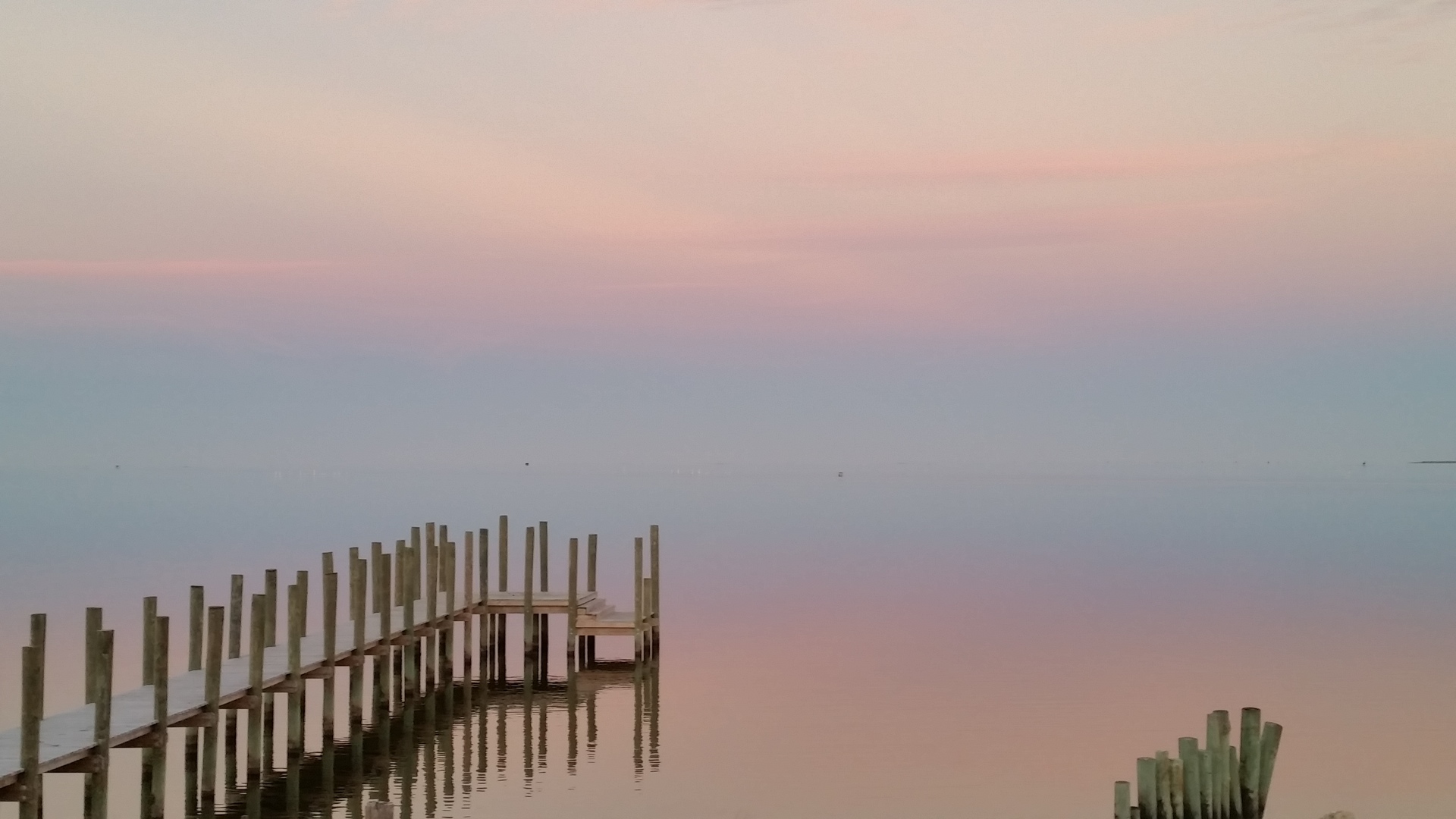 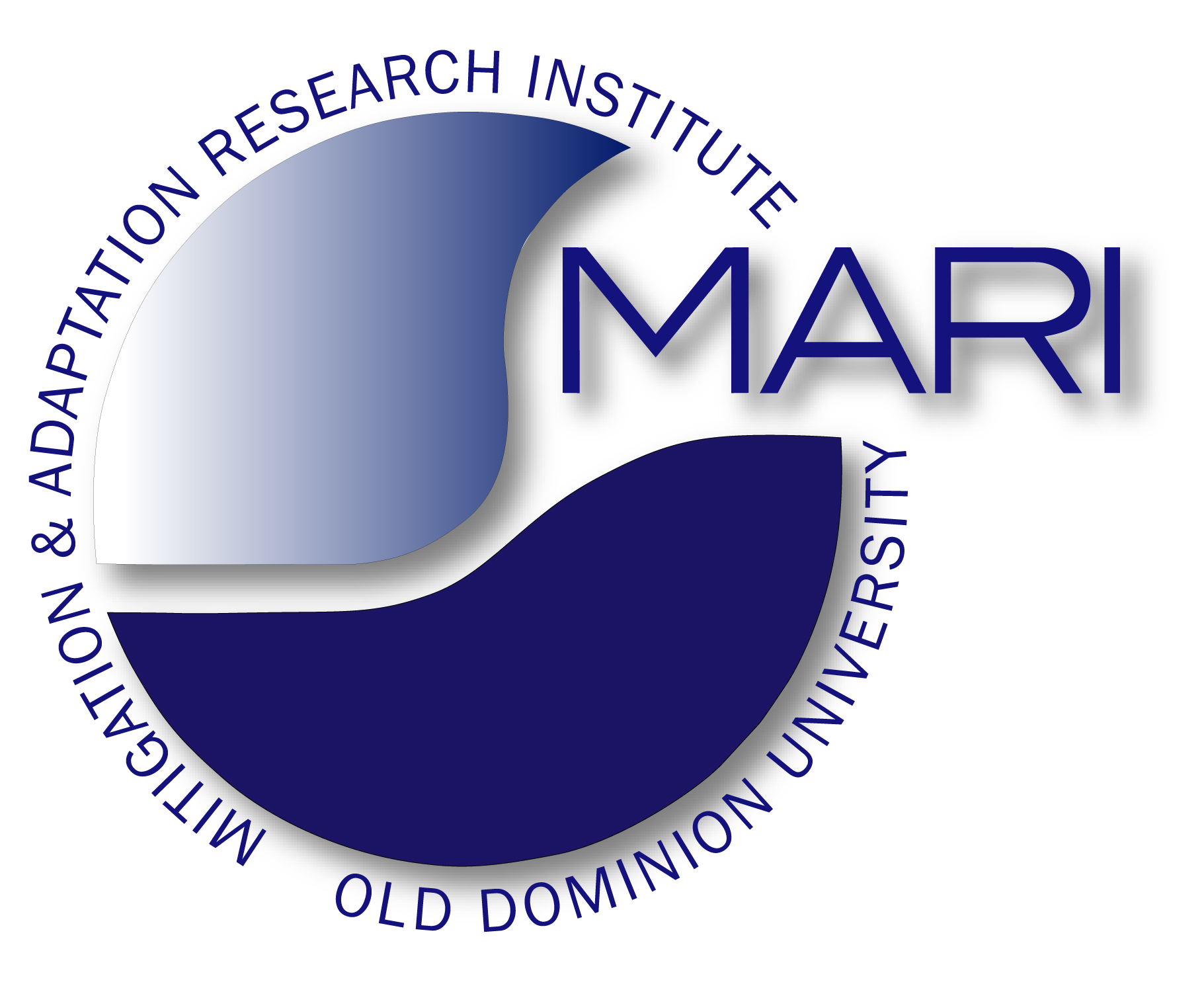 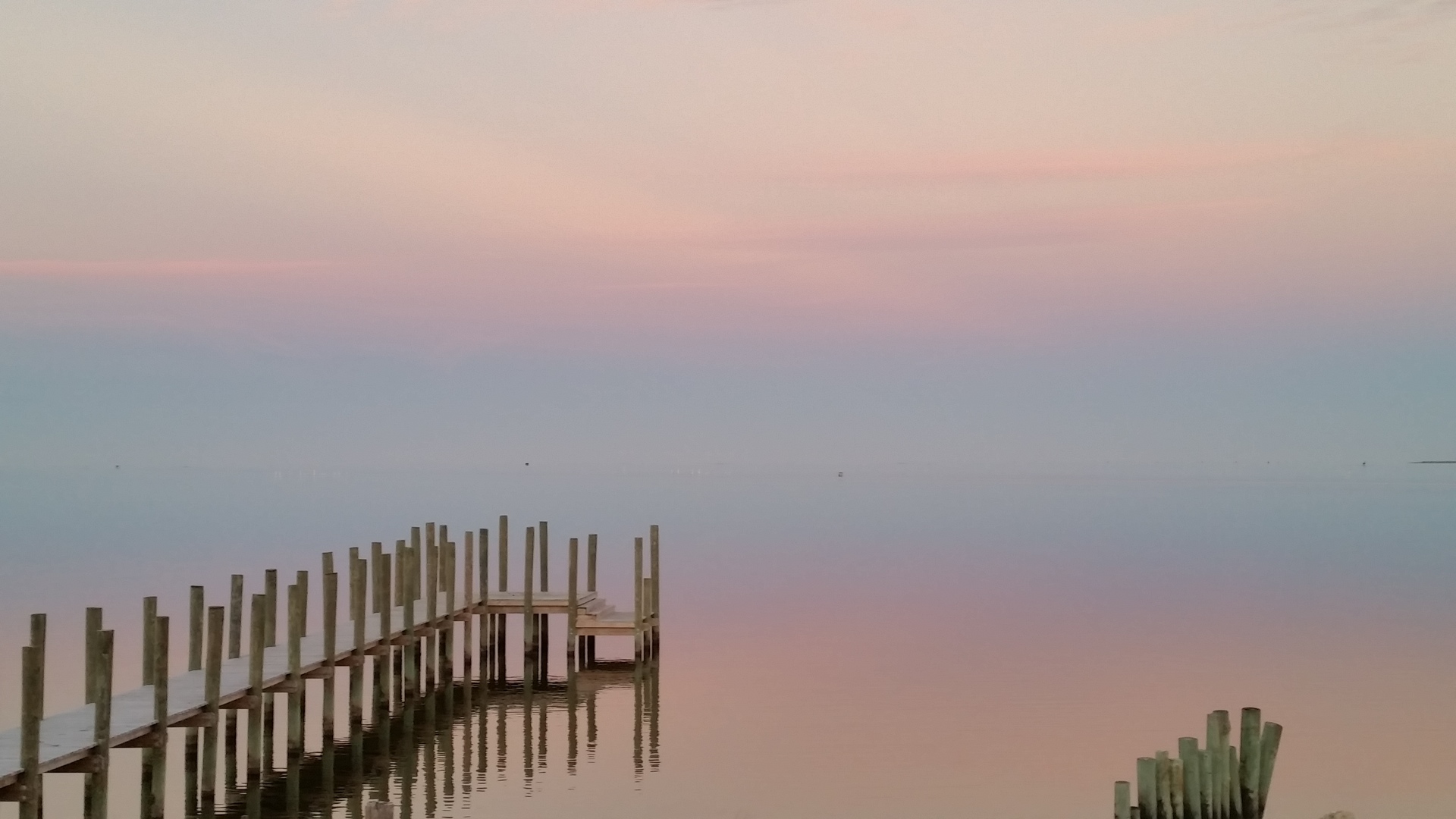 Modern Climate Change: A Result and Determinant of the Global Order
Our perception depends on the distance we have …
Hans-Peter Plag
Old Dominion University
Norfolk, VA, USA
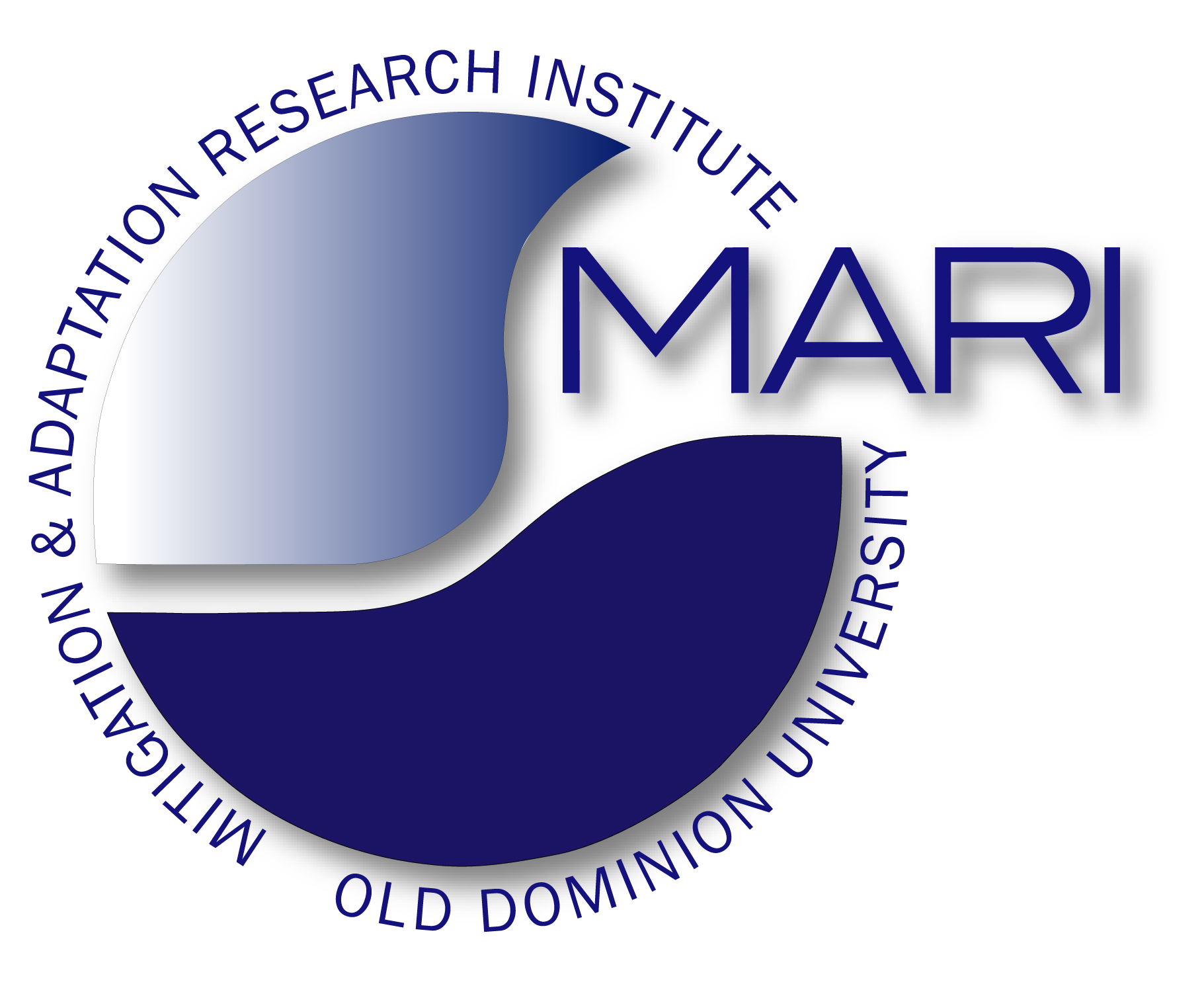 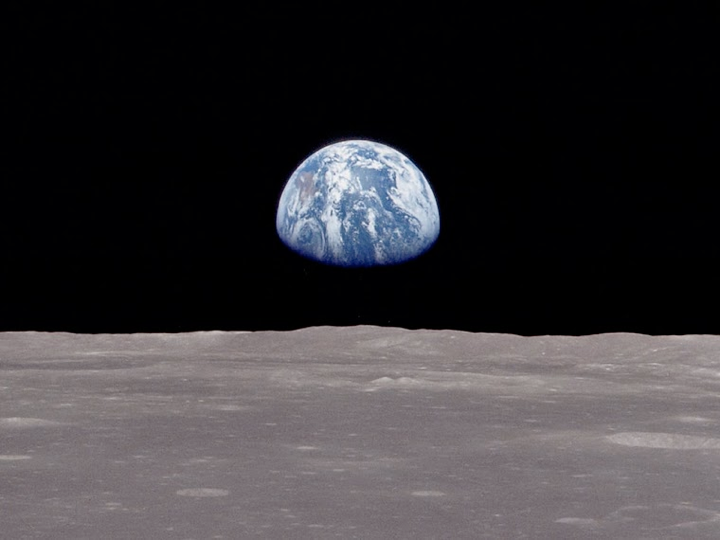 Physiology of the Planetary Life-Support System: Homeostasis
Global Essential Variable: Energy Imbalance: Incoming Energy minus Outgoing Energy
“Healthy Life-Support System”: 
Earth’s Energy Imbalance (EEI) due to photosynthesis on the order of 10-10 to 10-9
Imbalance today: 300-320 TW, i.e., on the order of 3x10-3
                            (e.g., Stephens et al., 2012; Trenberth et al., 2014, Cheng et al., 2016)
(1) Why did the Earth’s Energy Imbalance increased so dramatically? 
(2) Where, and in what form, is the energy stored?
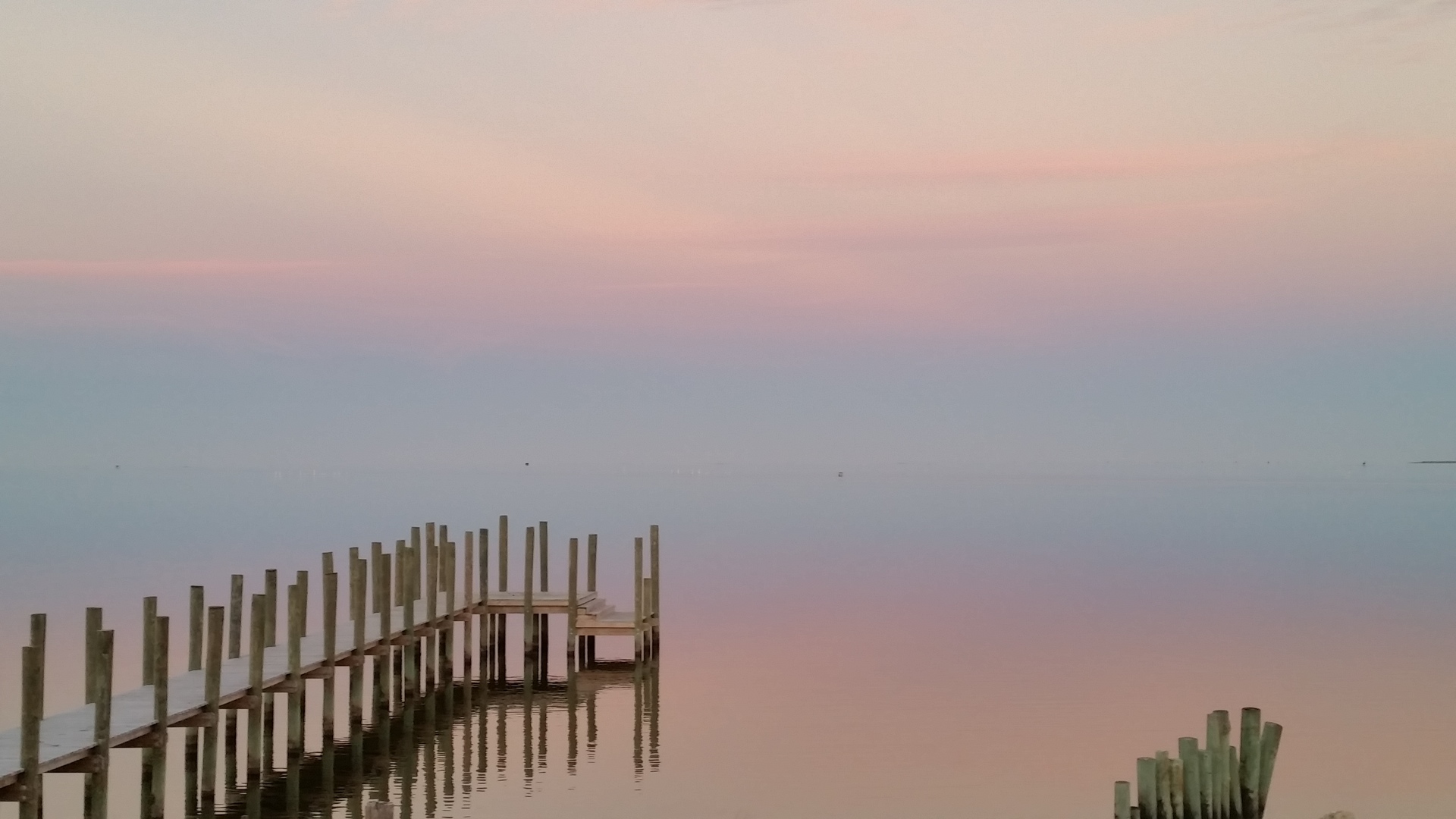 Modern Climate Change: A Result and Determinant of the Global Order
Modern Climate Change: A Symptom of a 
Single-Species High-Energy Pulse
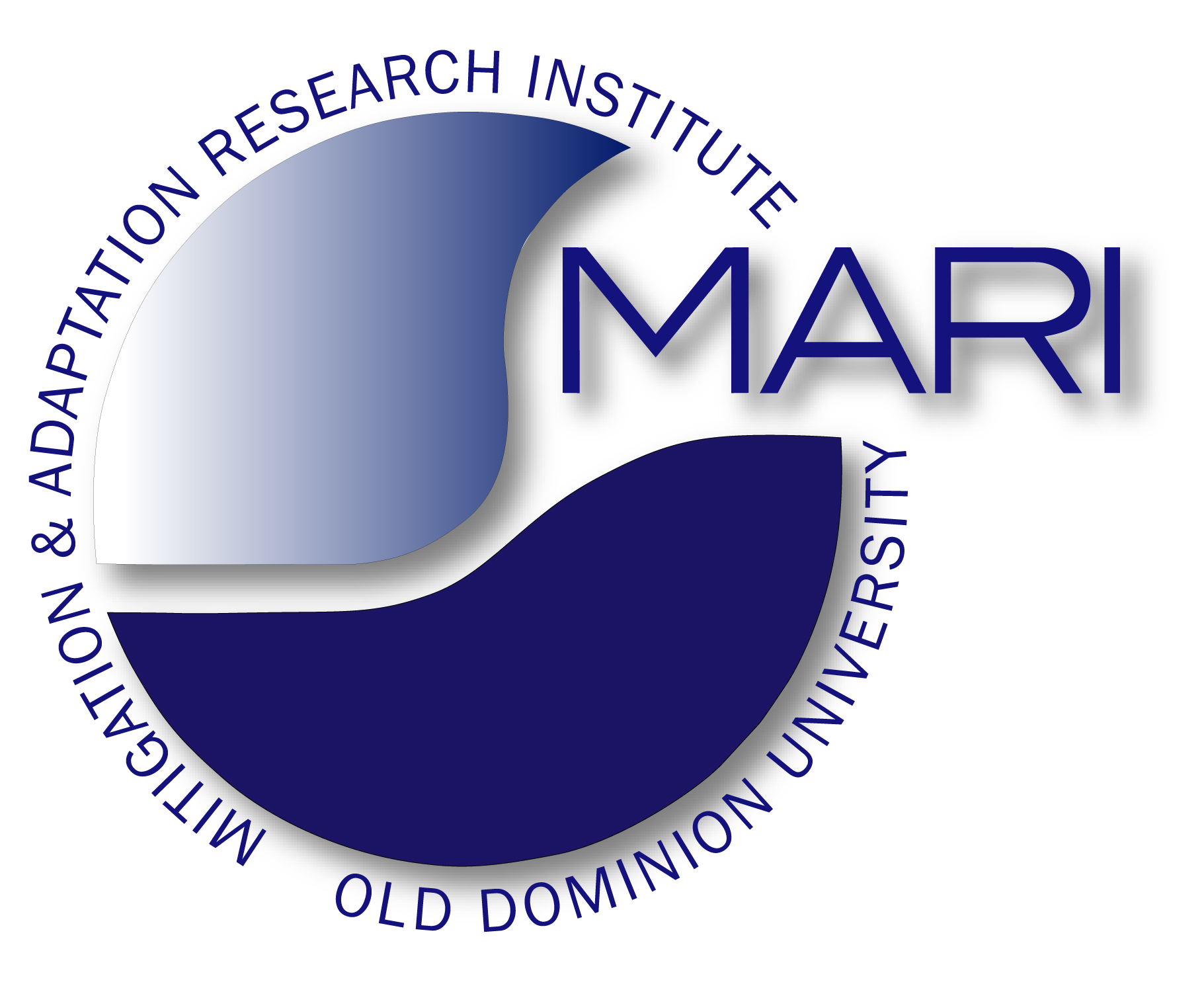 (1) Why did the Earth’s energy imbalance increased so dramatically? 
(2) Where, and in what form, is the energy stored?
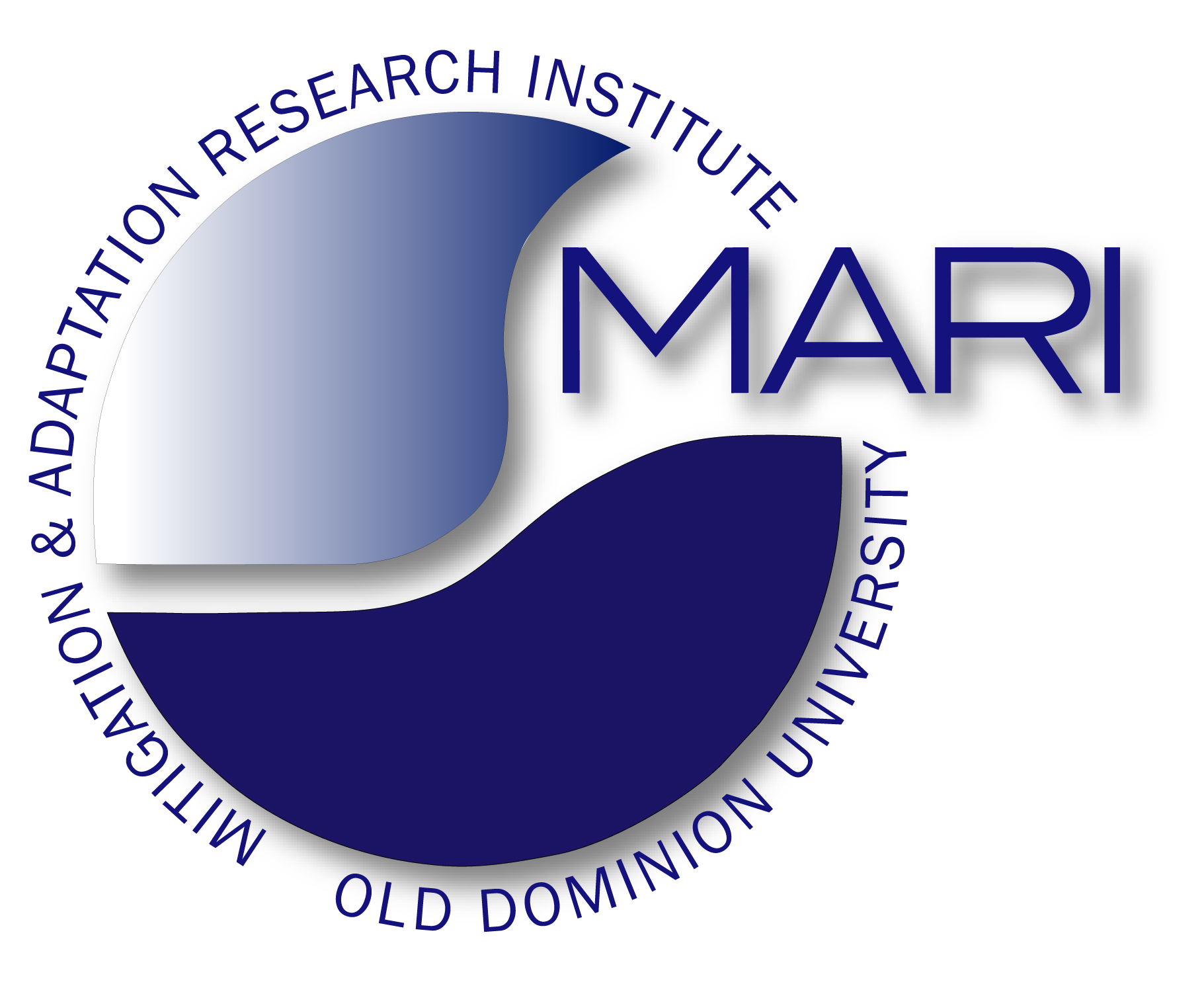 Why did the Earth’s energy imbalance increased so dramatically?
      Answer: Because atmospheric Greenhouse Gases increased and Earth’s albedo  
                    changed
(2) Where, and in what form, is the energy stored?
(1) Why did the Earth’s energy imbalance increased so dramatically? 
(2) Where, and in what form, is the energy stored?
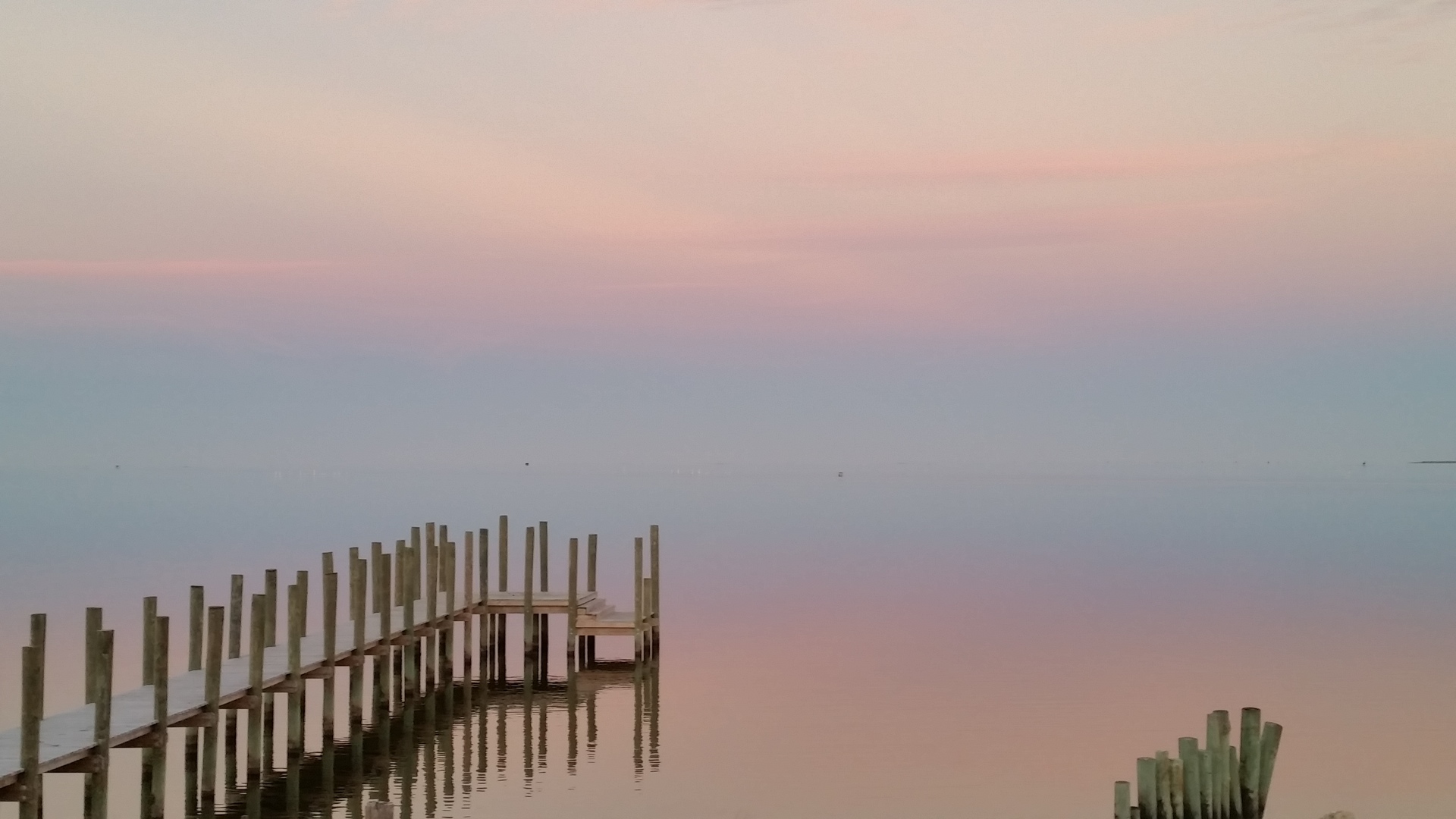 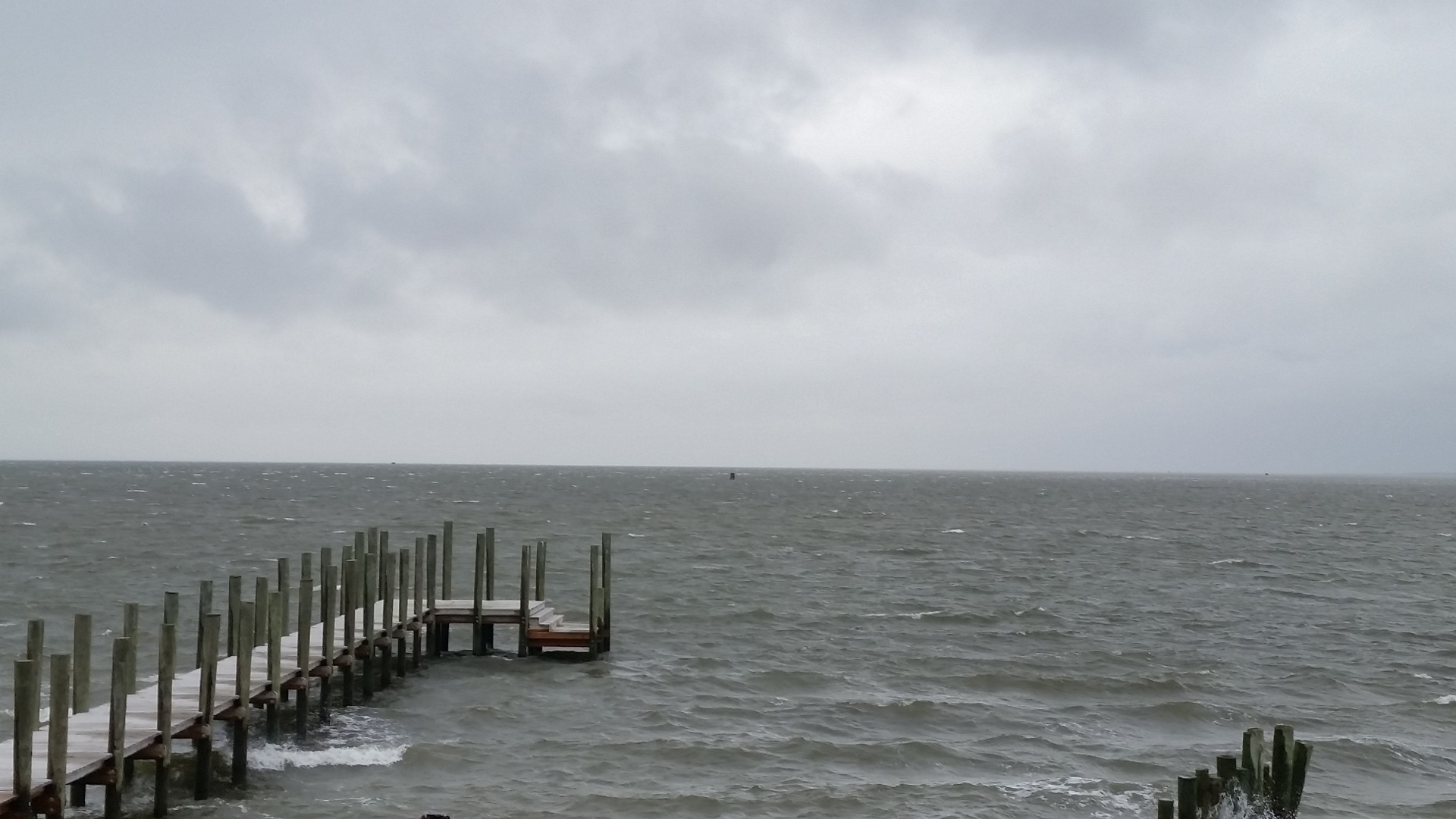 Modern Climate Change: A Symptom of a 
Single-Species High-Energy Pulse
Contents
The Baseline: Past Climate Changes
The Syndrome: Modern Climate and Global Change
The Diagnosis: A new Economy and Global Order
The Prognosis: Leaving the “Safe Operating Space” and into the Unknown
The Therapy: A new Ethics, Economy, and Global Governance
Hans-Peter Plag
February 9, 2016
The Baseline: Past Climate and Global Change
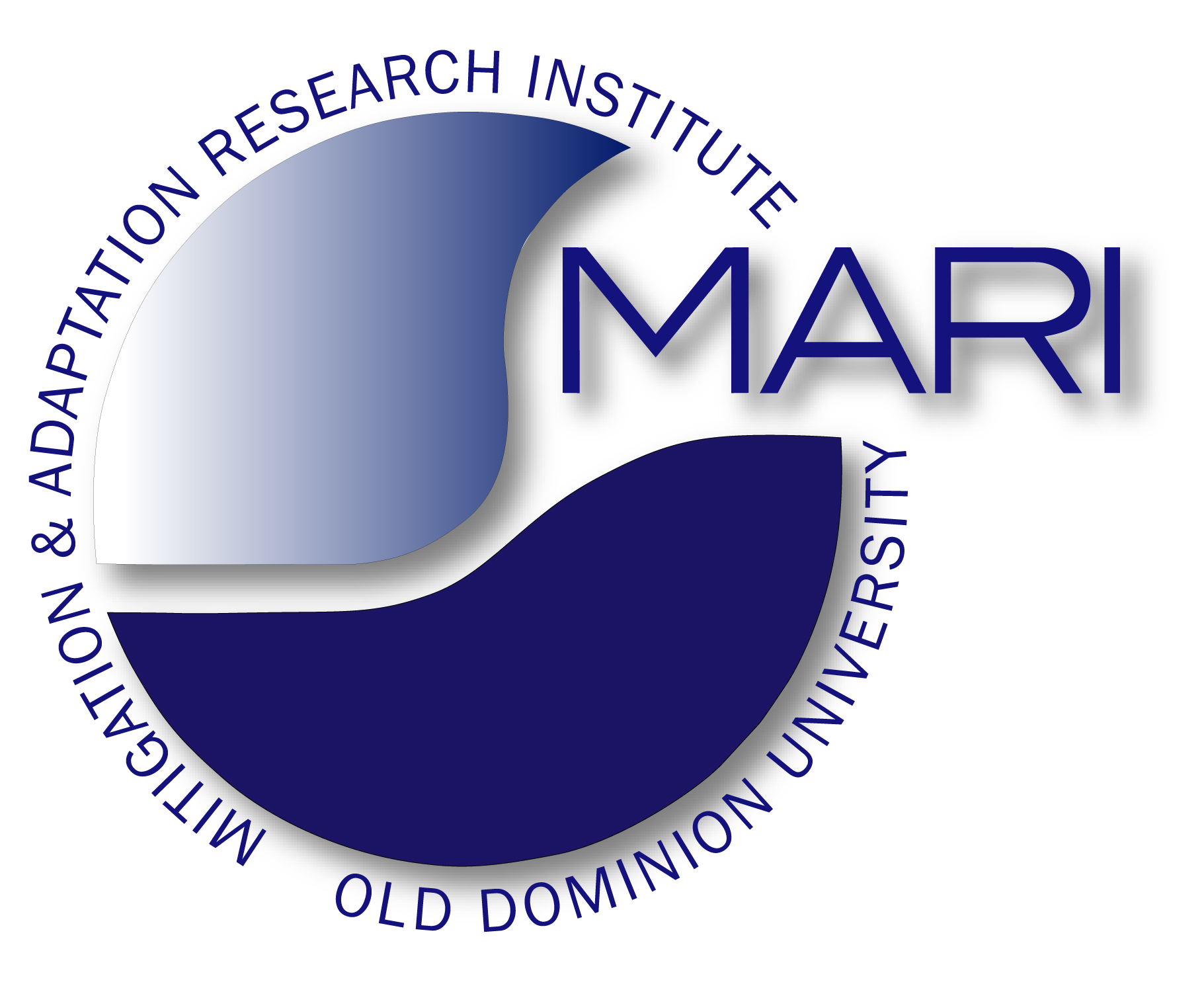 Climate Change is a long-term shift in the statistics of weather:
averages
frequency and magnitude of extremes.
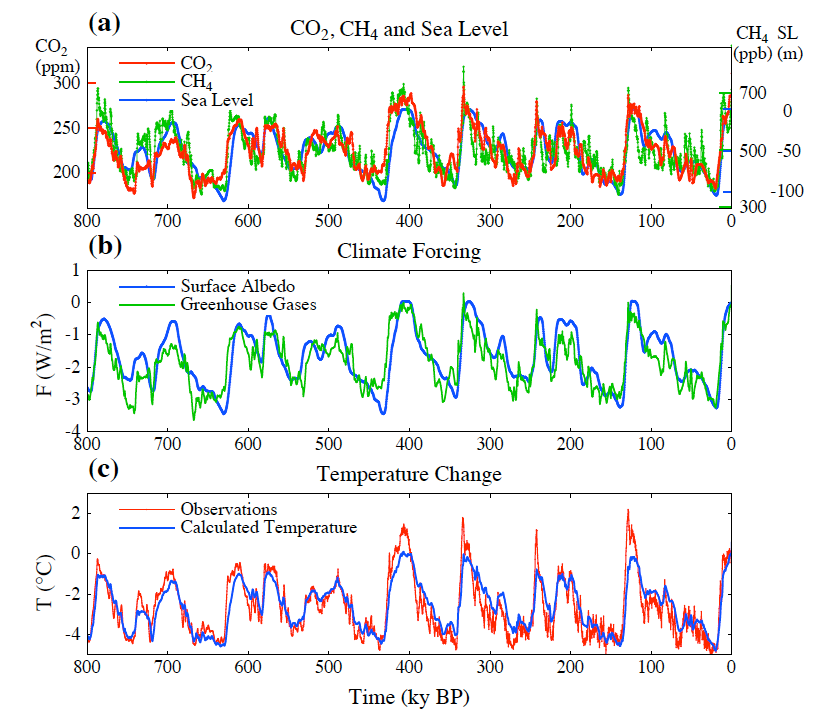 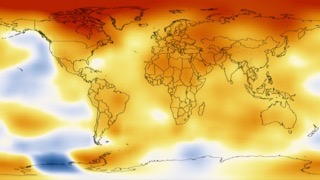 Climate is determined by:
incoming radiation (sun, distribution)
reflected radiation (albedo)
retained heat (Greenhouse gases)
Warm period
“Inter-glacial”
Correlation between CO2 and T
Cold period
Ice age
“glacial”
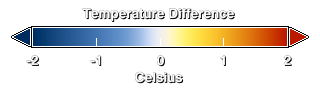 Climate can change from local to global scales.
Temperature anomaly 2008-2012 compared to 1900
Climate can change a lot over time.
Temperature difference:
4oC - 5oC
The Baseline: Past Climate and Global Change
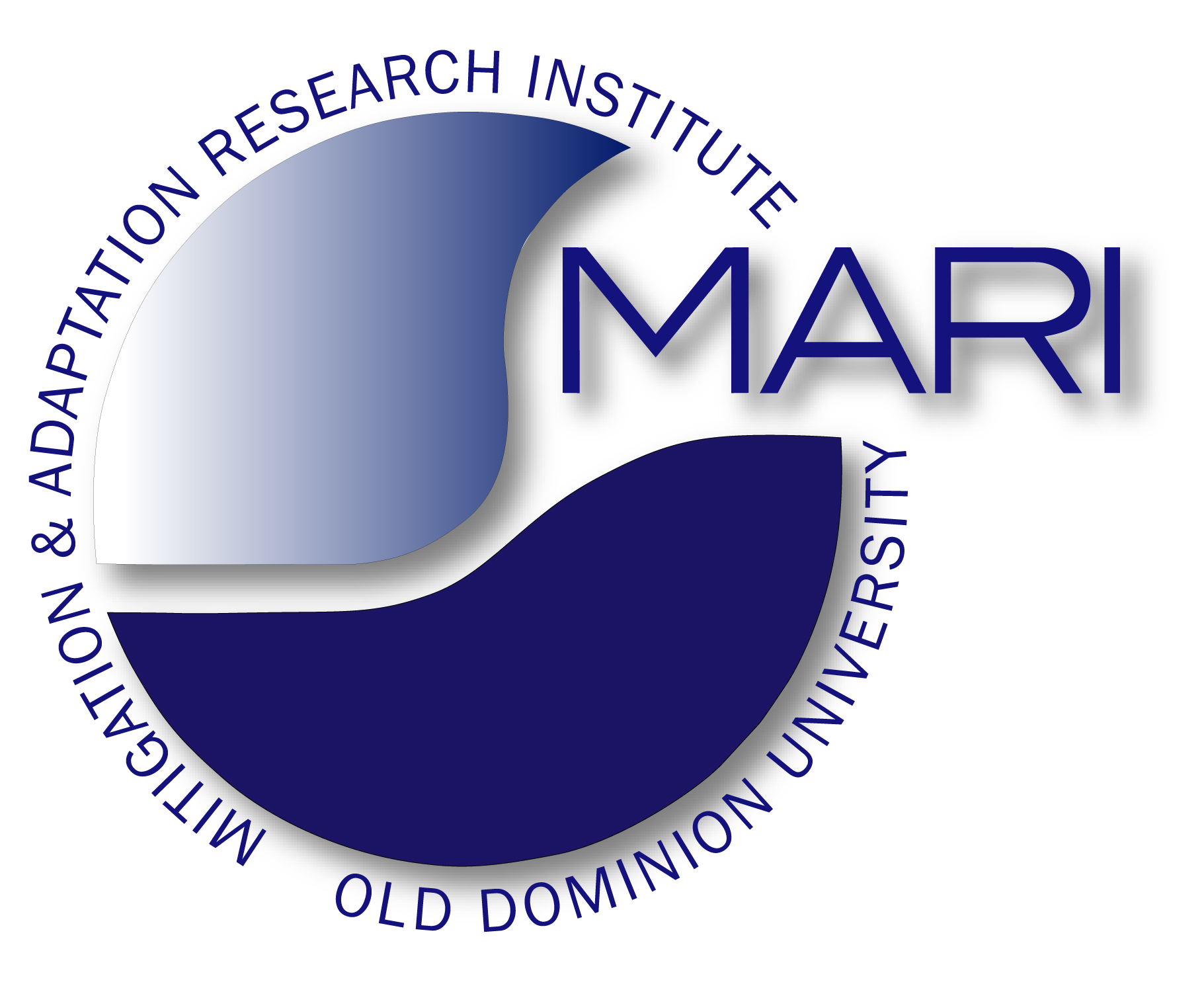 Greenhouse Gases and Air Temperature
1895
The Baseline: Past Climate and Global Change
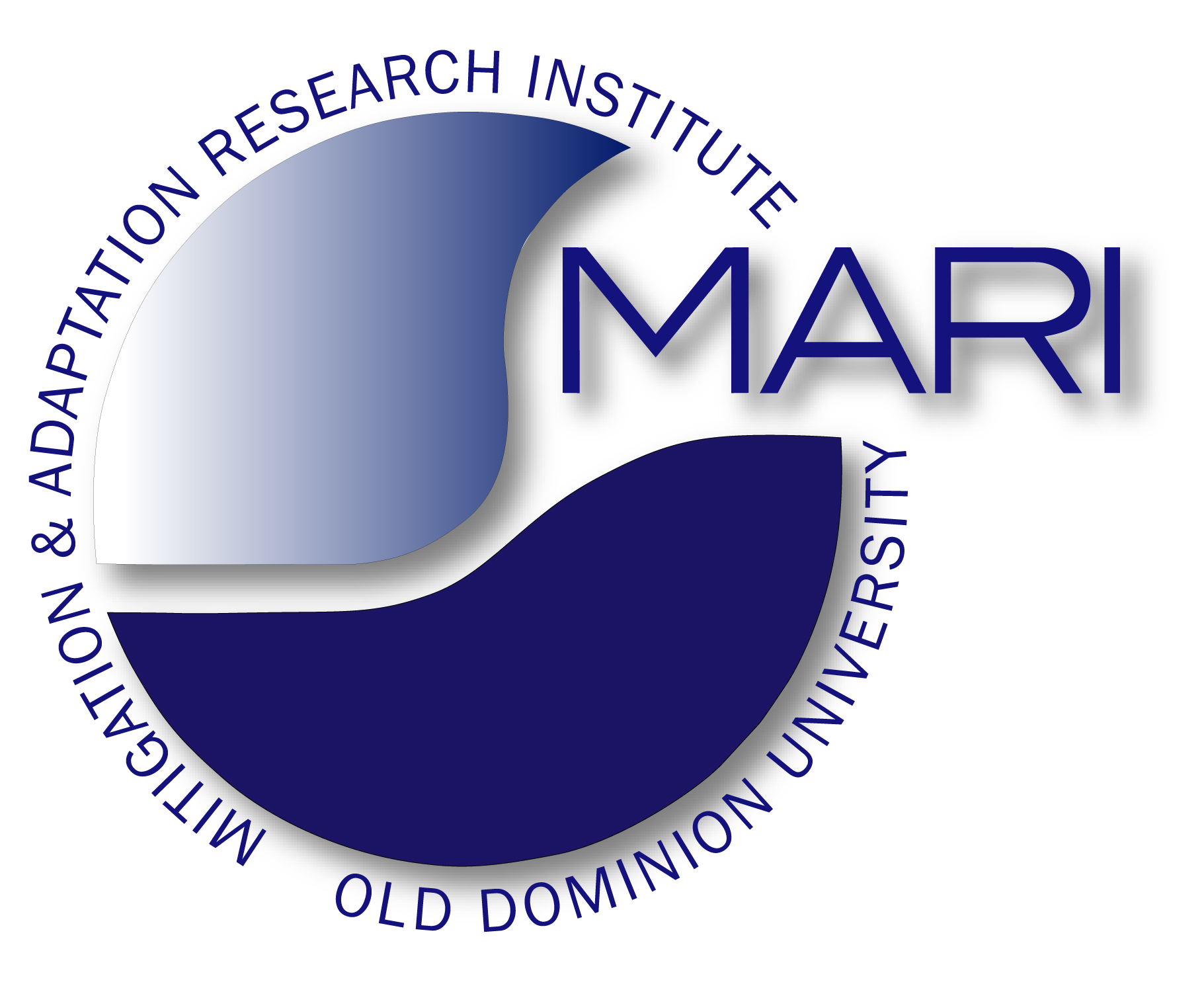 Greenhouse Gases and Air Temperature
Francis Molena
1912
Popular Mechanics, March 1912, 393-342
“It is largely the courageous, enterprising, and ingenious American whose brains are changing the world. Yet even the dull foreigner, who burrows in the earth by the faint gleam of his miner's lamp, not only supports his family and helps to feed the consuming furnaces of modern industry, but by his toil in the dirt and darkness adds to the carbon dioxide in the earth's atmosphere so that men in generations to come shall enjoy milder breezes and live under sunnier skies.”
The Baseline: Past Climate and Global Change
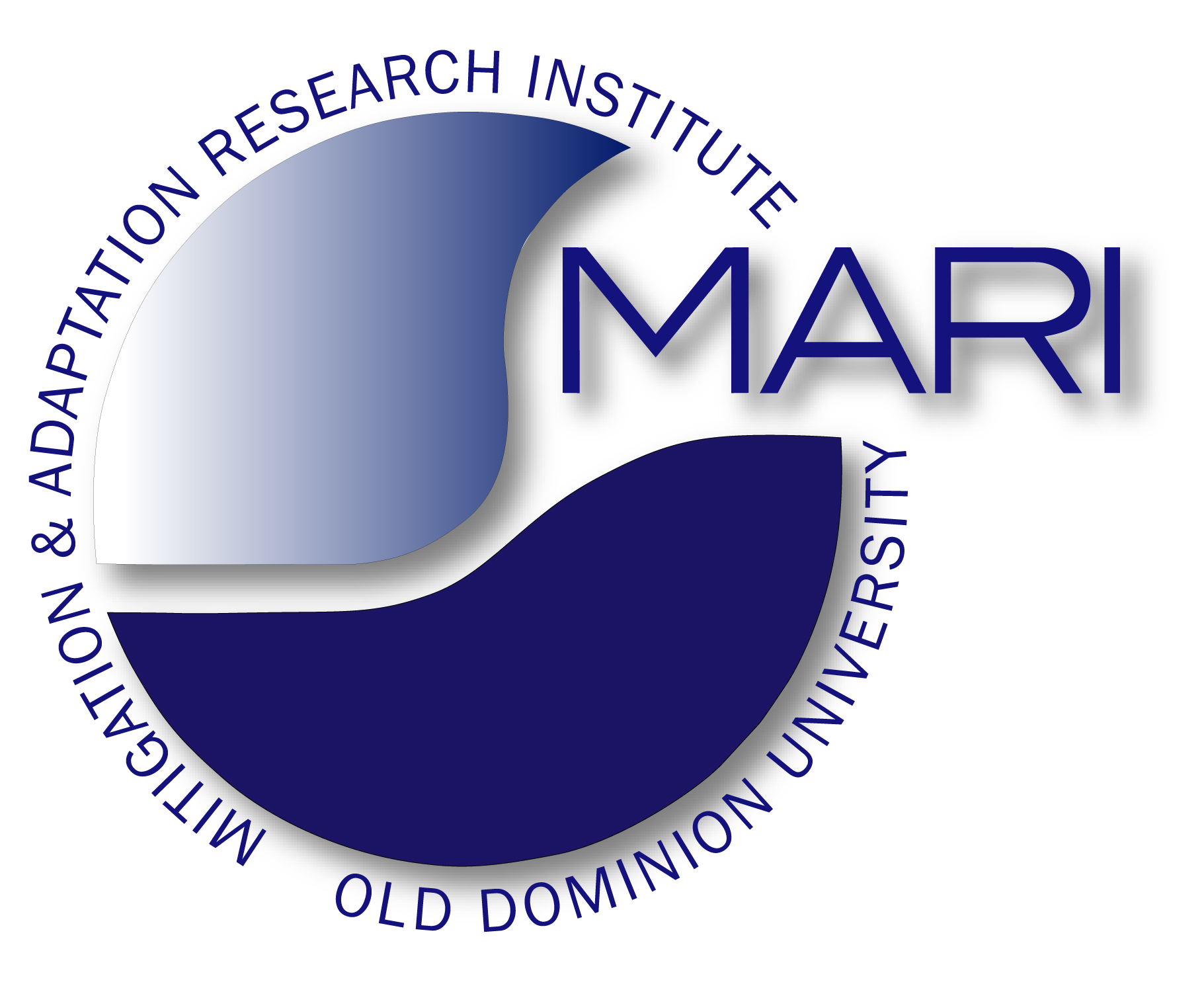 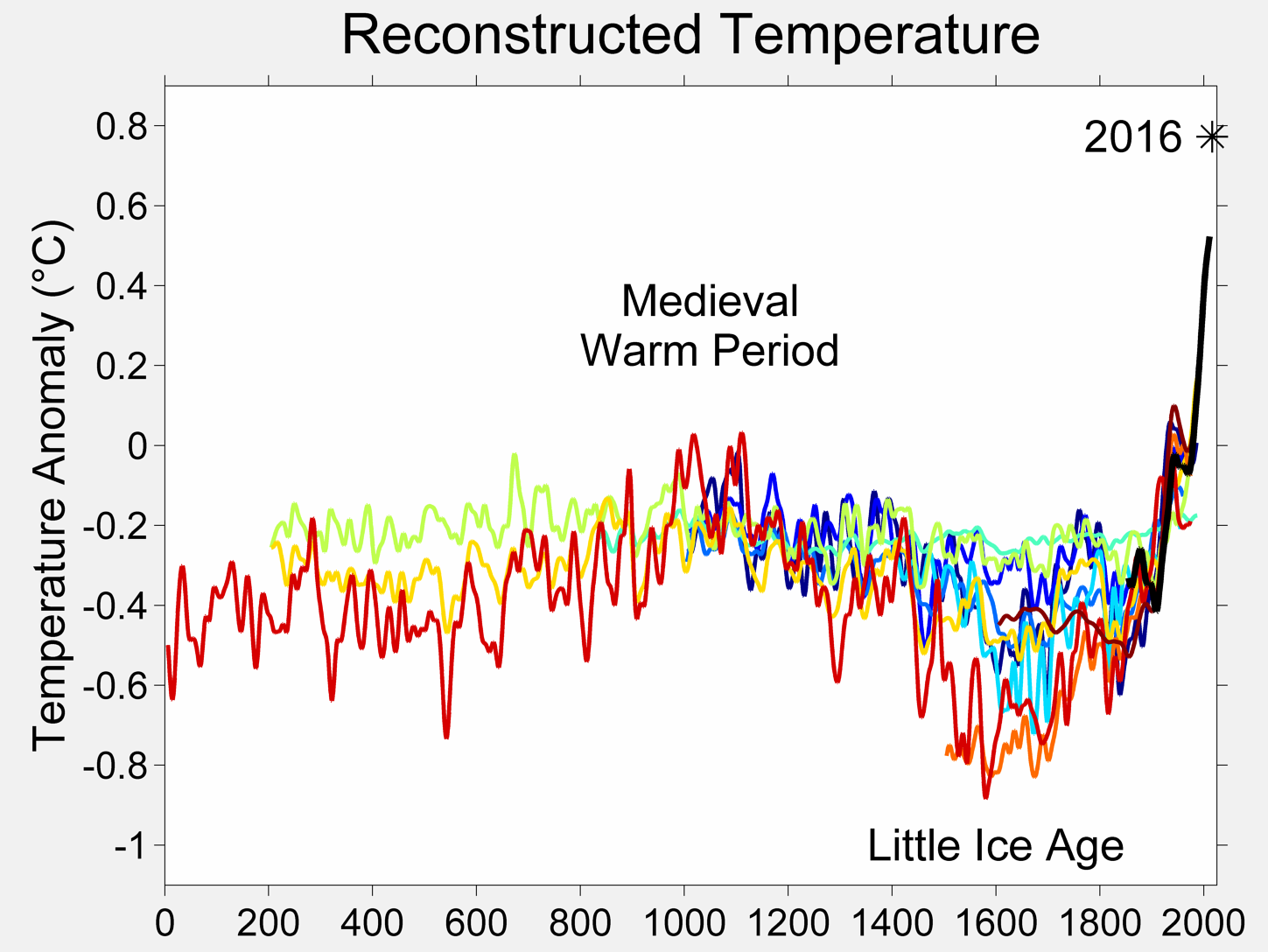 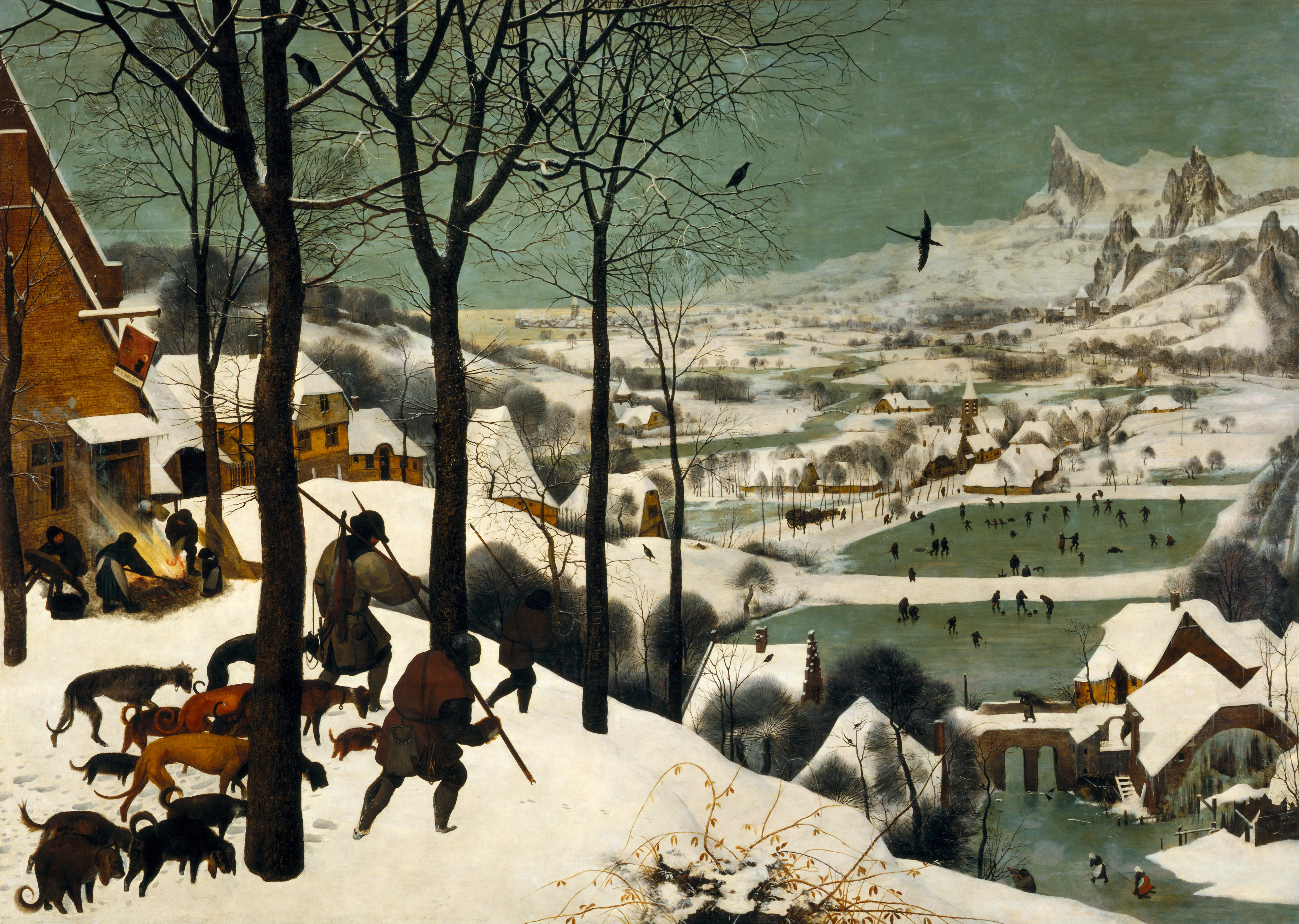 Arrhenius,
Molena
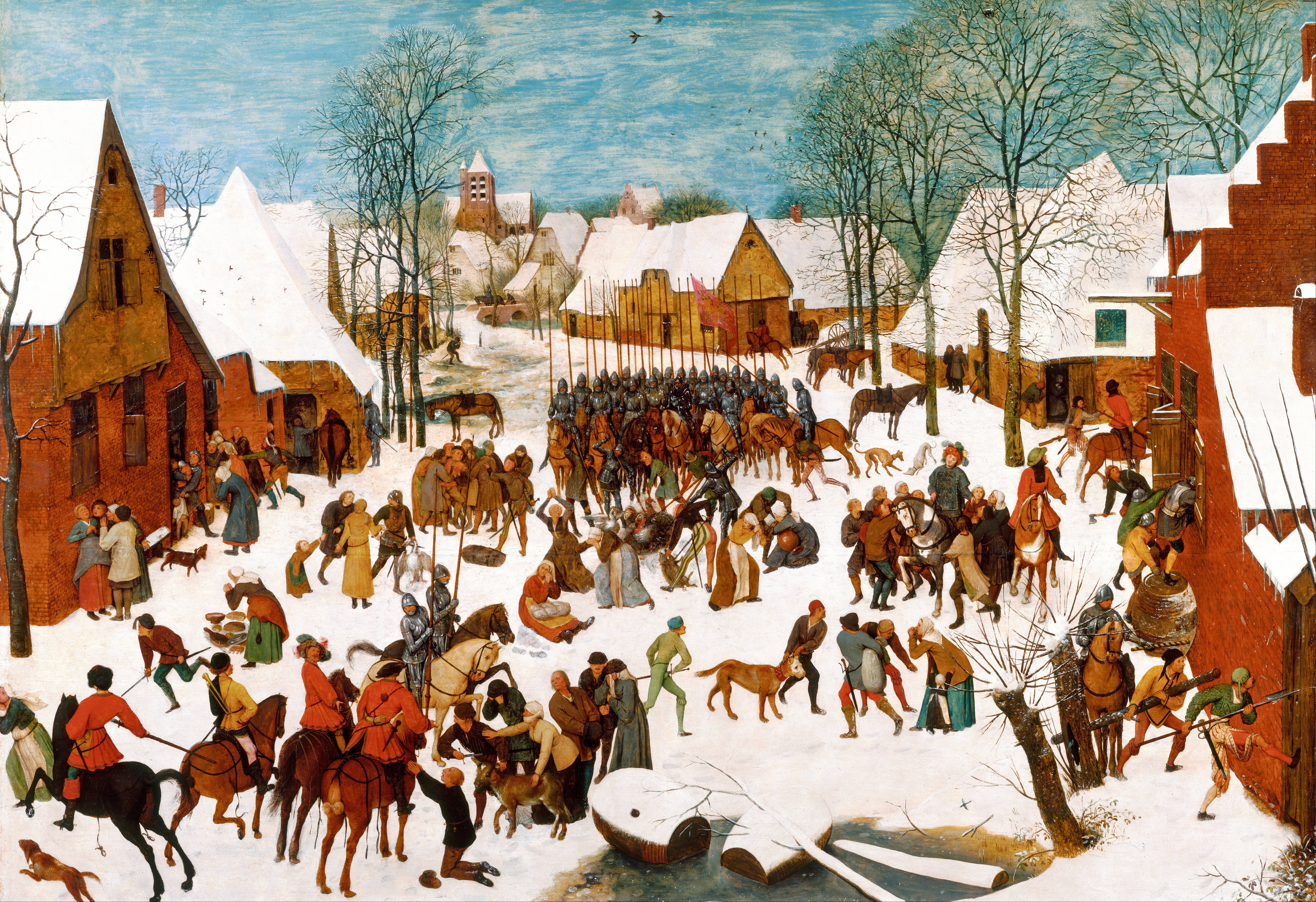 https://www.theguardian.com/world/2020/jan/08/viking-runestone-may-allude-to-extreme-winter-study-says
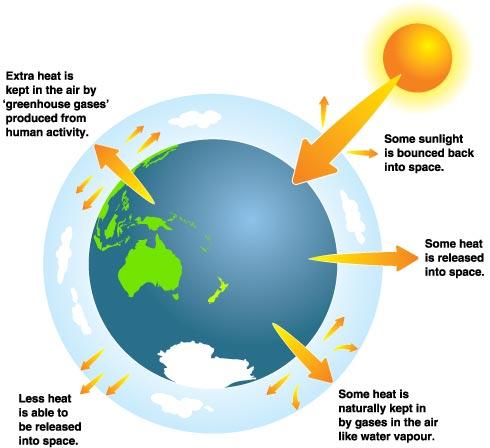 The Baseline: Past Climate and Global Change
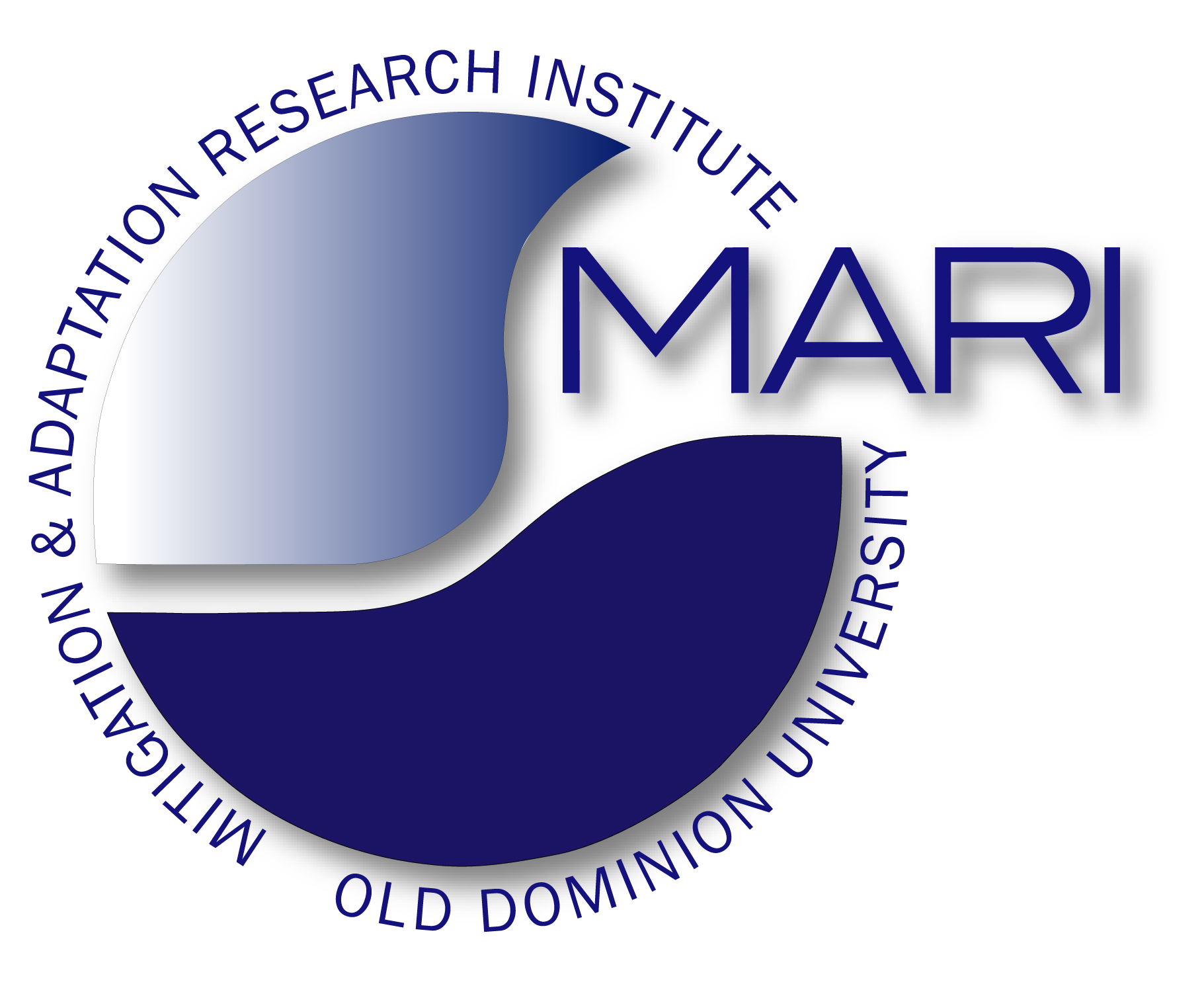 Earth's Energy Imbalance (EEI) is the difference between the amount of solar energy absorbed by Earth and the amount of energy the planet radiates to space as heat.
EEI = Solar irradiance - Released Energy
With increasing Greenhouse gases, more heat is stored in atmosphere
EEI > 0: Global Warming
EEI < 0: Global Cooling
Some sunlight is bounced back into space
What can change?
Solar irradiance can change
     Currently: 1366±1 W/m2 (~240 W/m2)
Reflected radiation can change (albedo)
Absorbed energy can change
Some solar energy is used by plants and stored in fossils fuels
Some heat is released into space
Longterm EEI: 0.0000001-0.0000003 W/m2
10,000 years EEI:  ±0.01 W/m2
Current EEI: ~0.6 W/m2
Some heat is absorbed by Greenhouse gases (CO2, CH4, H2O, ...)
Less heat is released to space and stored in ocean and hydrosphere
}
{
The Baseline: Past Climate and Global Change
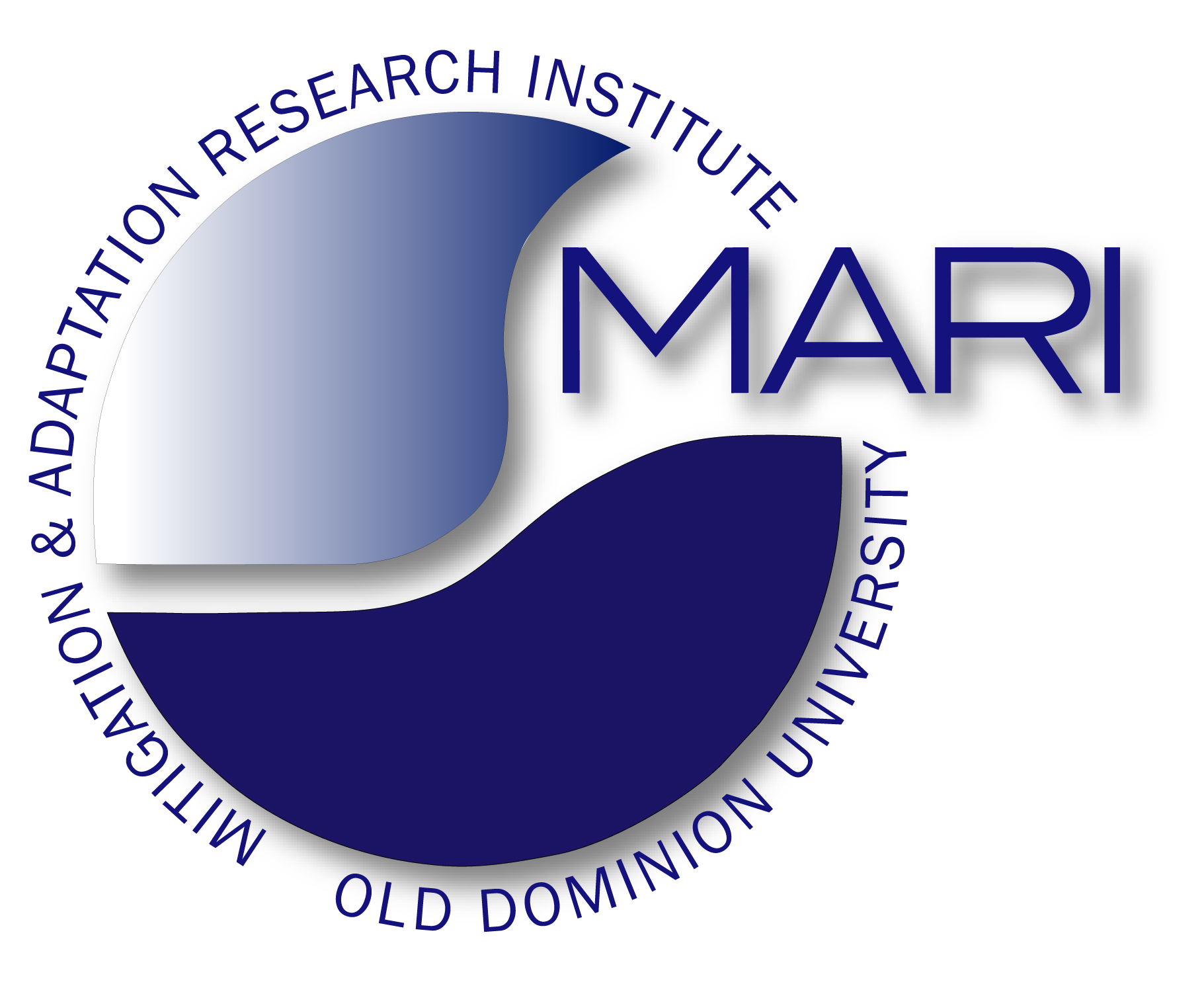 {
6oC
Baseline and Range of Changes
5oC
1oC
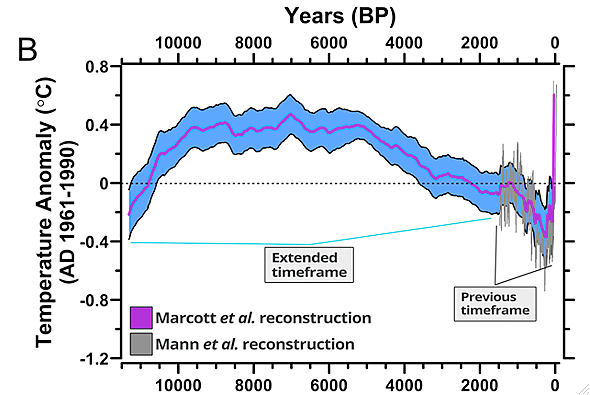 Marcott et al., 2013
Rockstrom and Klum, 2015
130 m
The Baseline: Past Climate and Global Change
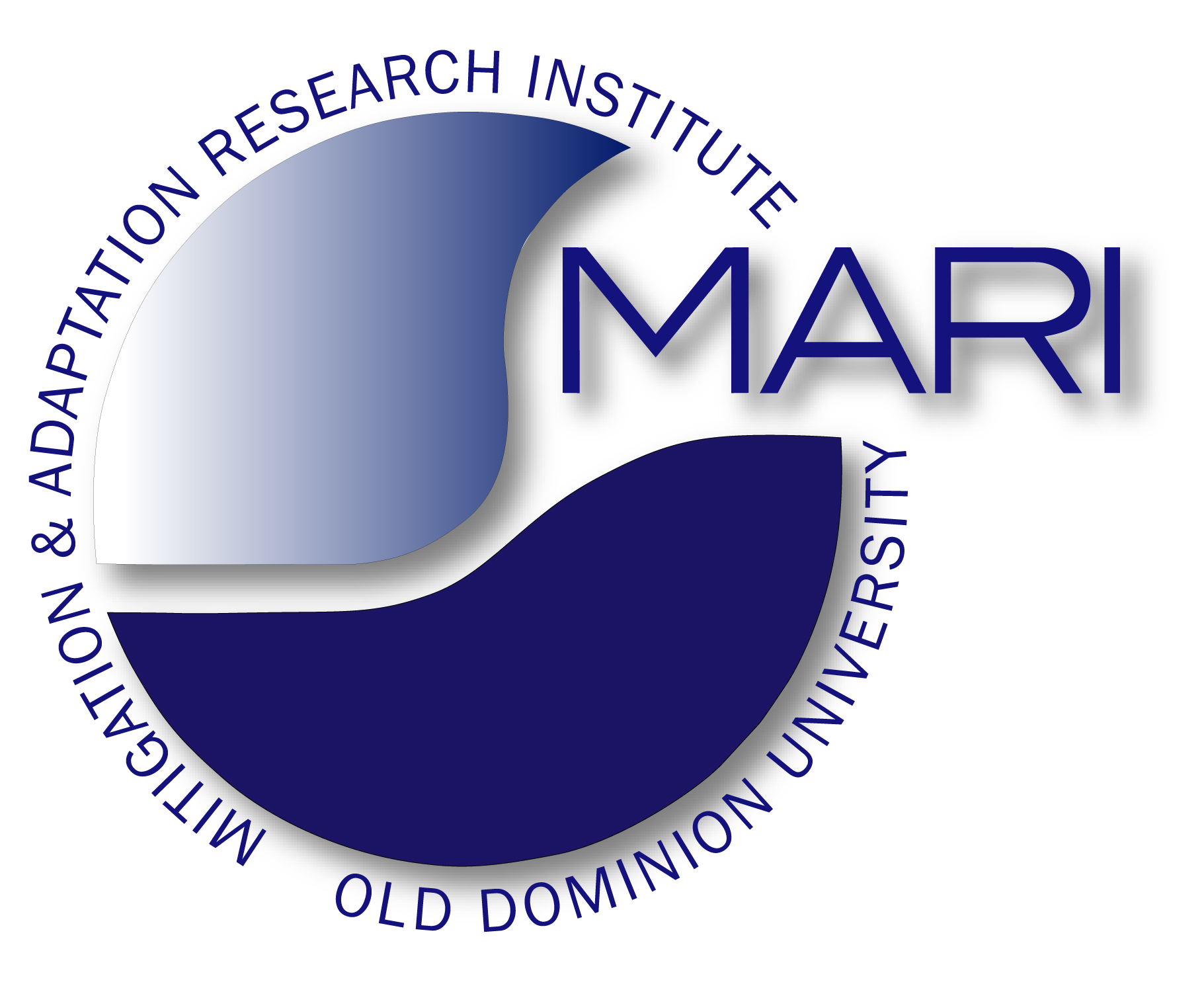 {
{
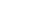 }
Baseline and Range of Changes
5oC
130 ppm
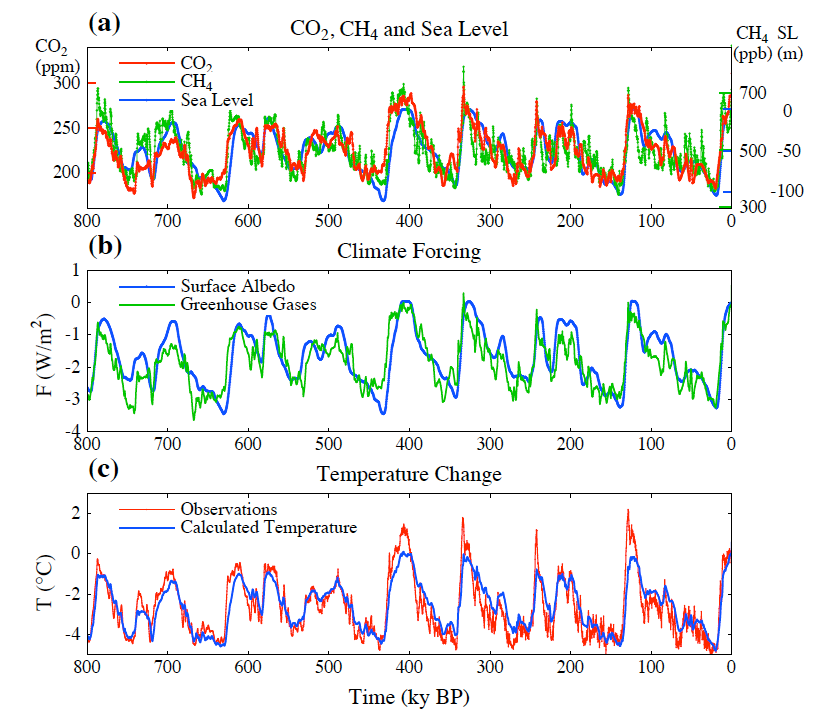 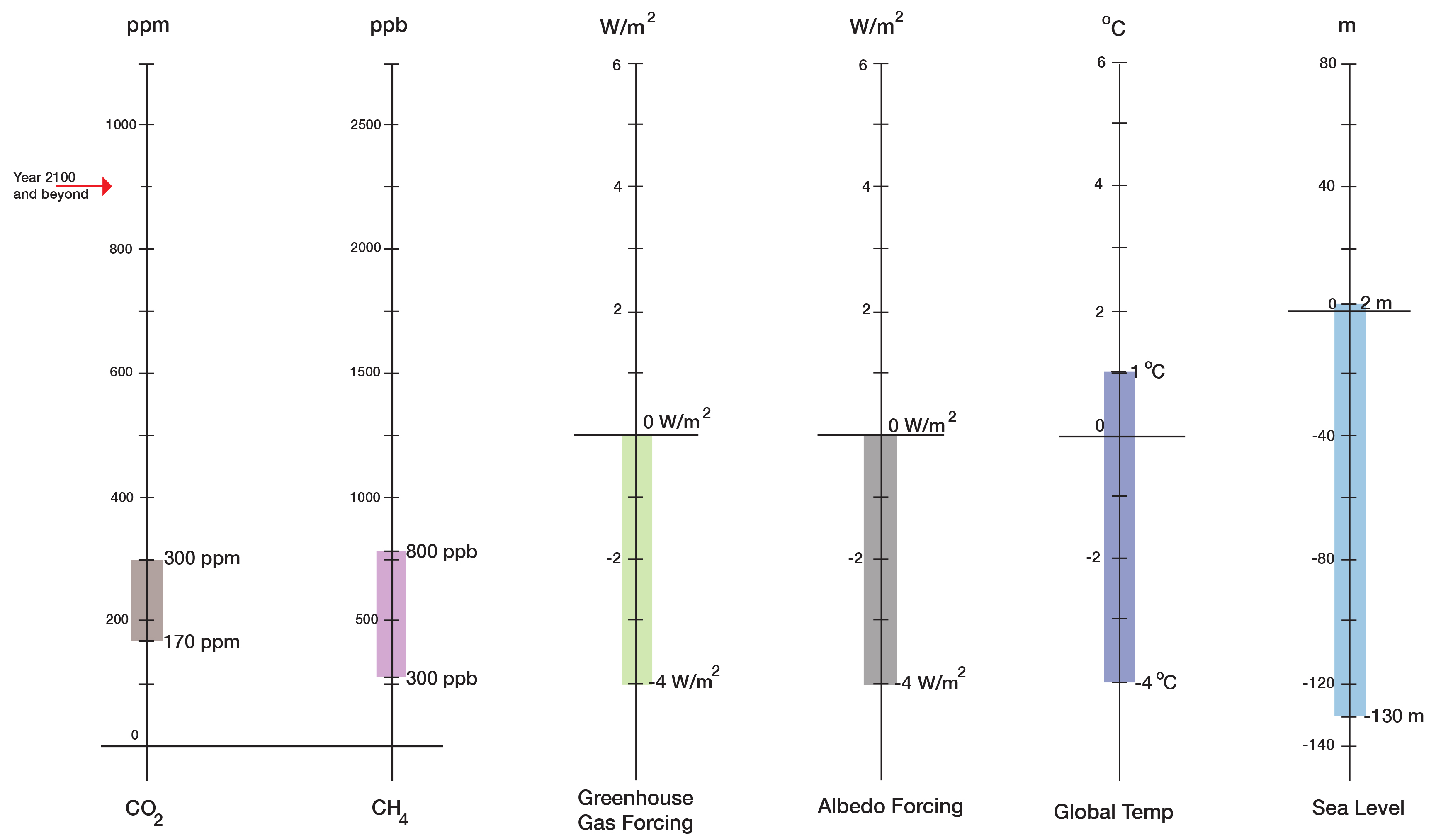 The Baseline: Past Climate and Global Change
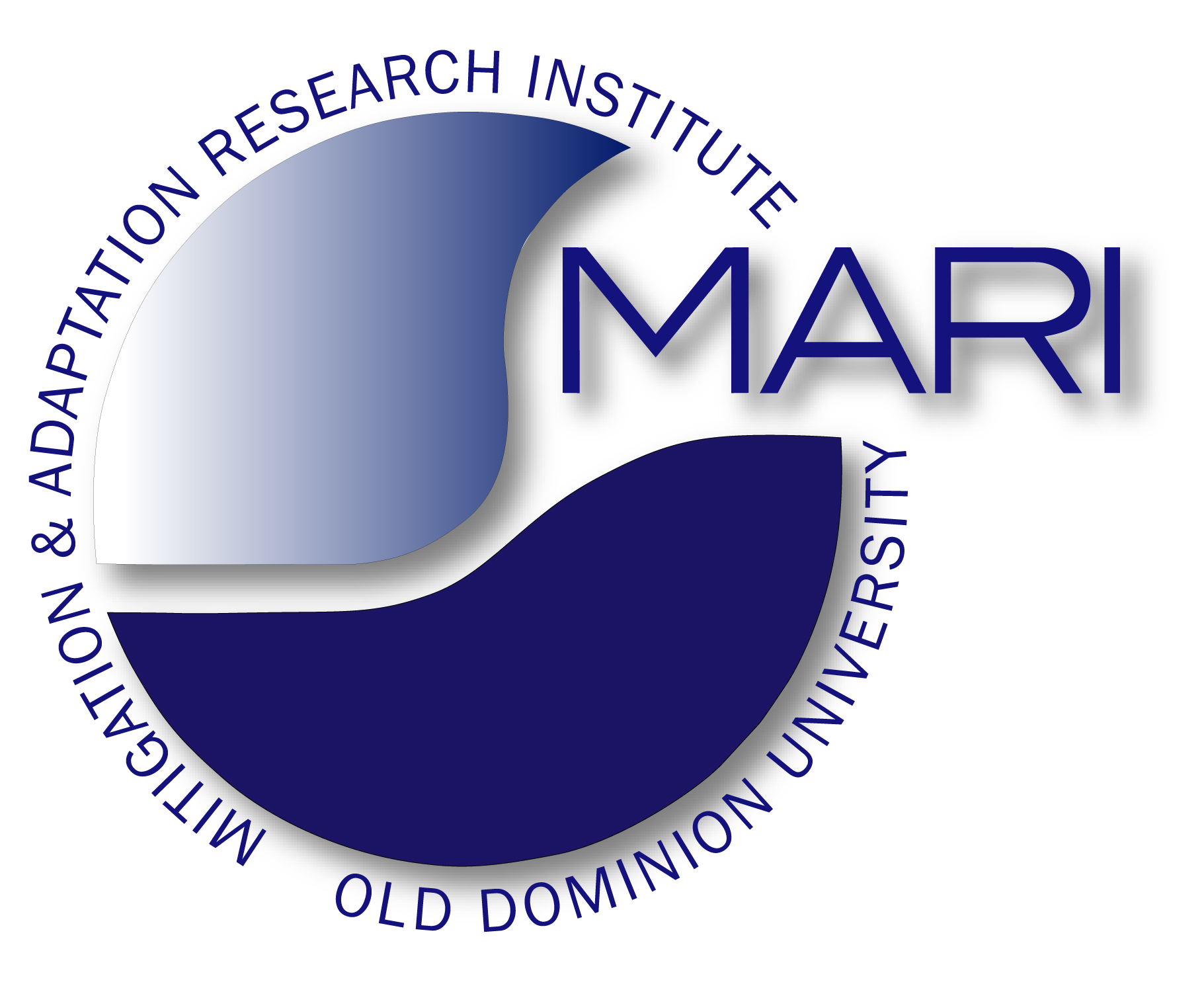 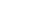 Baseline and Range of Changes
Long-term (centuries to millennia) correlations:
130 ppm CO2 <=> 5oC 
130 ppm CO2 <=> 130 m in sea level
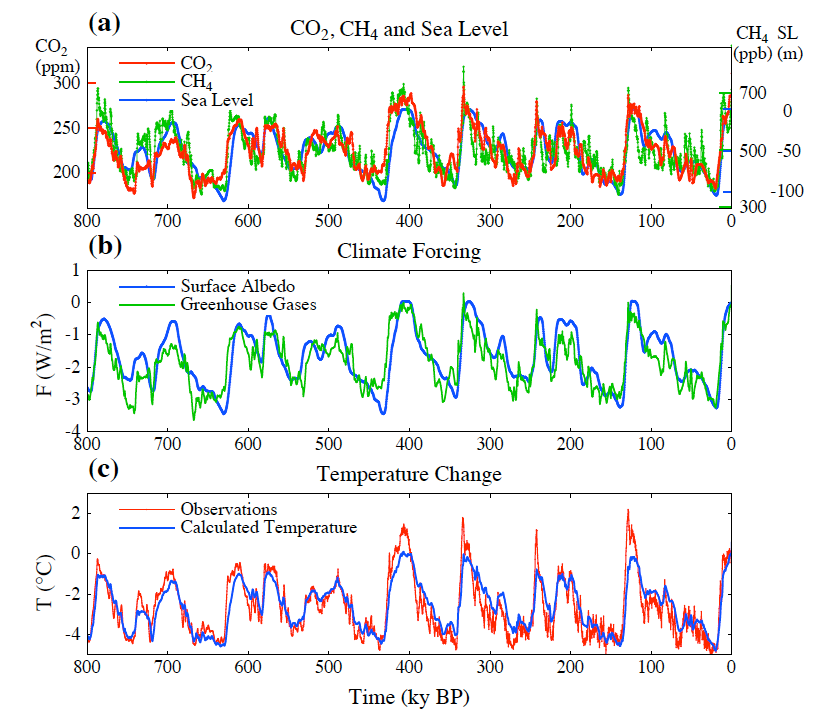 Normal Range up to 1900
Holocene
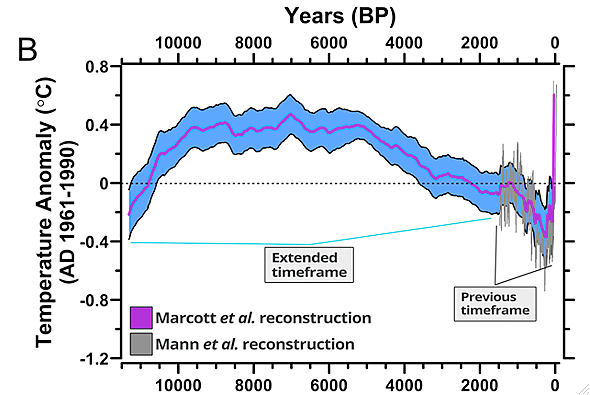 Settlements in river deltas
The Baseline: Past Climate and Global Change
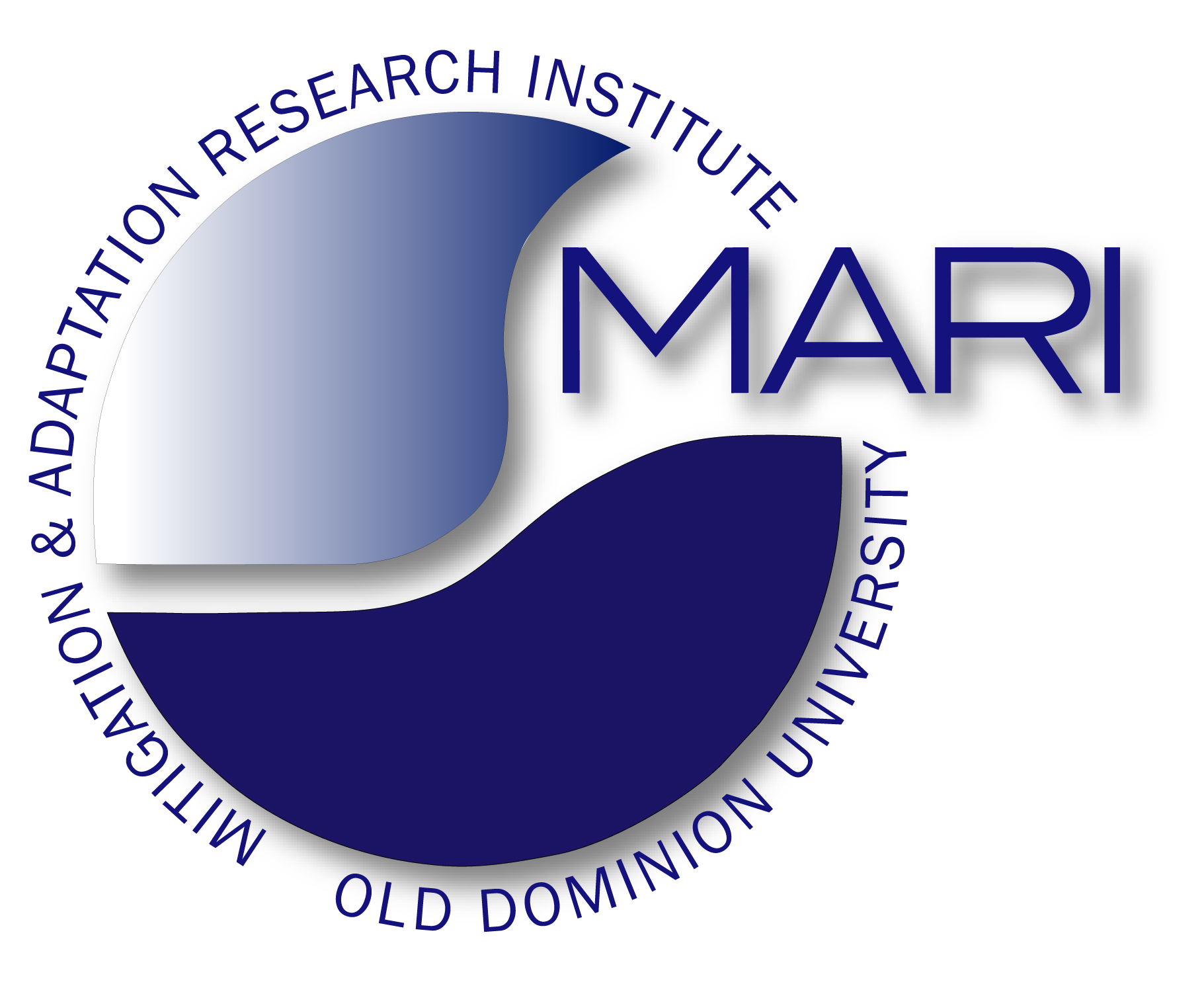 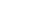 Normalcy Bias: Climate variations are small and sea level is stable — a result of the Holocene
Global Temperature Changes
Global Sea Level Changes
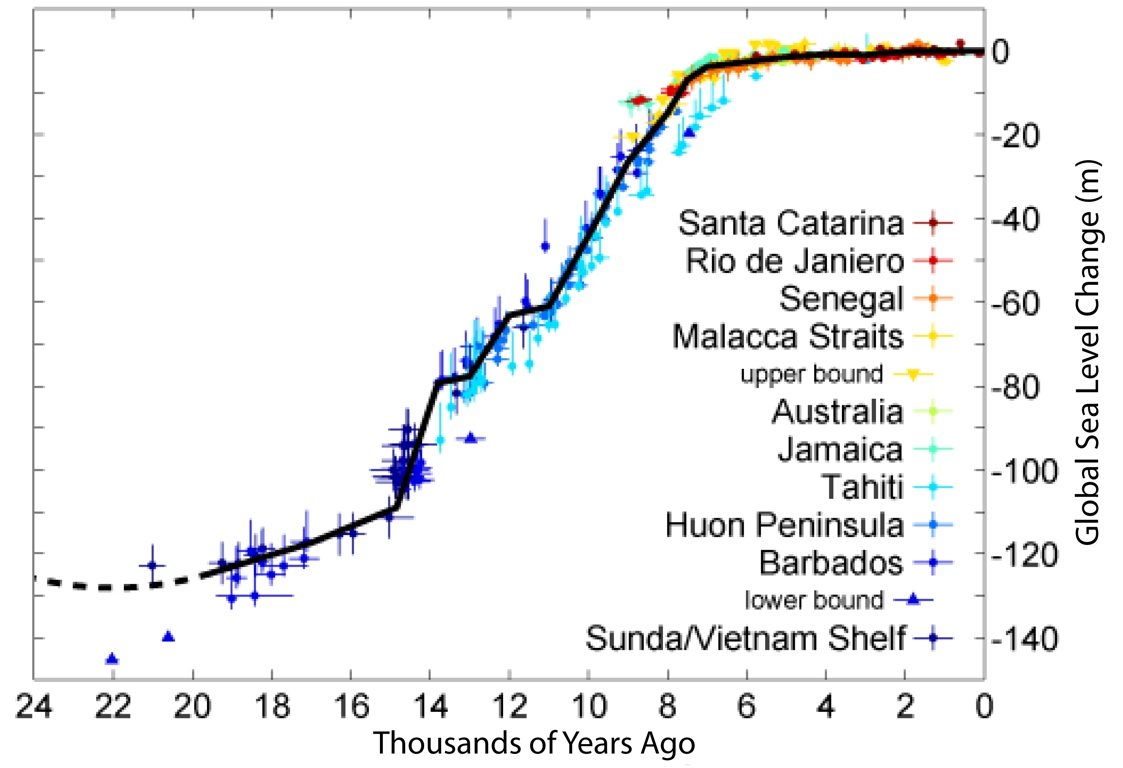 <--Holocene-->
<------------Holocene------------>
Marcott et al., 2013
With stable climate and sea level, the Holocene was a safe operating space for humanity.
Key Points
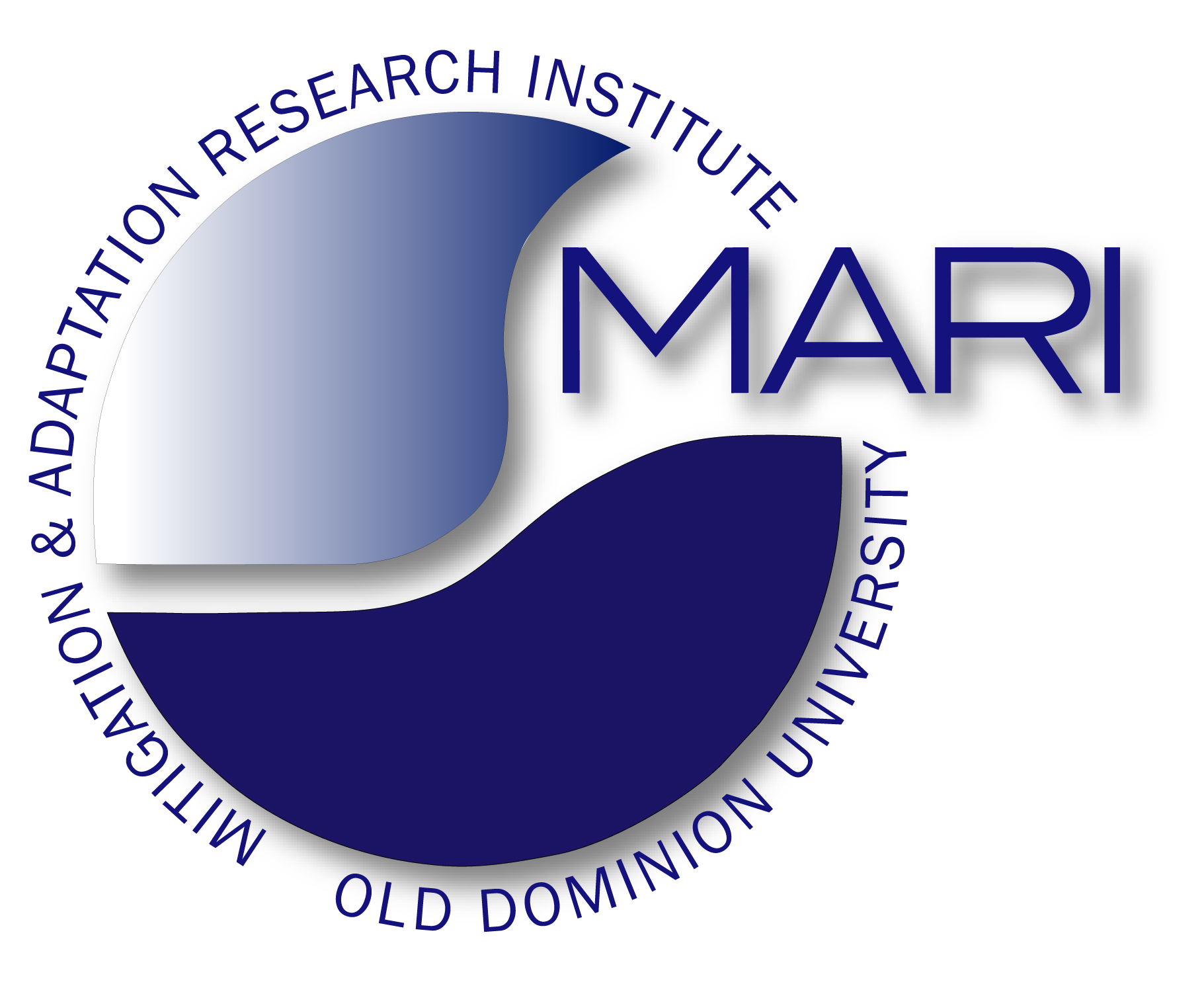 Baseline
During the Holocene, climate and sea level were exceptionally stable.
The Holocene was a “safe operating space for humanity” allowing the emergence of a dominant species
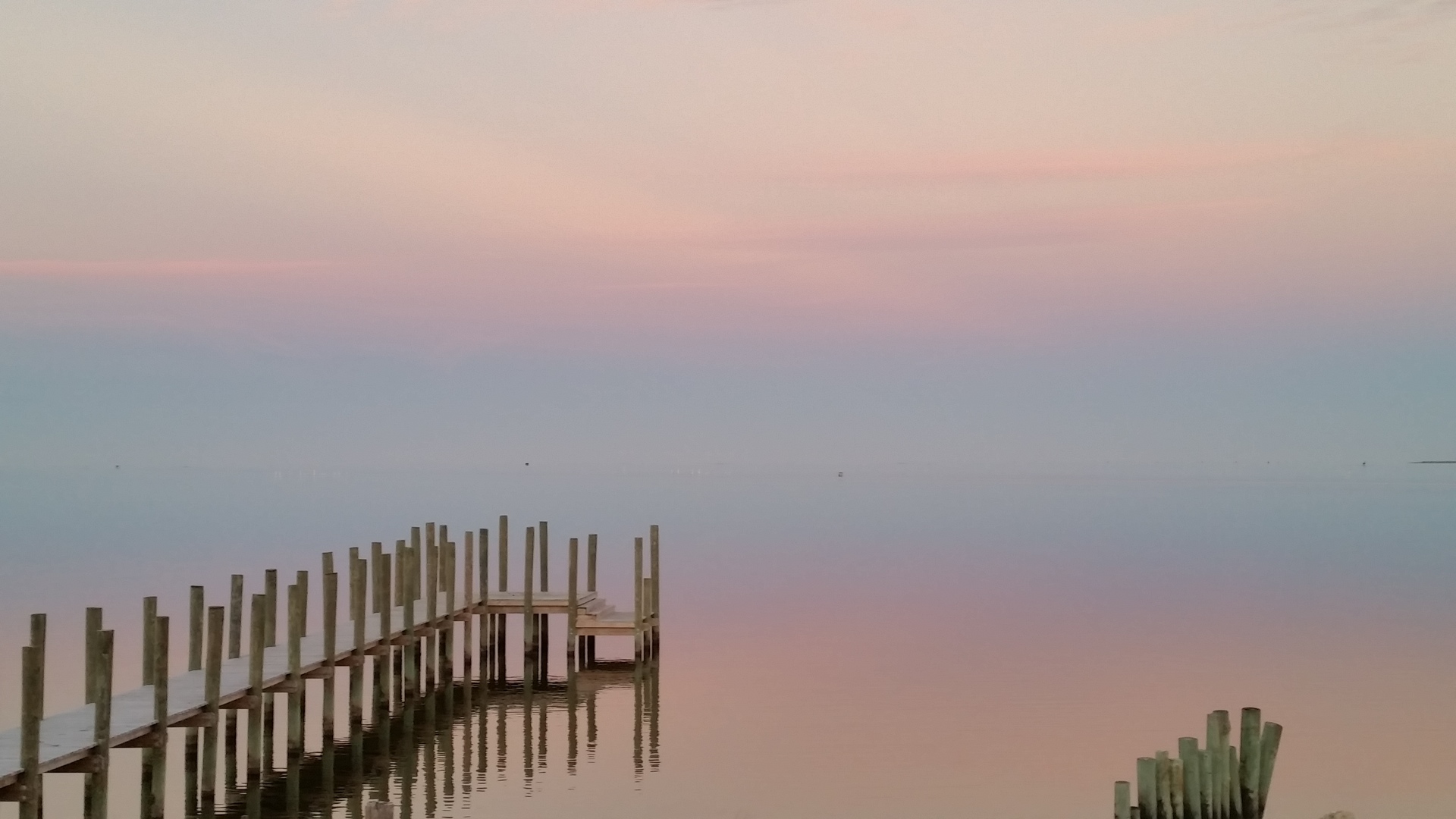 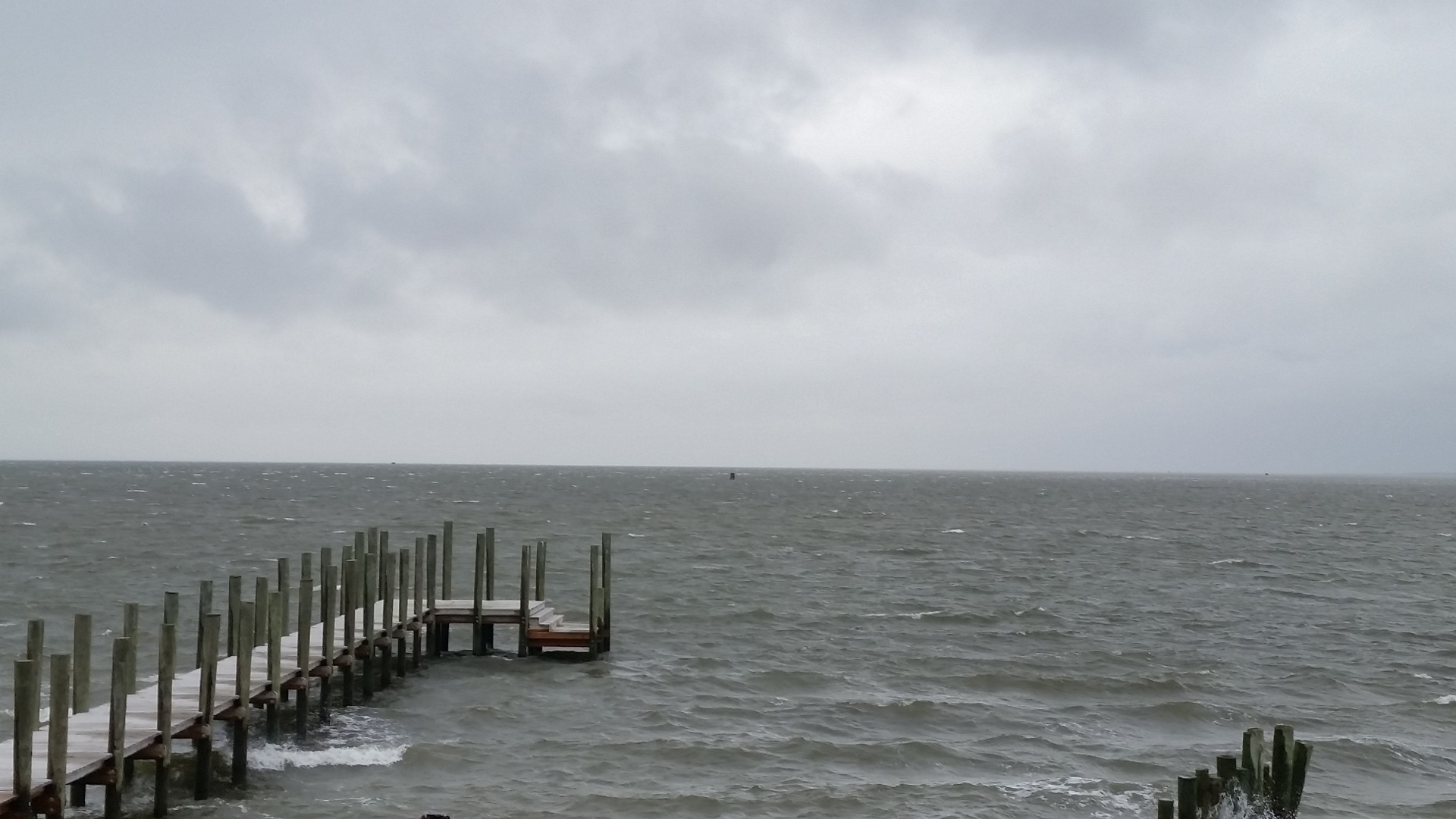 Modern Climate Change: A Symptom of a 
Single-Species High-Energy Pulse
Contents
The Baseline: Past Climate Changes
The Syndrome: Modern Climate and Global Change
The Diagnosis: A new Economy and Global Order
The Prognosis: Leaving the “Safe Operating Space” and into the Unknown
The Therapy: A new Ethics, Economy, and Global Governance
Hans-Peter Plag
February 9, 2016
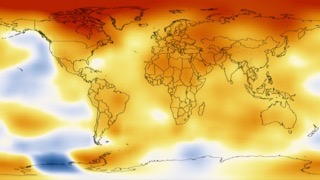 The Syndrome: Modern Climate and Global Change
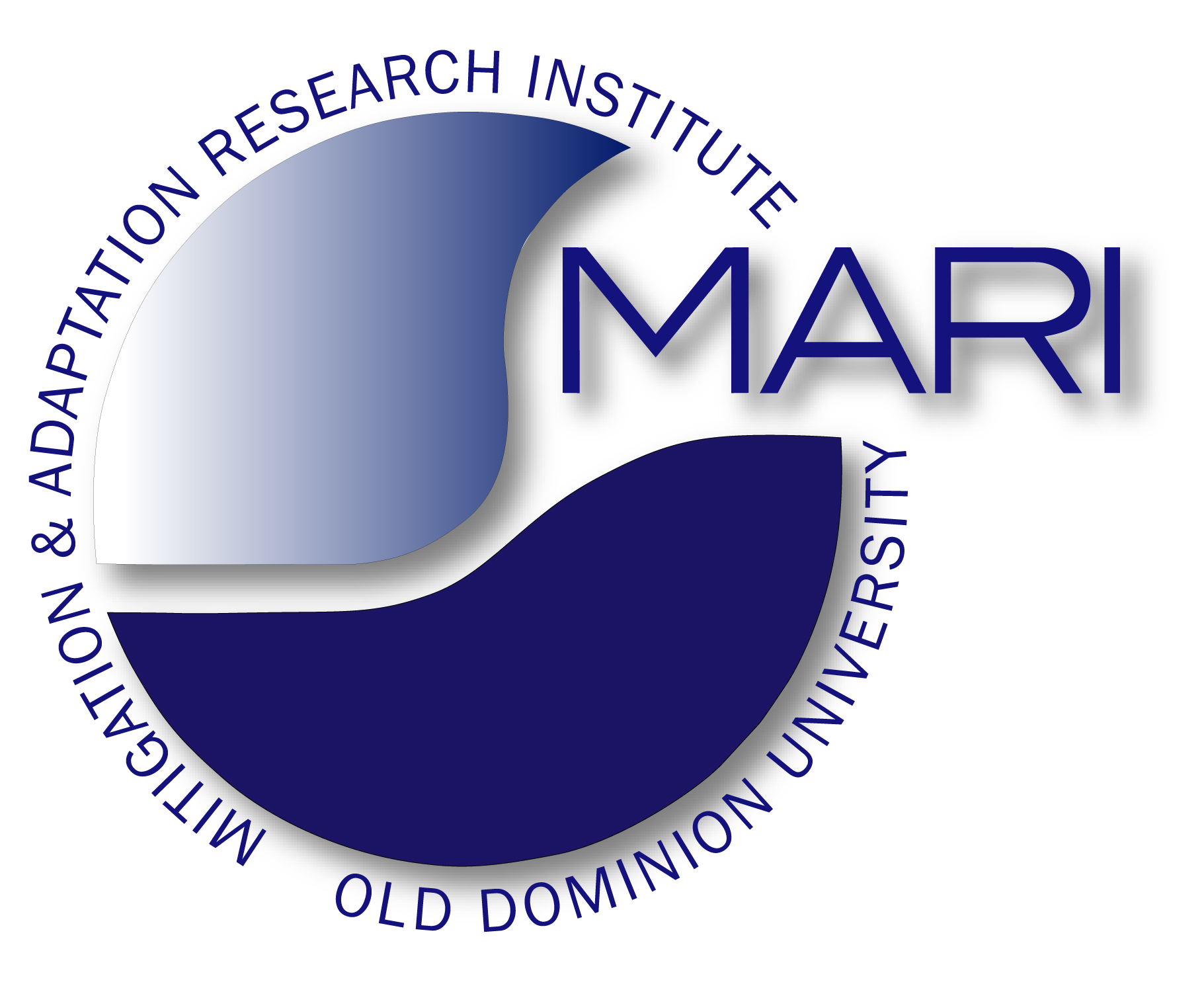 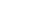 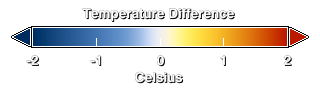 Temperature 2008-2012 compared to 1900
The Syndrome: Modern Climate and Global Change
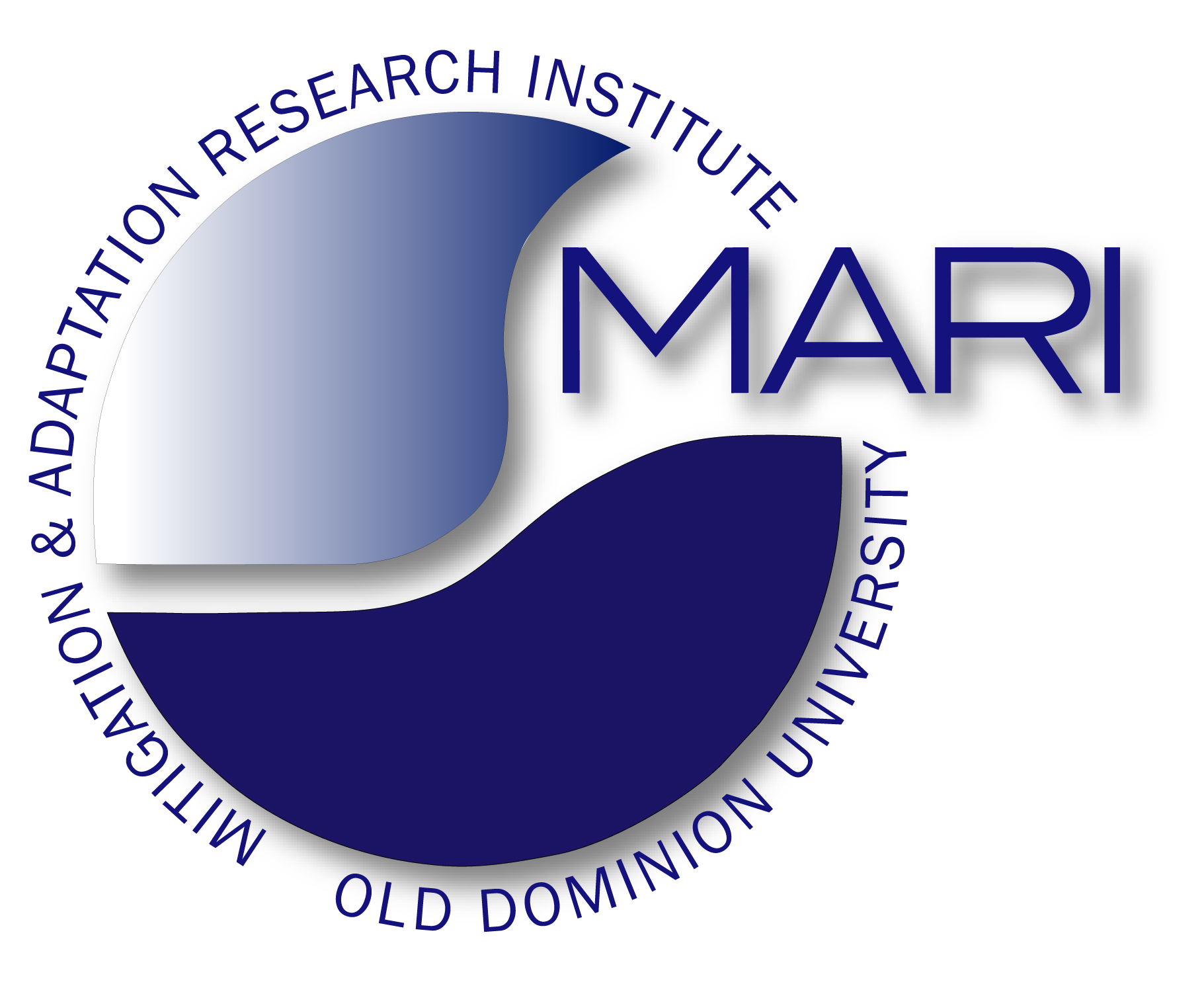 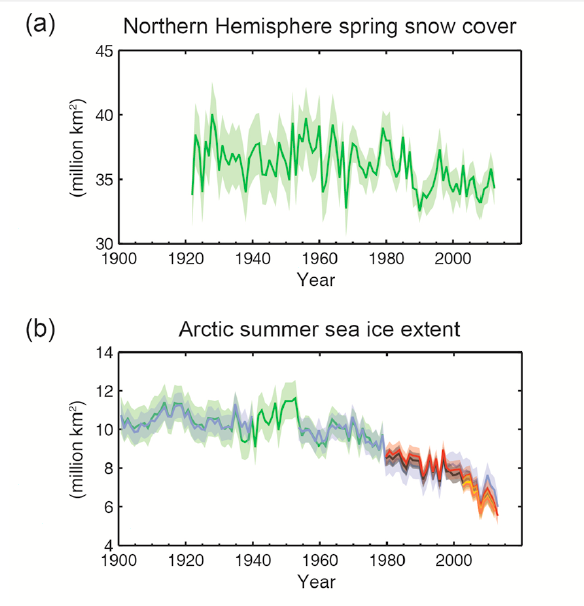 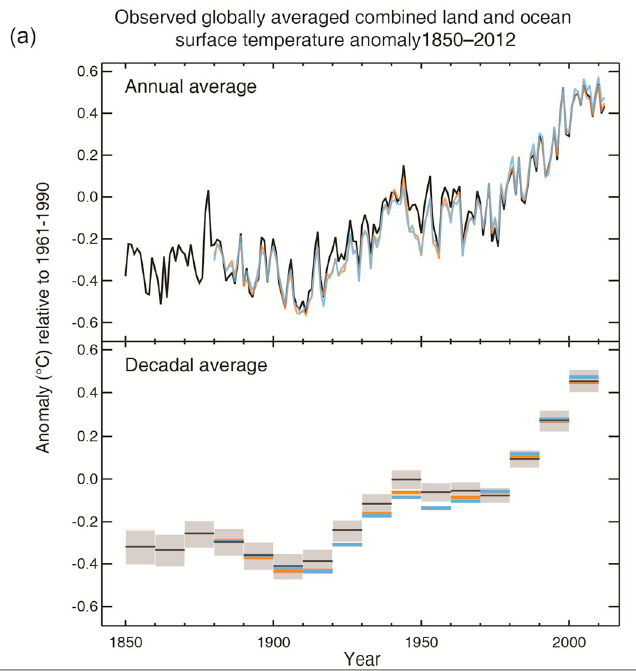 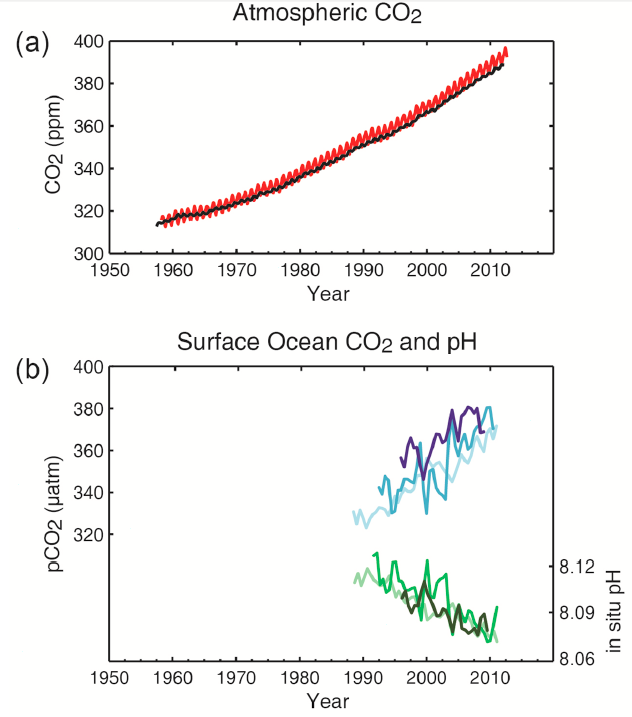 Snow Cover
Temperature
Sea Ice
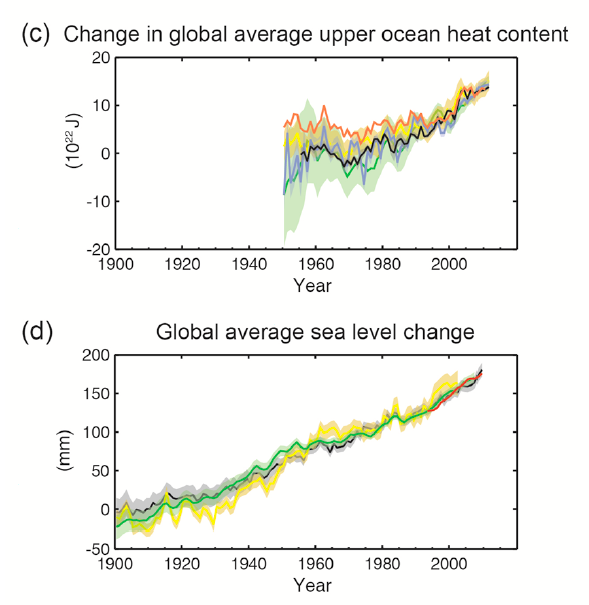 Upper Ocean Heat
Sea Level
IPCC, 2013
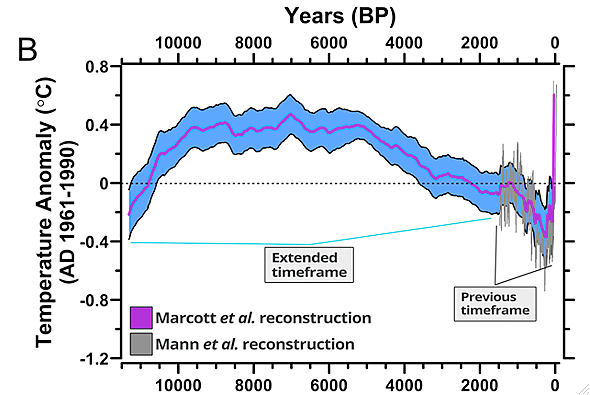 The Syndrome: Modern Climate and Global Change
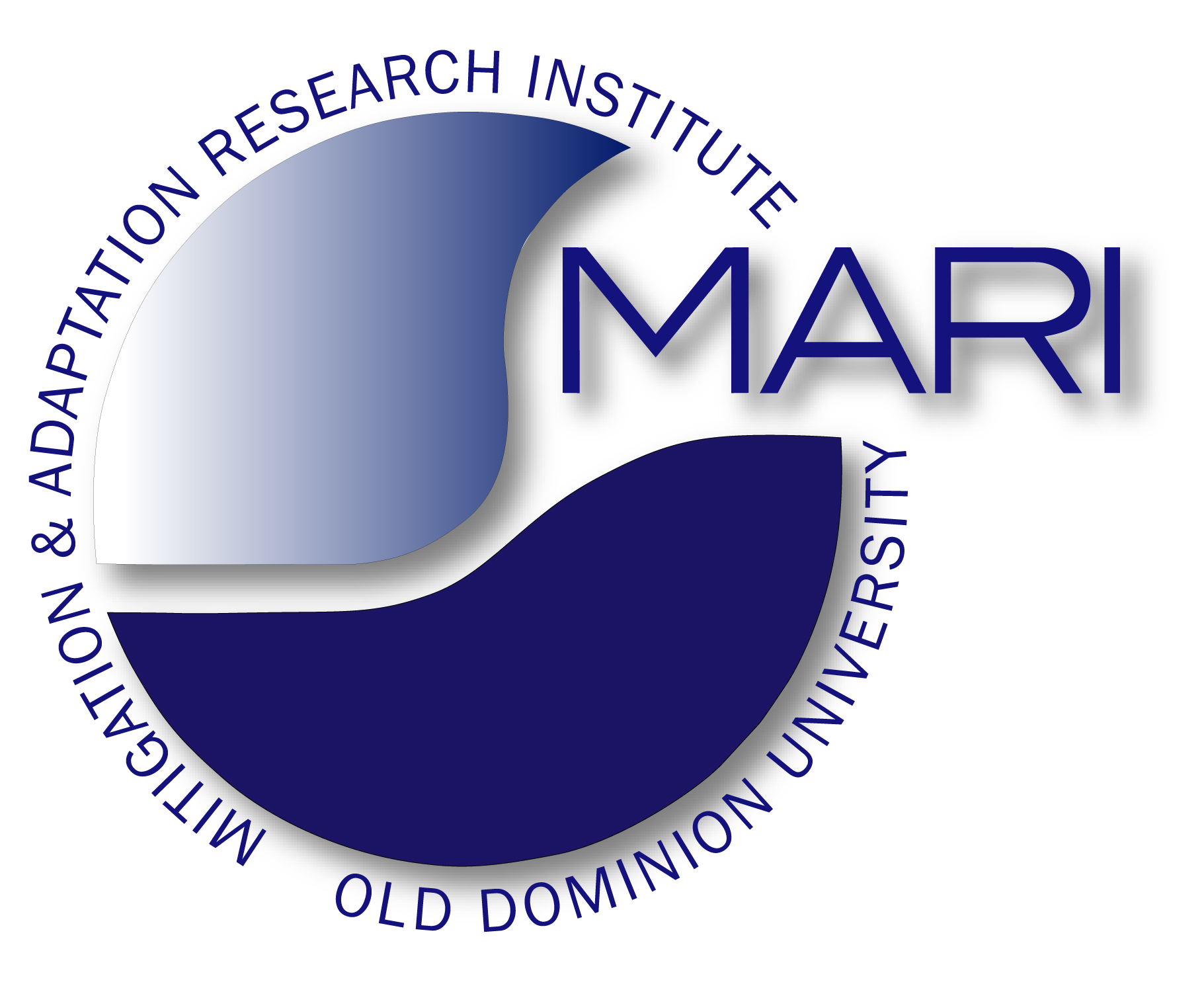 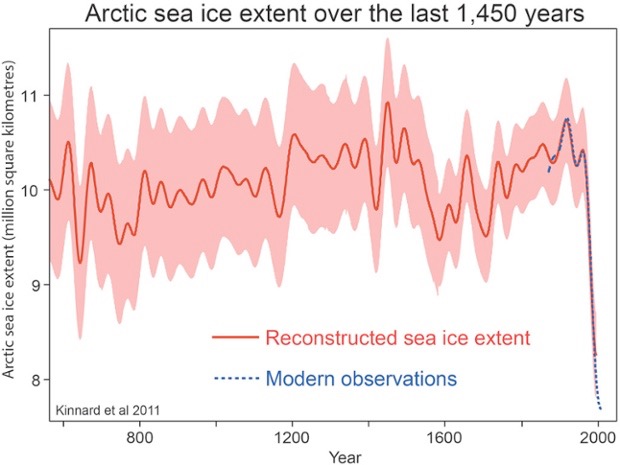 Marcott et al., 2013
Kinnart et al., 2011
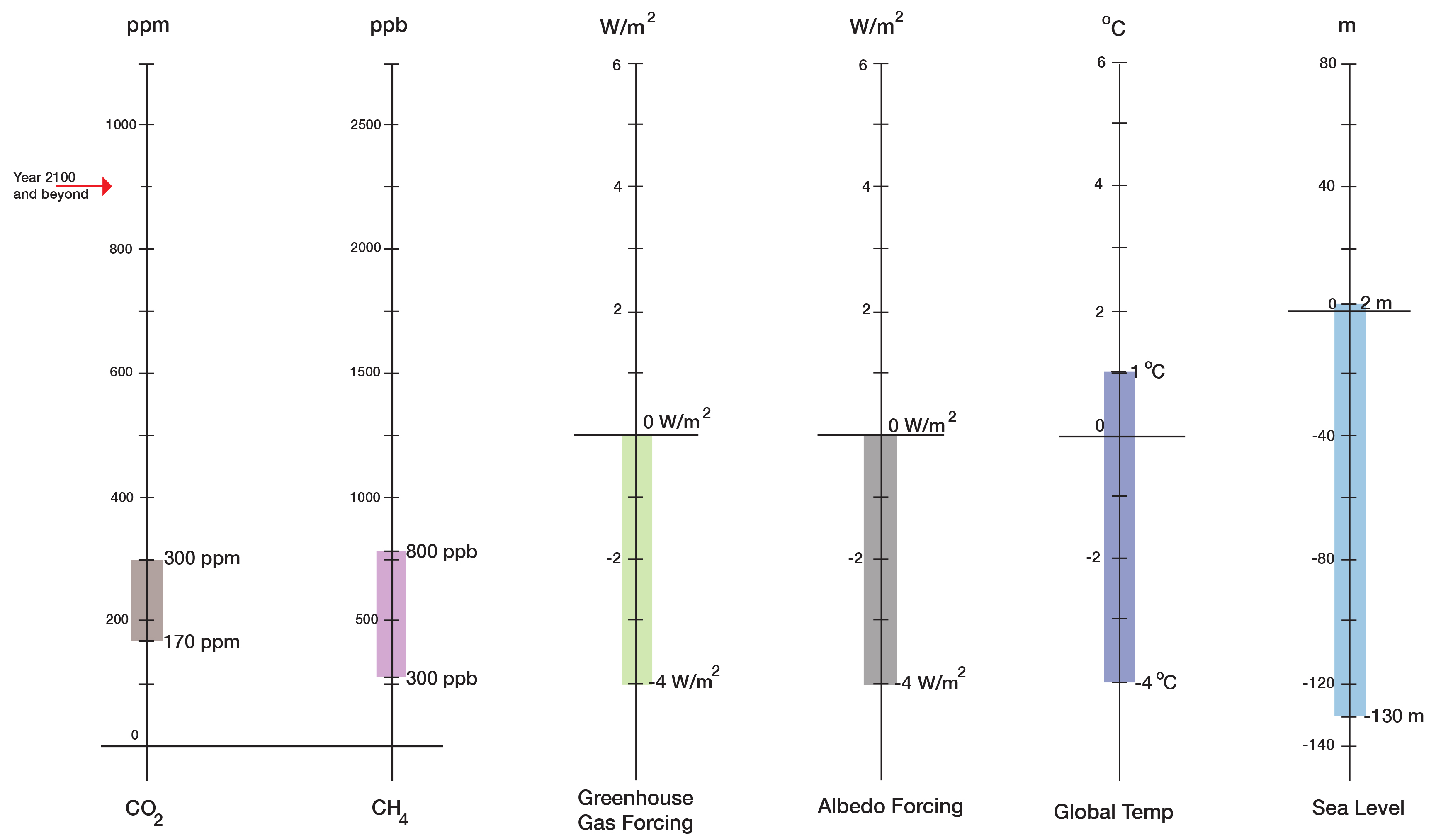 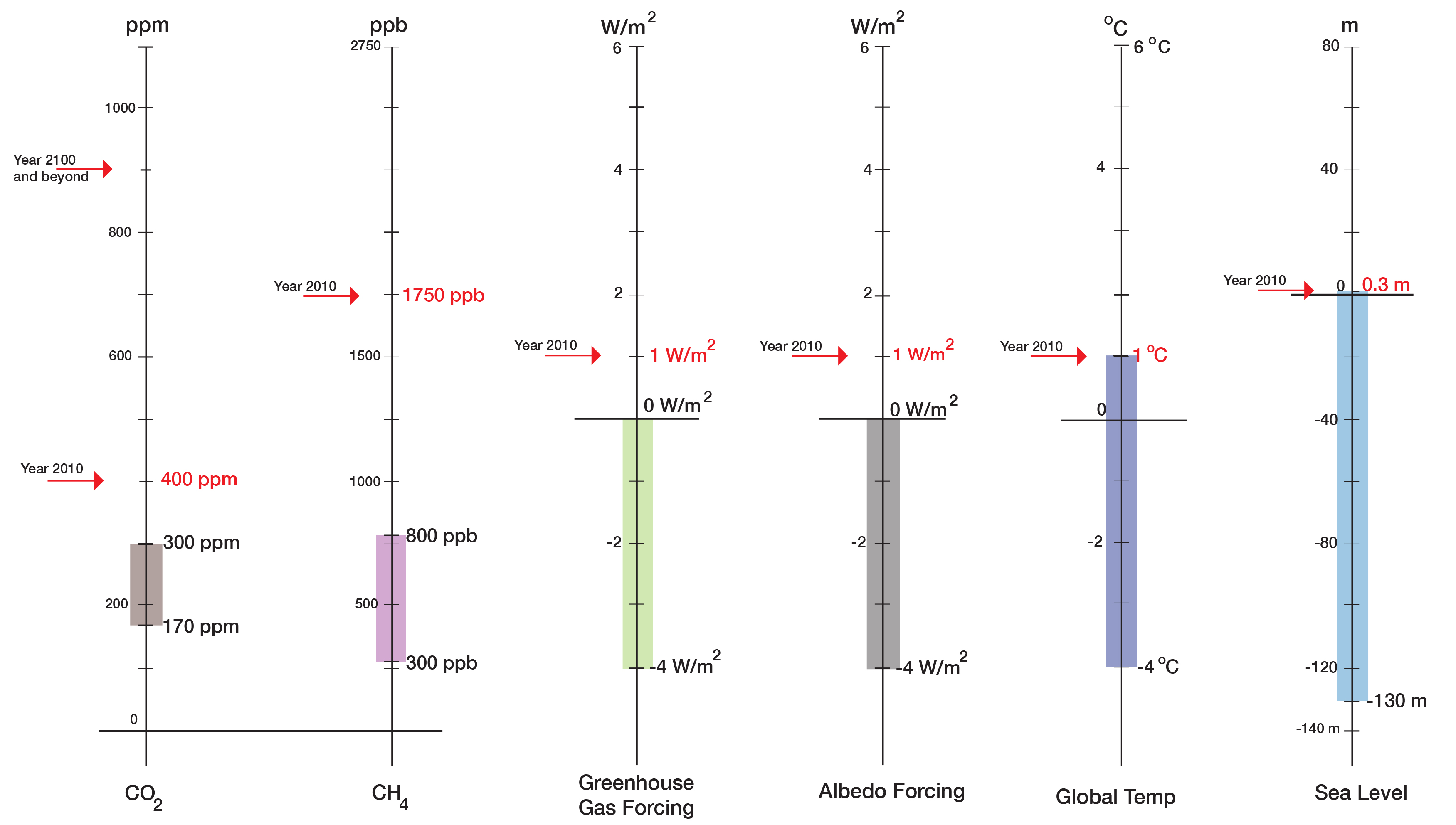 The Syndrome: Modern Climate and Global Change
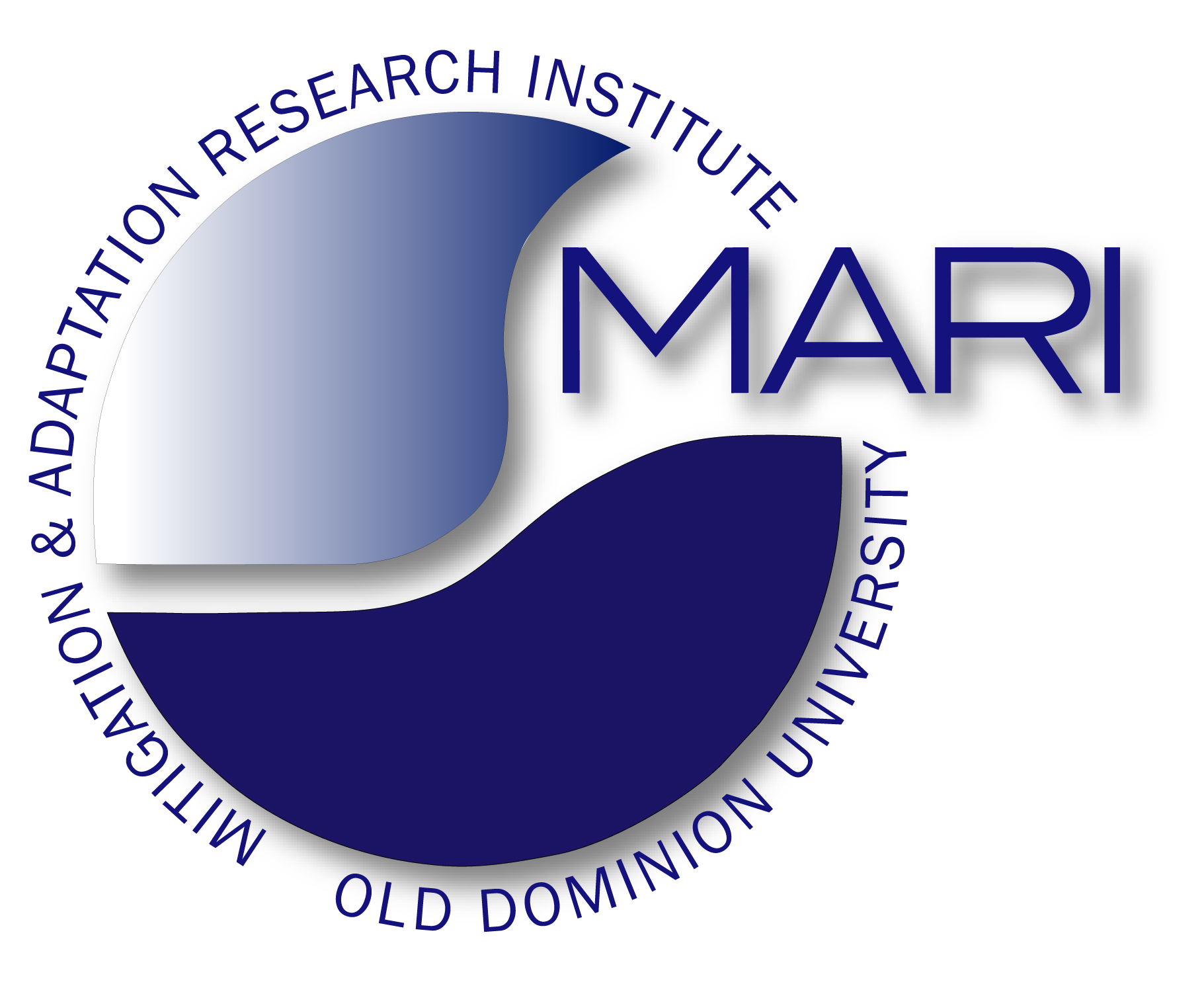 The Lab Results for “Patient Earth”
“Current State”
“Normal Range”
(800,000 years)
Based on Feedback: The Earth’s Life-Support System and sustainability
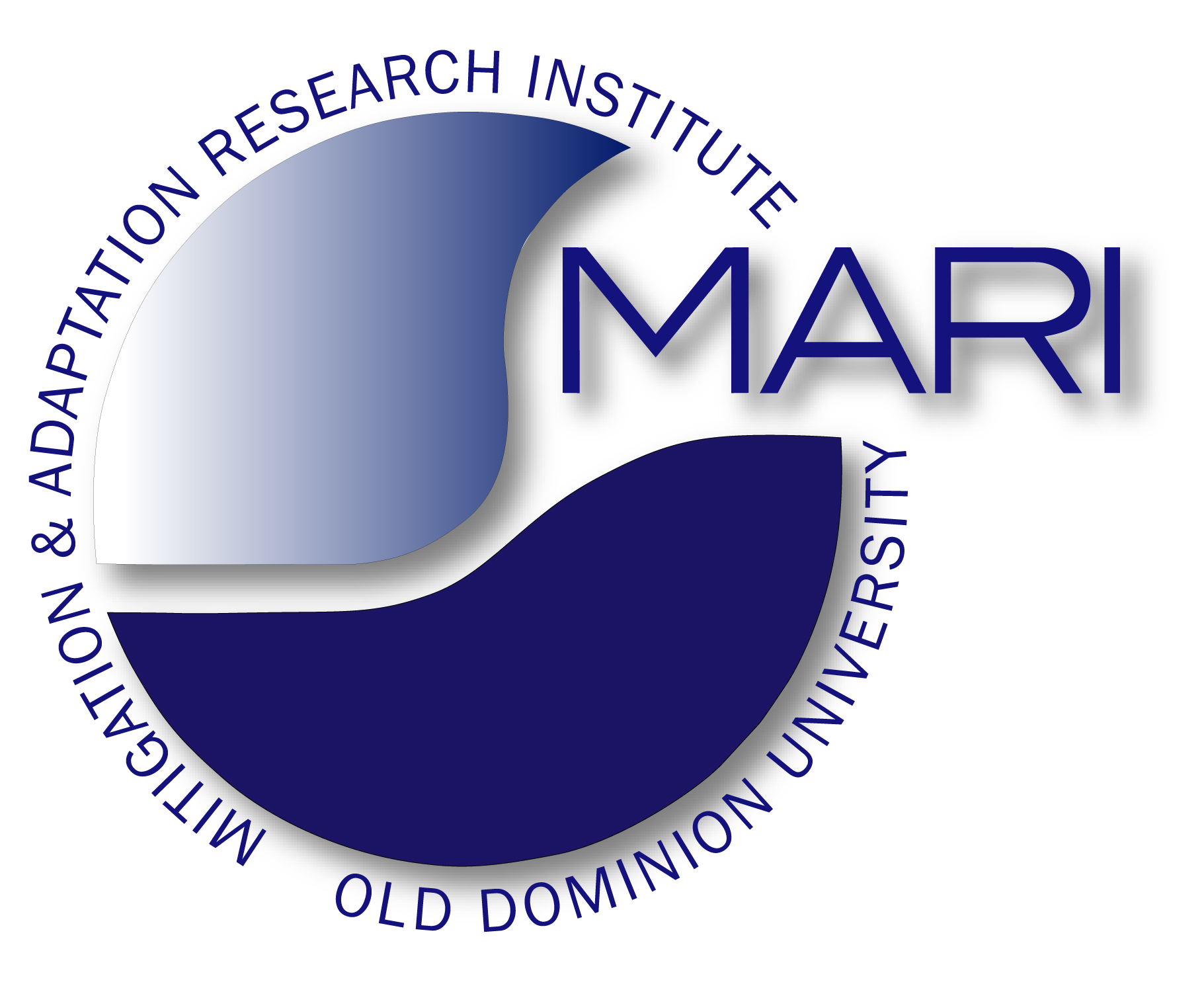 Earth’s Energy Imbalance
International System of Units: 
Energy: Joules 
Power:   Energy/time: Joules/s = Watt

1 Watt * 1 s = 1 Joules 

Giga: 109               Exa:  1018
Tera:  1012             Zeta: 1021
Peta:  1015
Total energy storage in 200 Myrs: 
Order 100-1000 ZetaJoules
EEI = 10-10 - 10-9 
I ~ 105 TeraWatt ~ 1017 Watt (solar irradiation) 

P = EEI * I ~ 107 - 108 Watt
(P: power of energy storage on the planet)
200 Myrs = 200,000,000 * 31,557,600 s
200 Myrs * P = 6,311,520,000,000,000 * 10,000,000 Joules
                      = 63,115,200,000,000,000,000,000
                      ~ 63 ZetaJules ~ 100 ZetaJules
Humanity: 20 TeraWatt, 
Energy in 100 yrs:
E = 100 * 31,557,600 s * 20,000,000,000,000 Watt
   =  63,115,200,000,000,000,000,000 ~ 100 ZetaJules
The Syndrome: Modern Climate and Global Change
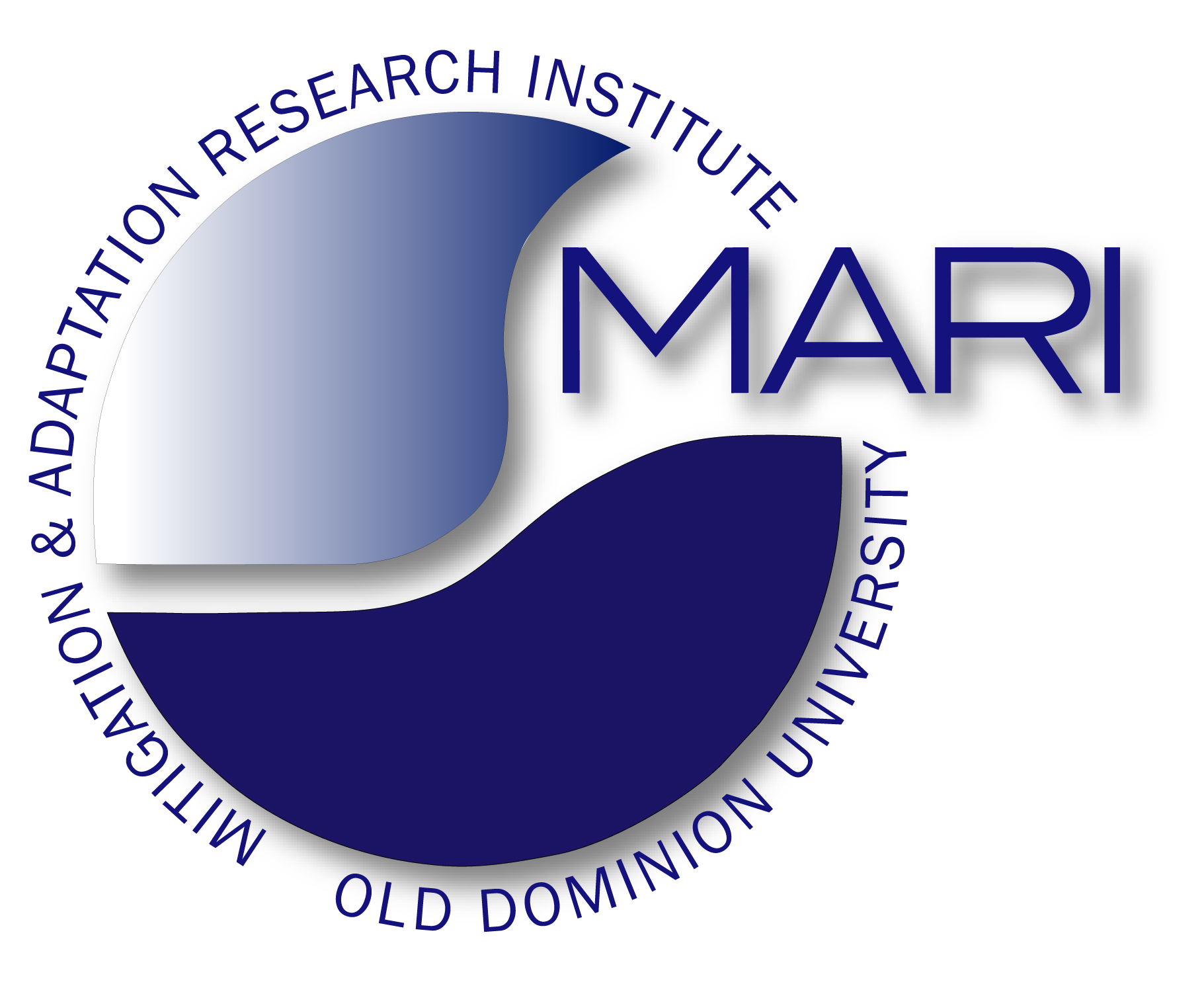 Greenhouse Gases
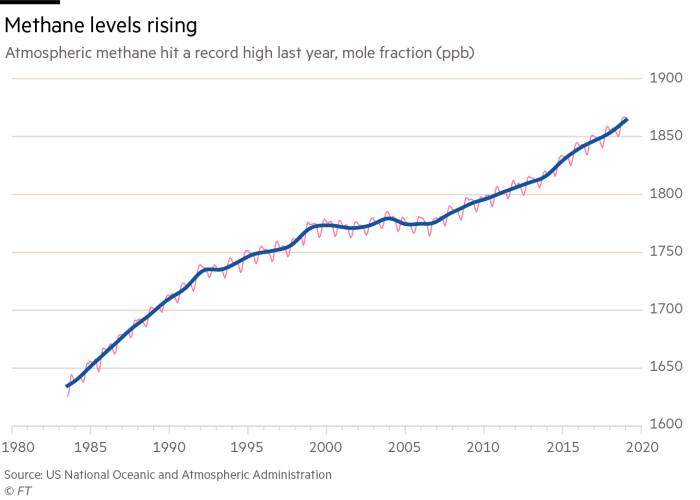 }
}
The Syndrome: Modern Climate and Global Change
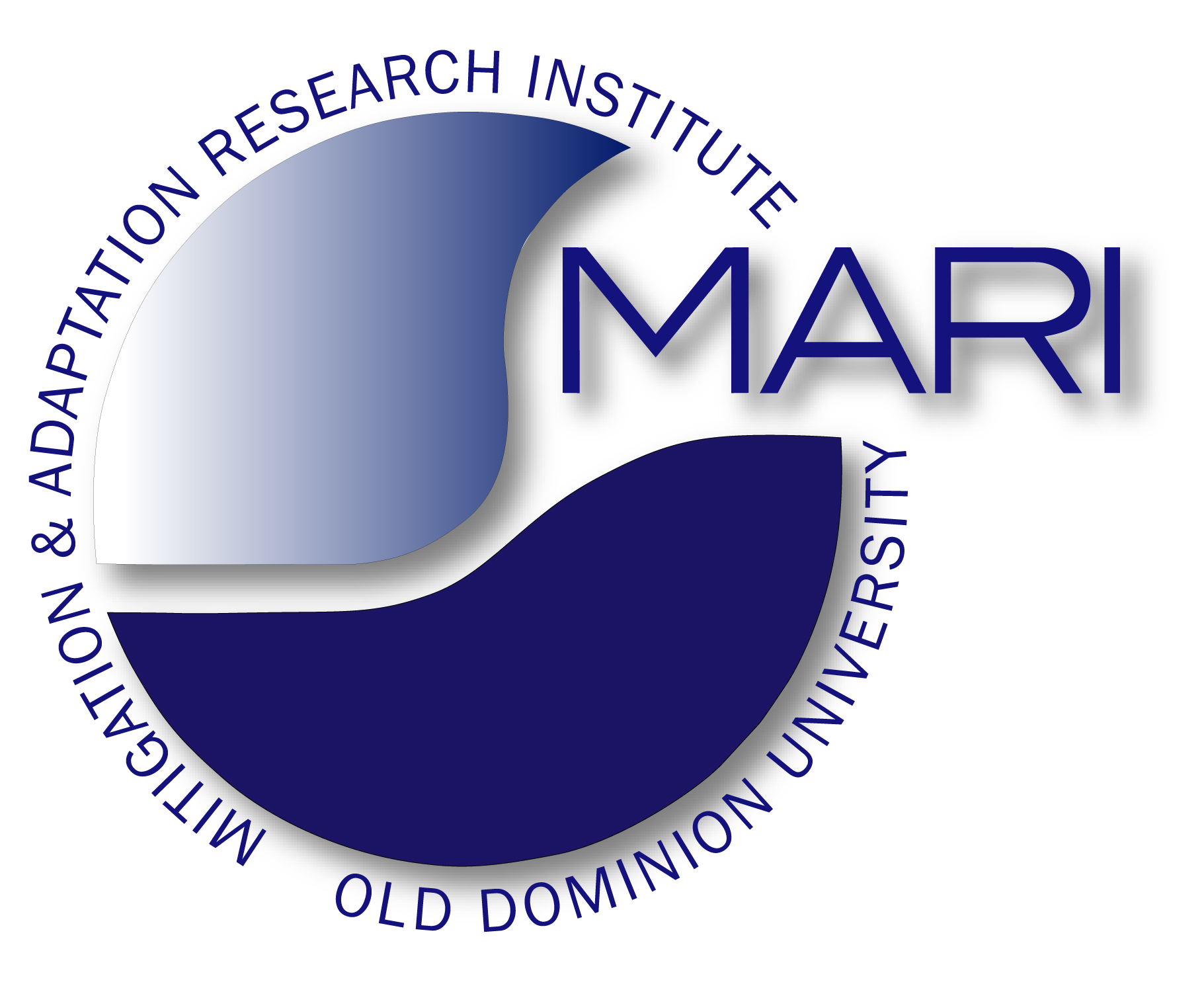 180 ppm: 20,000 years ago (glacial maximum)	
270 ppm: 10,000 years ago (transition to agriculture)
280 ppm: At the start of industrialization in the 17th Century
Time since the last glacial maximum
312 ppm: My Birth
320 ppm: Started as carpenter
331 ppm: Started at university
350 ppm: PhD
373 ppm: Married
412 ppm: Today (July 2019)
Greenhouse Gases: Example CO2
Time of my life
My “age” in CO2 increase: 100 ppm (1.5 ppm/year)
Increase over the last 20,000 before industrialization: 120 ppm (0.006 ppm/year)

The increase in my life-time was 250 times faster than on average during the pre-industrial 20,000 years.
The Syndrome: Modern Climate and Global Change
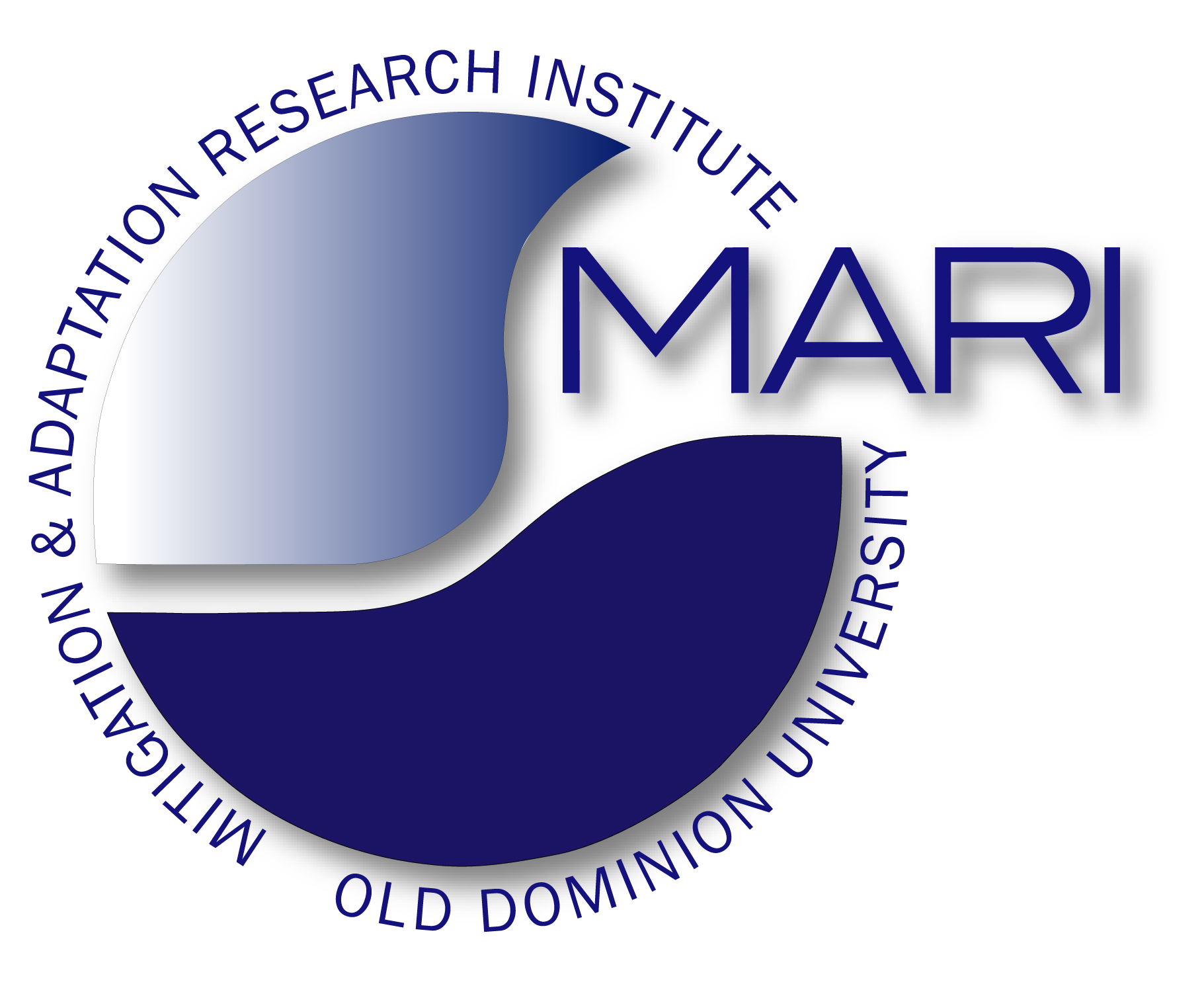 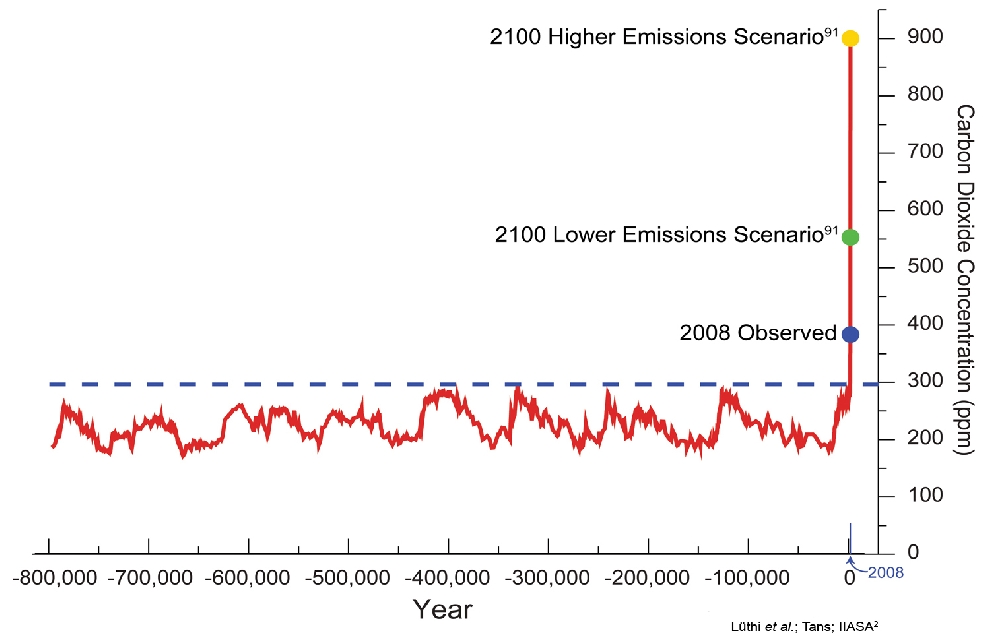 Two Questions:
What did this increase of CO2 do the Earth’s Energy Imbalance?
Why are we not experiencing the full impact of the dramatic increase?
2019
{
110 ppm
{
130 ppm
[Speaker Notes: I can fix this, I also want to add methane (I have it)]
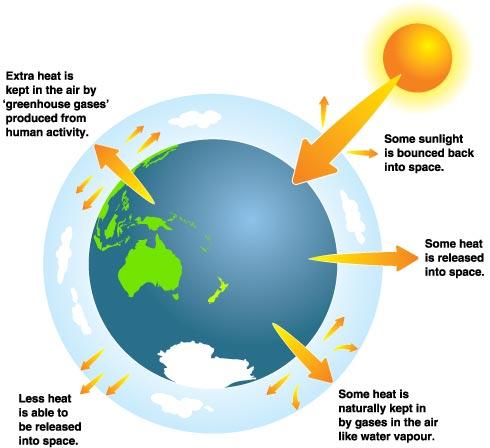 The Syndrome: Modern Climate and Global Change
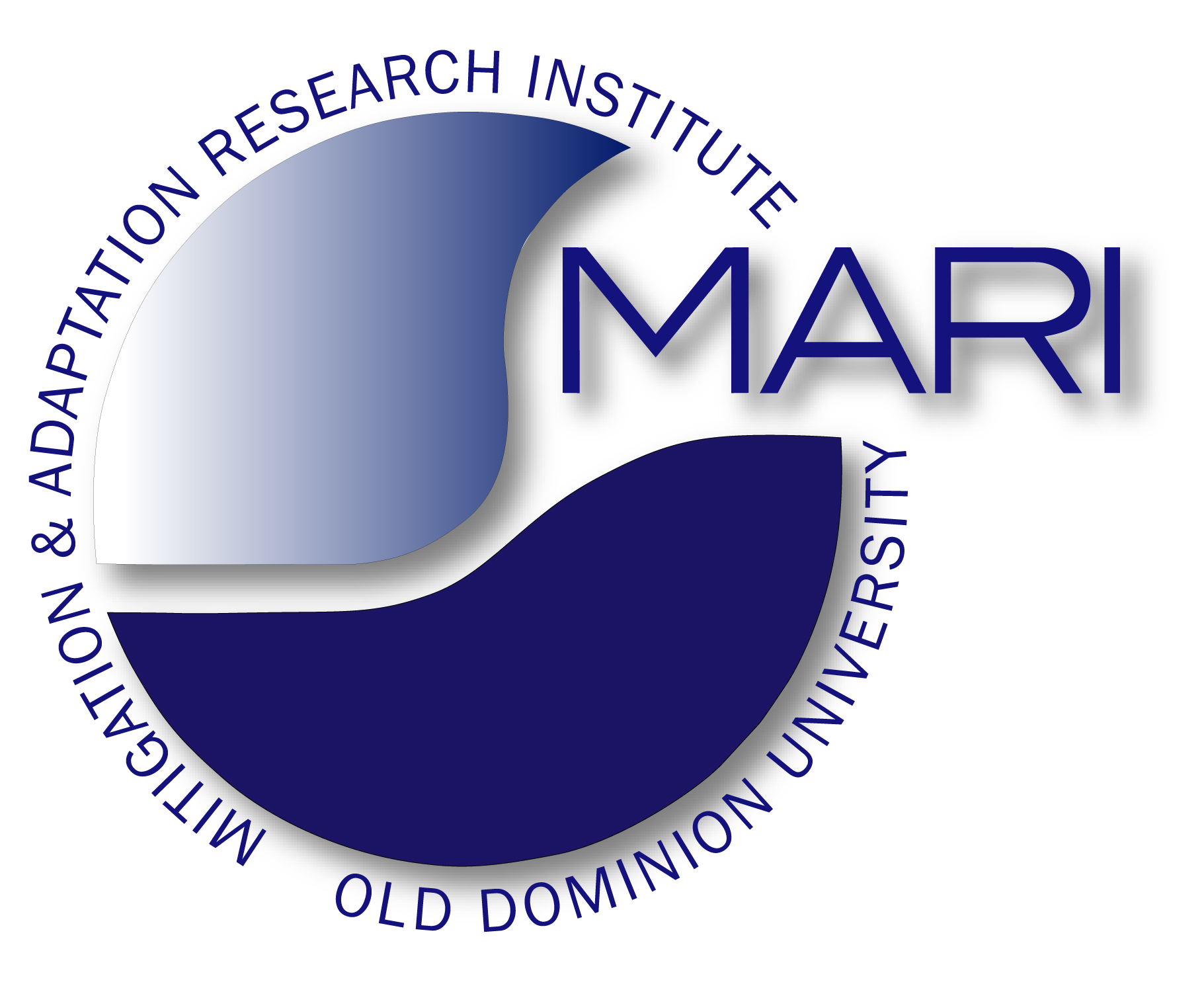 Earth's Energy Imbalance (EEI) is the difference between the amount of solar energy absorbed by Earth and the amount of energy the planet radiates to space as heat.
EEI = Solar irradiance - Released Energy
With increasing Greenhouse gases, more heat is stored in atmosphere
EEI > 0: Global Warming
EEI < 0: Global Cooling
Some sunlight is bounced back into space
What can change?
Solar irradiance can change
Reflected radiation can change (albedo)
Absorbed energy can change (Greenhouse Gases)
Some solar energy is used by plants and stored in fossils fuels
Some heat is released into space
Some heat is absorbed by Greenhouse gases (CO2, CH4, H2O, ...)
Less heat is released to space and stored in ocean and hydrosphere
Incoming 
Solar
10-10-10-9
Incoming 
Solar
3x10-3
Outgoing Radiation
Outgoing Radiation
The Syndrome: Modern Climate and Global Change
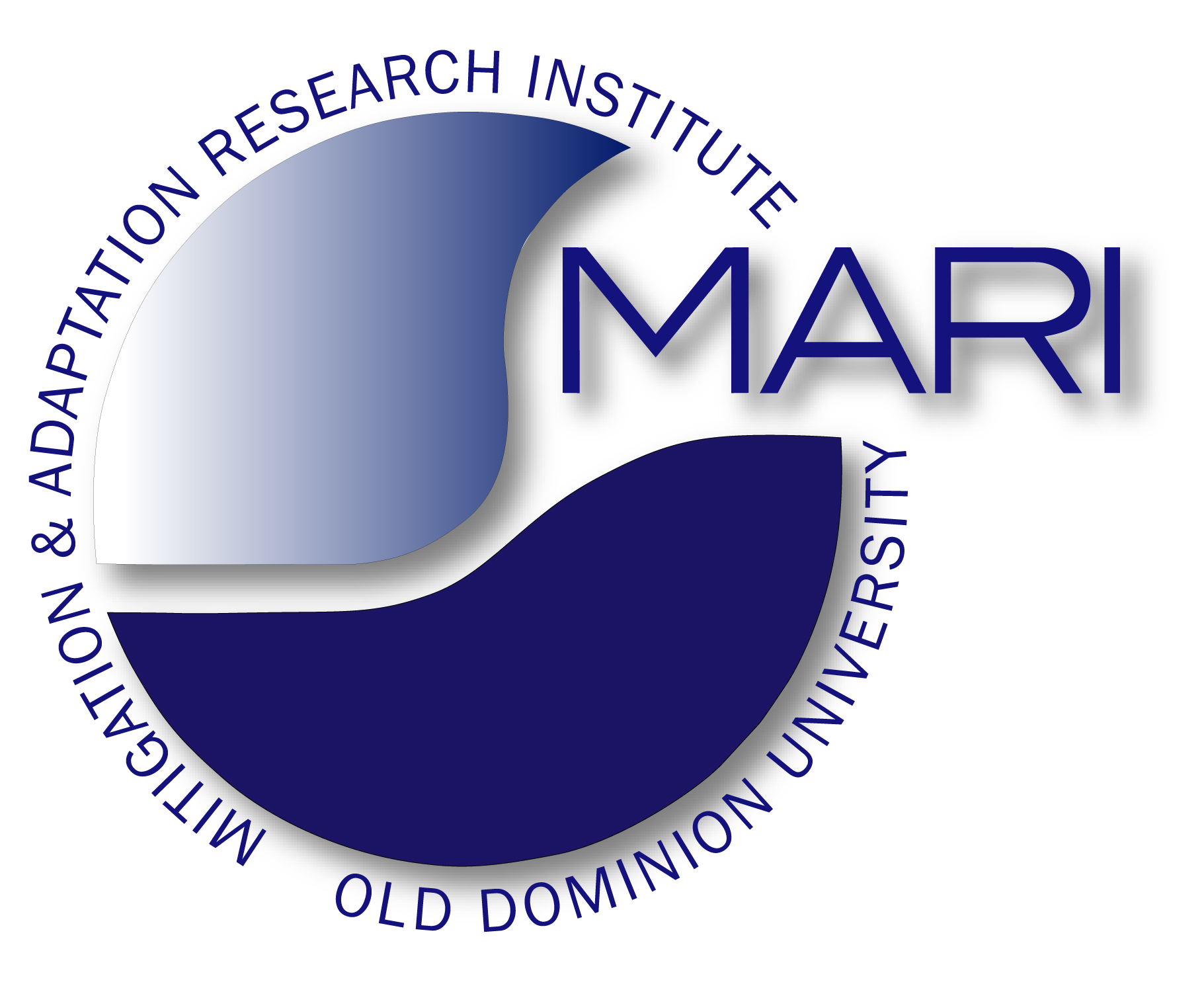 Earth’s Energy Imbalance
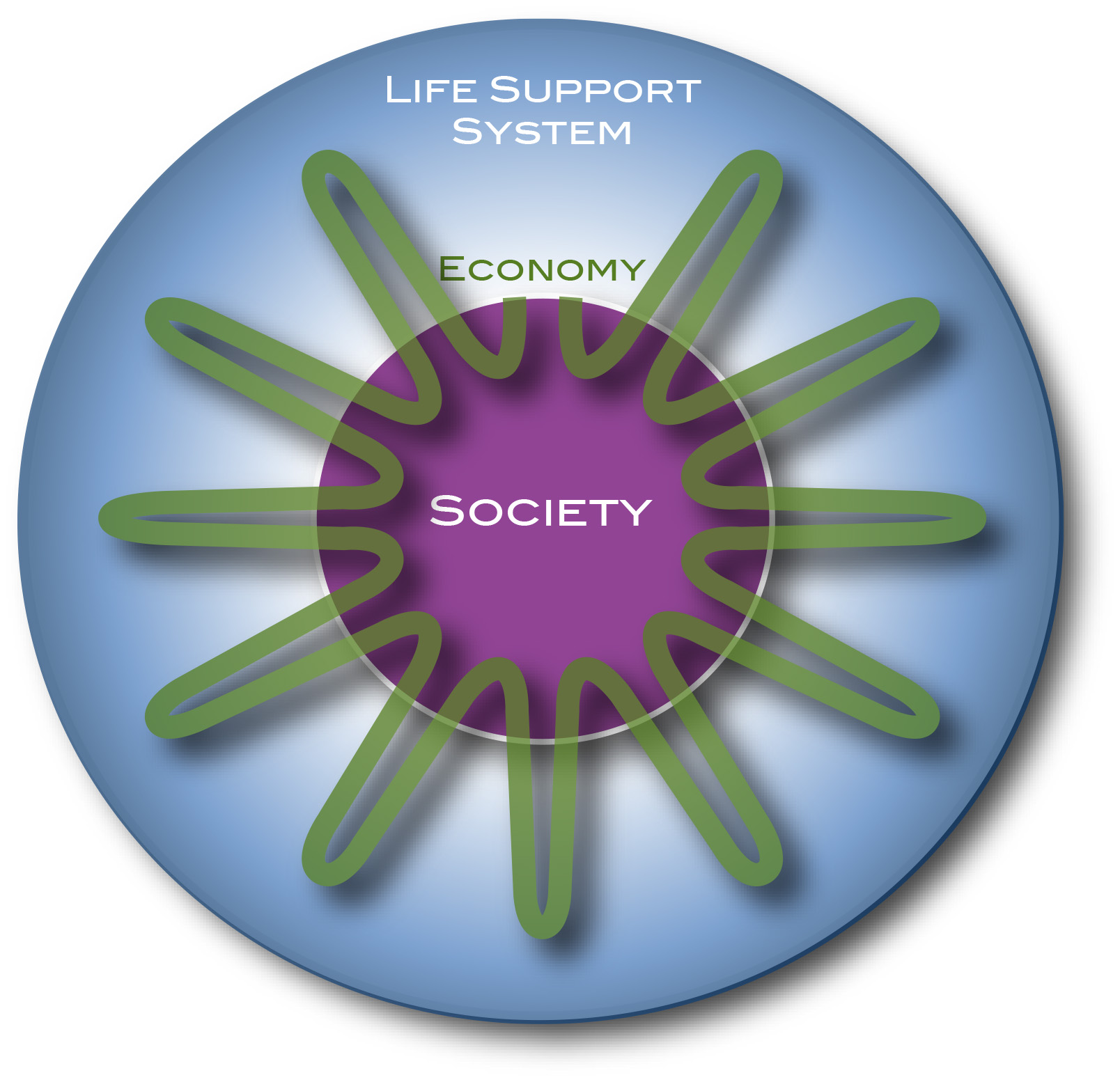 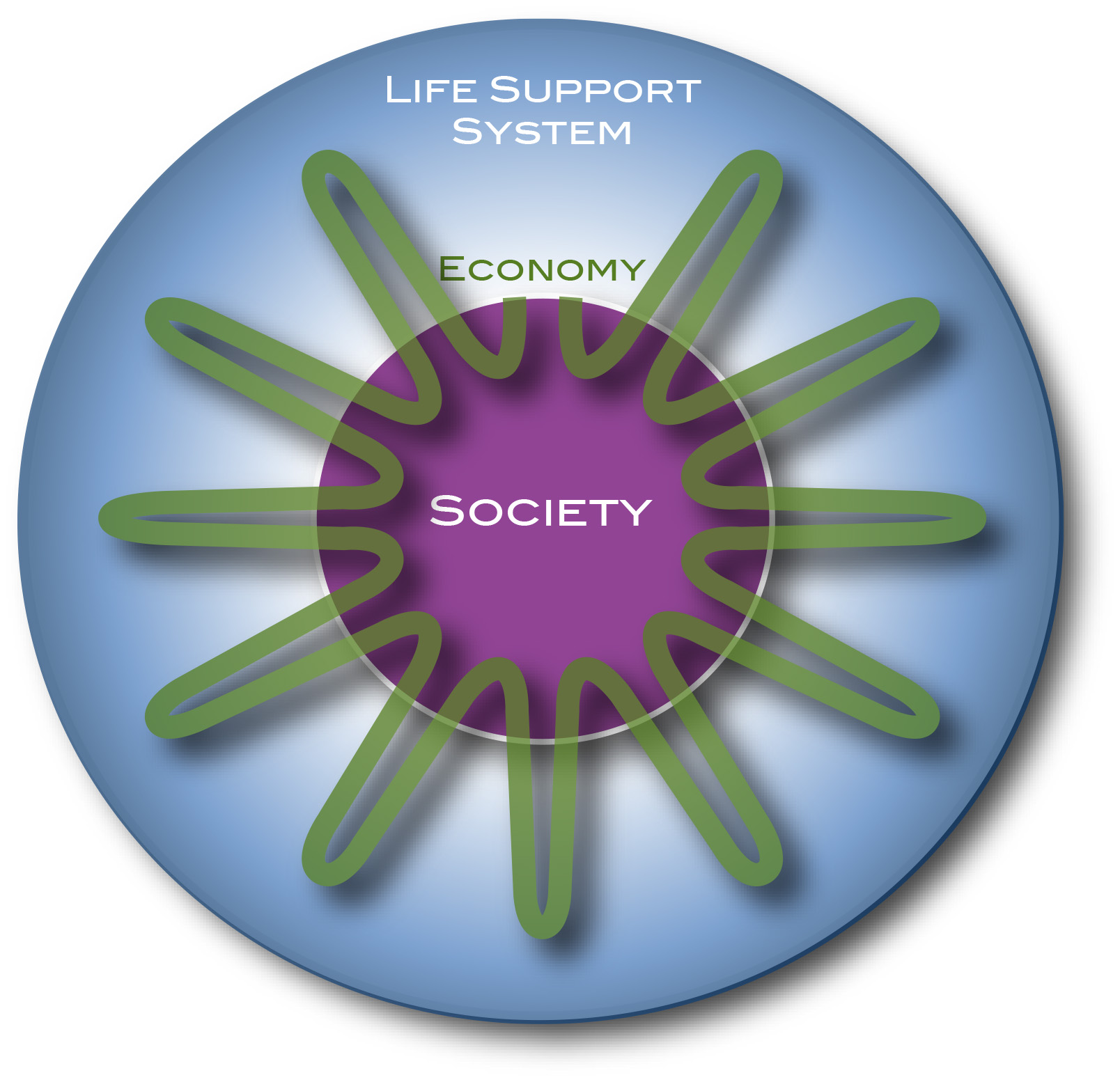 The Earth’s Energy Imbalance increased by a factor of 106 to 107!
Storage in fossil fuels
Storage in heat
Imbalance on the order of 10-10-10-9
Imbalance on the order of 3x10-3
Last 200 Million years
Last 70 years
Total energy storage in 200 Myrs: 
Order 100-1000 ZetaJoules
Total energy storage per century: 
Order 1000 ZetaJoules
Ocean stores more than 90% of EEI
The Syndrome: Modern Climate and Global Change
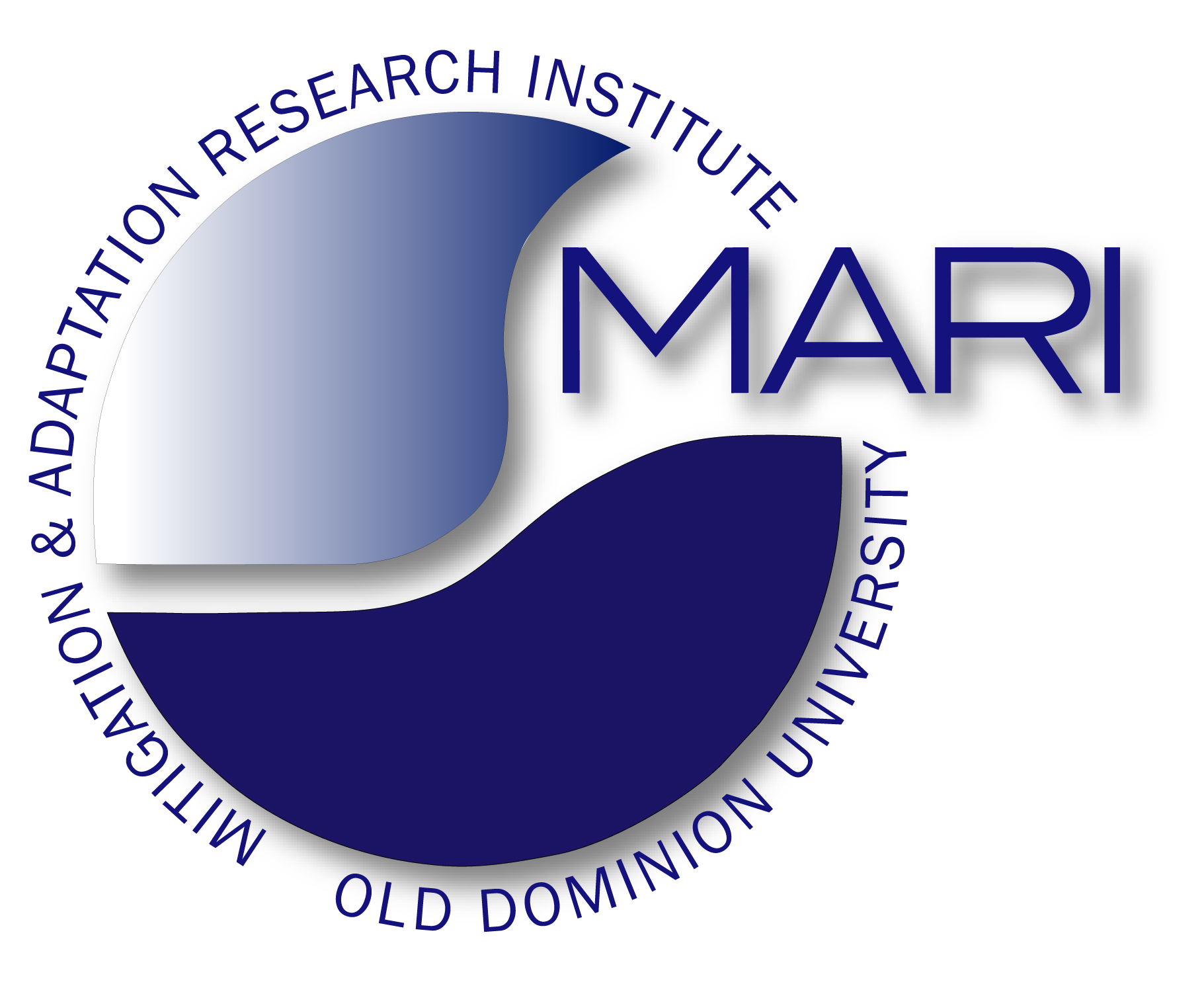 Earth’s Energy Imbalance
10-10 to 10-9
Long-term due to photosynthesis: 10-100 MegaWatt
Today: 300-320 TeraWatt
10-3
The Earth system is storing far more heat (energy) than what the rising air temperature indicates.
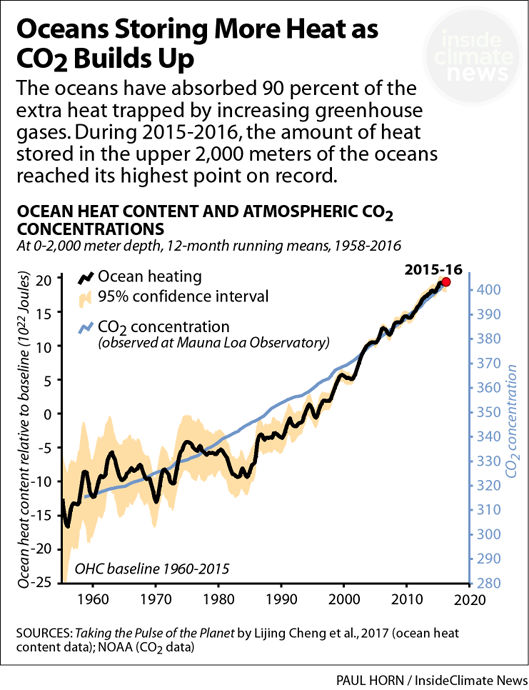 The Pool-House Effect
The Syndrome: Recent Climate and Global Change
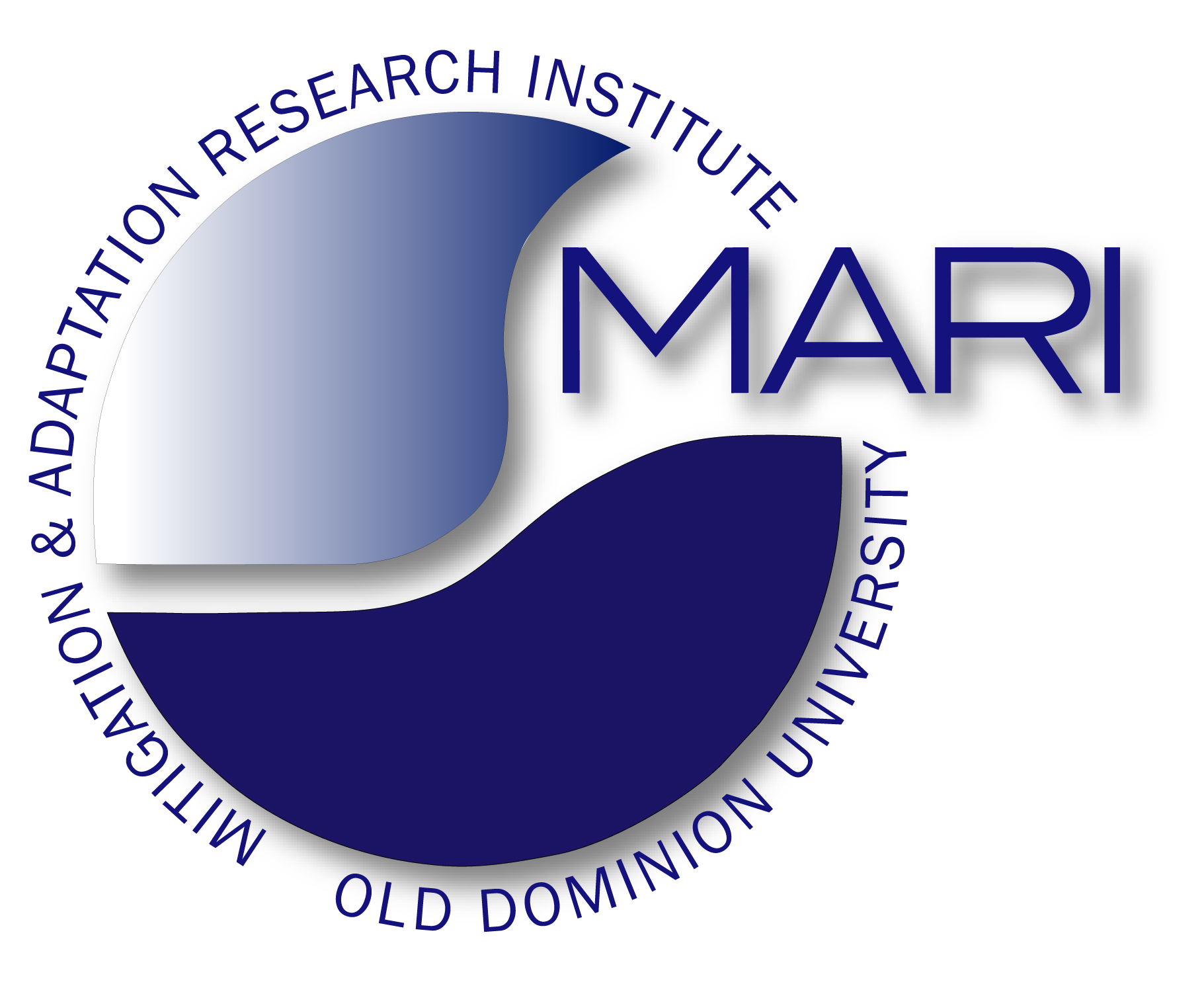 Earth’s Energy Imbalance
10-10 to 10-9
Long-term due to photosynthesis: 10-100 MegaWatt
Today: 300-320 TeraWatt
10-3
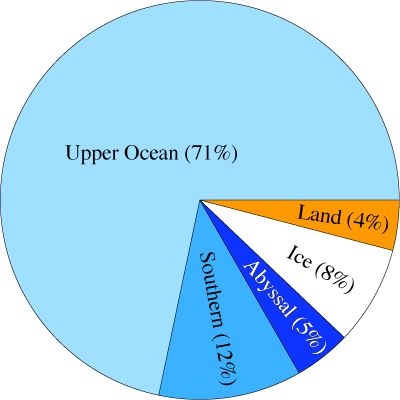 The Earth system is storing far more heat (energy) than what the rising air temperature indicates
Ocean: >90%
The Pool-House Effect
The Baseline: Past Climate and Global Change
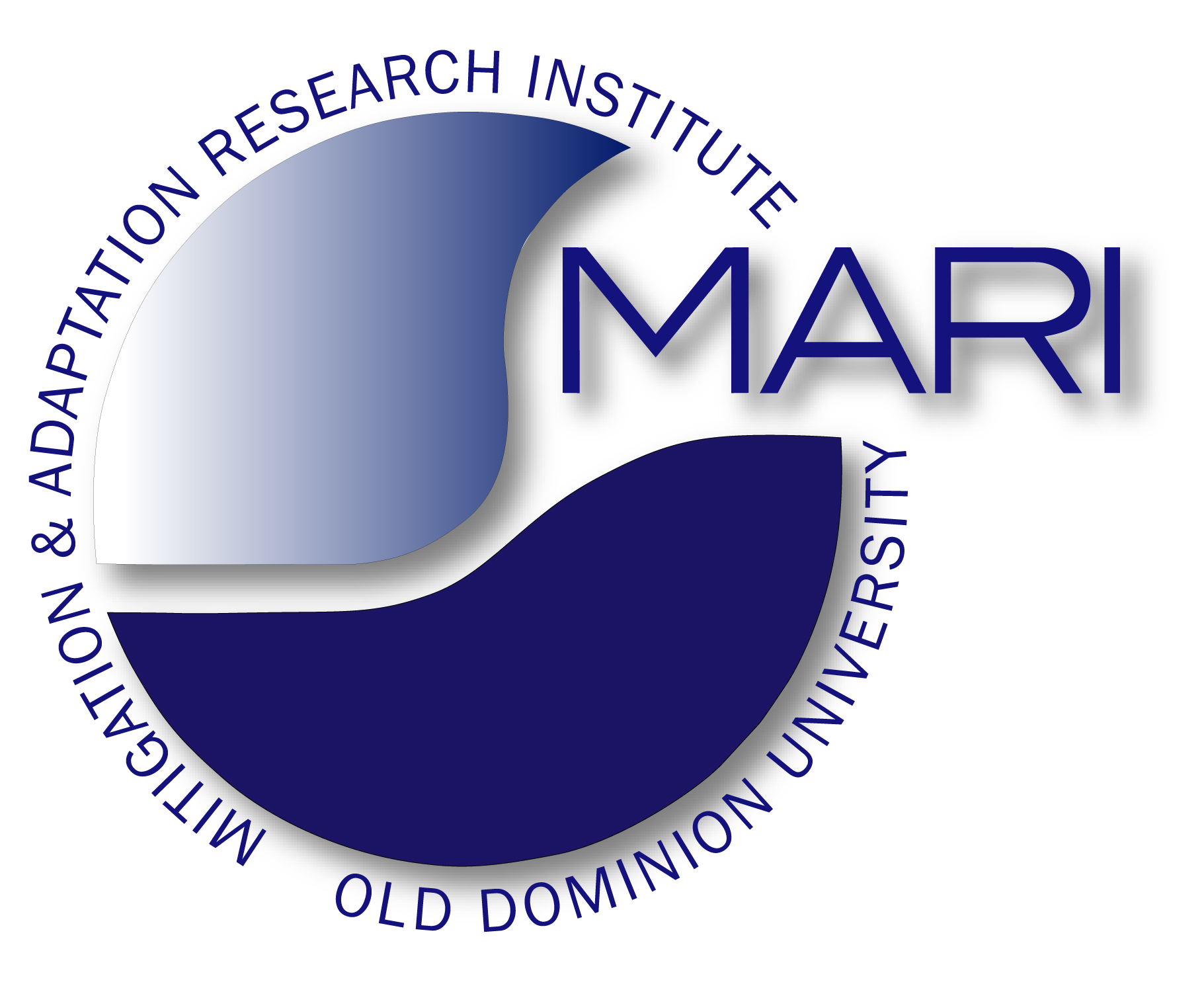 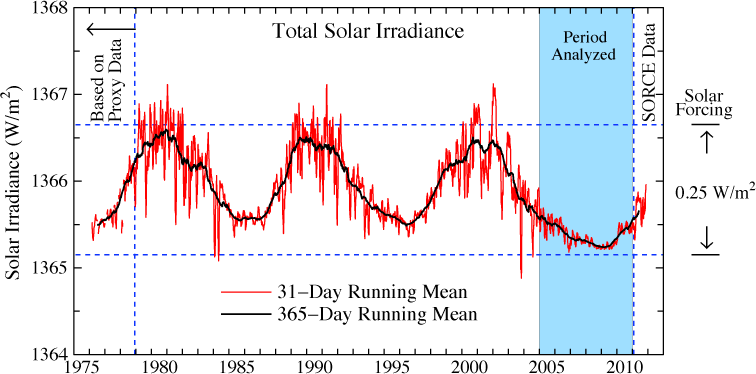 Solar irradiance in the era of accurate satellite data. Left scale is the energy passing through an area perpendicular to Sun-Earth line. Averaged over Earth's surface the absorbed solar energy is ~240 W/m2, so the amplitude of solar variability is a forcing of ~0.25 W/m2. (Credit: NASA/GISS)
Energy Balance
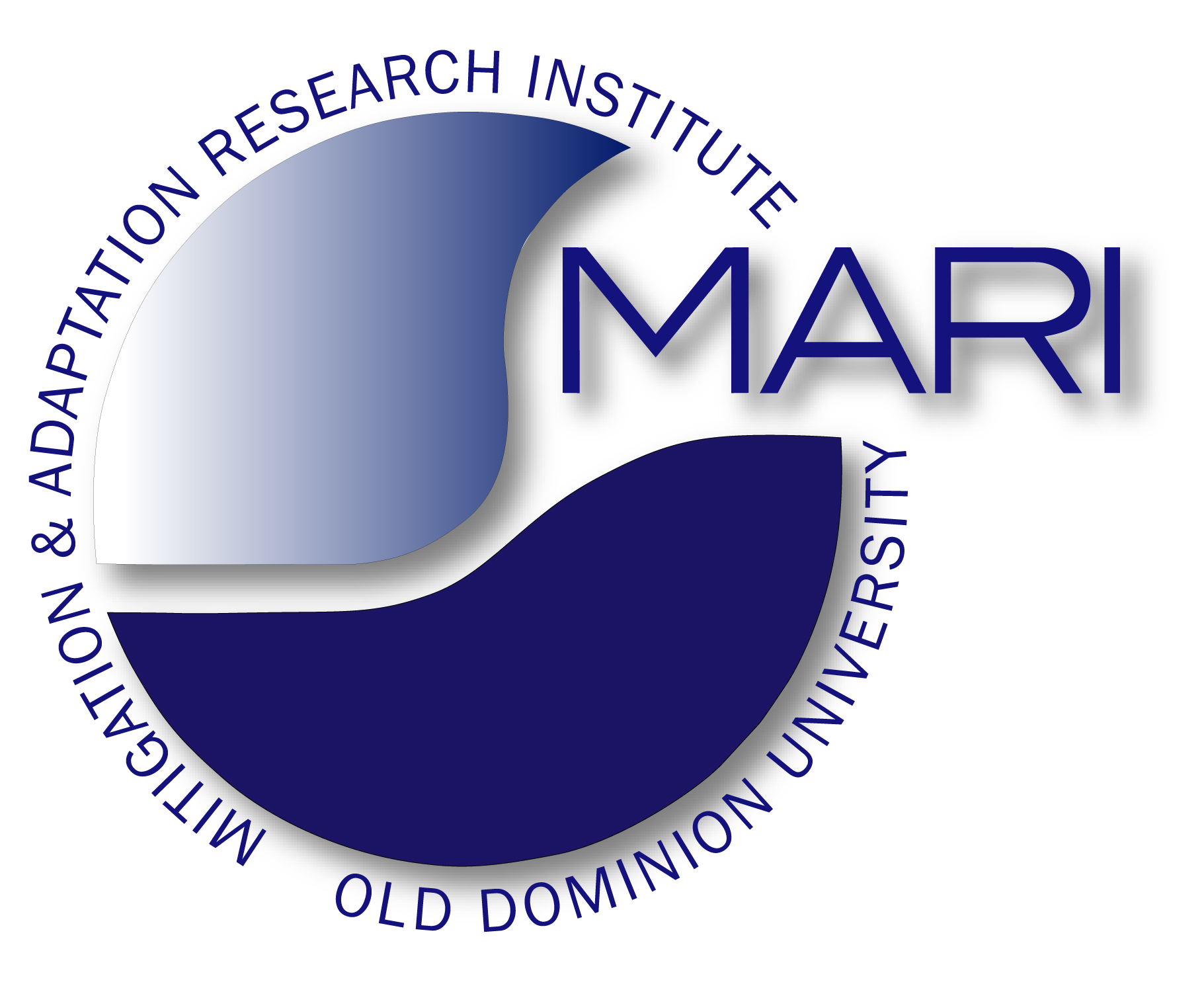 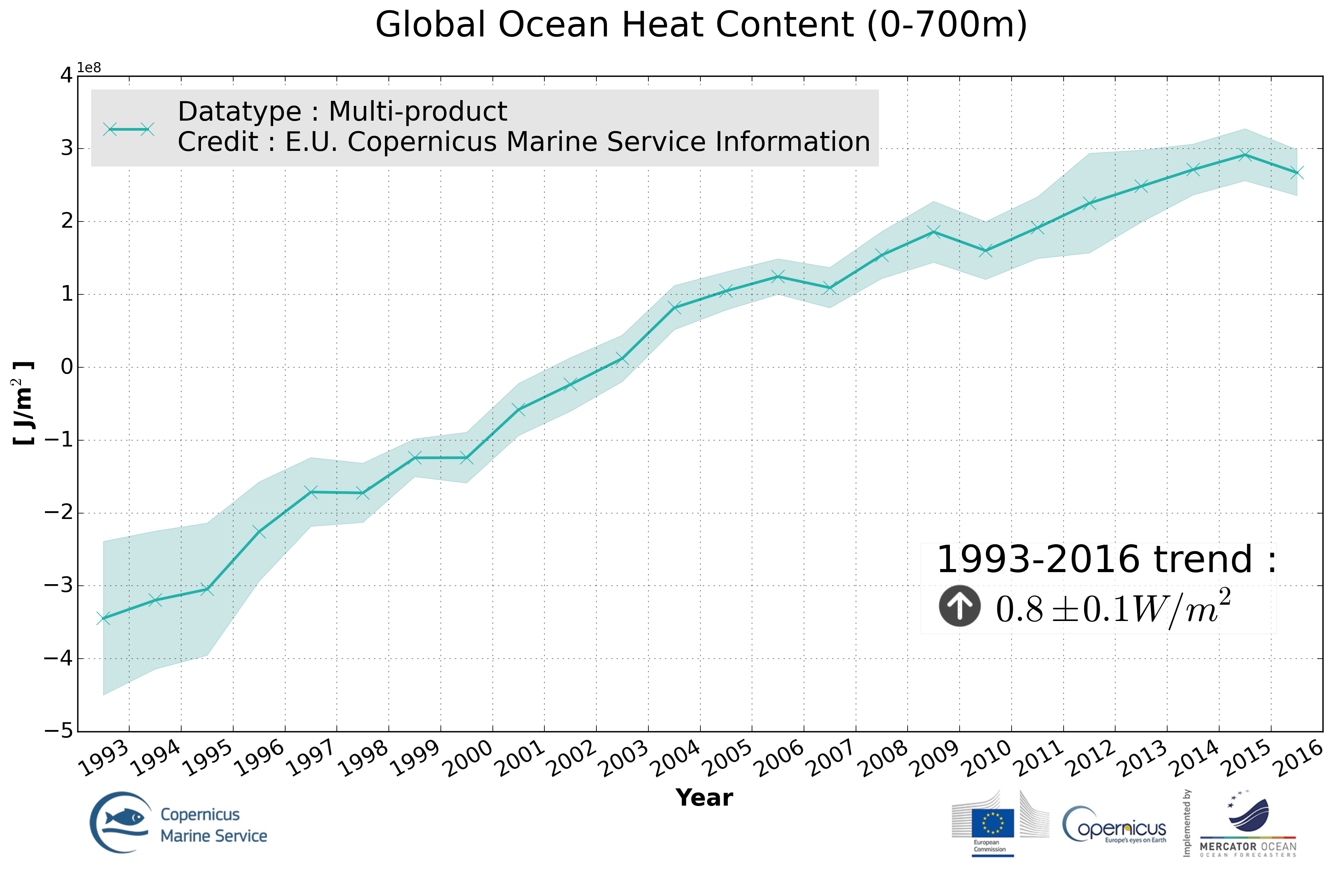 Poolhouse
The Syndrome: Recent Climate and Global Change
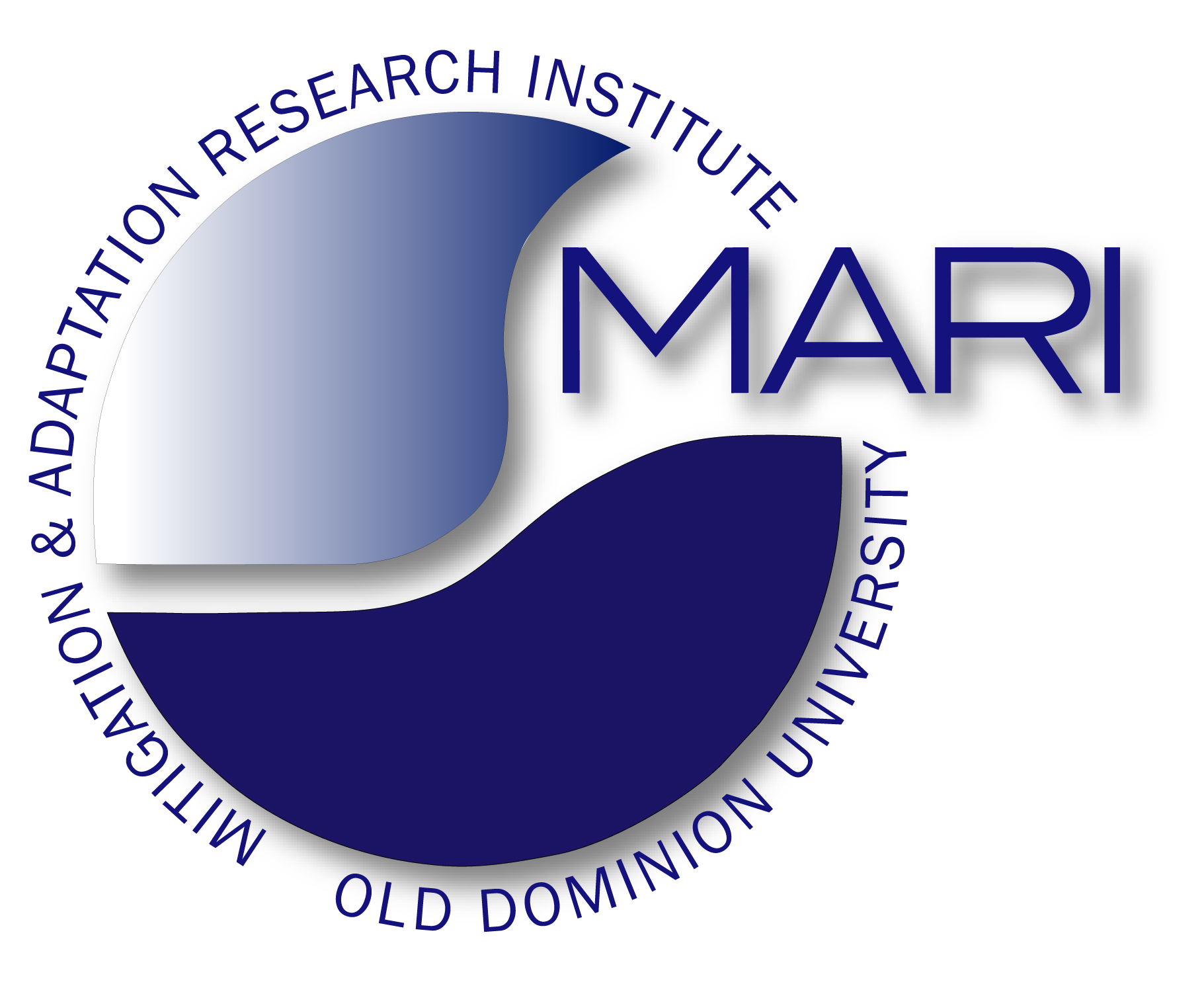 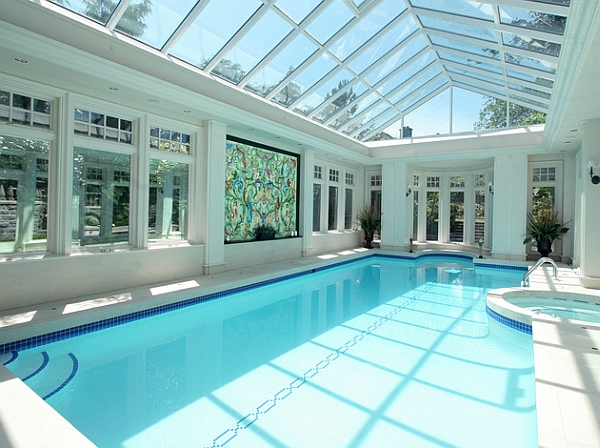 Greenhouse
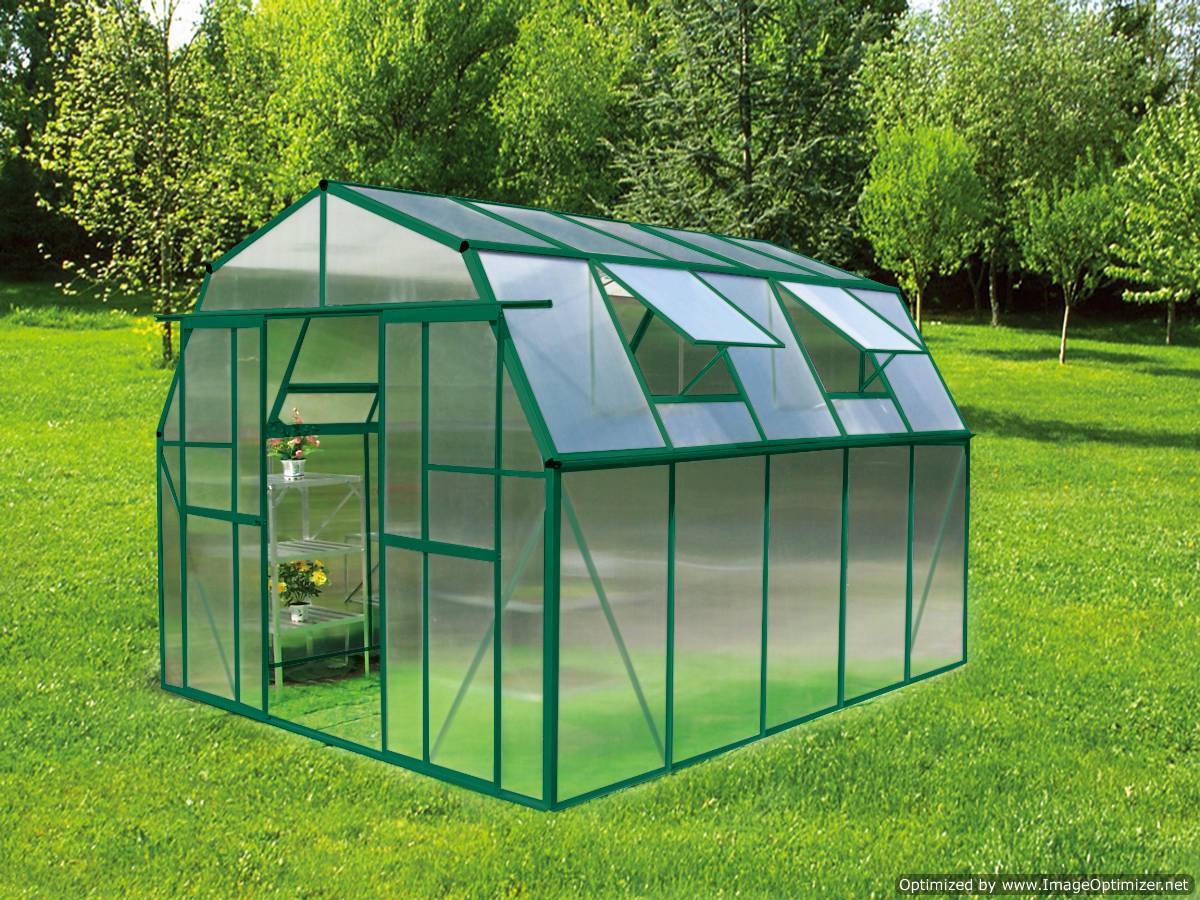 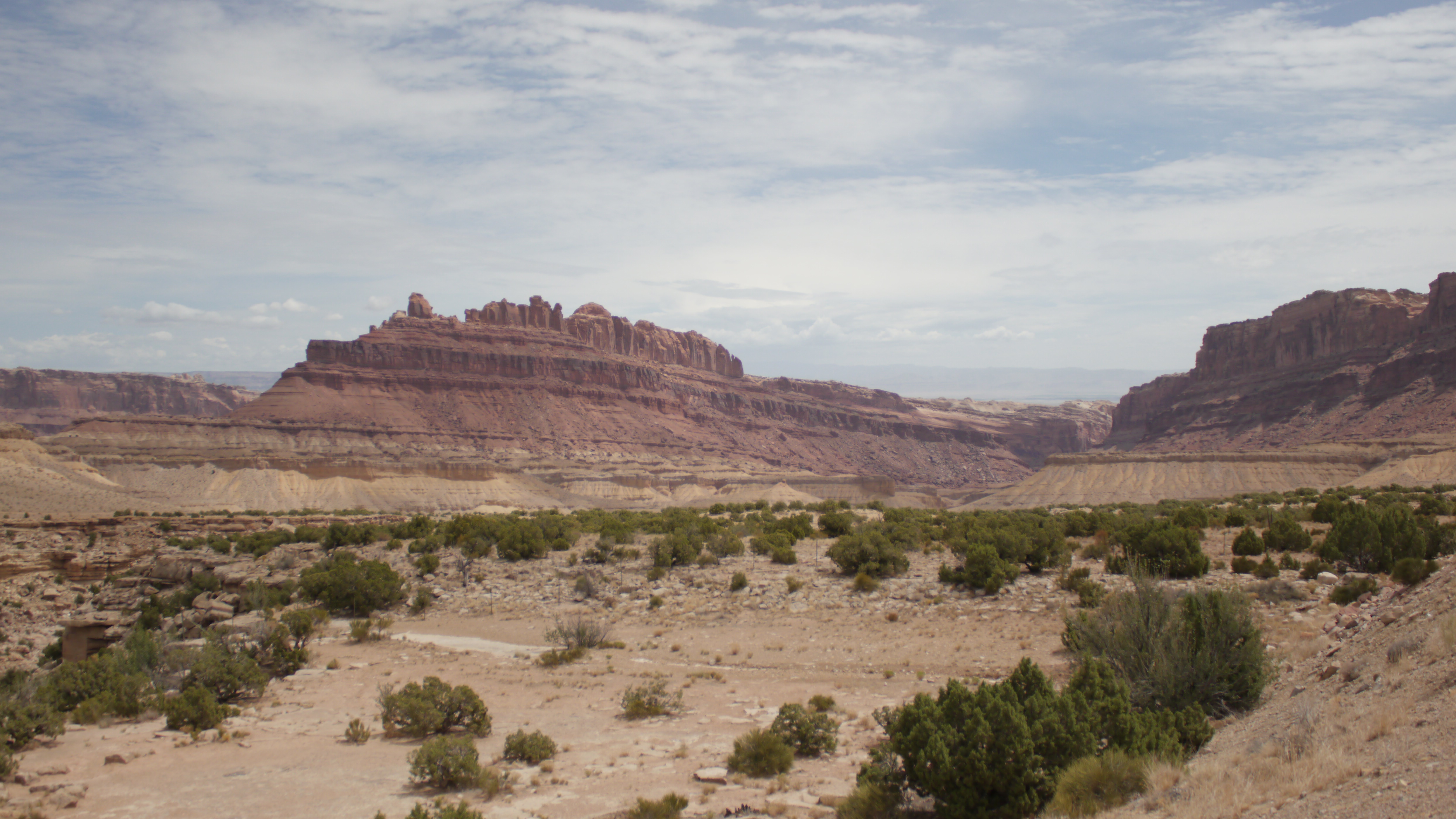 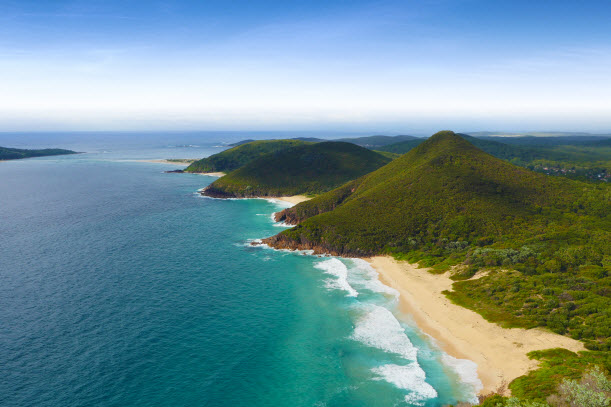 Volumetric heat capacity of water compared to air: About 3300 time higher
Poolhouse
The Syndrome: Modern Climate and Global Change
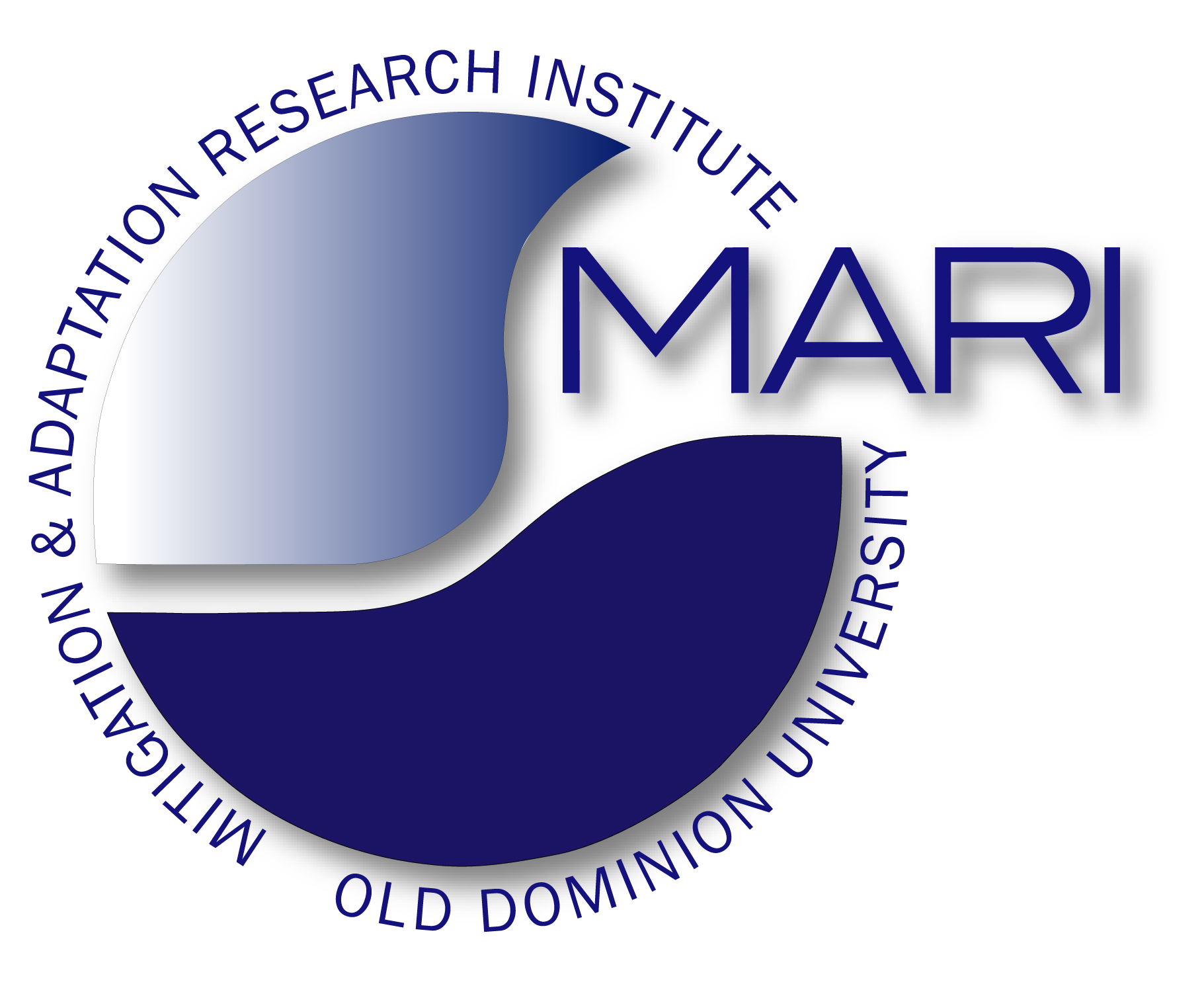 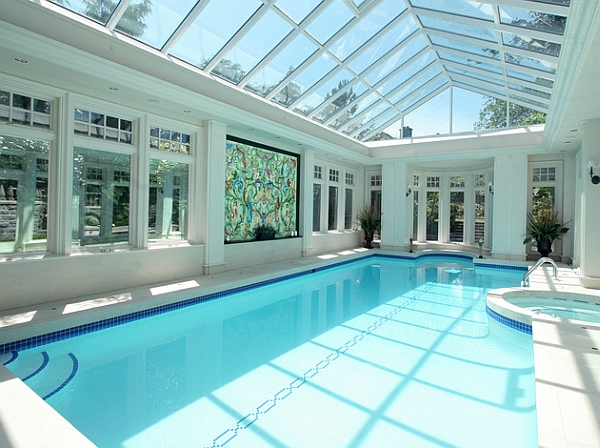 Greenhouse
Even if carbon emissions are reduced, the ocean is still set for centuries or more of warming, acidification, deoxygenation, and sea level rise.
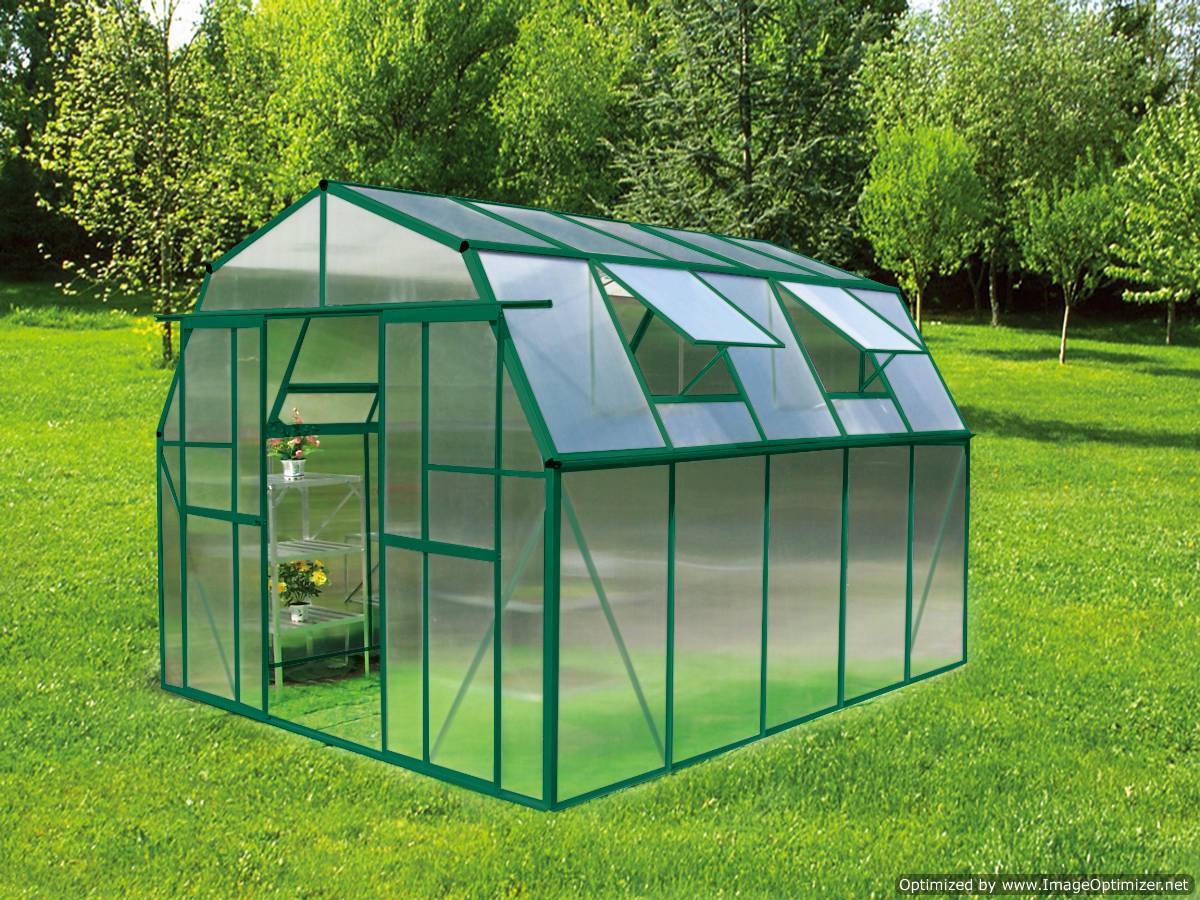 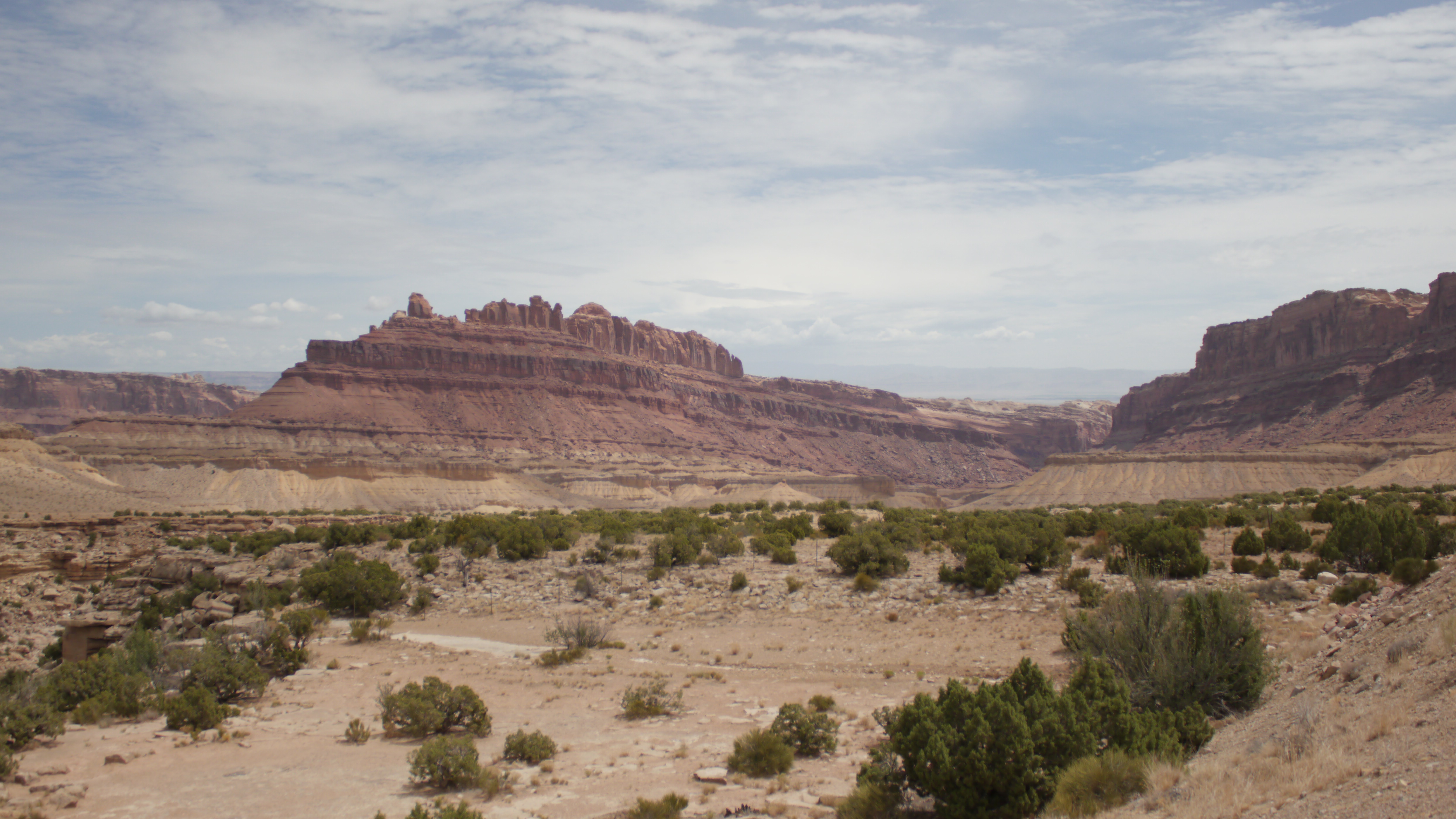 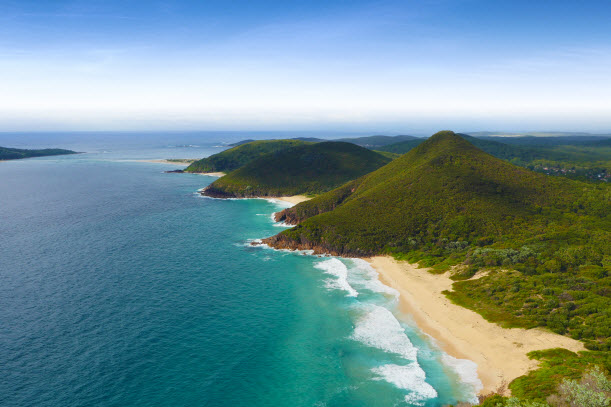 Volumetric heat capacity of water compared to air: About 3300 time higher
The Baseline: Past Climate and Global Change
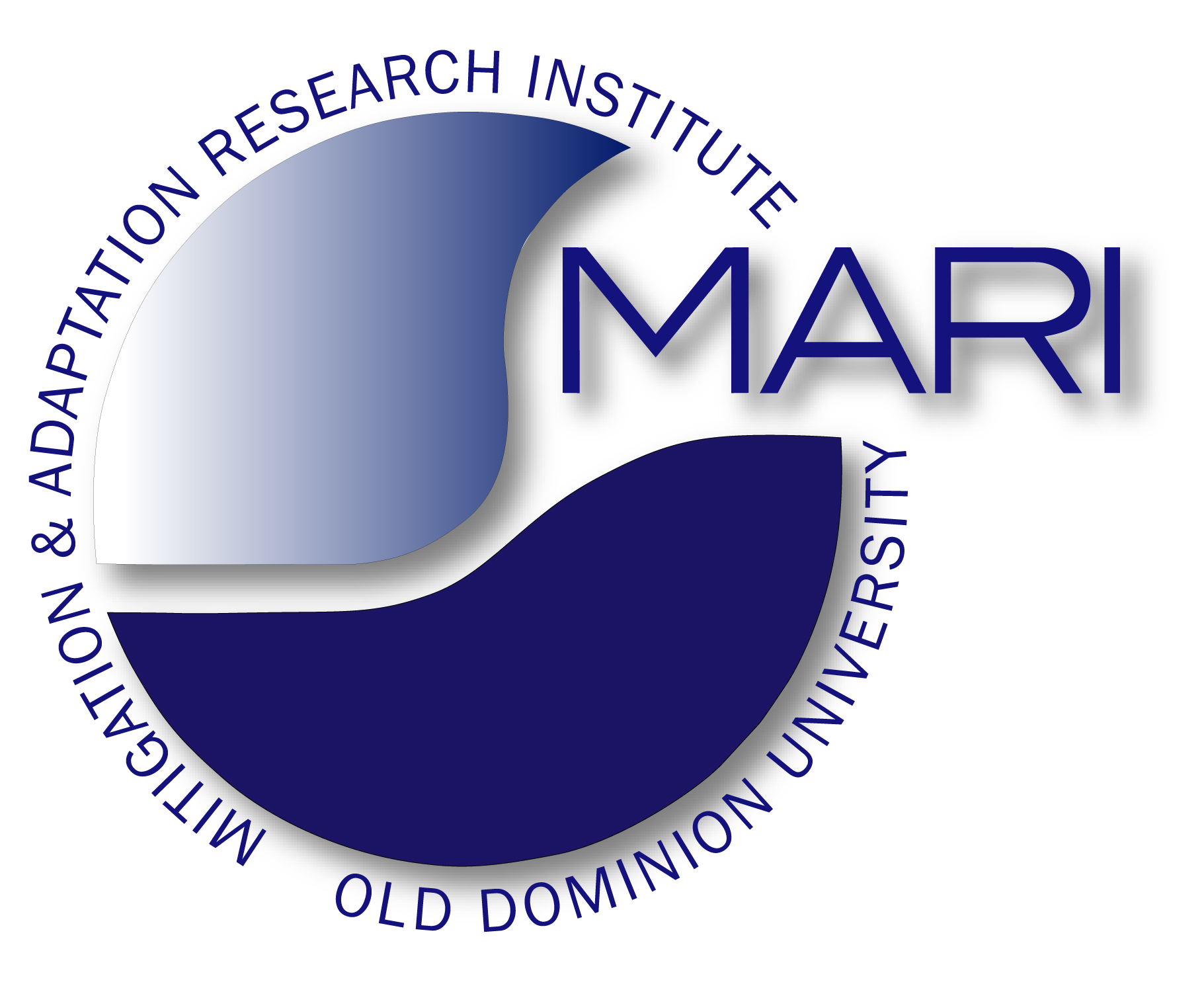 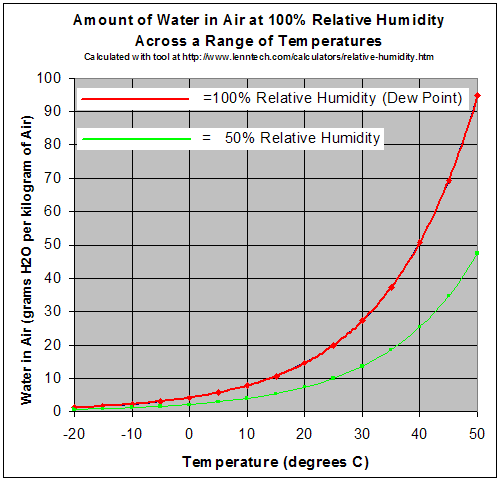 Specific heat capacity: 
Water: 4200 Jkg-1K-1 
Air:        993 Jkg-1K-1 

Water has 4.23 times higher specific heat capacity.
Density:
Water: 1000 kg/m3 
Air:            1.275 kg/m3 

Water is about 785 times denser than air.
Volumetric heat capacity:
Water compared to air: 
About 3300 time higher volumetric heat capacity
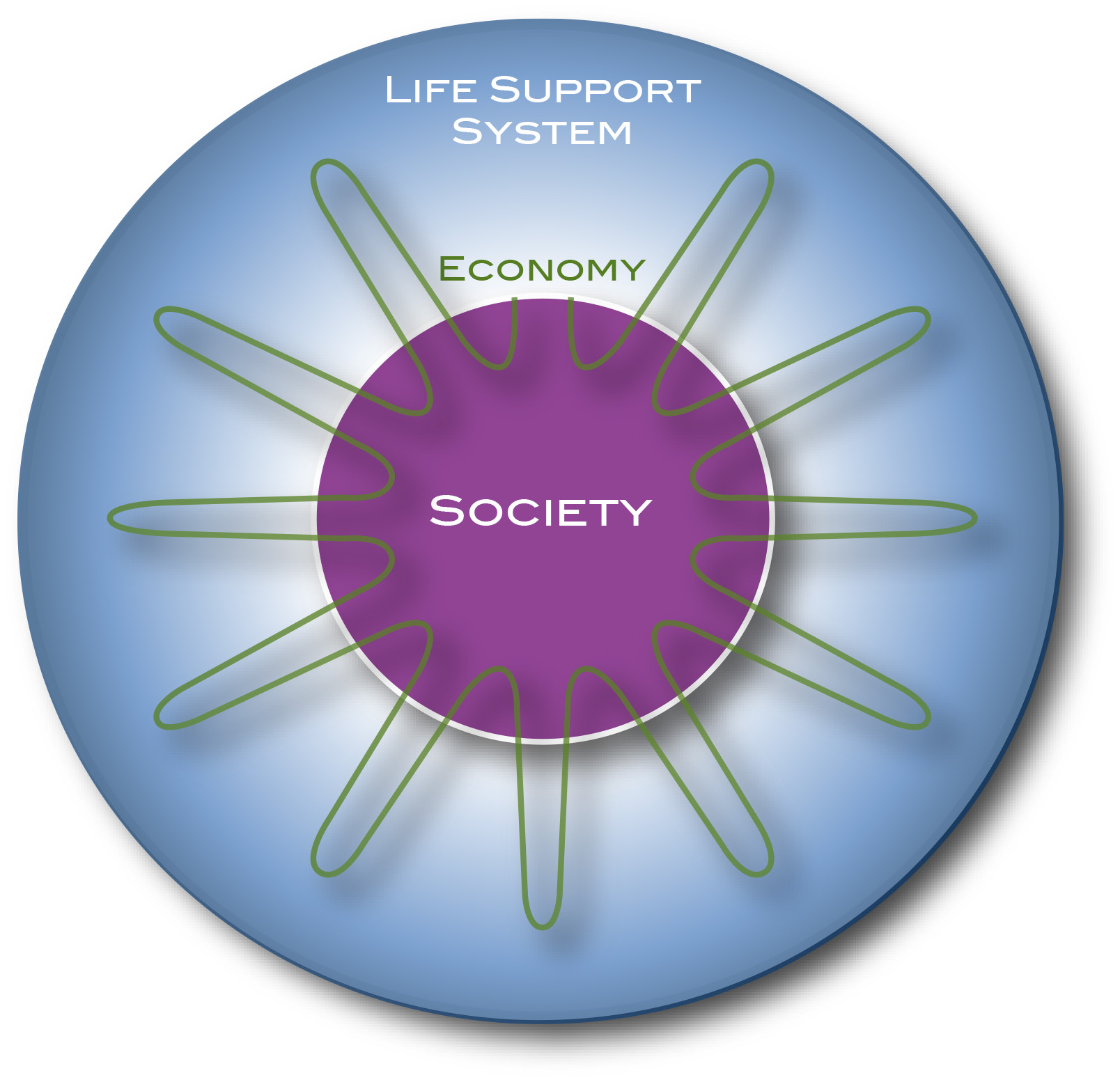 The Syndrome: Modern Climate and Global Change
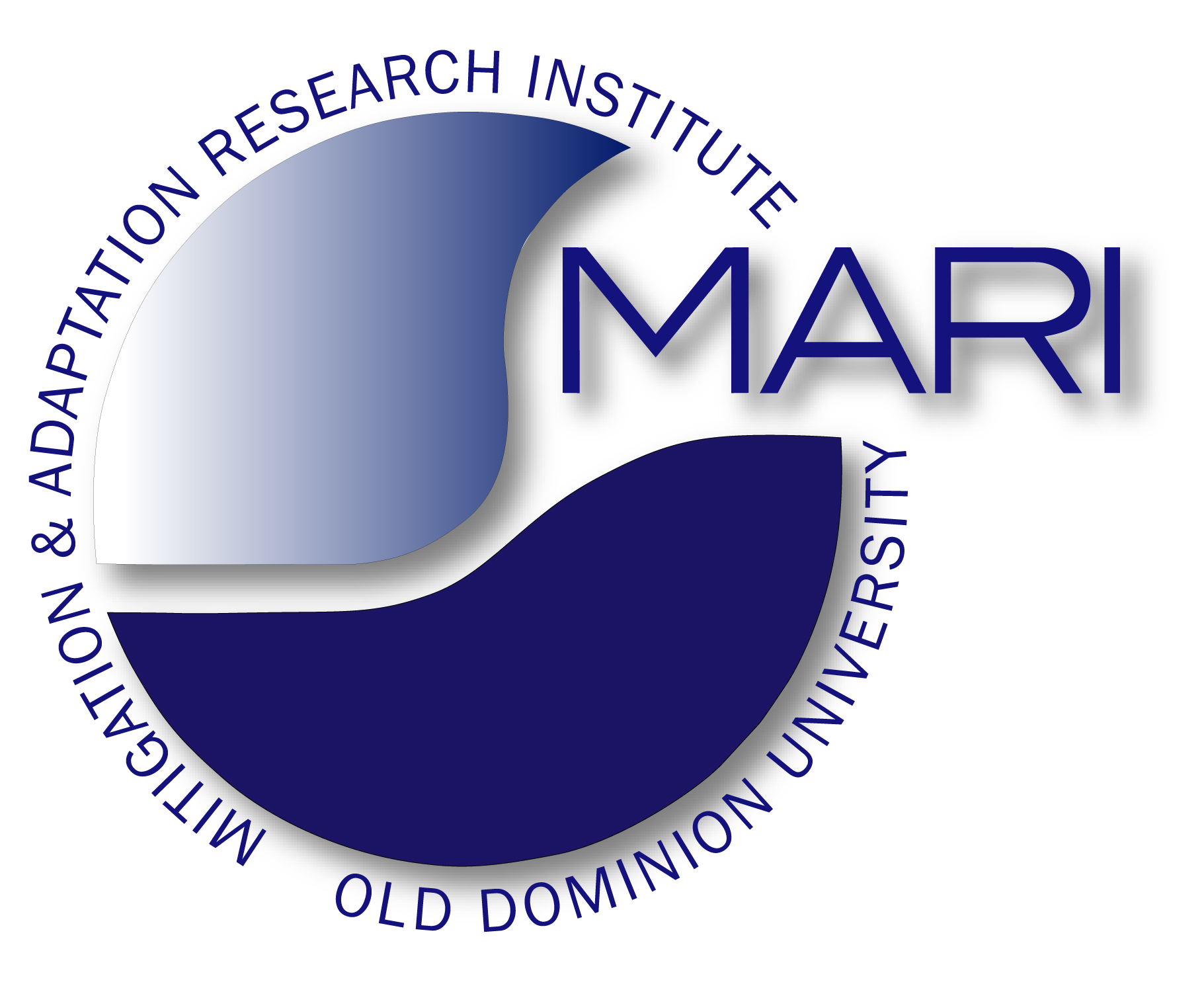 Global Order:
Colonialization
Consumarism
Globalization
Planetary Physiology
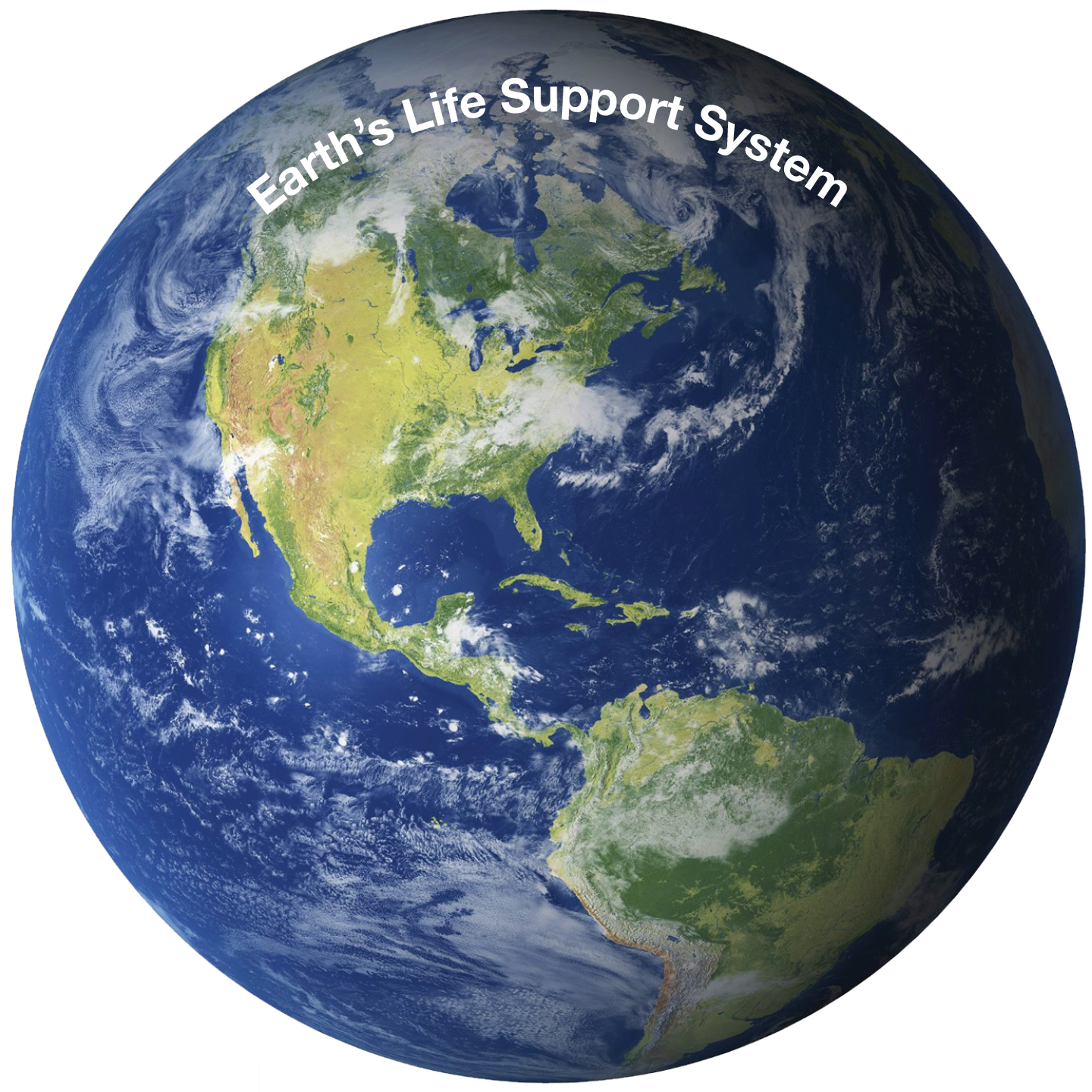 Earth: Life-Support System for many species
FLOWS
Flows in the Earth System allow assessing the “Health of the Planet”
Everything is about Flows
What about Modern Global Change?
Limitations in the flows between a community and its life-support system limit the growth of the community
For Home sapiens, the flows are regulated by ethical, social, and - recently - economic rules
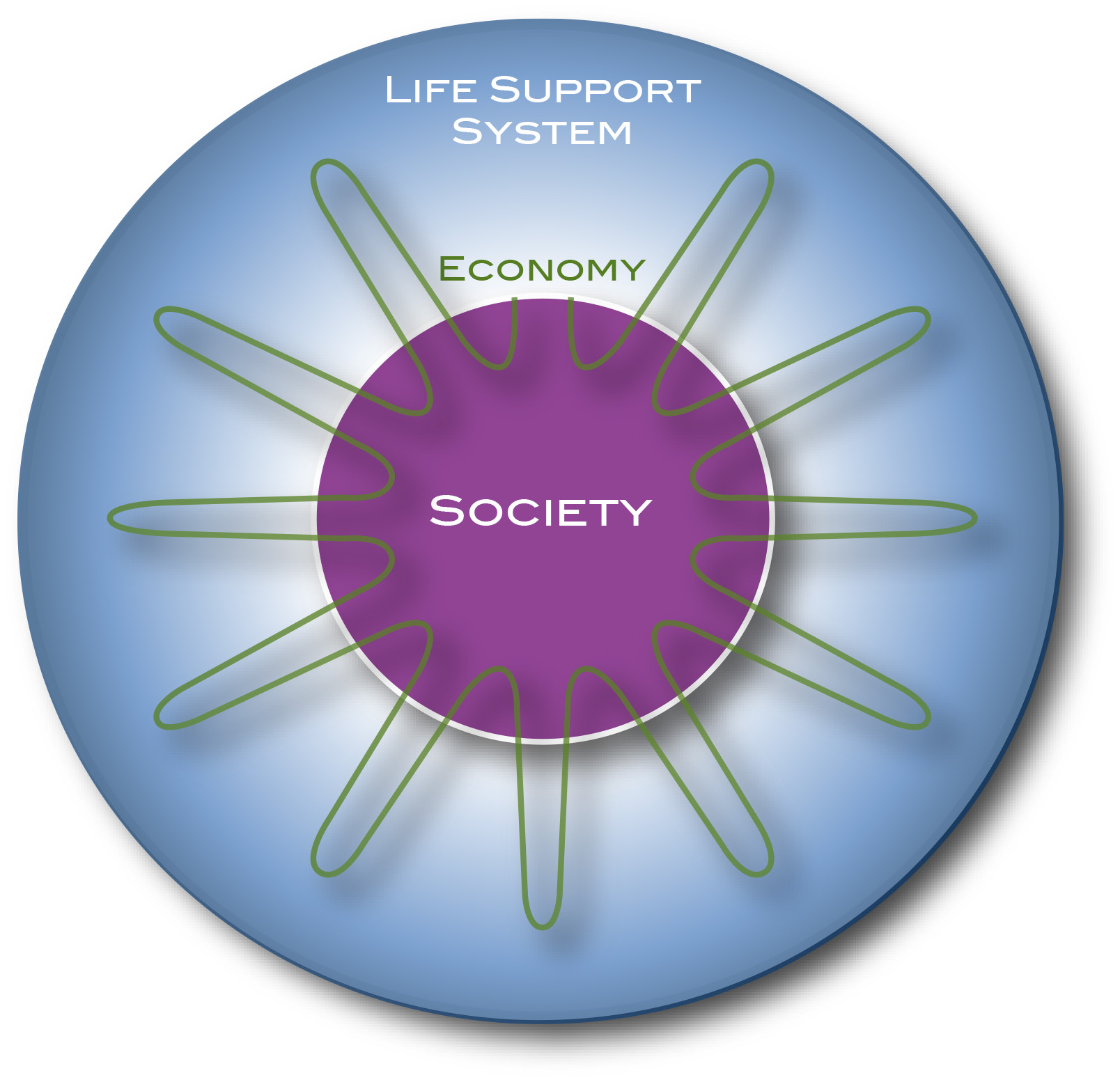 The Syndrome: Modern Climate and Global Change
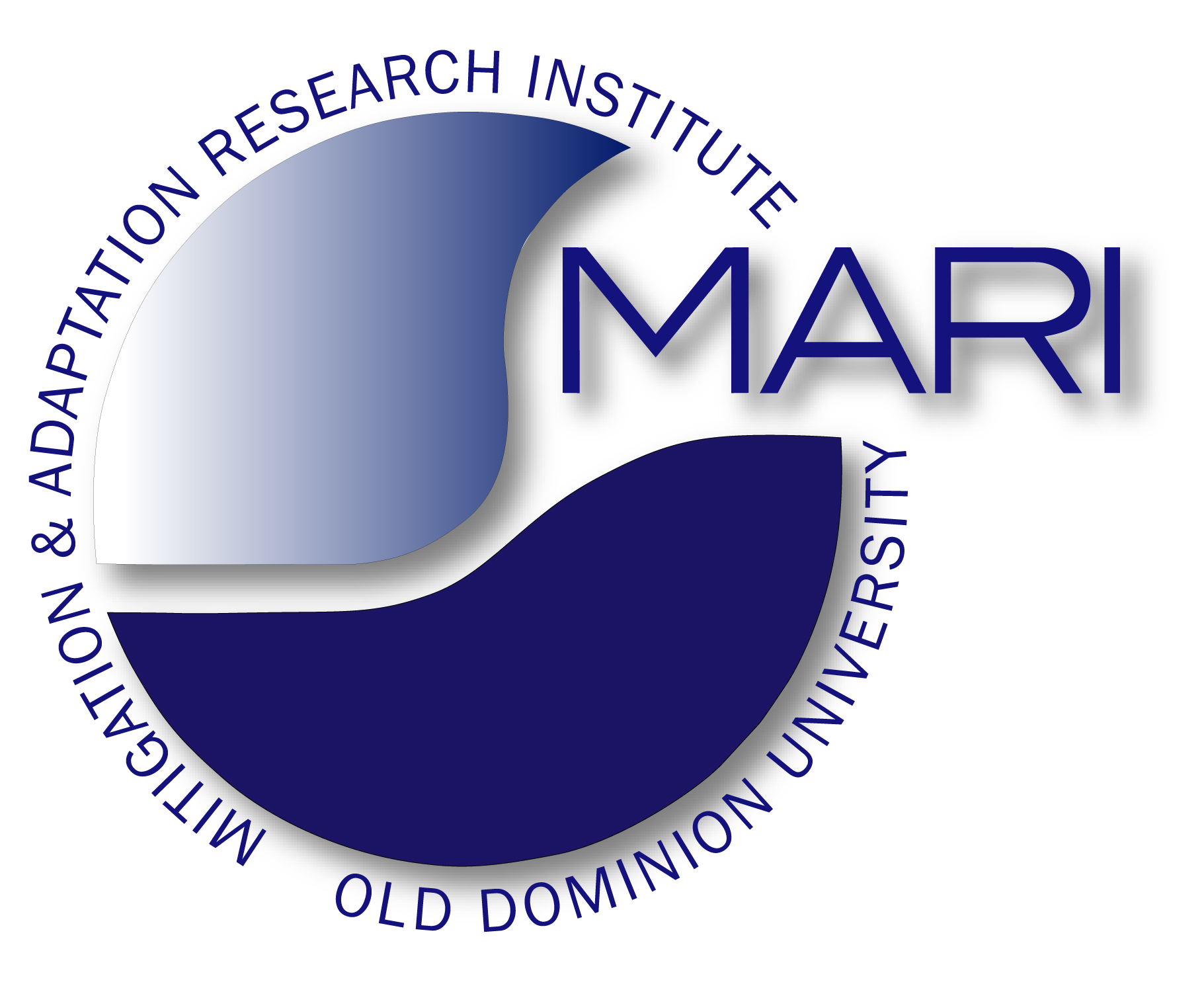 Global Order:
Colonialization
Consumarism
Globalization
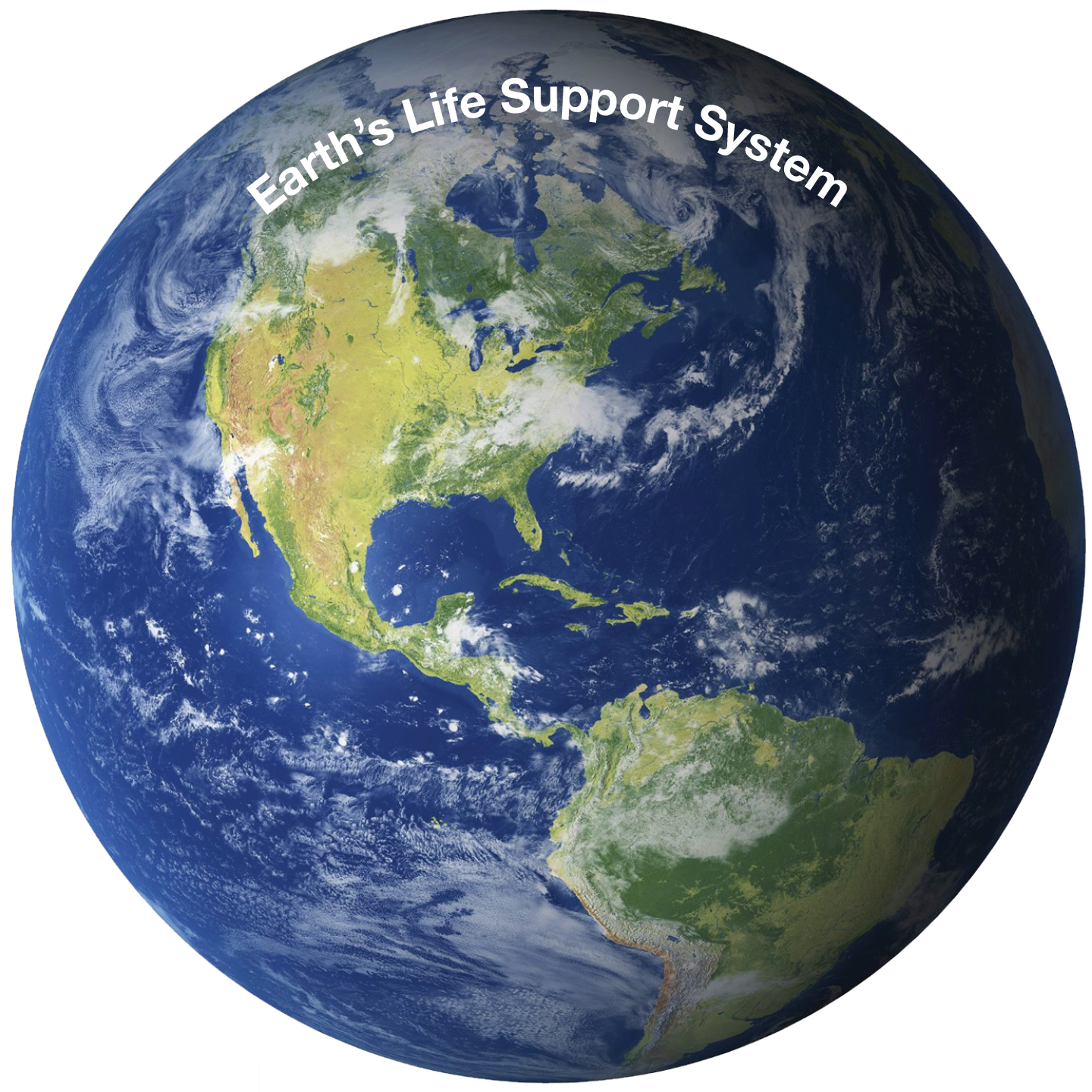 Planetary Physiology
Earth: Life-Support System for many species
FLOWS
Everything is about Flows
What about Modern Global Change?
Limitations in the flows between a community and its life-support system limit the growth of the community
For Home sapiens, the flows are regulated by ethical, social, and - recently - economic rules
The Syndrome: Modern Climate and Global Change
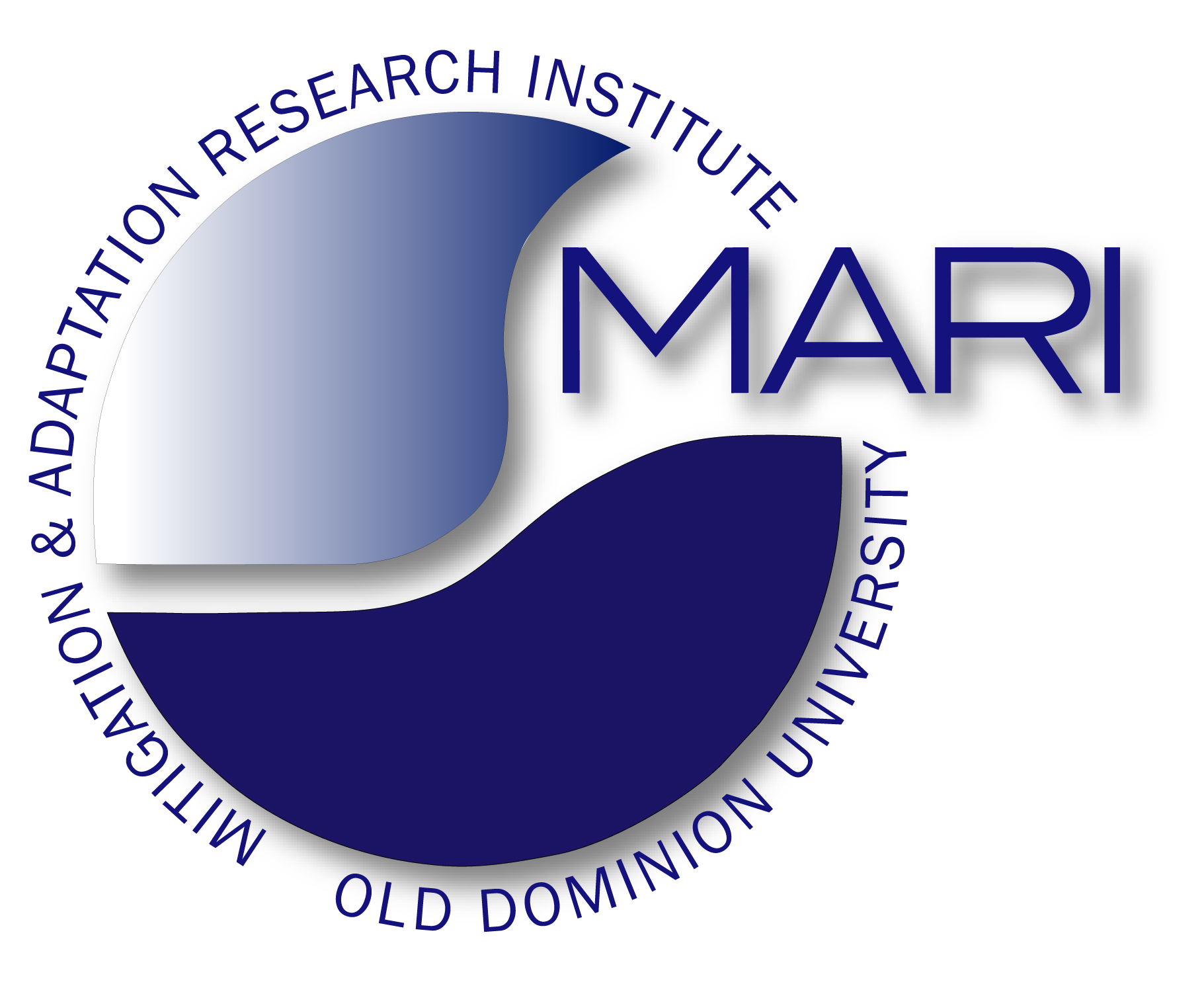 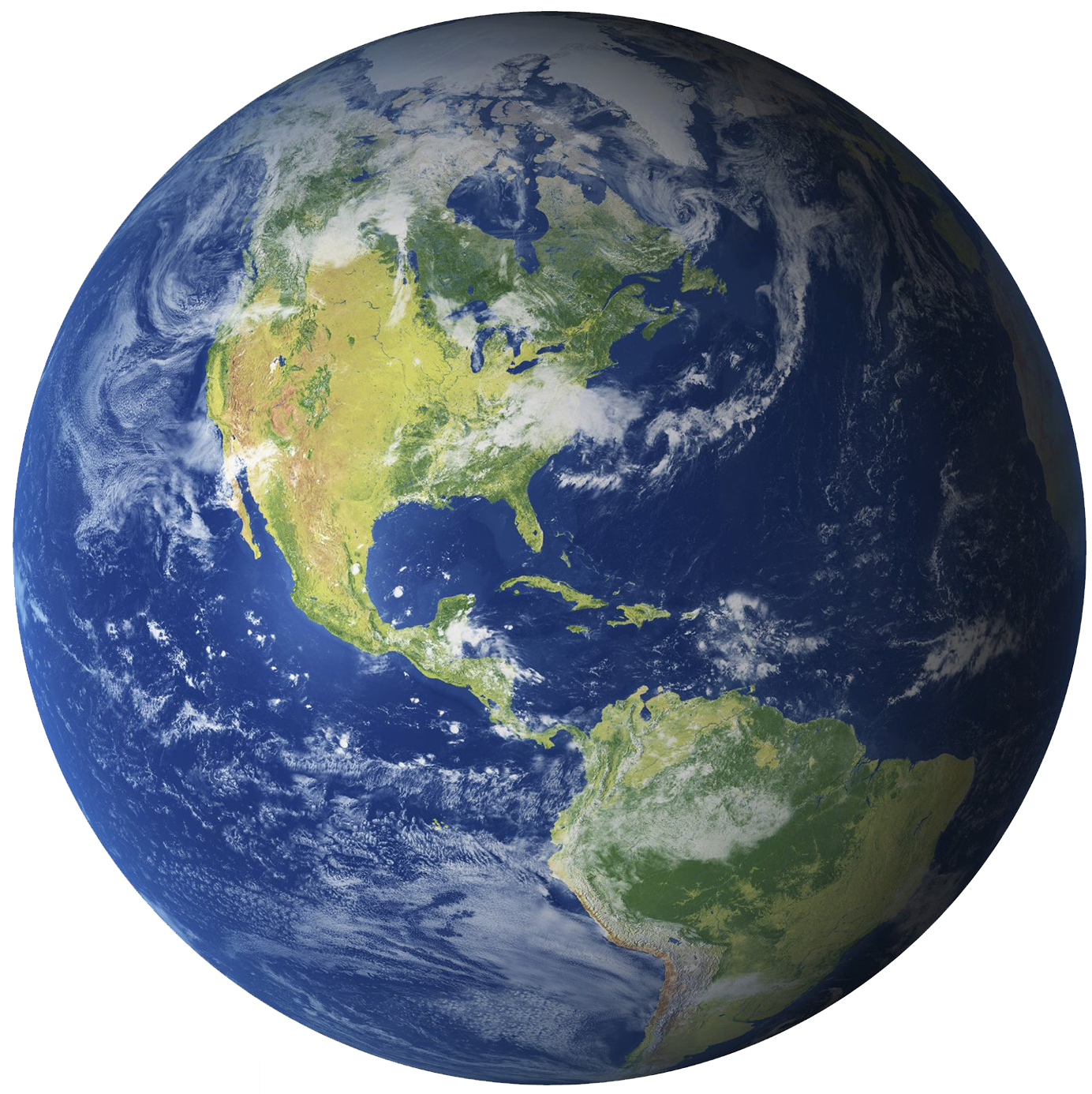 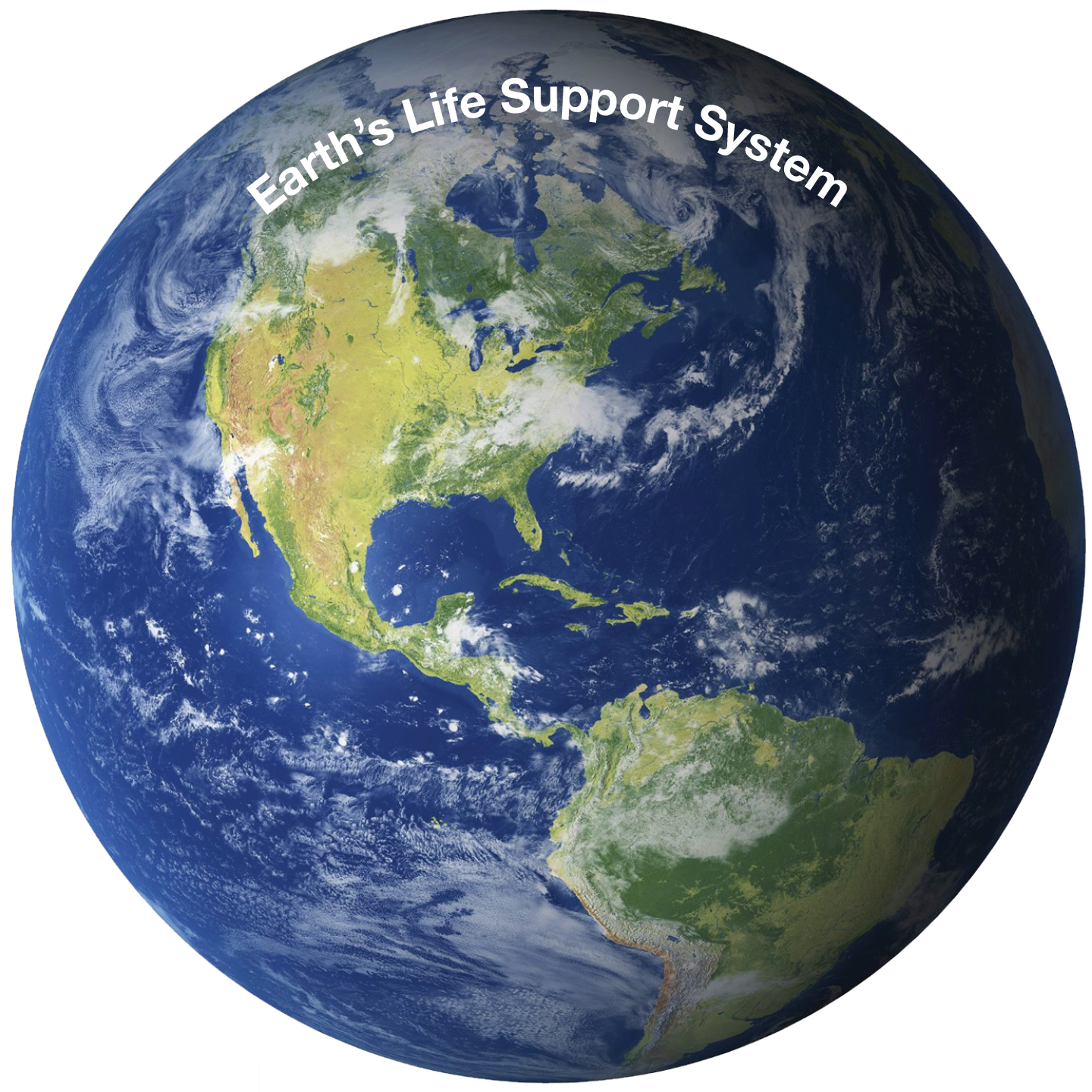 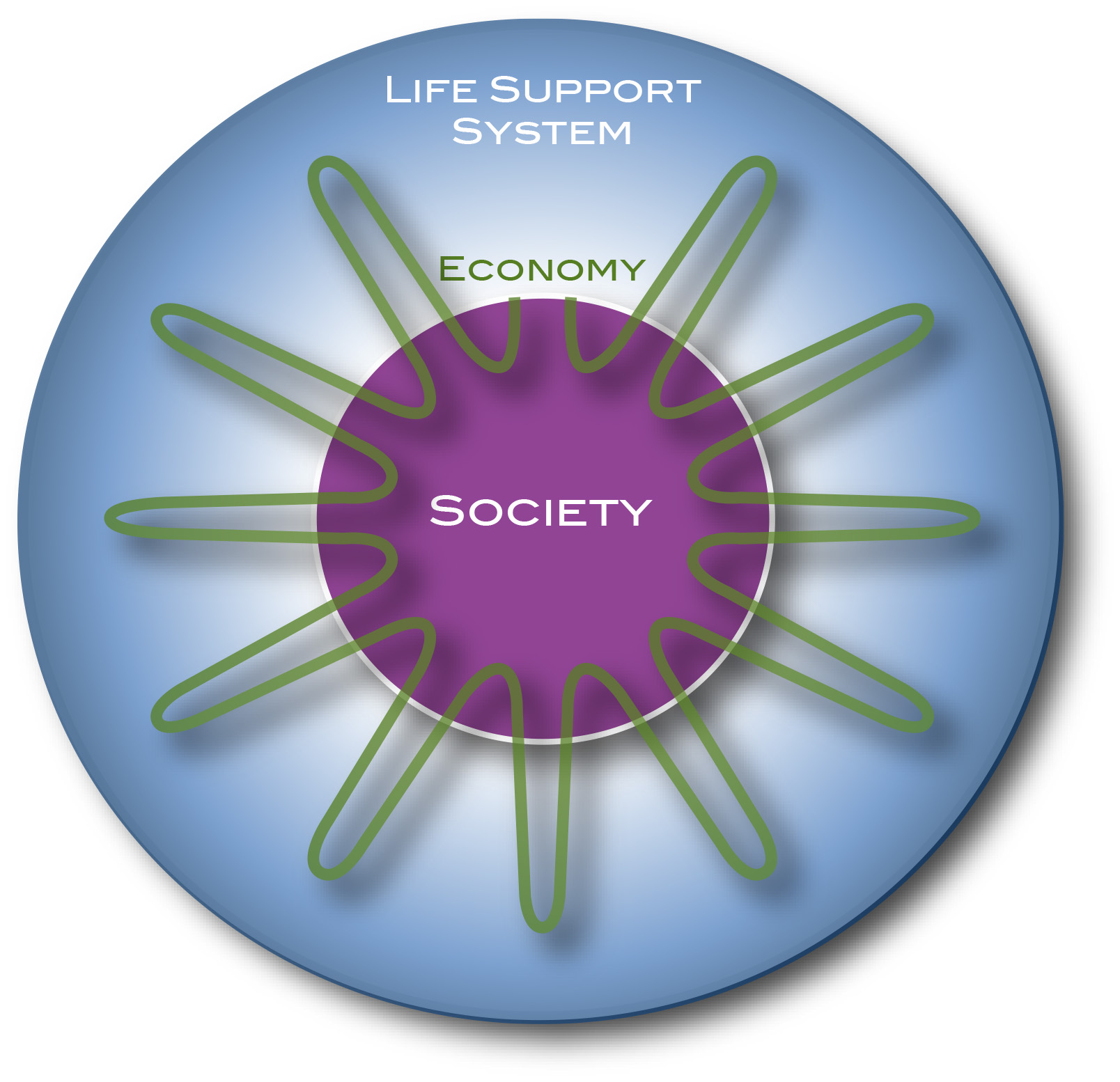 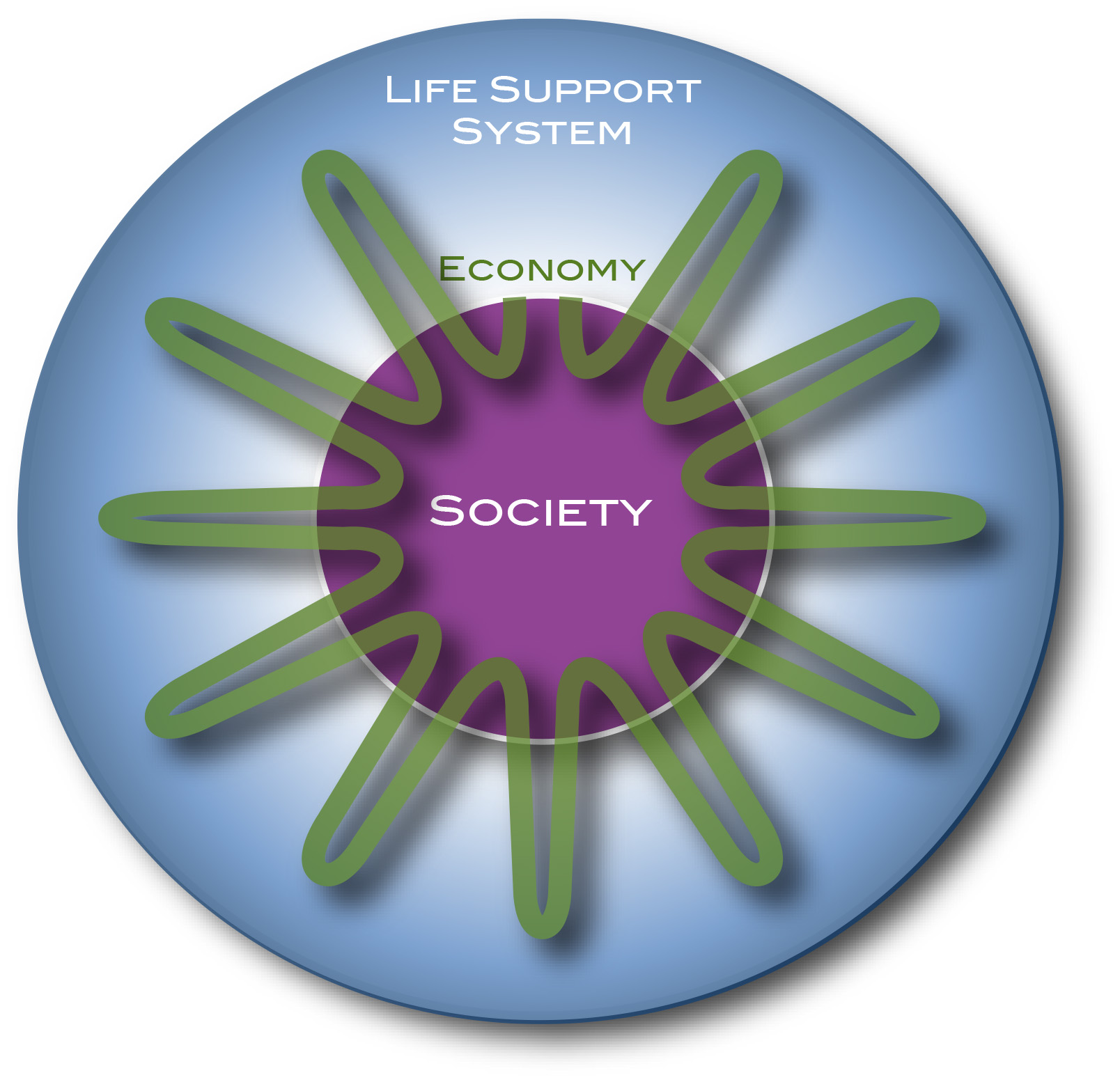 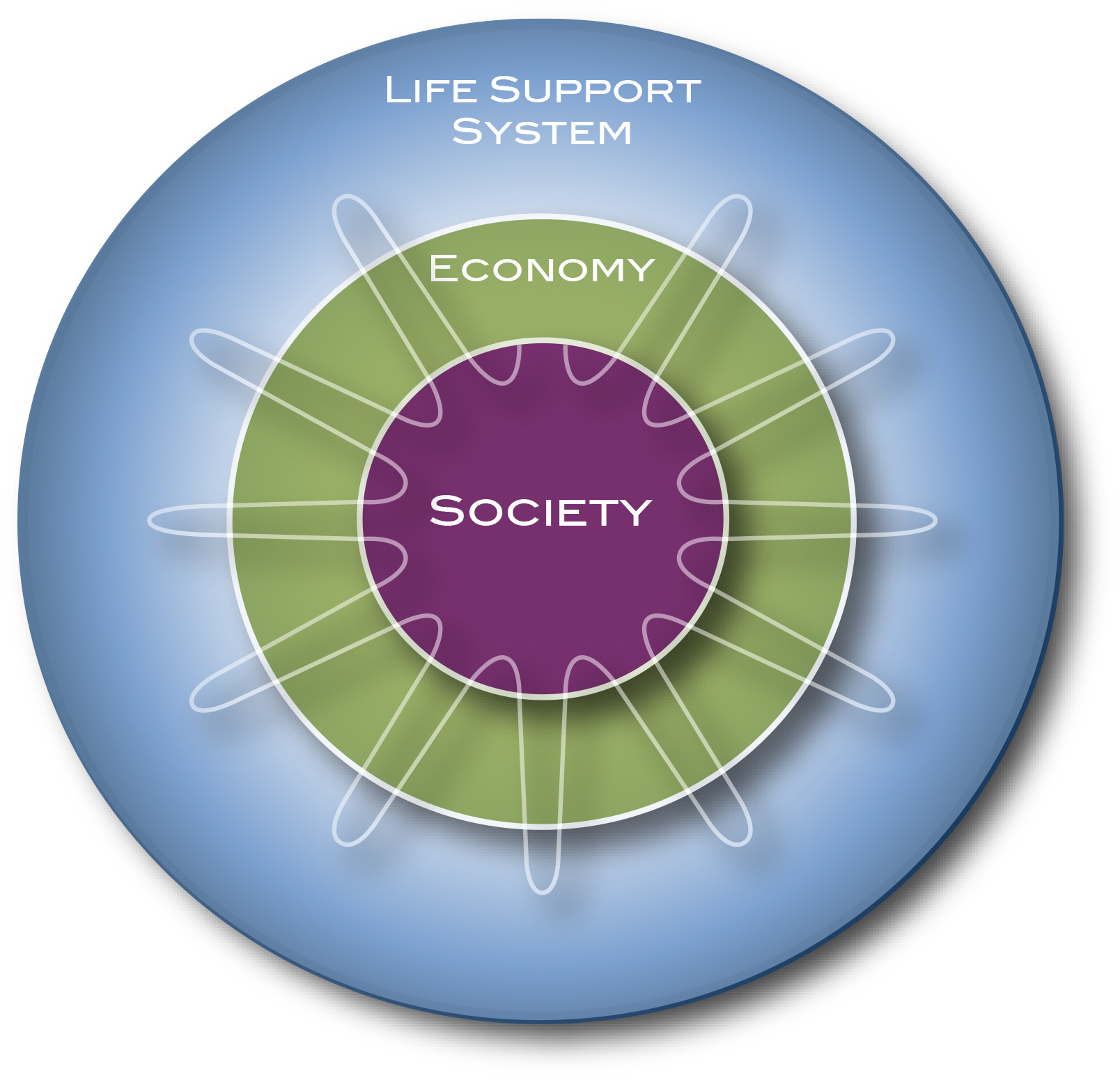 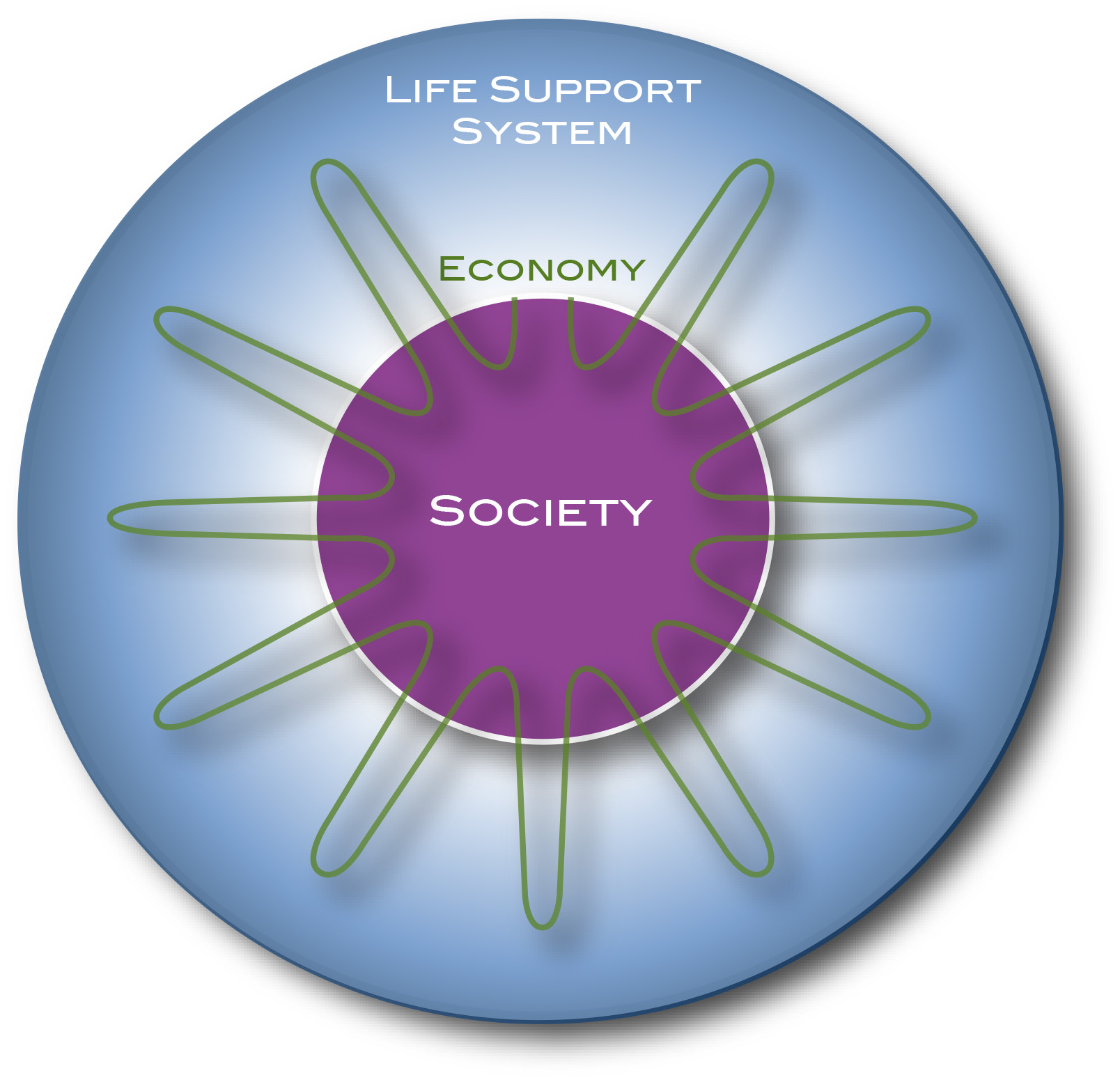 Planetary Physiology
Earth: Life-Support System for many species
Everything is about Flows
FLOWS
Flows have accelerated in the last 200 years
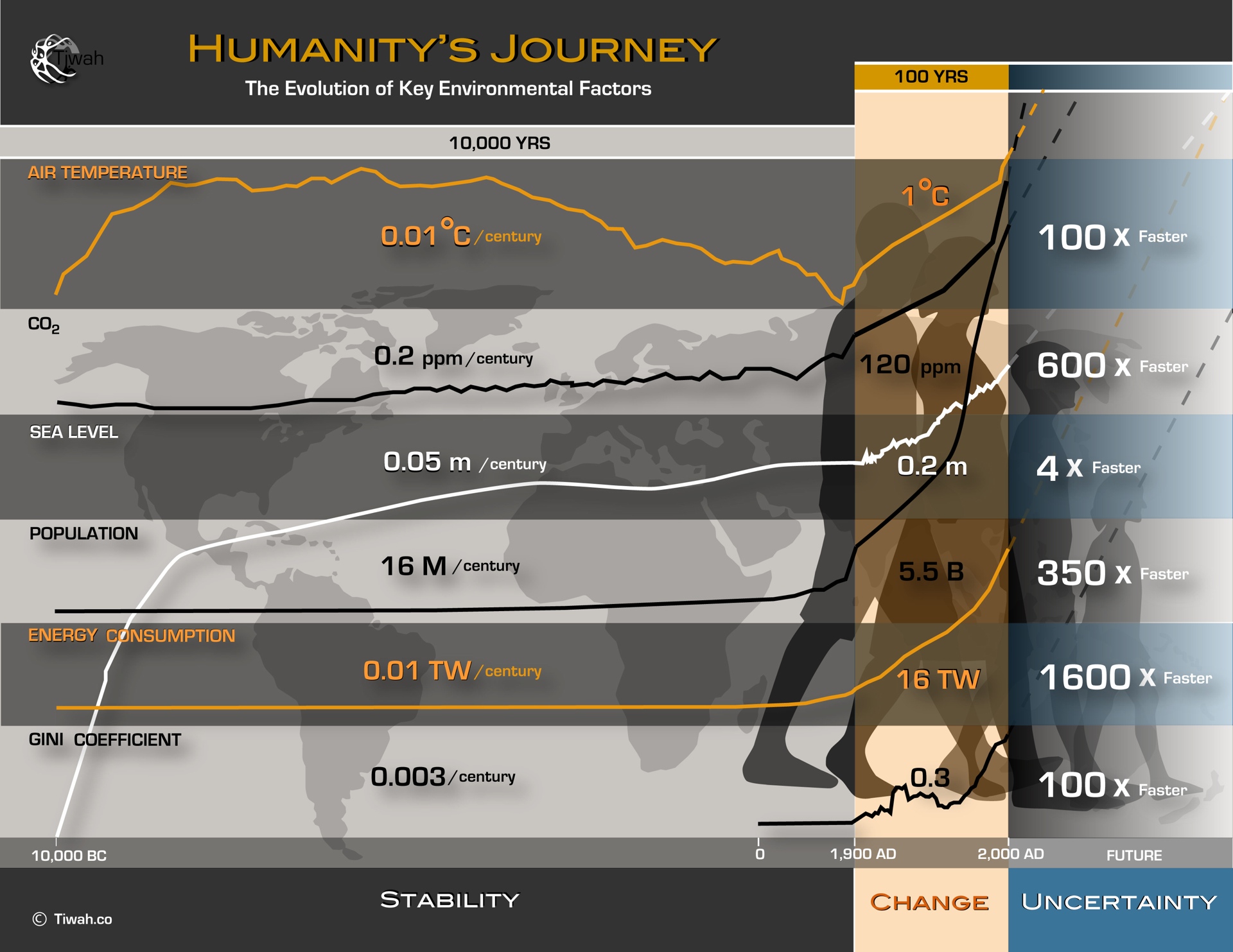 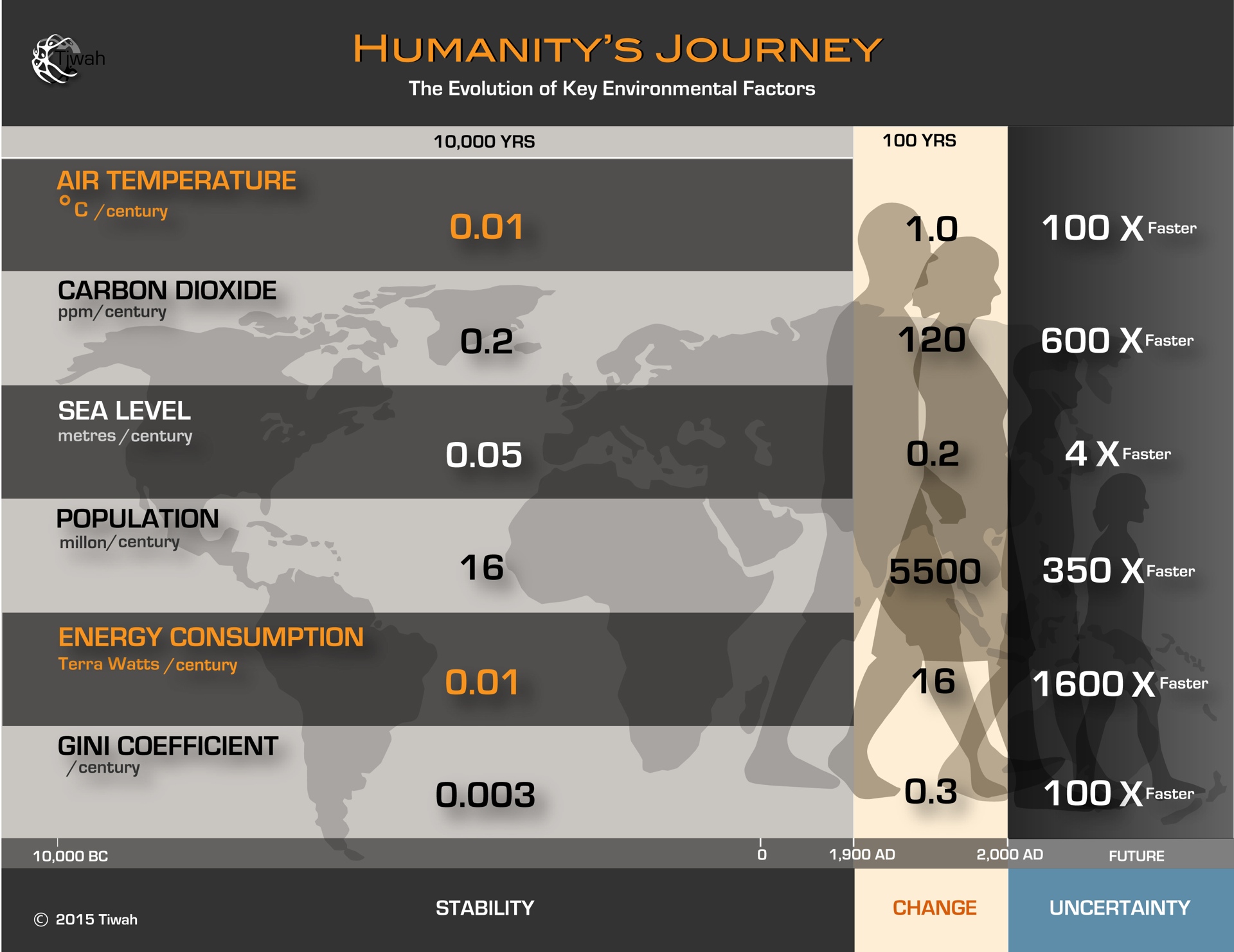 Holocene:
Stability
20th and 21st Century:
Change, imbalance
Future:
Uncertainty
10.000 BC
1,900 AD
2,000 AD
Plag, 2016
Text
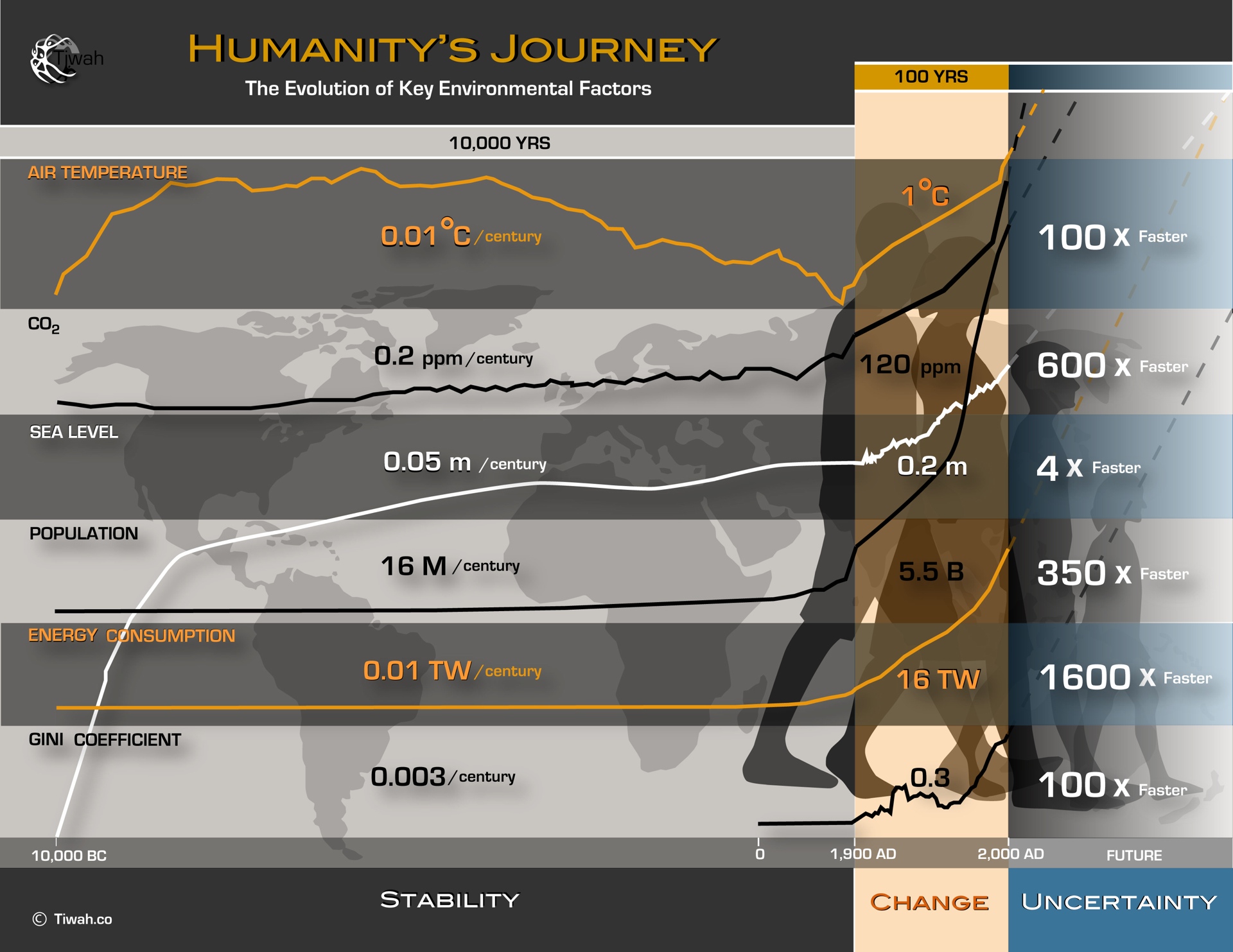 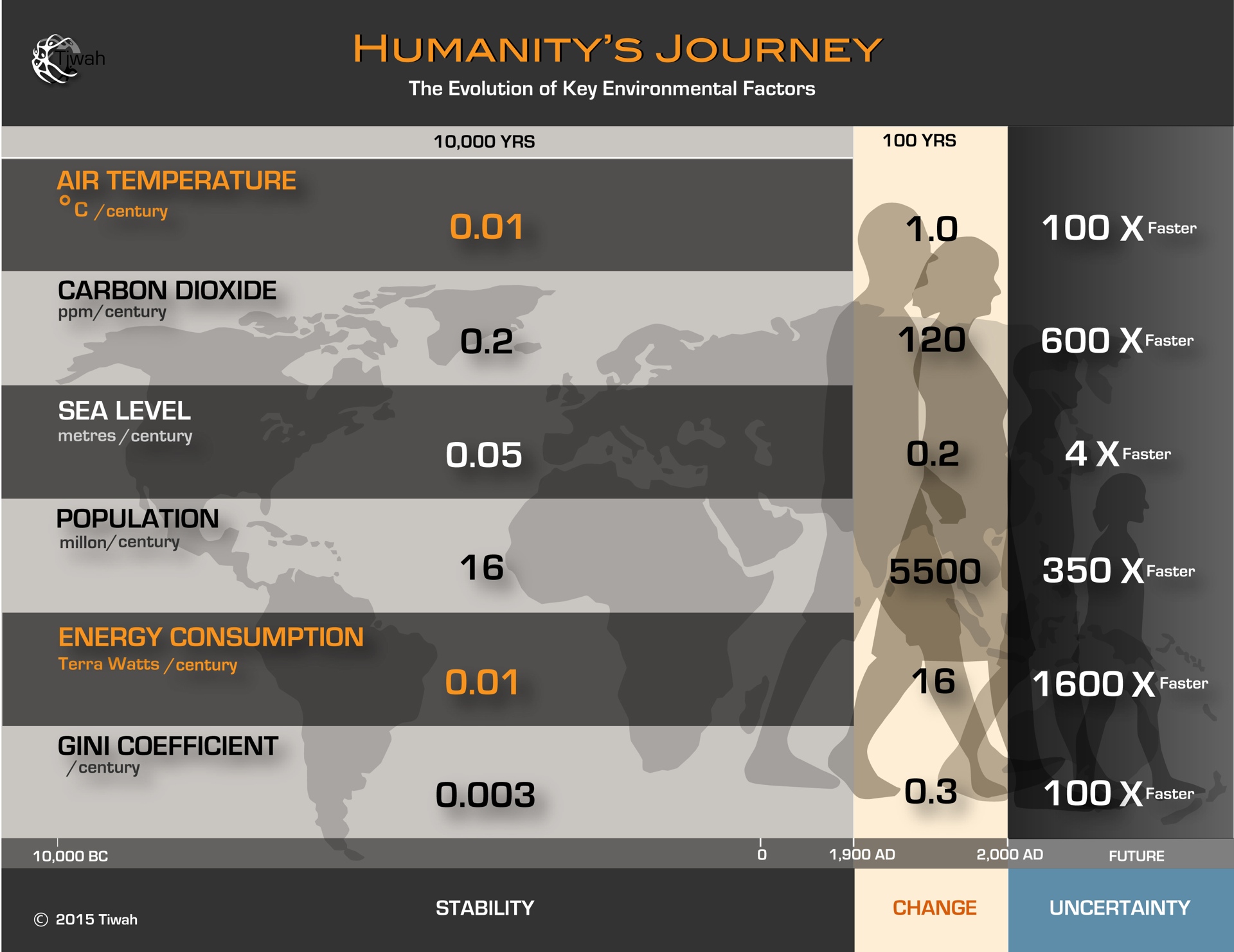 Holocene:
Stability
20th and 21st Century:
Change, imbalance, disequilibrium
Future:
Uncertainty
10.000 BC
1,900 AD
2,000 AD
Plag, 2016
Text
The Syndrome: Modern Climate and Global Change
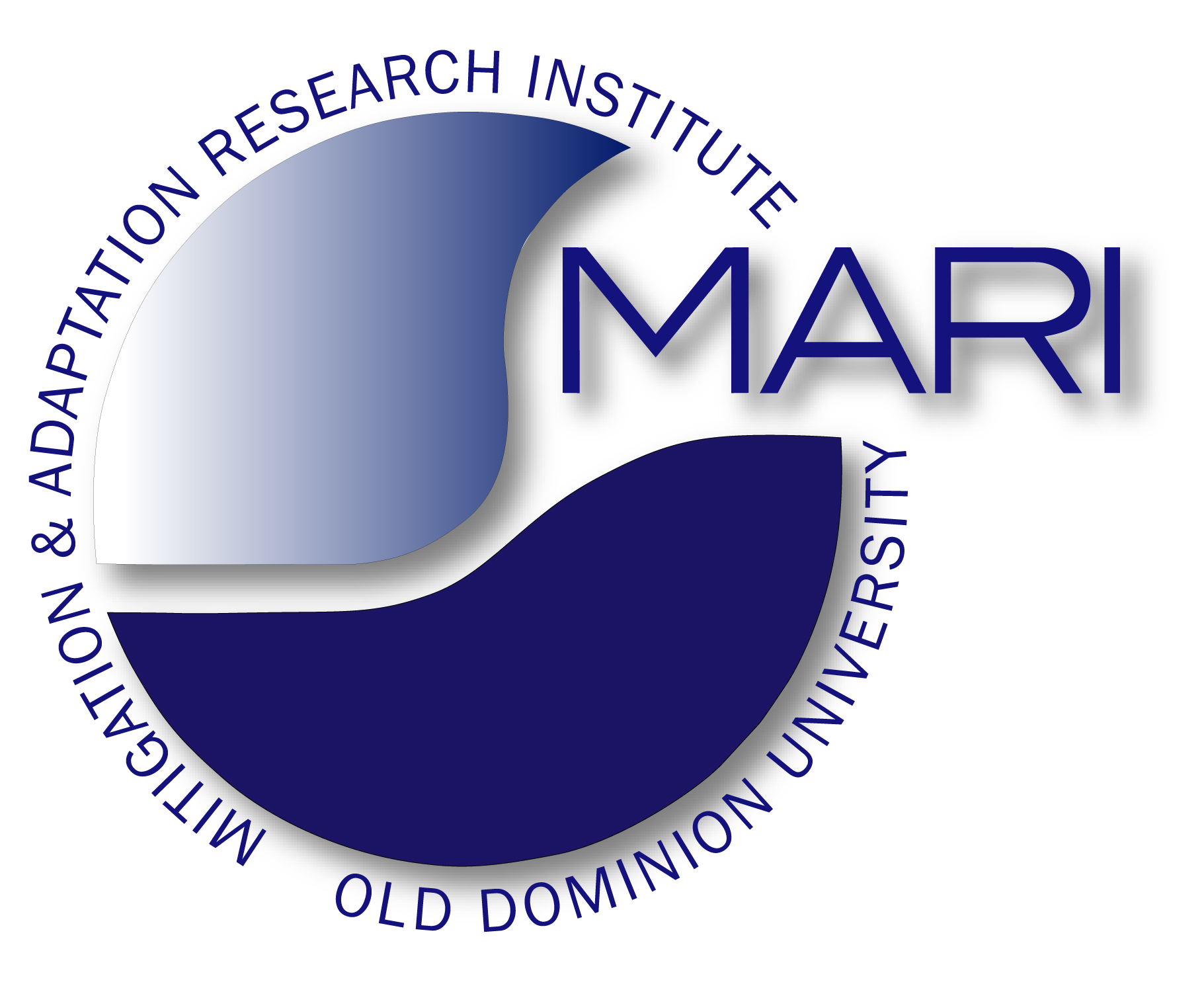 https://www.theguardian.com/environment/2017/feb/12/humans-causing-climate-to-change-170-times-faster-than-natural-forces?CMP=share_btn_tw
The Syndrome: Recent Climate and Global Change
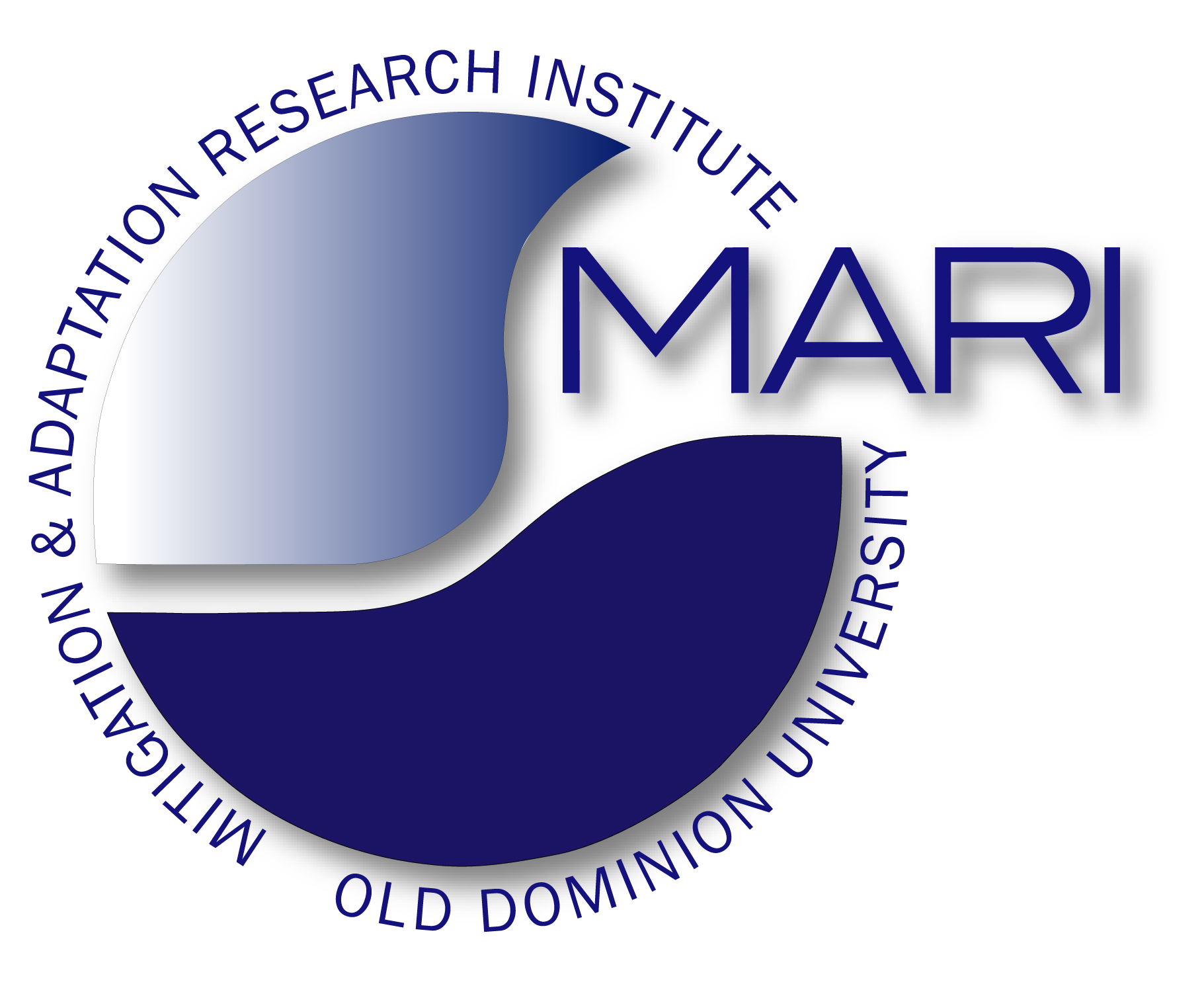 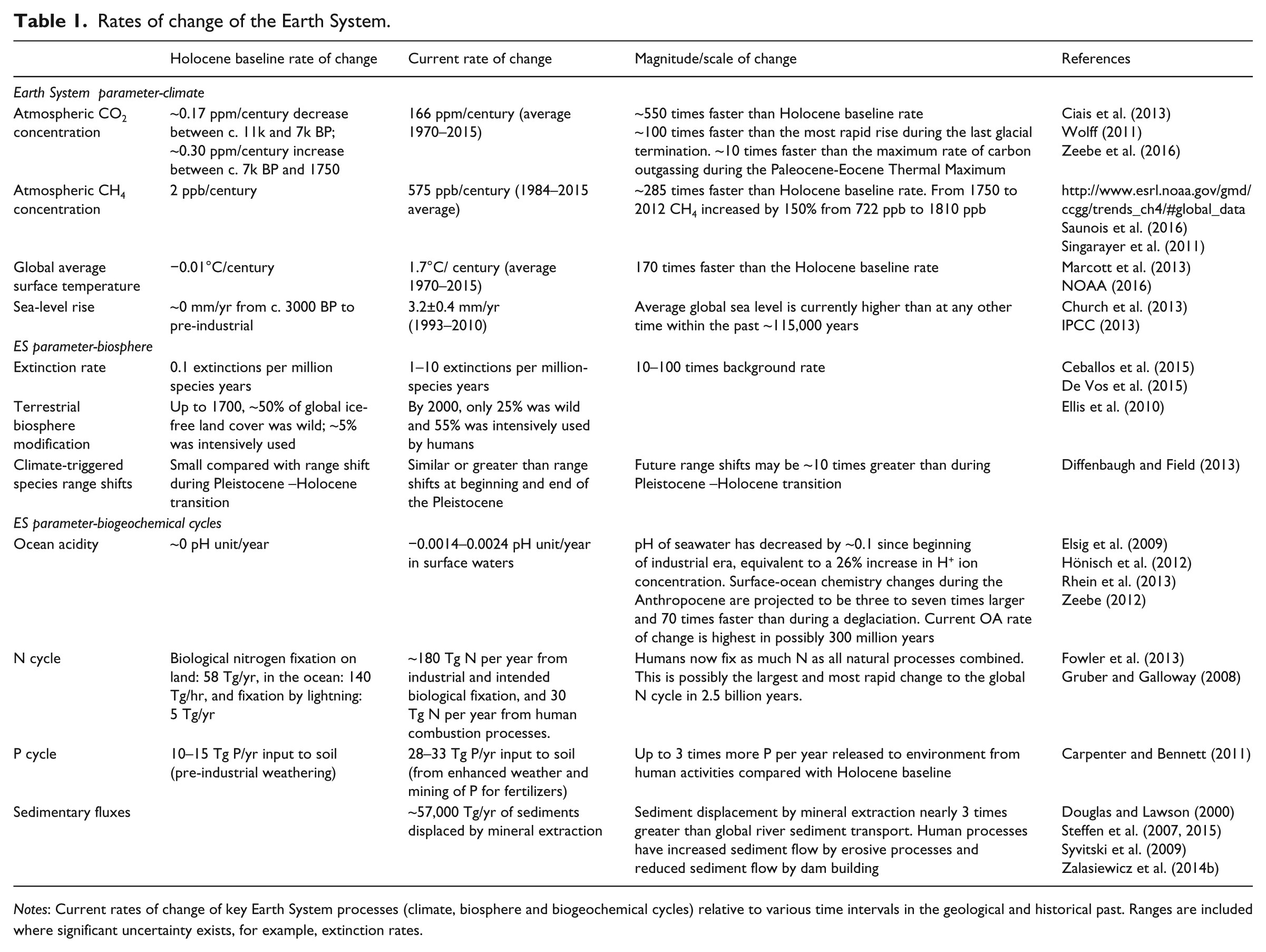 Current rate of change
Holocene baseline rate of change
Gaffney and Steffen, 2017
The Syndrome: Modern Climate and Global Change
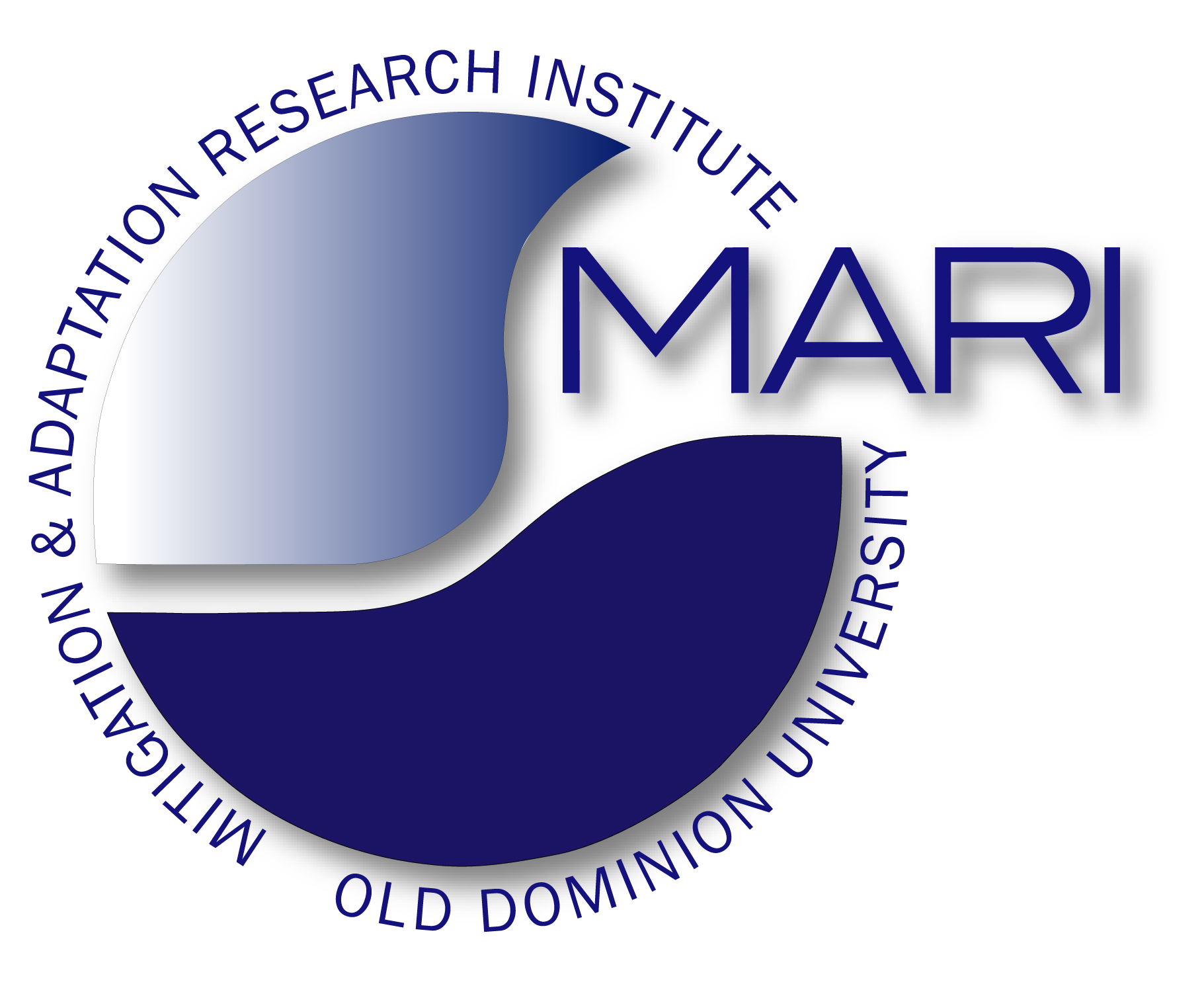 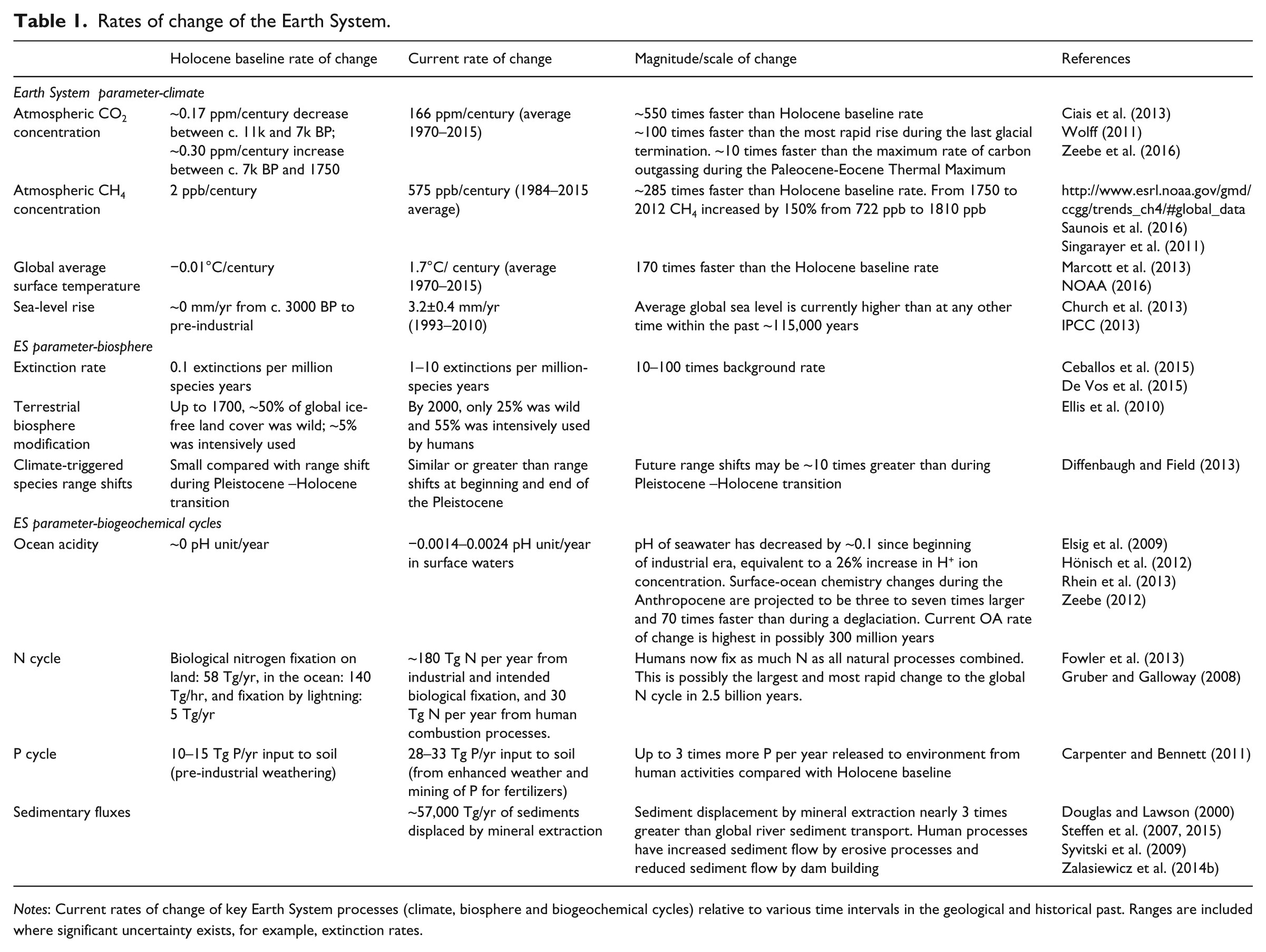 Current rate of change

Global average surface temperature:
~1.7oC/century
Holocene baseline rate of change

Global average surface temperature:
~0.01oC/century
Gaffney and Steffen, 2017
The Syndrome: Modern Climate and Global Change
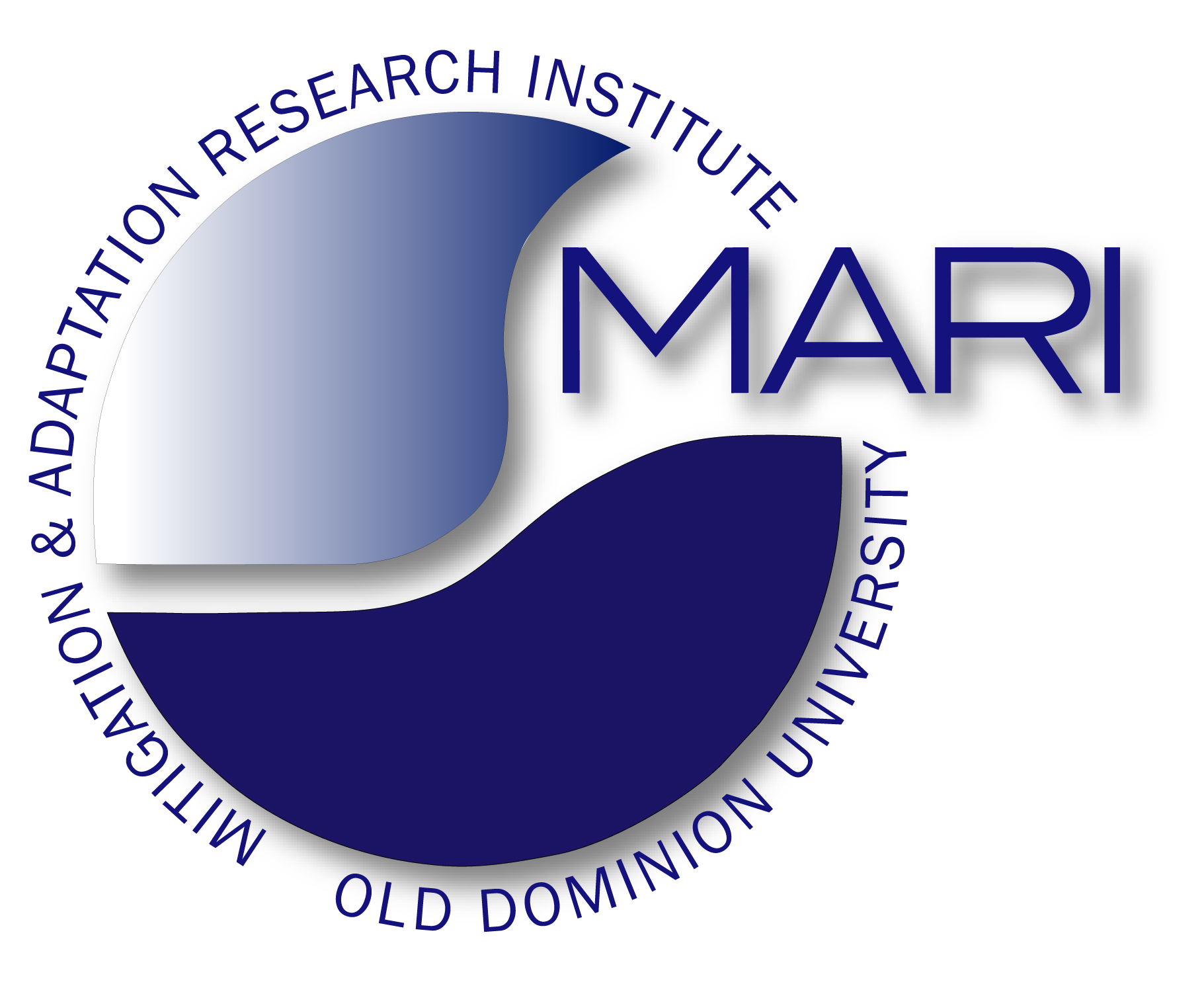 Homo sapiens and Earth
Non-Human environment
100 million tons of wild animals (more than 2 kg)


200,000 wolfs
40,000 lions
900,000 African buffalo
50 million penguins

5% of Earth surface still untouched
Human environment
300 million tons of humans and
700 million tons of domesticated animals 

400 million domesticated dogs
600 million domesticated cats
1.5 billion cows
20 billion chicken

81% of Earth’s surface changed significantly by humans

Earth’s Energy Imbalance increased by roughly 10,000,000 times above pre-human values
The Syndrome: Modern Climate and Global Change
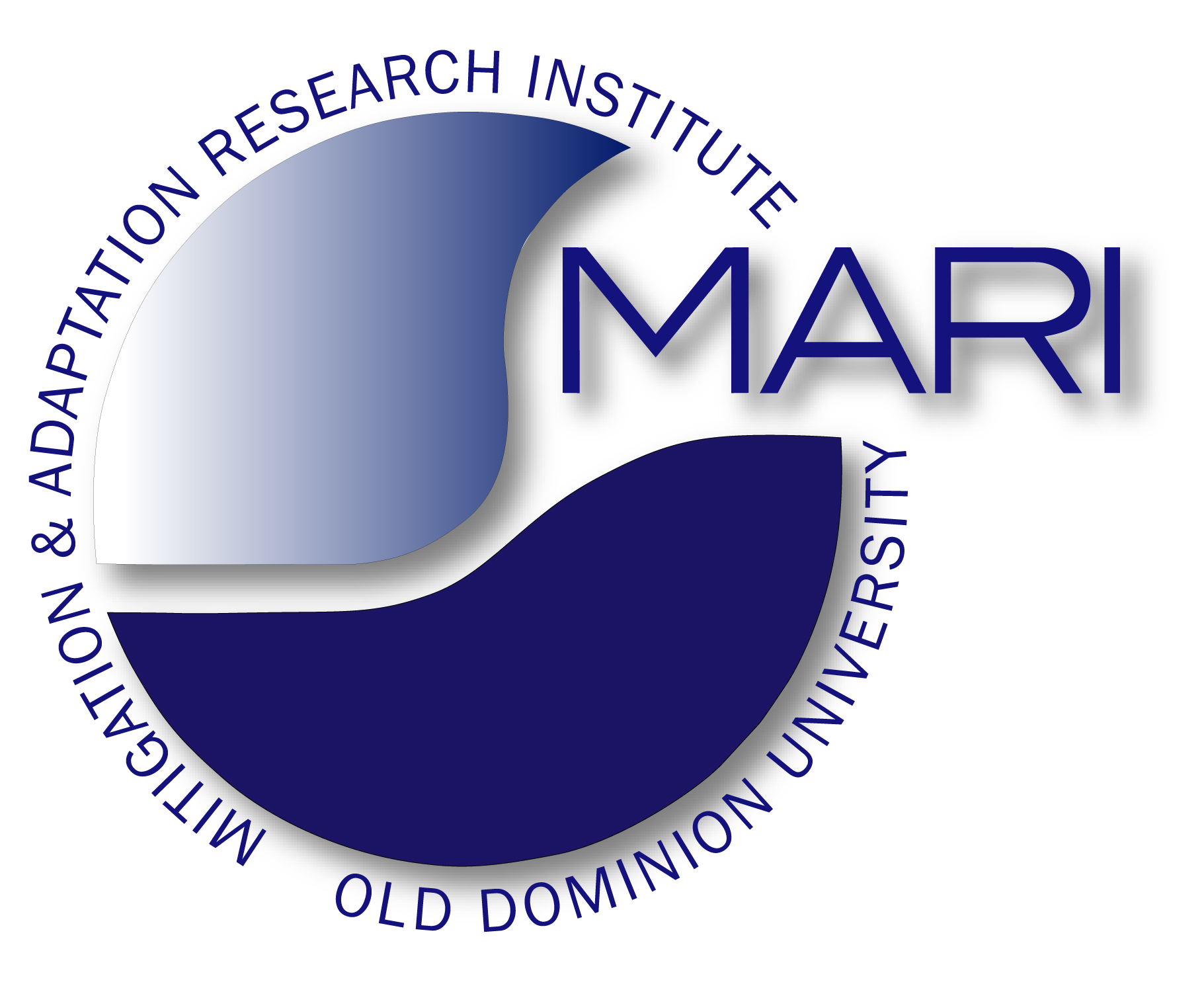 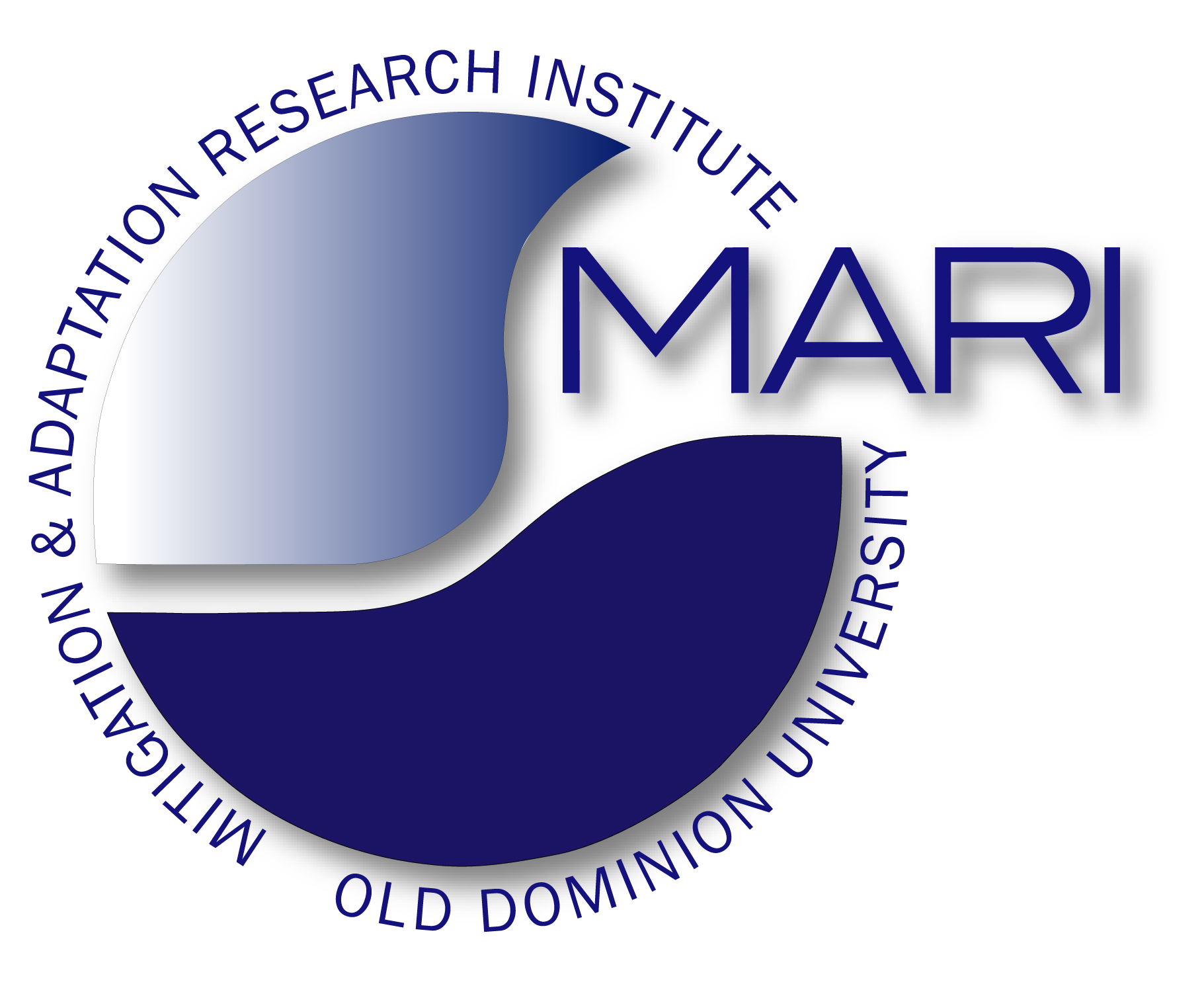 Modern climate change is a symptom in the syndrome of Modern Global Change, not the cause.
However, modern climate change is increasingly causing cascading changes, thus extending the syndrome of modern global change
The Syndrome: Modern Climate and Global Change
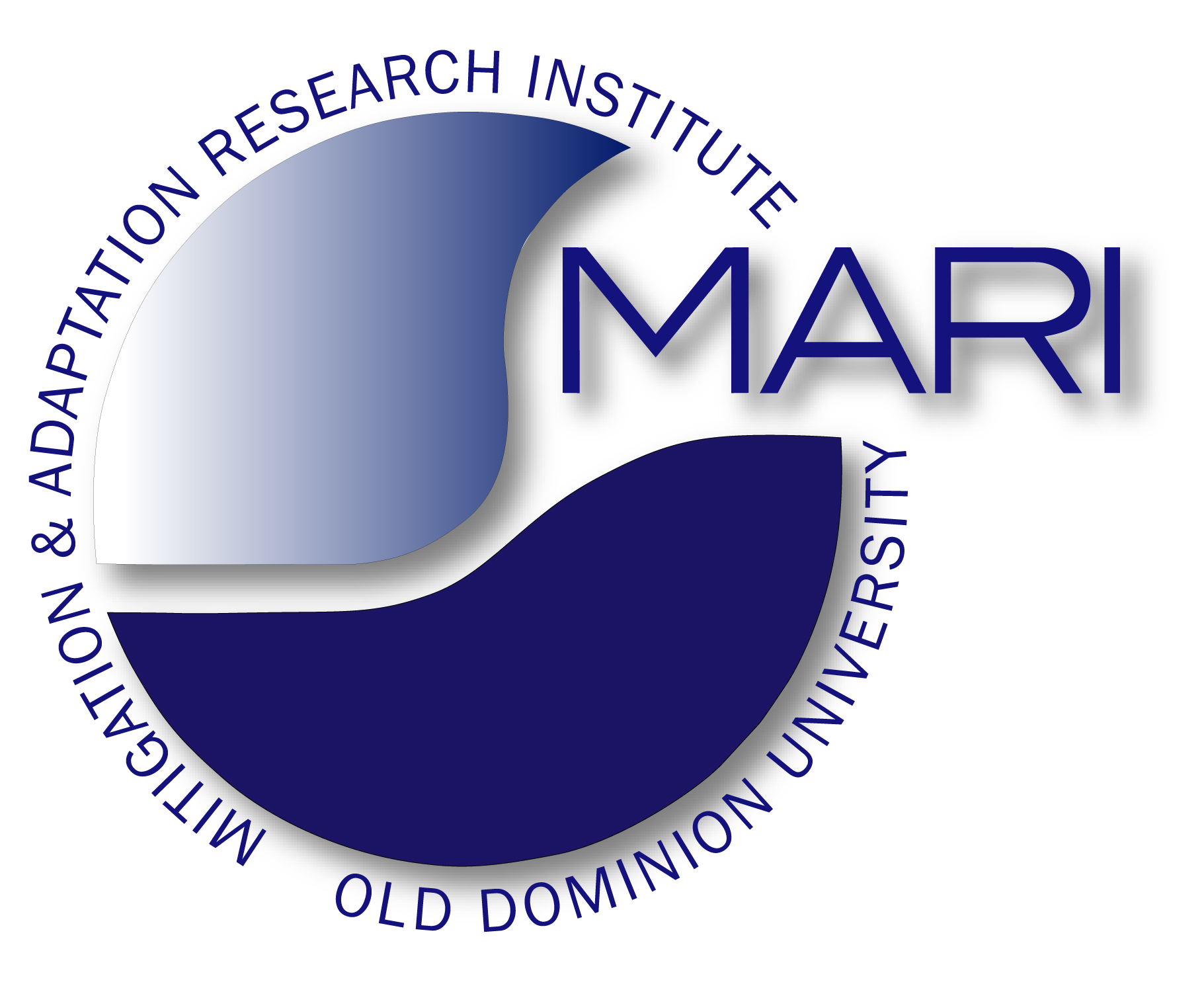 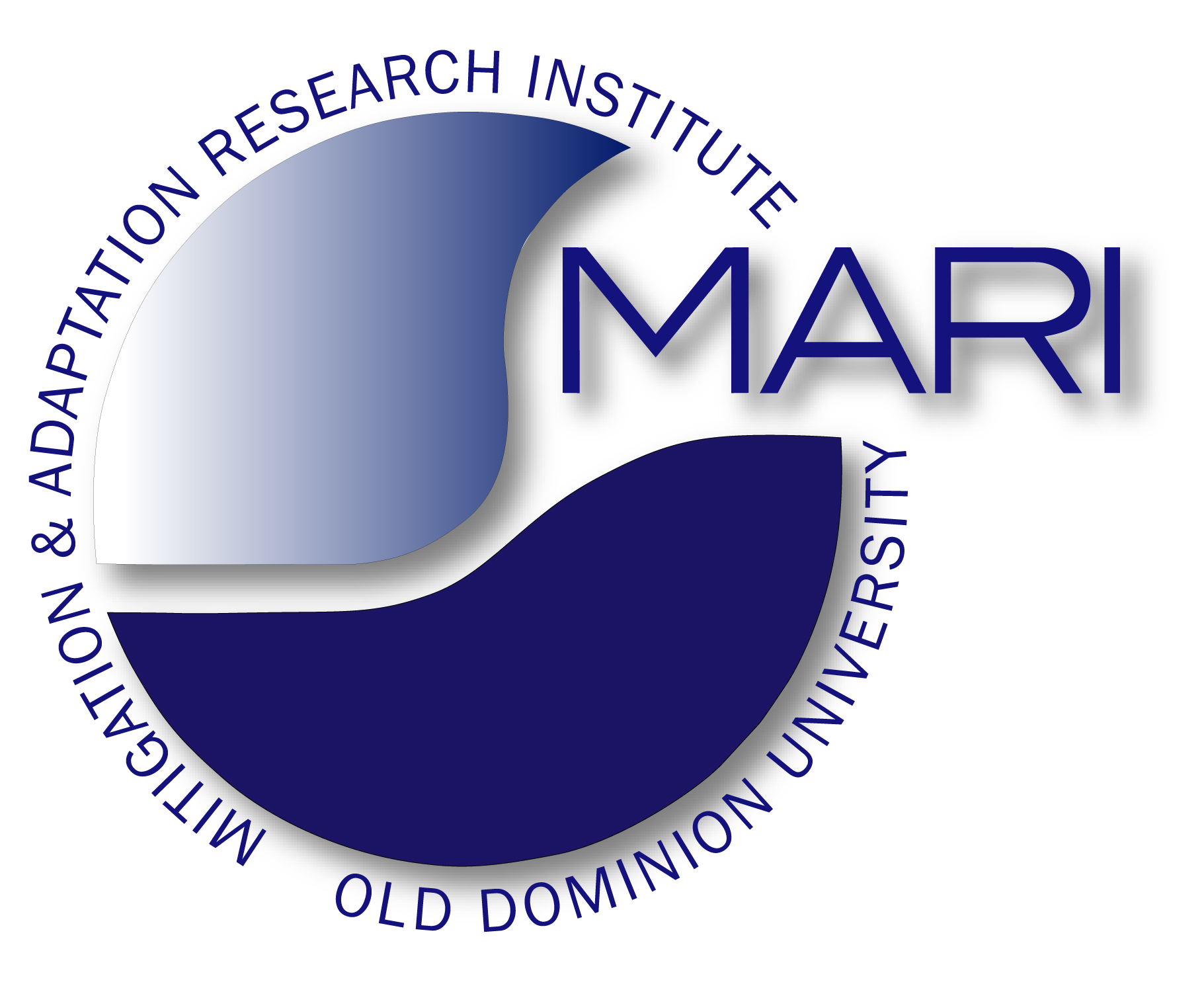 Hurricane Dorian
September 1, 2019
Extreme weather-related disasters
Cyclone Idai, 
March 15, 2019
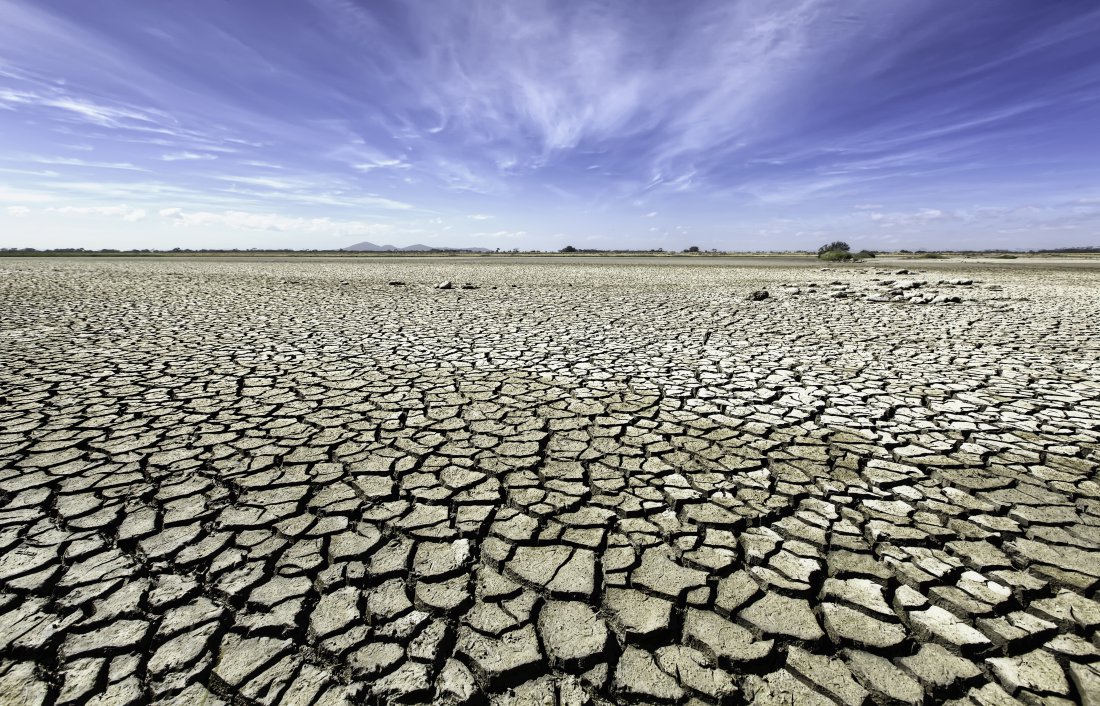 Cyclone Kenneth, 
April 22, 2019
The Syndrome: Modern Climate and Global Change
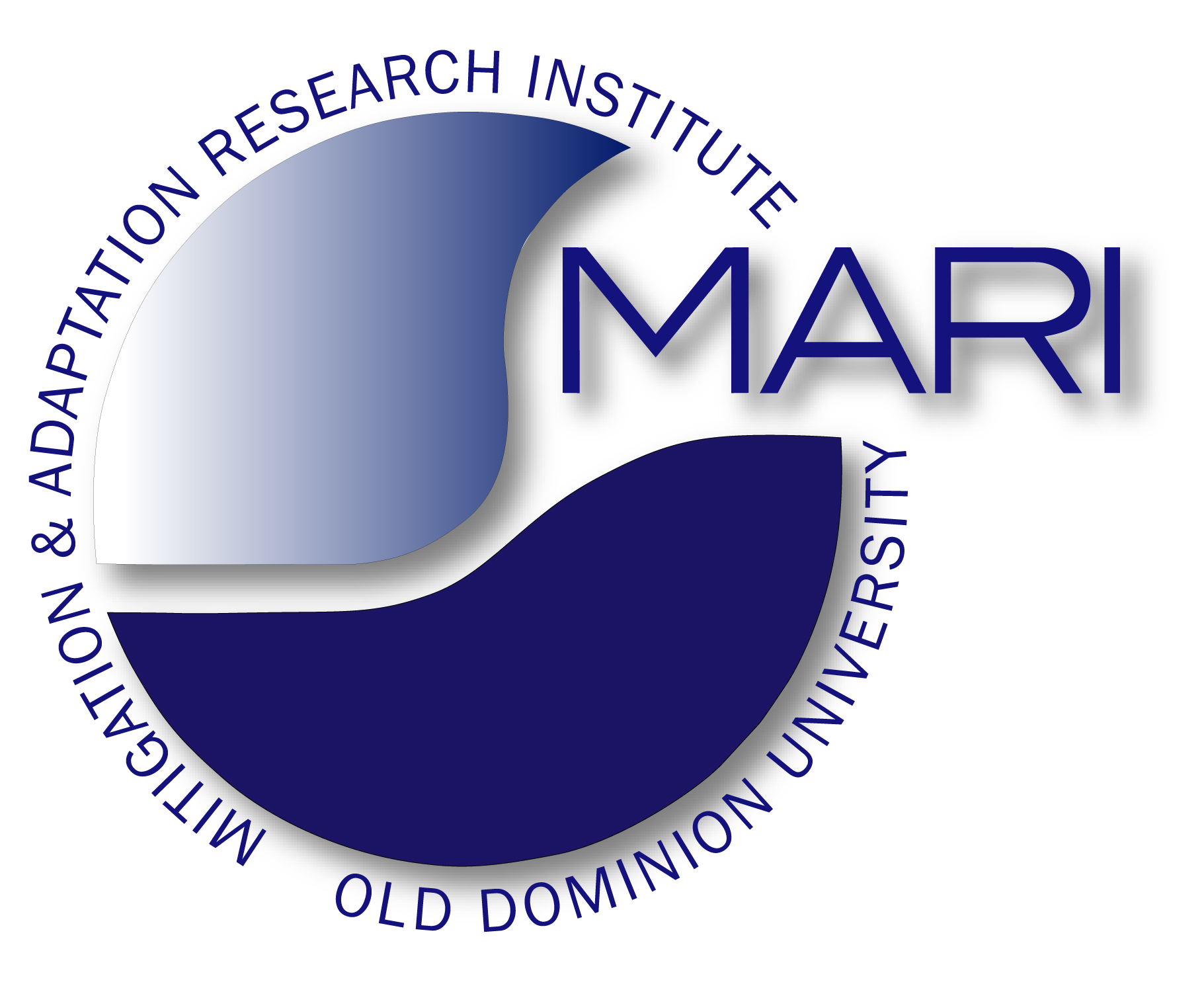 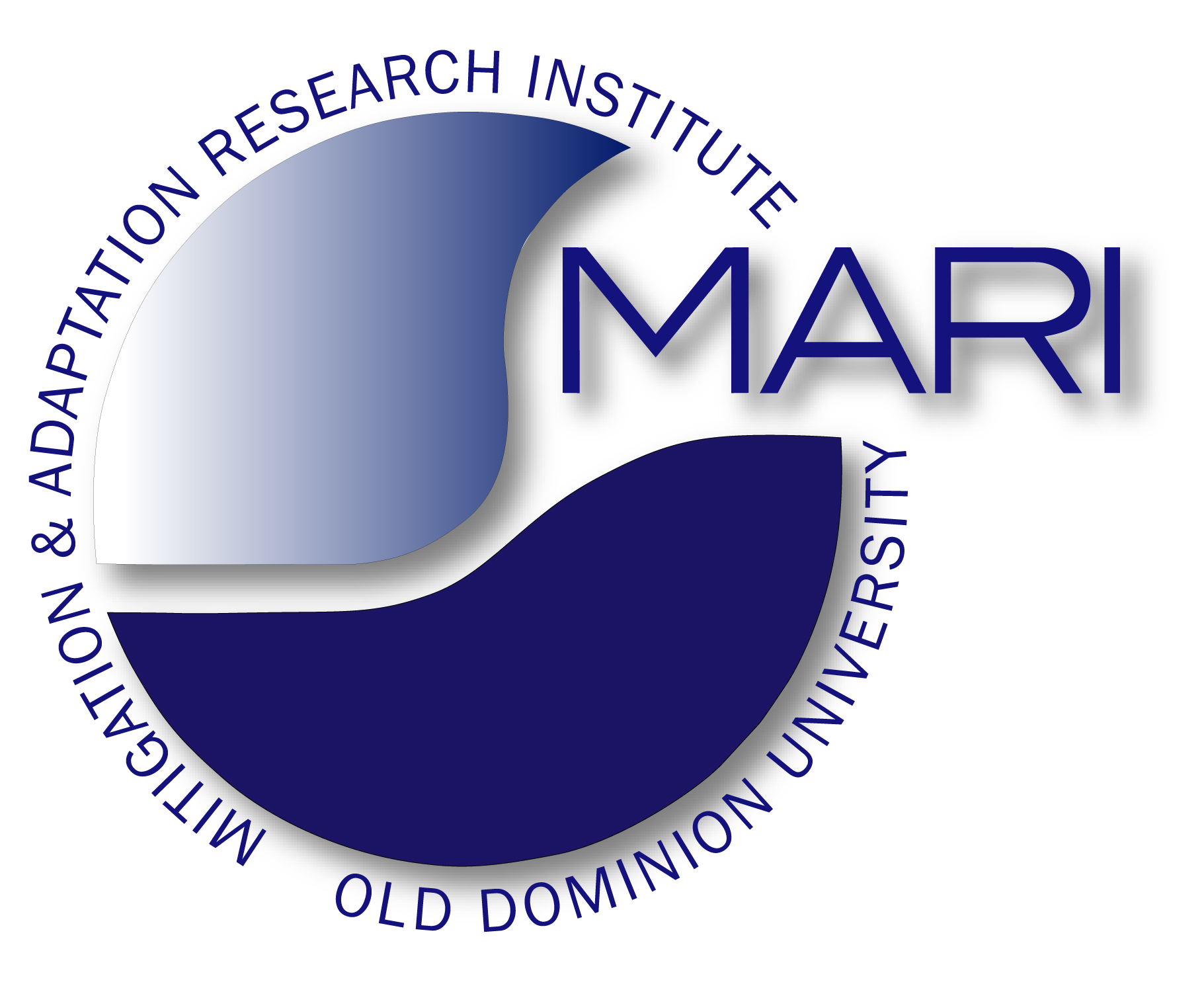 Increase in Wildfires
Anthropocene or Pyrocene?
The Syndrome: Modern Climate and Global Change
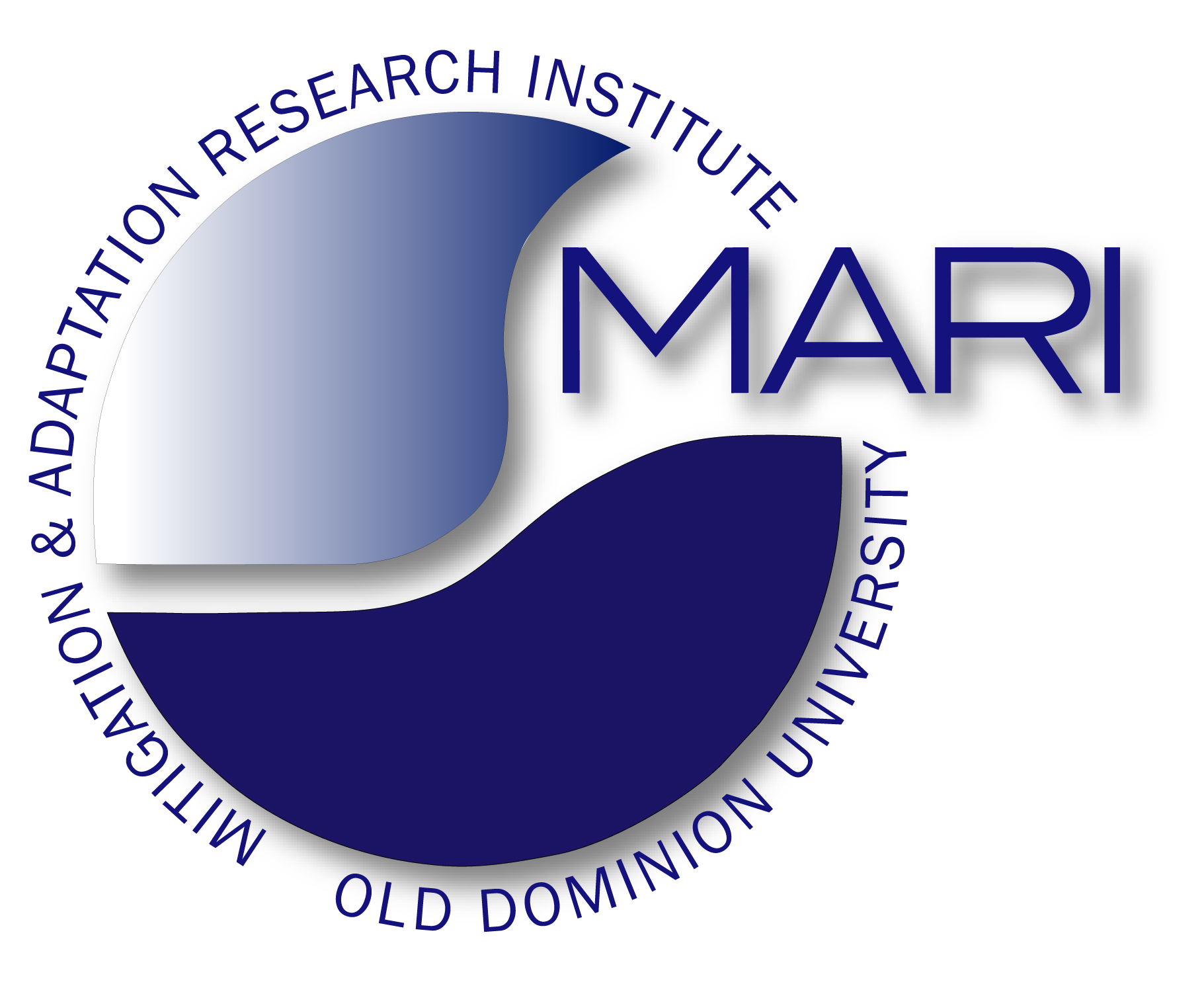 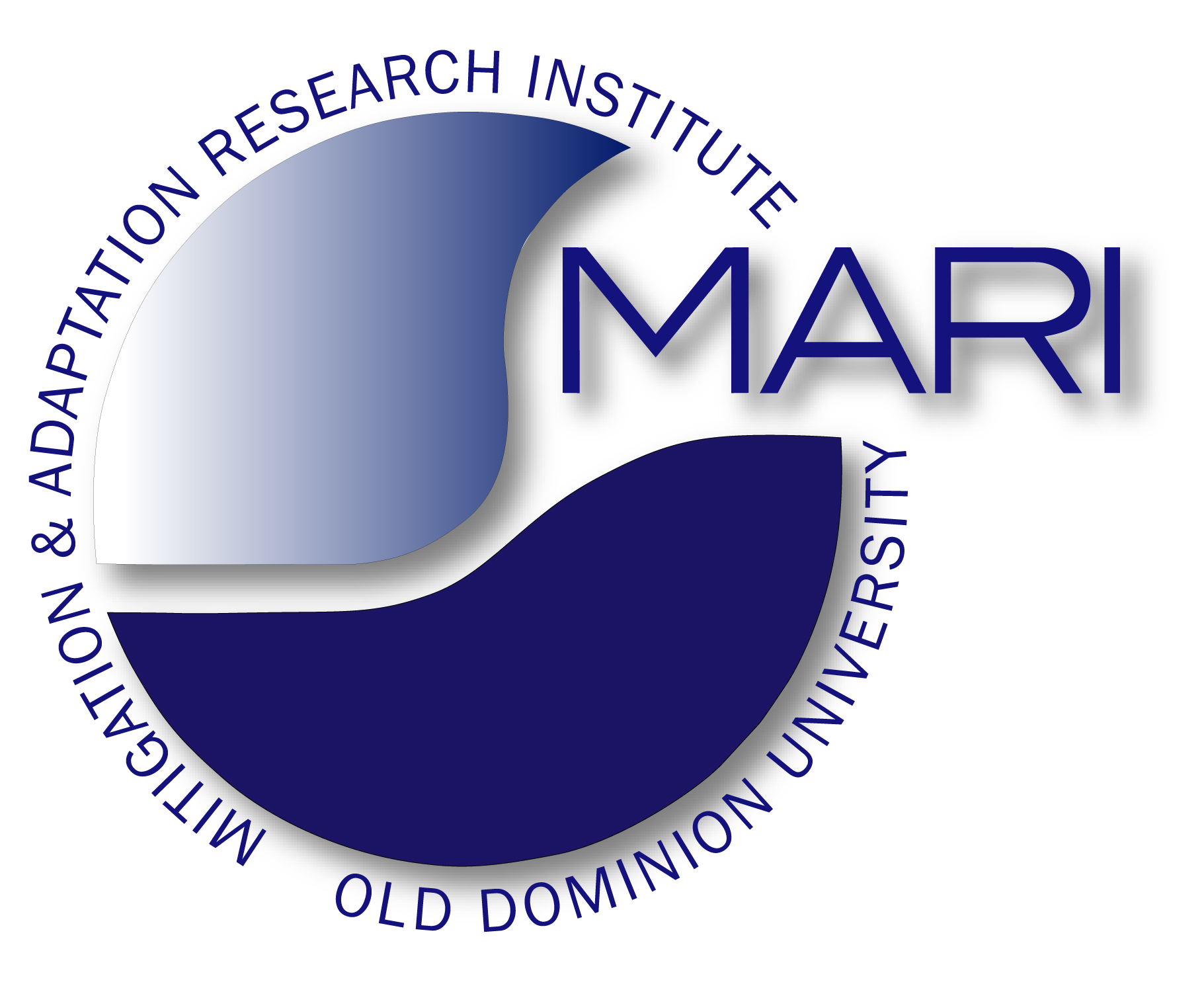 Migration Causing Massive Harm
Key Points
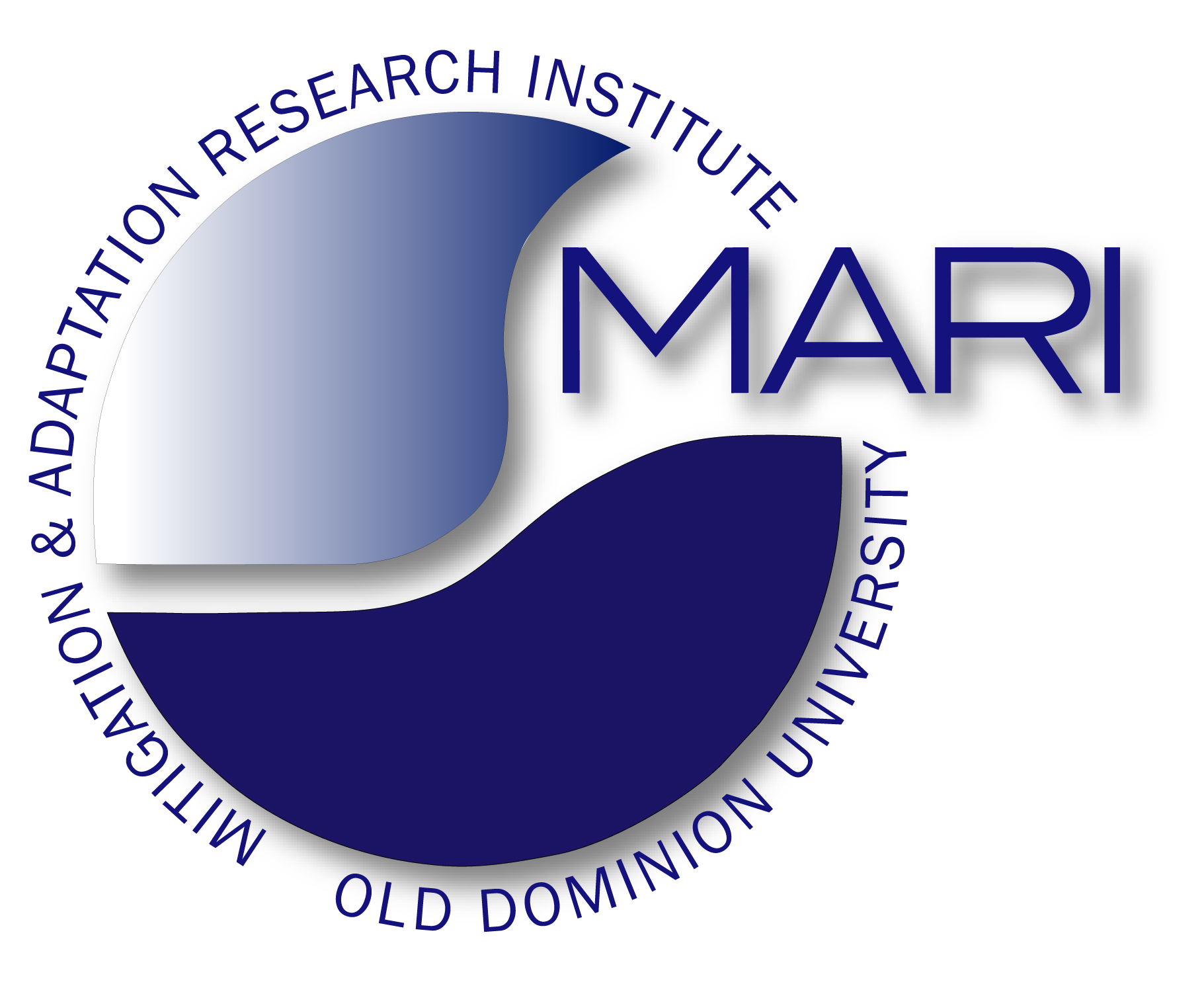 Baseline
During the Holocene, climate and sea level were exceptionally stable.
The Holocene was a “safe operating space for humanity” allowing the emergence of a dominant species
Syndrome
During the last few hundred years, humanity has made large and rapid planetary changes, accelerated existing and introduced new flows in the planetary physiology.
The system is outside the “normal range” and in the dynamic transition into the Post-Holocene.
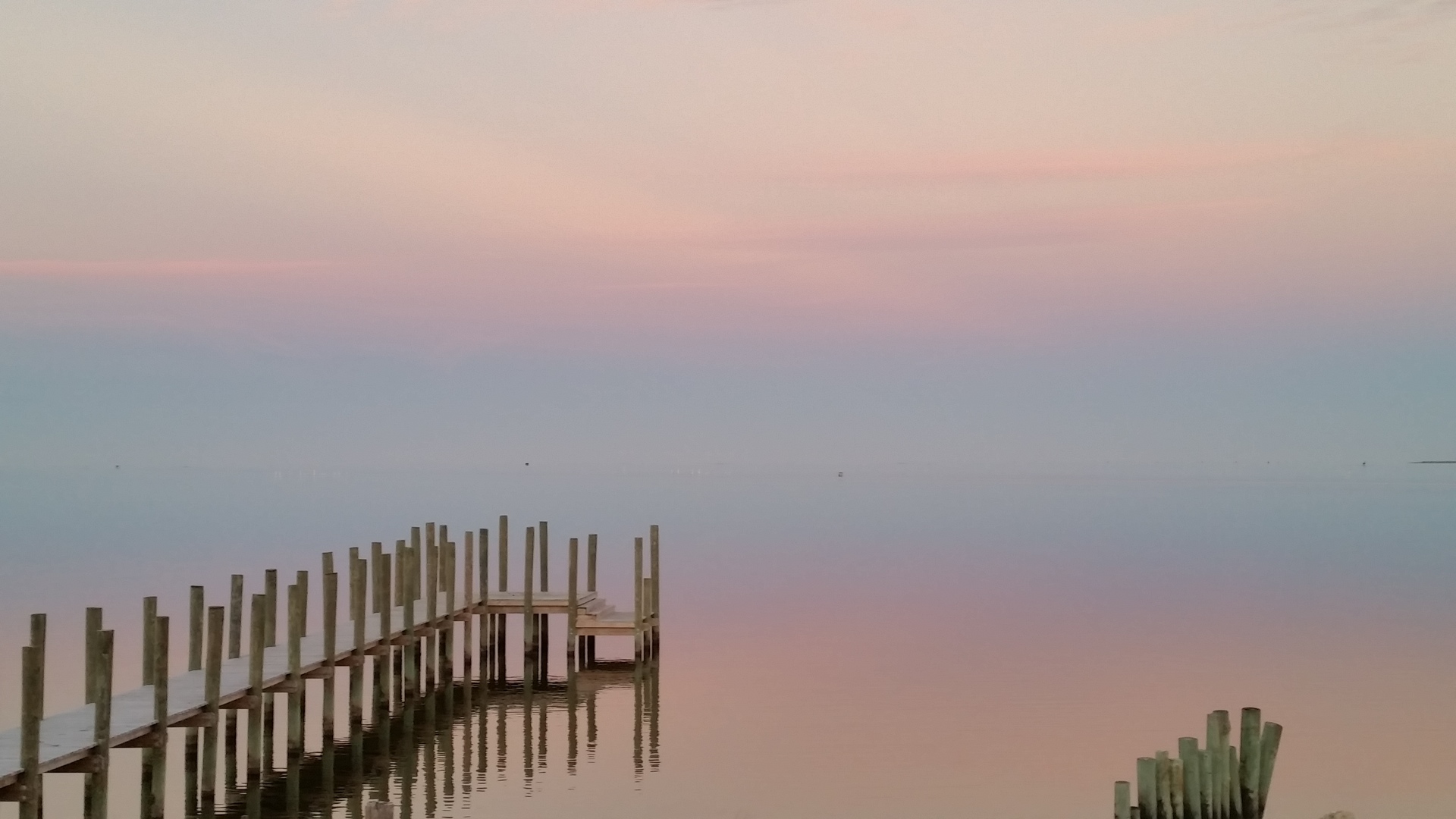 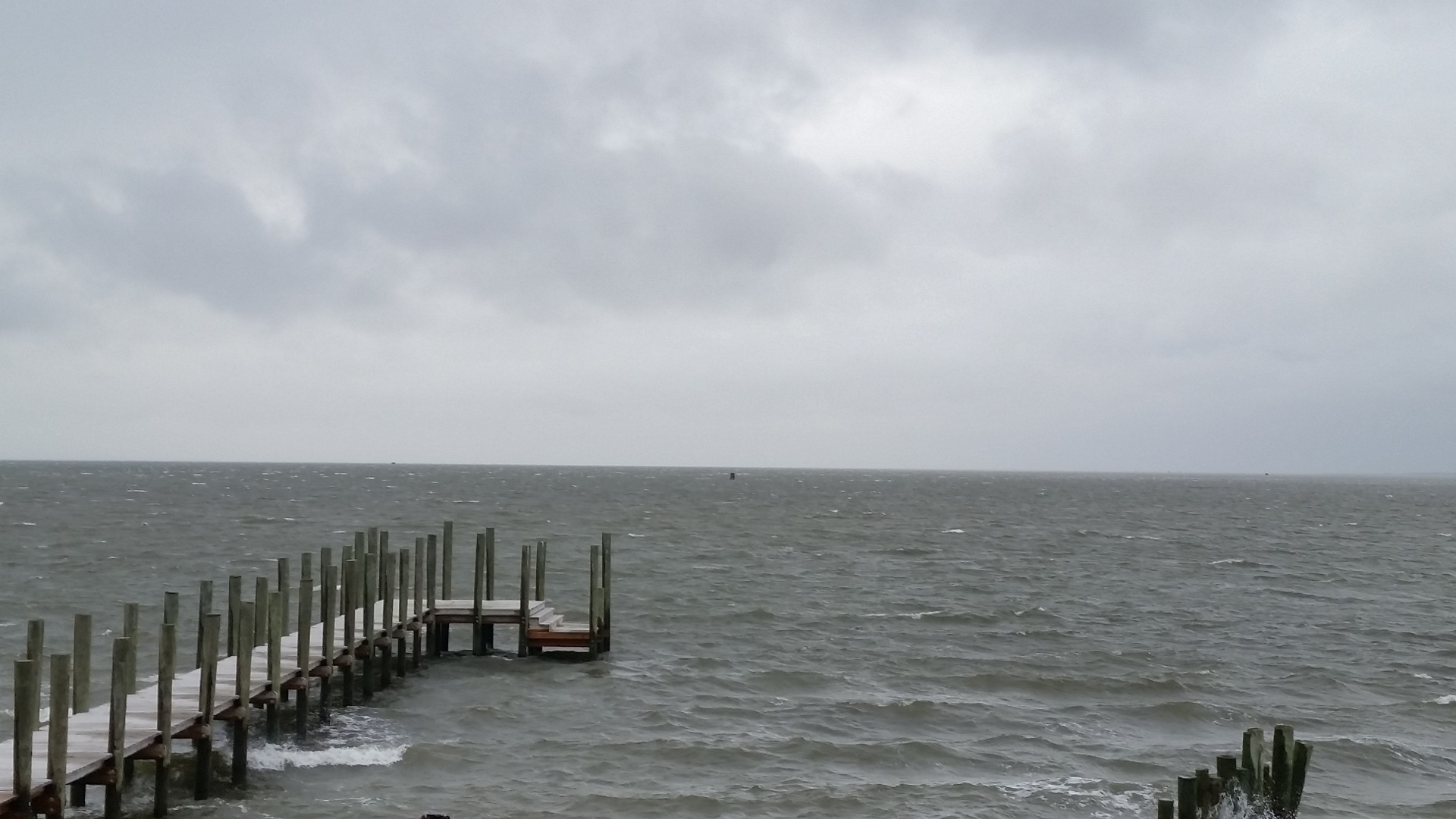 Modern Climate Change: A Symptom of a 
Single-Species High-Energy Pulse
Contents
The Baseline: Past Climate Changes
The Syndrome: Modern Climate and Global Change
The Diagnosis: A new Economy and Global Order
The Prognosis: Leaving the “Safe Operating Space” and into the Unknown
The Therapy: A new Ethics, Economy, and Global Governance
Hans-Peter Plag
February 9, 2016
Easy access to seemingly infinite energy combined with technology
103
100
101
102
106
105
104
103
102
101
The Diagnosis: A New Economy and Global Order
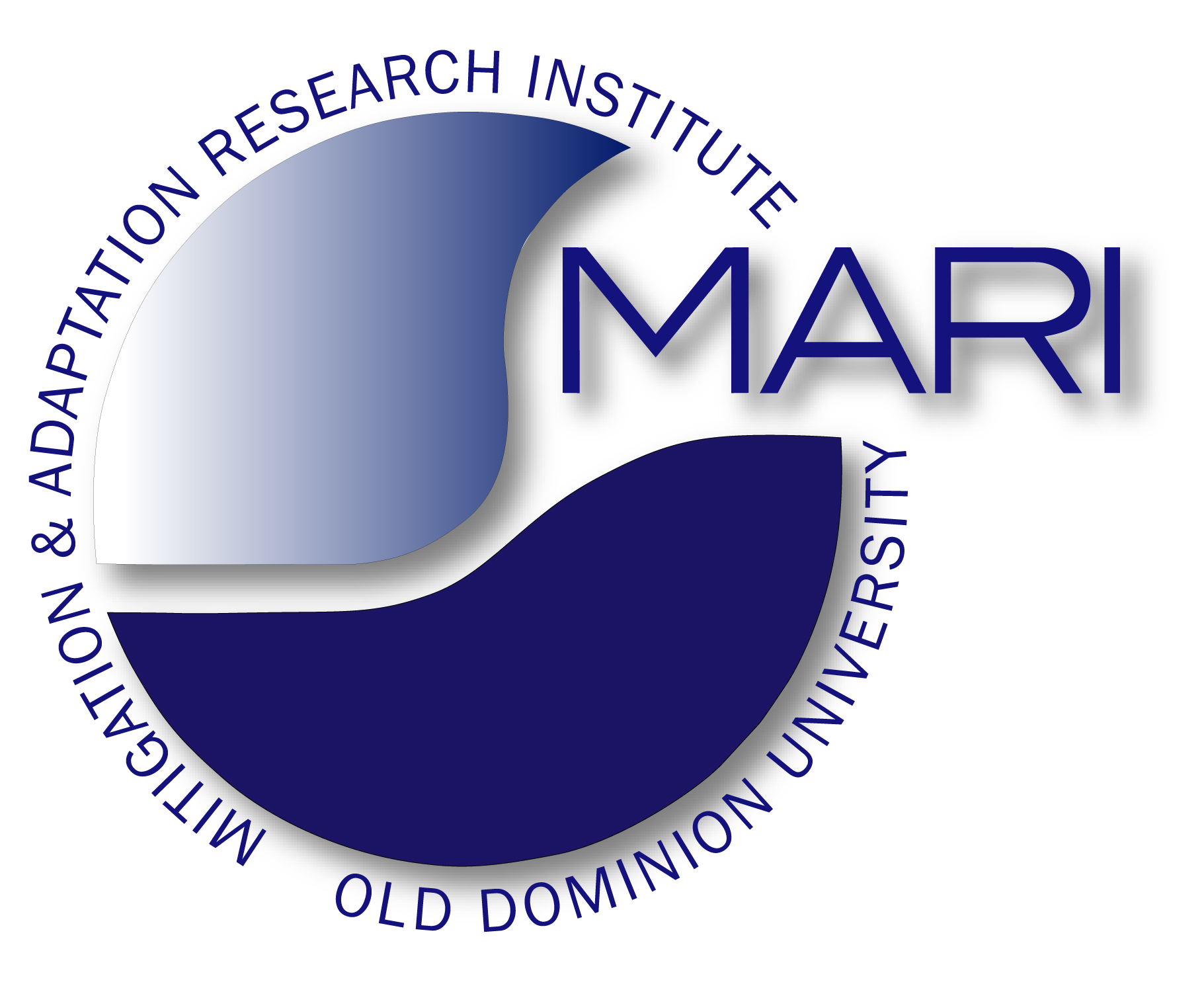 Increasing access to material resources
Years
Years BP
2000
Increasing food efficiency and reducing time needed to process food
4 M
50 M
1.6 B
5.3 B
6.0 B
6.9 B
Homo sapiens
<10-6 TW
<10-3 TW
0.5 TW
10.0 TW
16.5 TW
>100.0 TW?
12.8 TW
Mainly a (light-skinned) subspecies from Europe
Colonizers
Holocene
Single-Species Dominance
Post-Holocene
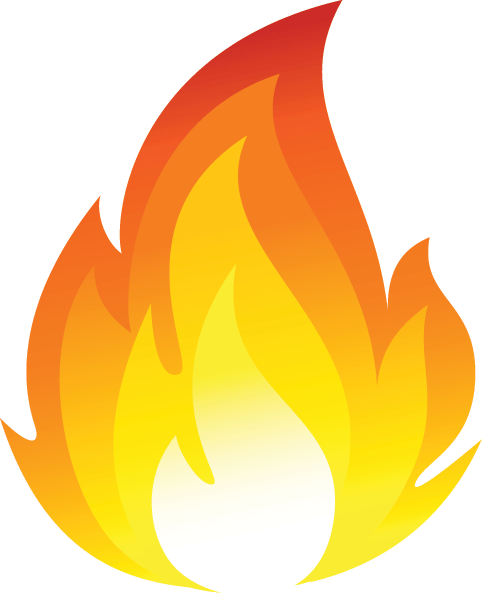 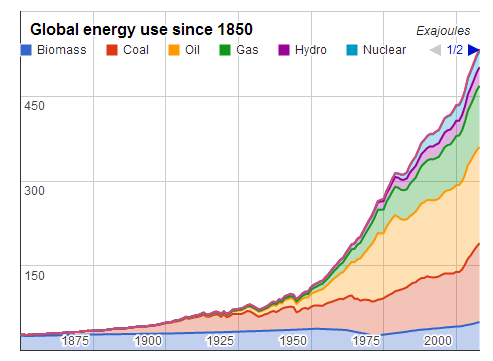 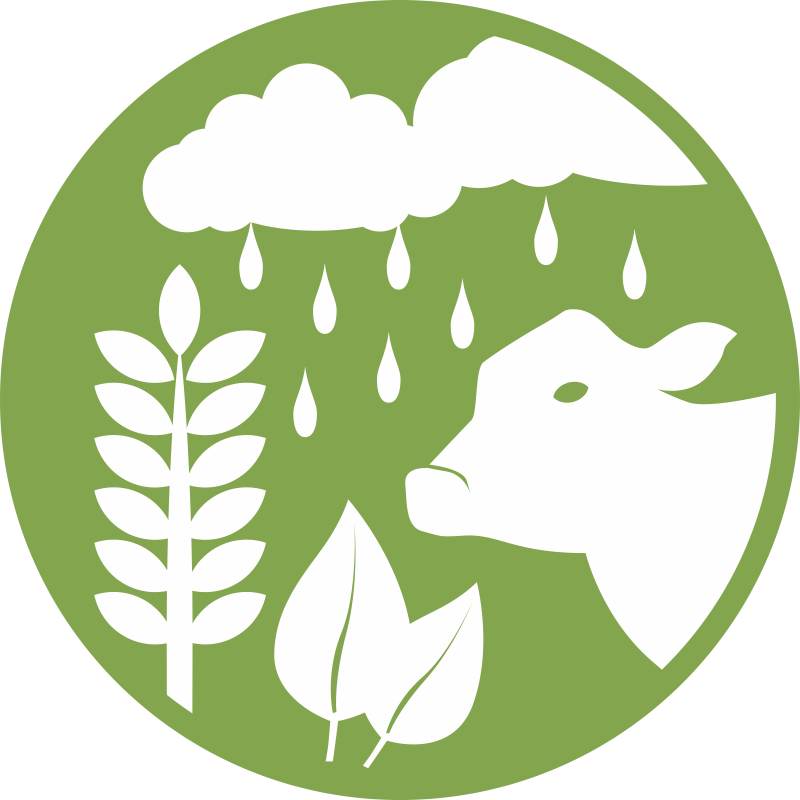 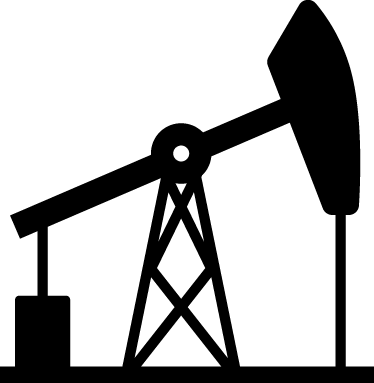 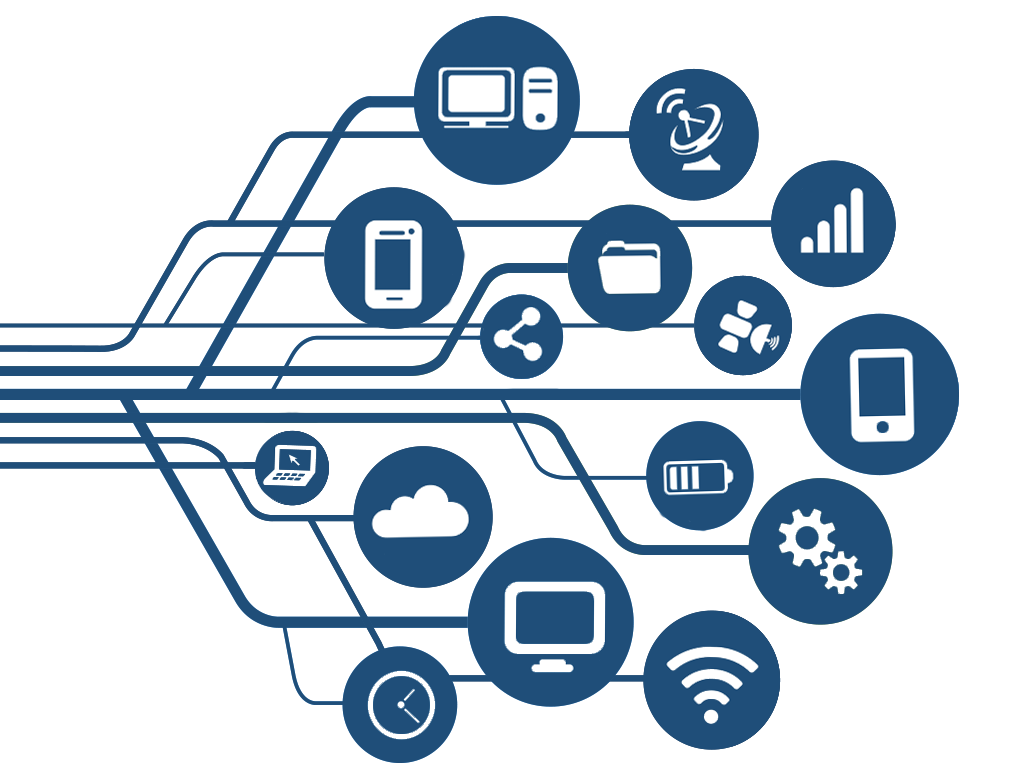 Overcoming extreme poverty:
Goal of economy is to create “human wealth”
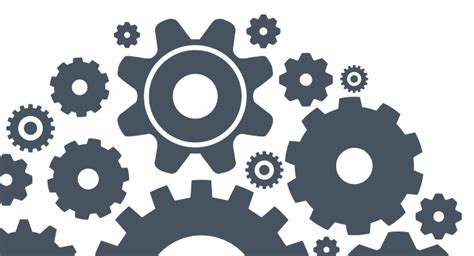 Adam 
Smith
Technology and access to fossil fuels facilitate economic growth
Reducing time needed to obtain food
Accumulate, accumulate, …
Population
Consume, consume, …
12 B?
?
Total energy use
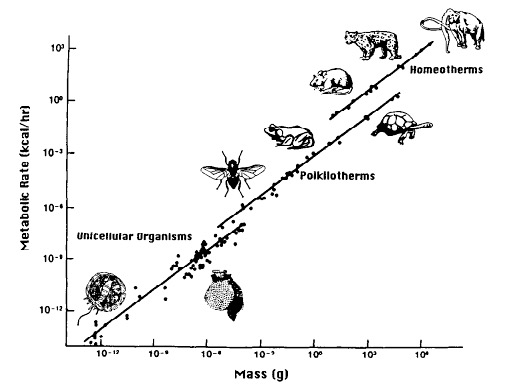 Metabolic Rate
The Diagnosis: A New Economy and Global Order
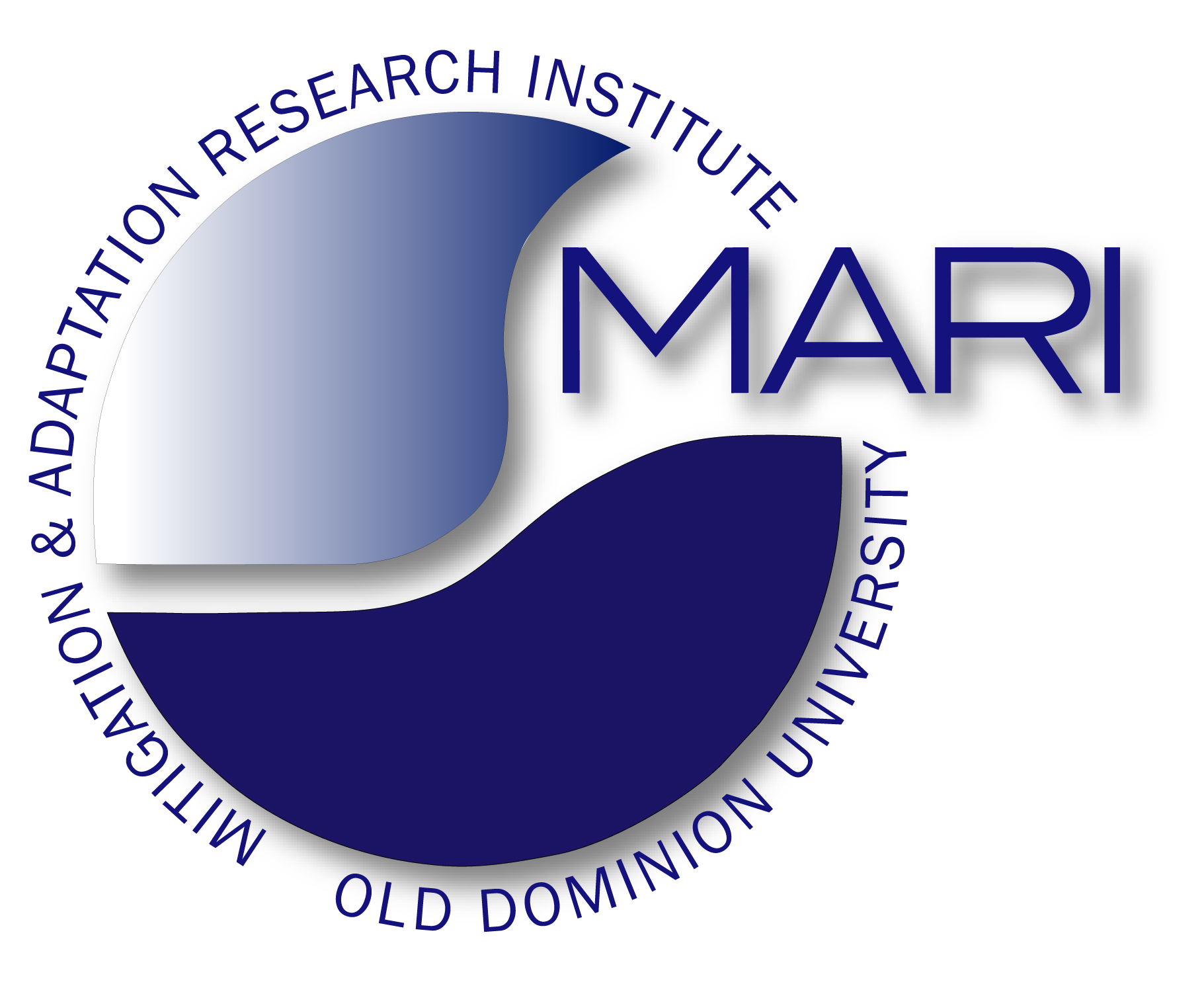 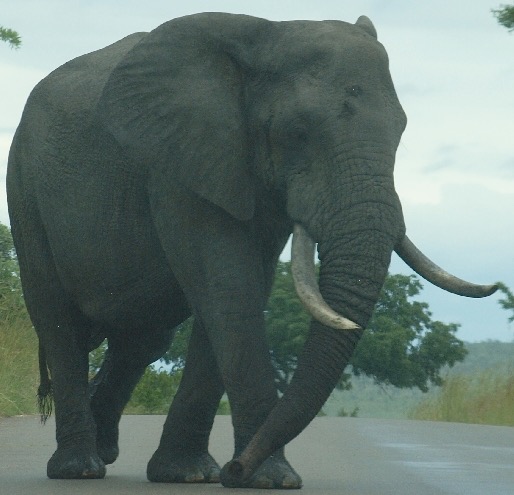 Out of Scale
Scaling law for metabolic rate:  
Y = Y0 * M(3/4)
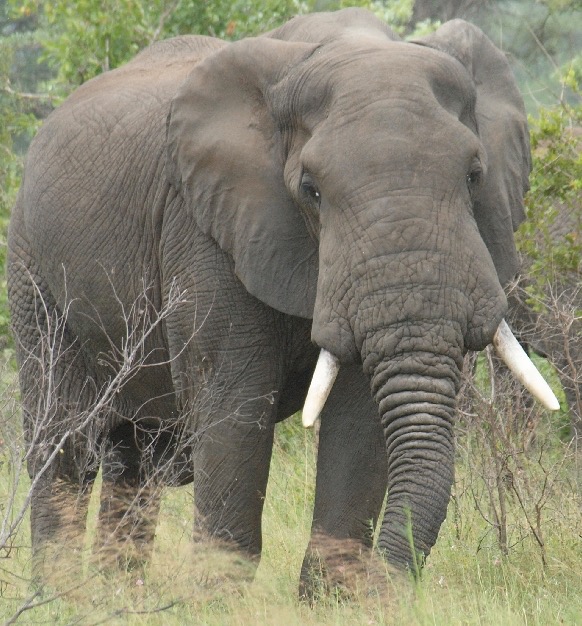 human: Y = 50 -100 Watt
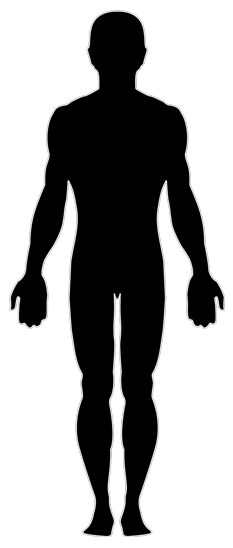 Extended metabolic rate: 
YE = Y + CE 
(CE: total energy consumption)
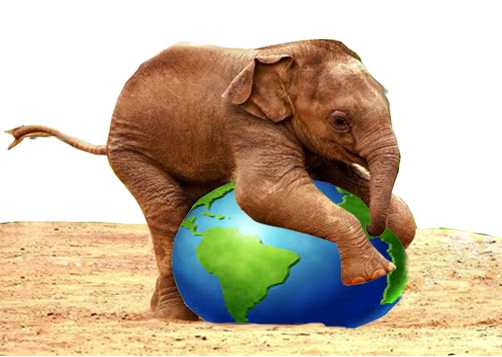 Energy consumption per capita:
Global Average: YE = 2,835 Watt
M = 10 metric tons
Humanity has an extended metabolic rate equivalent to 14 Billion elephants
(2.7 Billion for the U.S. alone)
Mass
14 Billion elephants:  a heavy “load’ for Earth
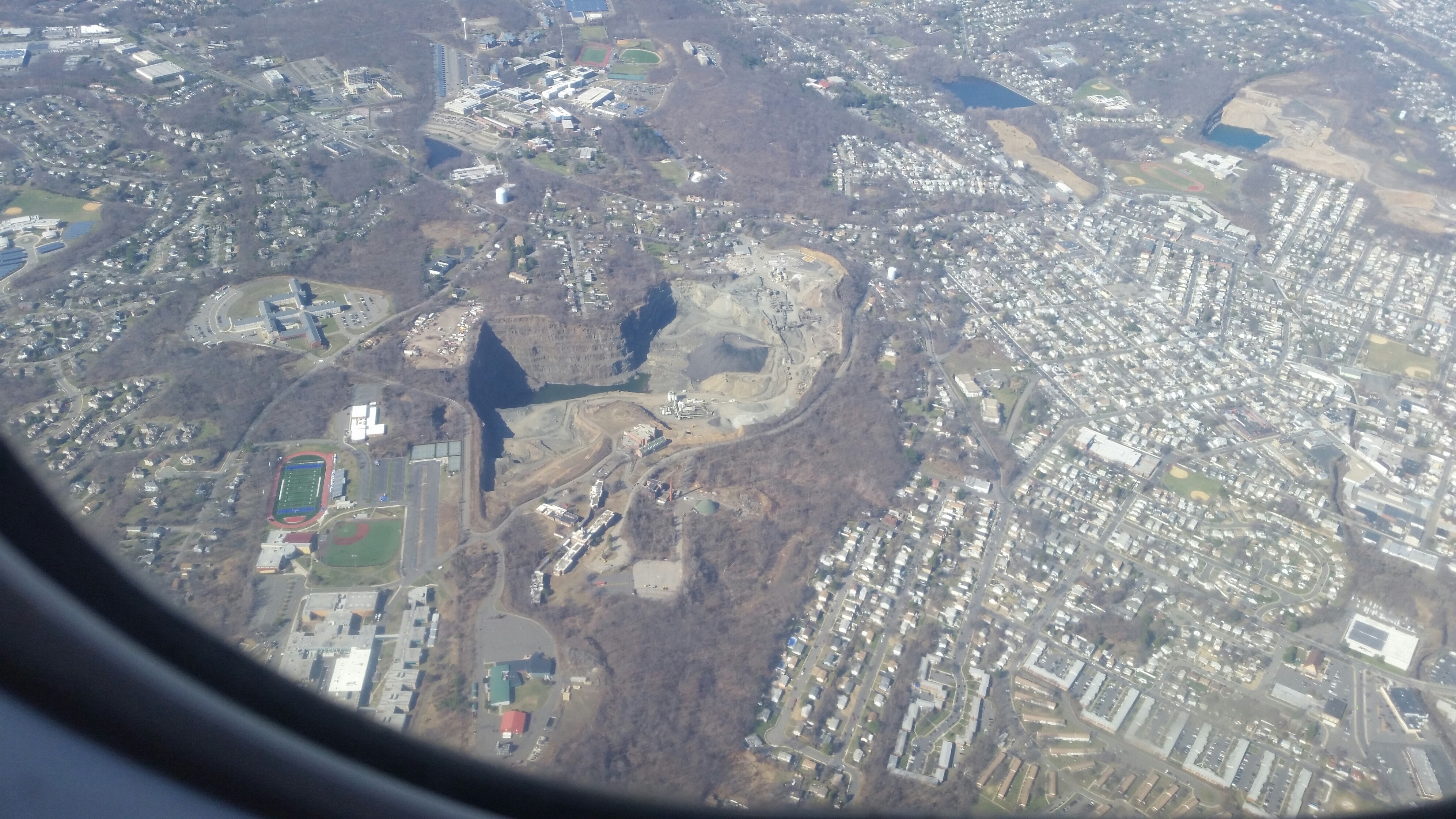 The Diagnosis: A New Economy and Global Order
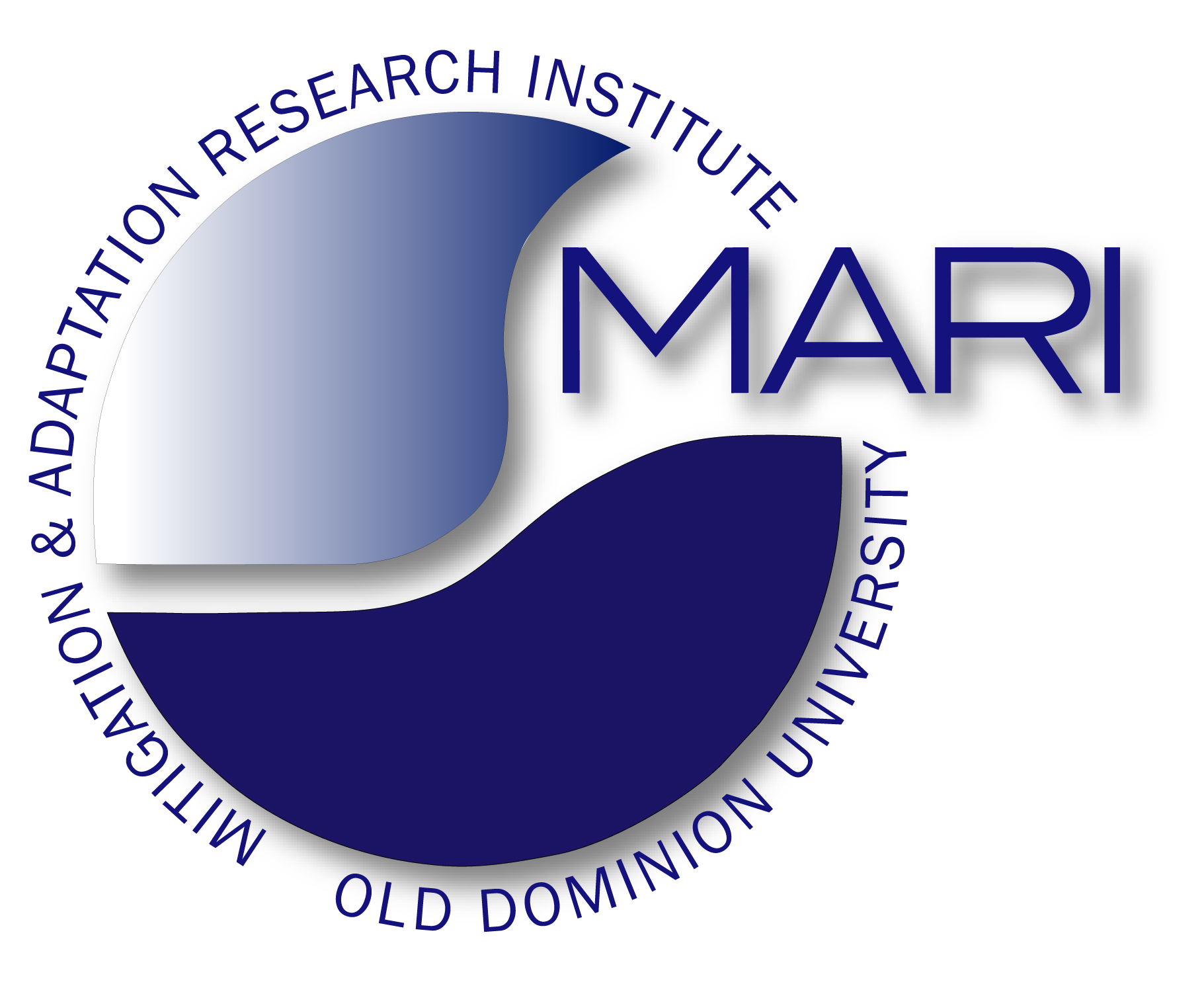 22
Homo sapiens
2.1013 W
2 km 
impactor
VEI 7
Tambora-Type 
Eruption
VEI 8
Toba-Type 
Eruption
1016 W lasting 105 s
M = 9.5
Earthquake
1017 W lasting  
100 s
21
“Single-Species 
Cataclysm”
20
19
Energy Log (Joules)
18
17
16
The Homo sapiens: Cataclysmic Virus (HCV) in the Earth’s Life-Support System
15
Can the “virus” transform itself into the “healer”?
5
6
0
1
2
3
4
7
Recurrence Log (Years)
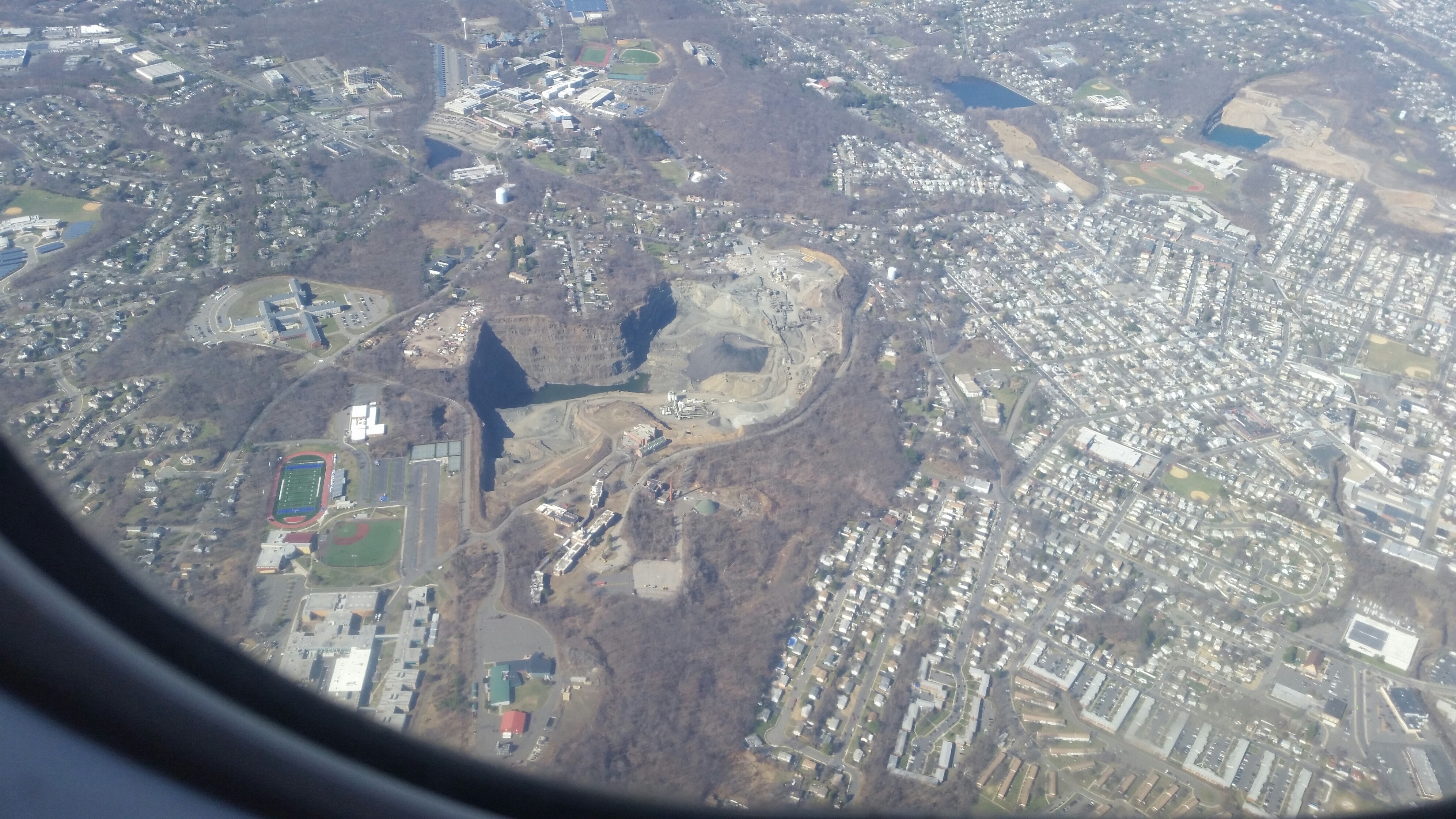 Malignant skin cancer of the planet                  Plag, 2010
Anthropogenic Cataclysmic Virus (ACV)           Plag, 2015
Can the “virus” transform itself into the “healer”?
The Diagnosis: Leaving the “Safe Operating Space”
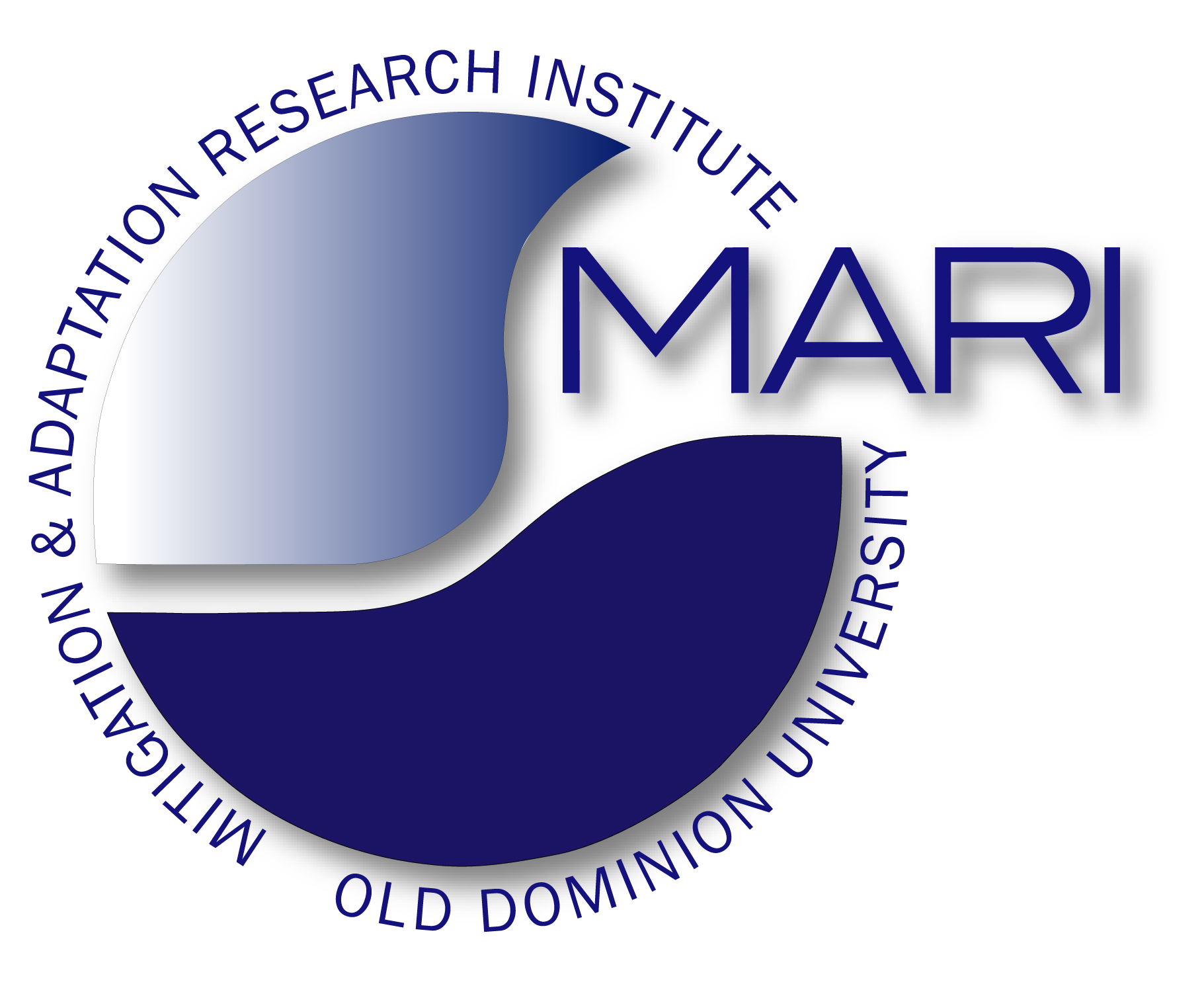 Breaking Scaling Laws
Brain is the most energy-demanding part in an organism.

Brain to body ratio is limited by energy available to the organism to sustain the metabolic rate.
Great apes such as gorillas and orangutans need to spend hours foraging to have enough energy to sustain the large body frames.

They cannot afford larger brains.
How could Homo sapiens “break” the scaling law?
The human brain represents 2% of body mass, but it uses about 25% of the metabolic rate.
Supporting a large, more efficient brain requires high-energy, easy to process food:
Homo sapiens achieved this by using fire to process food (particularly meat)
Easy access to seemingly infinite energy combined with technology
Breaking Scaling Laws
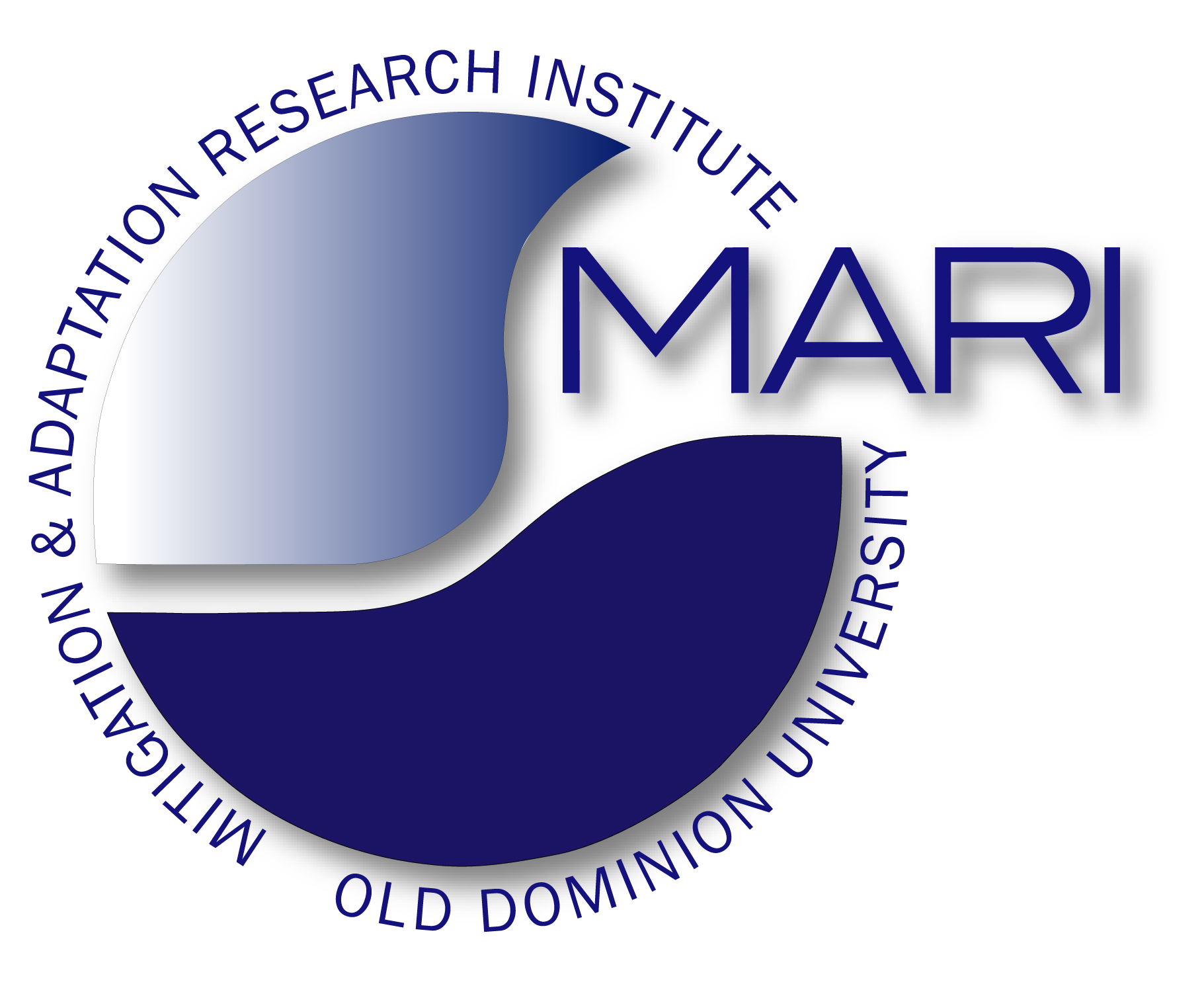 Increasing food efficiency and reducing time needed to process food
Increasing access to material resources
Mainly a light-skinned (almost white) subspecies from Europe
Colonizers
Homo sapiens
Holocene
Single-Species Dominance
Post-Holocene
Technology
Fire
Agriculture
Oil
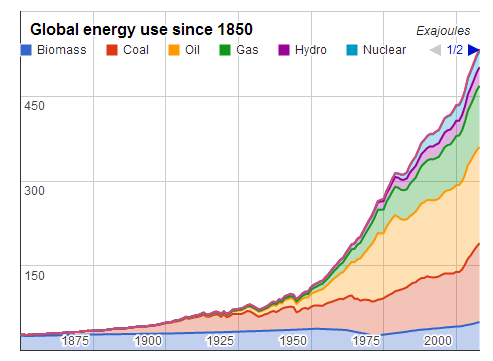 Goal of economy is to create “human wealth”
Adam Smith
103
100
101
102
106
105
104
103
102
101
Technology and access to fossil fuels facilitate economic growth
Years BP
2000
Years
Reducing time needed to obtain food
Accumulate, accumulate, …
4 M
50 M
1.6 B
5.3 B
6.0 B
6.9 B
<10-6 TW
<10-3 TW
0.5 TW
10.0 TW
16.5 TW
>100.0 TW?
12.8 TW
The Diagnosis: A New Economy and Global Order
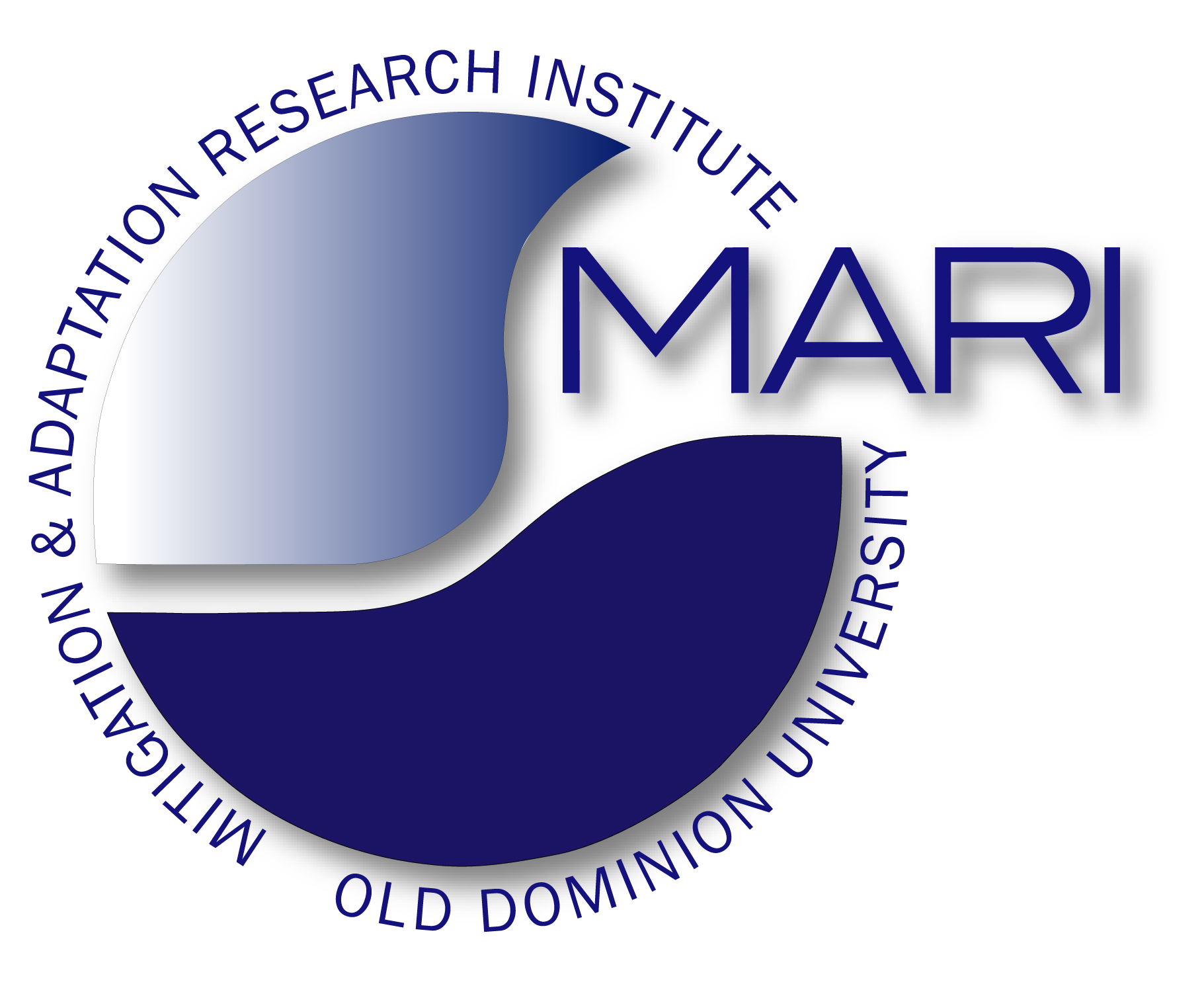 Economy: the “invisible hand”

Assumption:
Agents independently seeking their own gain will produce the overall best result for society
Role of Mainstream Economic Model
The current mainstream model of the global economy is based on a number of assumptions about the way the world works, what the economy is, and what the economy is for. These assumptions arose in an earlier period, when the world was relatively empty of humans and their artifacts. Built capital was the limiting factor, while natural capital was abundant. It made sense not to worry too much about environmental “externalities,” since they could be assumed to be relatively small and ultimately solvable. It also made sense to focus on the growth of the market economy, as measured by gross domestic product (GDP), as a primary means to improve human welfare. And it made sense to think of the economy as only marketed goods and services and to think of the goal as increasing the amount of these that were produced and consumed.

The Worldwatch Institute. State of the World 2013: Is Sustainability Still Possible? (Kindle Locations 2921-2927). Island Press. Kindle Edition.
Increasing the flows became the sole means of economy to create “built” (human wealth
Published in 1776
The Diagnosis: A New Economy and Global Order
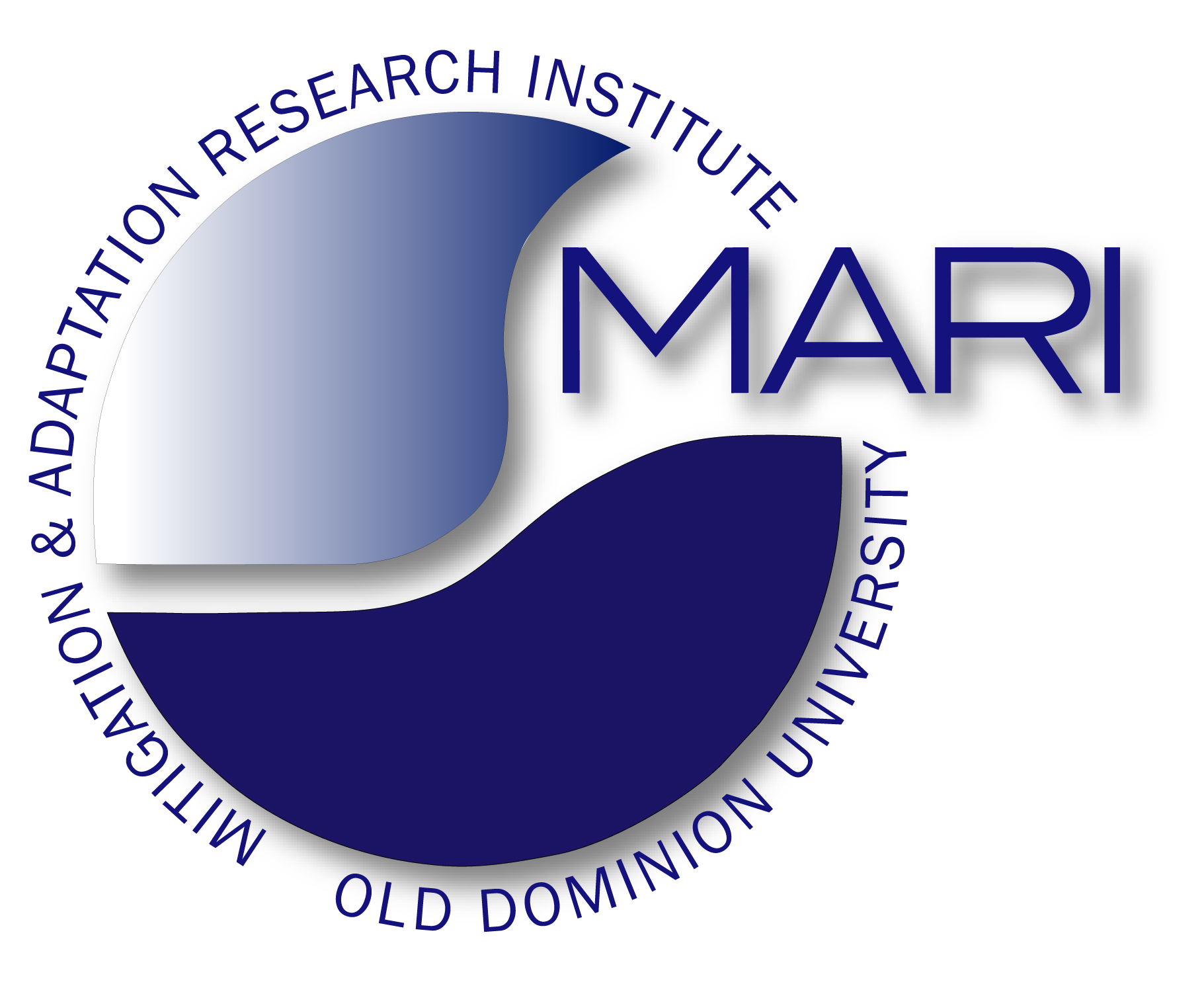 Role of Mainstream Economic Model
For almost a century, the consumption of products has been the dominant paradigm and mindset. 

John Maynard Keynes (“The General Theory of Employment, Interest and Money”, 1936):“I should support at the same time all sorts of policies for increasing the propensity to consume. For it is unlikely that full employment can be maintained, whatever we may do about investment, with the existing propensity to consume.” 

Victor Lebow (1955): “Our enormously productive economy … demands that we make consumption our way of life, that we convert the buying and use of goods into rituals, that we seek our spiritual satisfaction, our ego satisfaction, in consumption … we need things consumed, burned up, replaced and discarded at an ever-accelerating rate.”
In 1970, Milton Friedman argued that businesses’ sole purpose is to generate profit for shareholders.

This led to globalization …
The Diagnosis: Leaving the “Safe Operating Space”
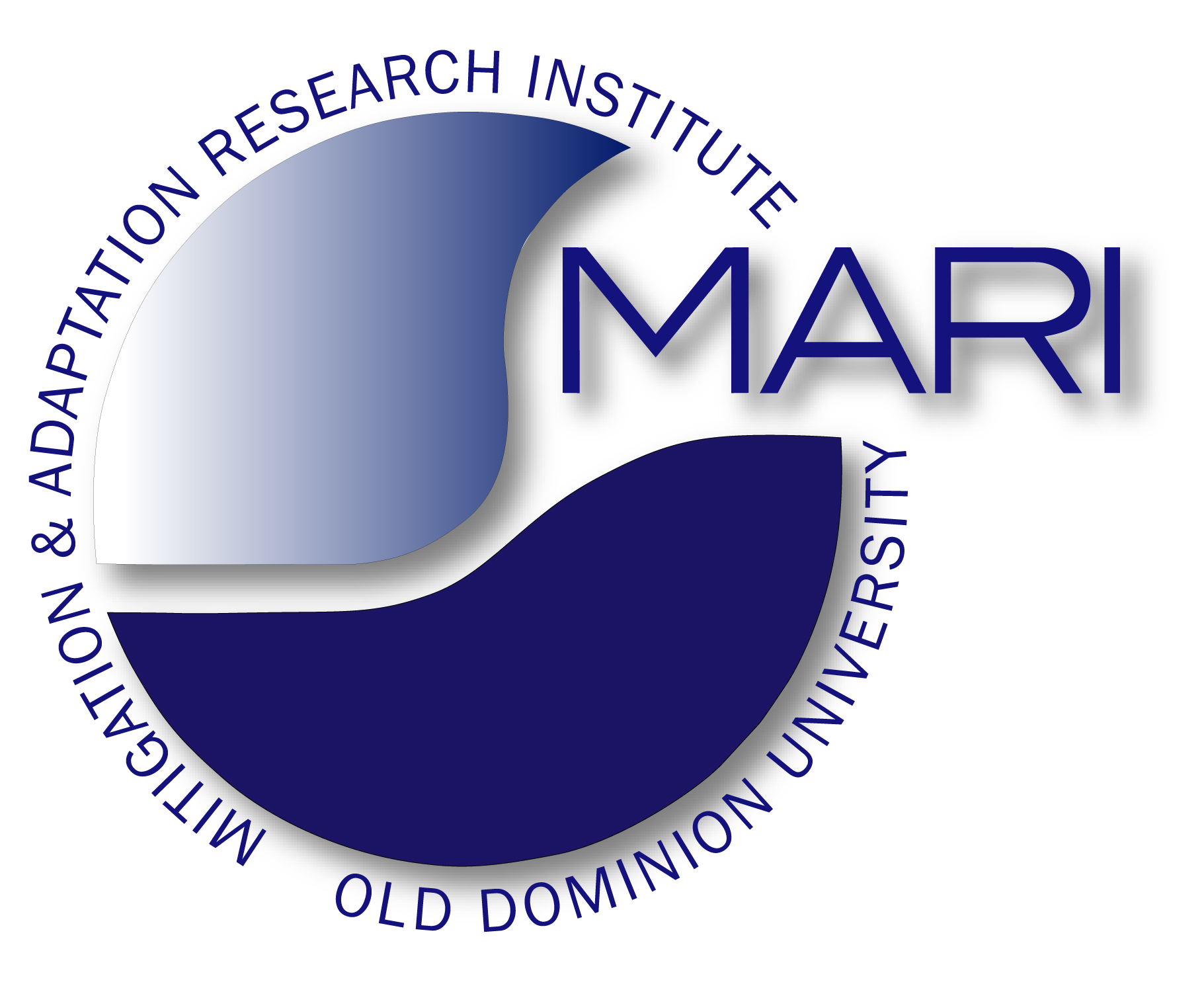 Role of Mainstream Economic Model
In 1970, Milton Friedman argued that businesses’ sole purpose is to generate profit for shareholders.

This led to globalization …
400 million tons (Mt)
The Diagnosis: Leaving the “Safe Operating Space”
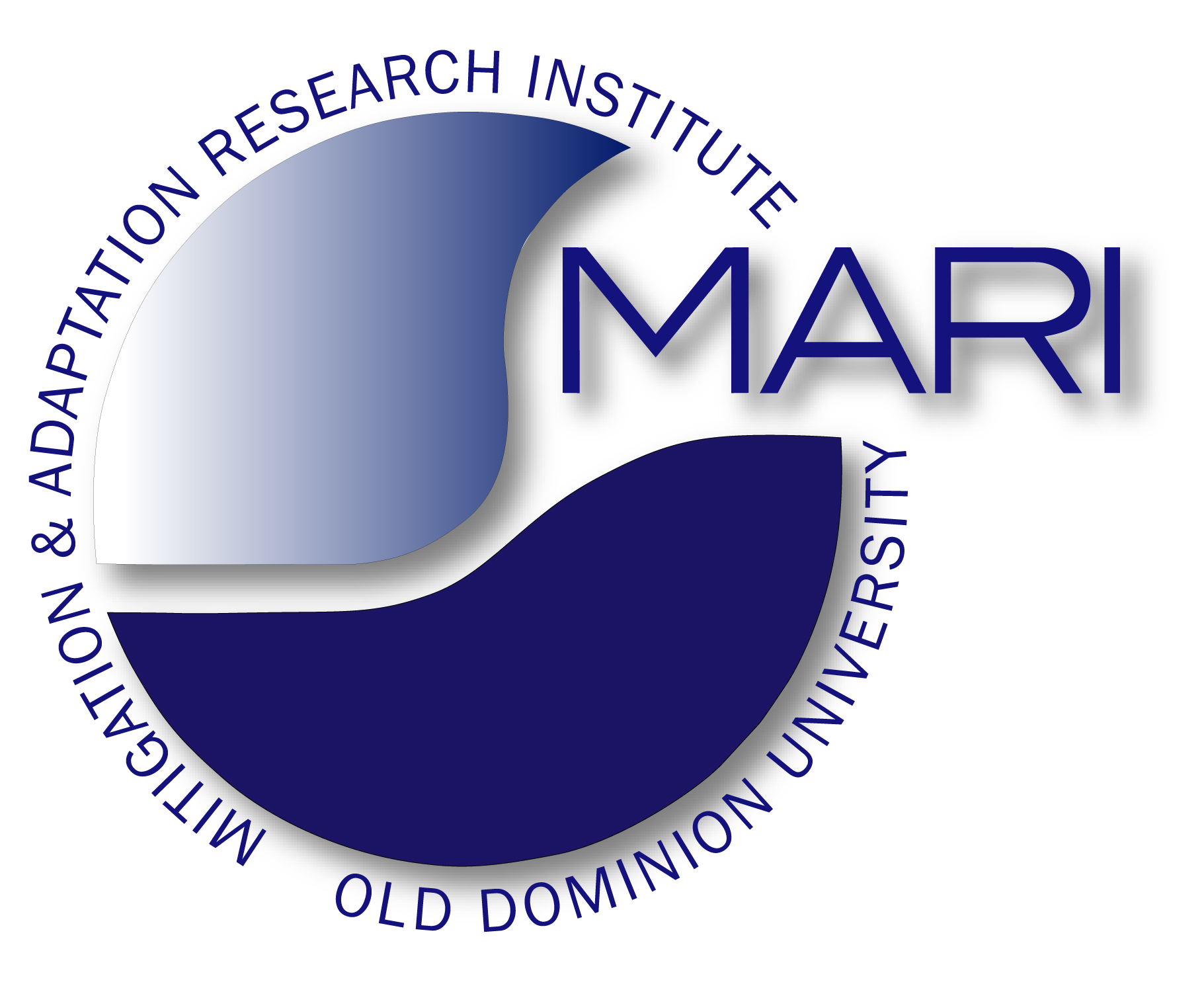 448 Mt in 2015
}
A LIFETIME OF PLASTIC
The first plastics made from fossil fuels are just over a century old.They came into widespread use after World War II and are found today in everything from cars to medical devices to food packaging. Their useful lifetime varies. Once disposed of, they break down into smaller fragments that linger for centuries.
Average usetime: 5 years
Production contributes as much CO2 emission as 40 million cars
Build.+Const.:       72 Mt, 35 yrs
Industrial mach.:     3 Mt, 20 yrs
Transportation:      30 Mt, 13 yrs
Electrical:              19 Mt, 8 yrs
Textiles:                 65 Mt, 5 yrs
Consum. prod.:     46 Mt, 3 yrs
Packaging:          161 Mt, <0.5 yrs
LIFETIMES: 
100 to 5000 years
161Mt < 6 months
JASON TREAT AND RYAN WILLIAMS, NGM STAFF
SOURCE: ROLAND GEYER, UNIVERSITY OF CALIFORNIA, SANTA BARBARA
https://www.nationalgeographic.com/magazine/2018/06/plastic-planet-waste-pollution-trash-crisis/
The Diagnosis: A New Economy and Global Order
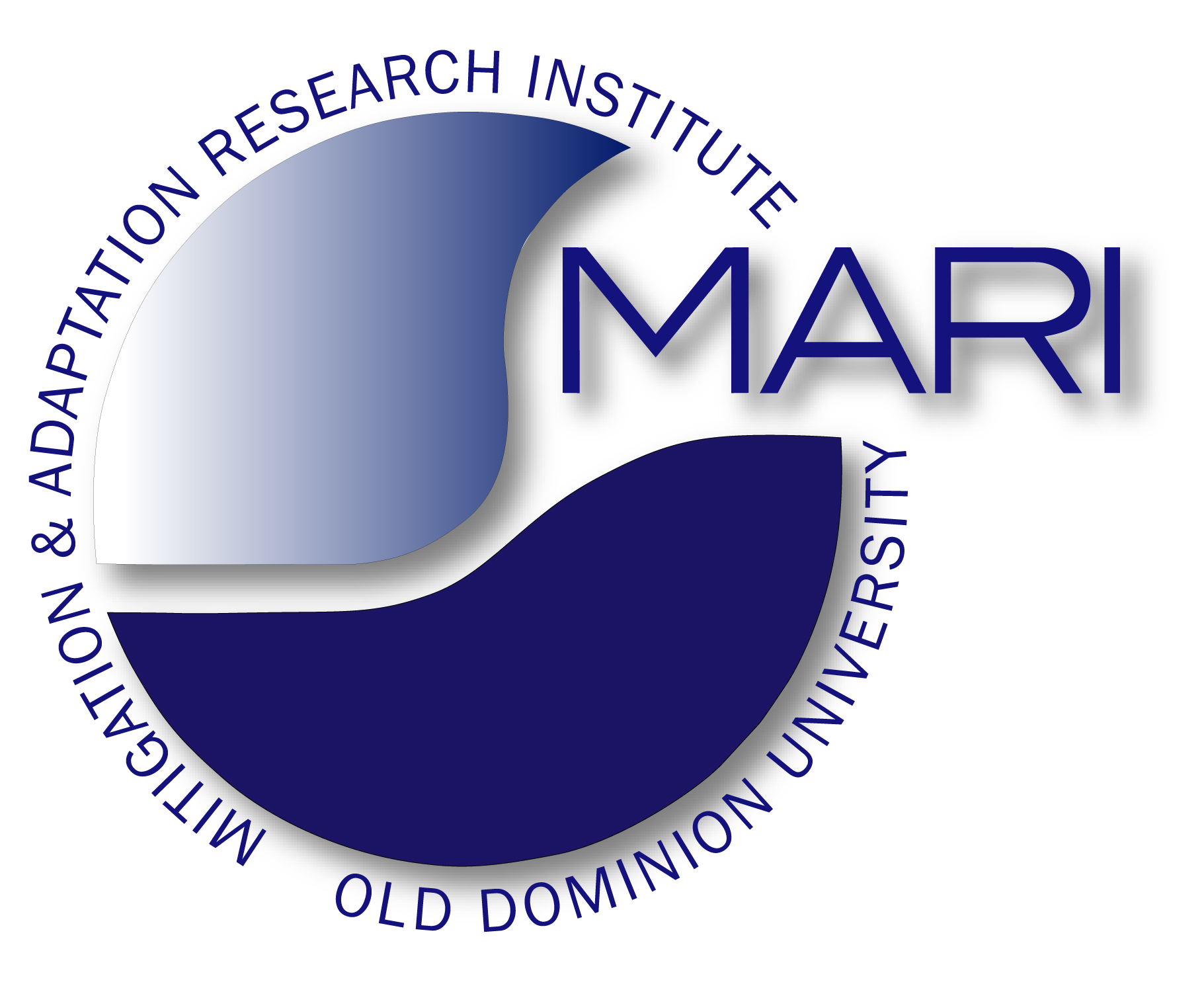 Inequality of Emissions
The Diagnosis: A New Economy and Global Order
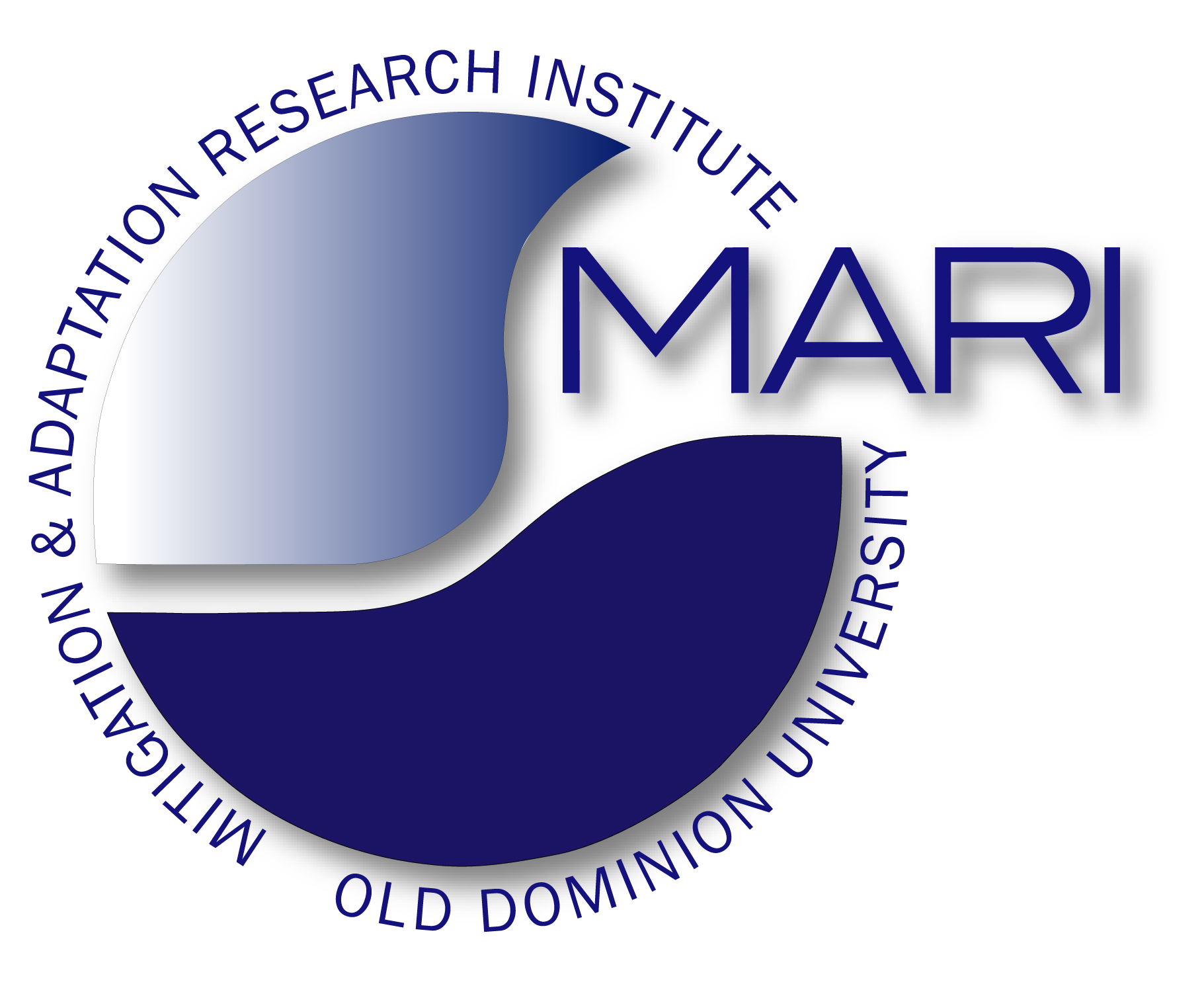 Inequality of Emissions
The Diagnosis: A New Economy and Global Order
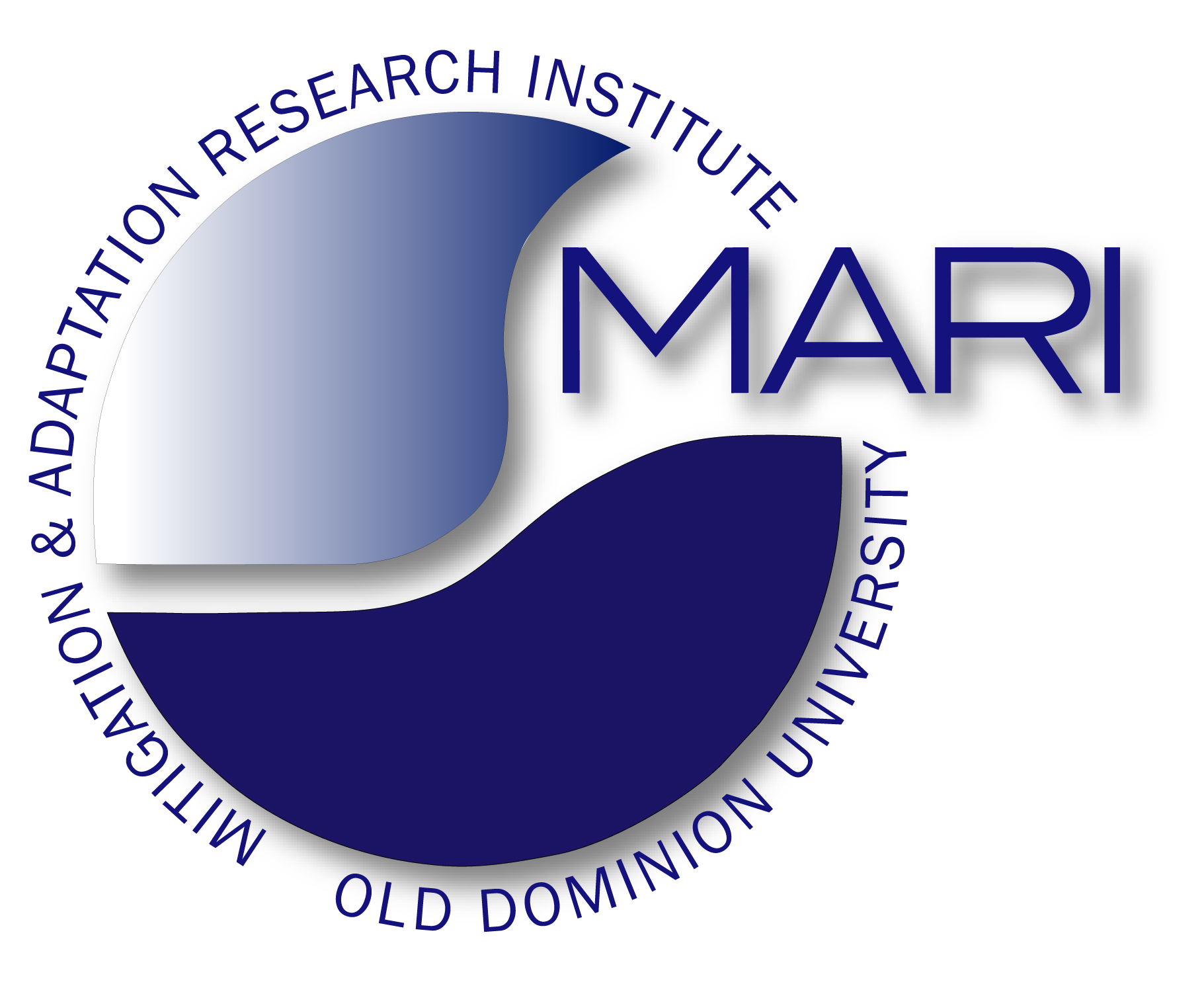 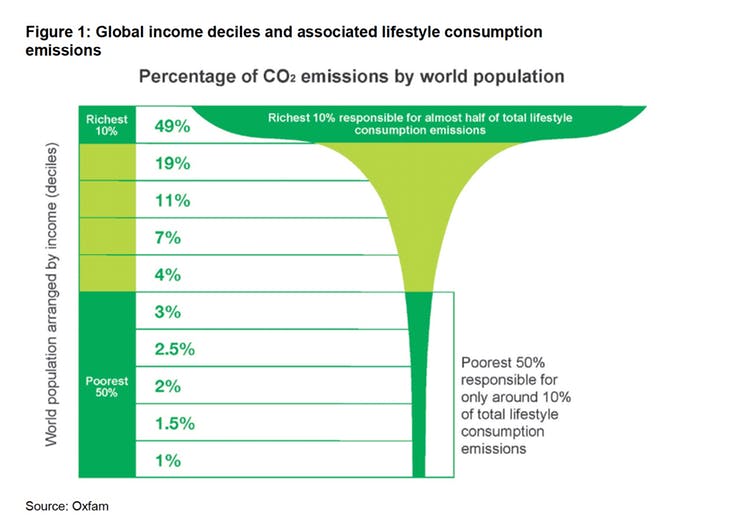 Inequality of Emissions
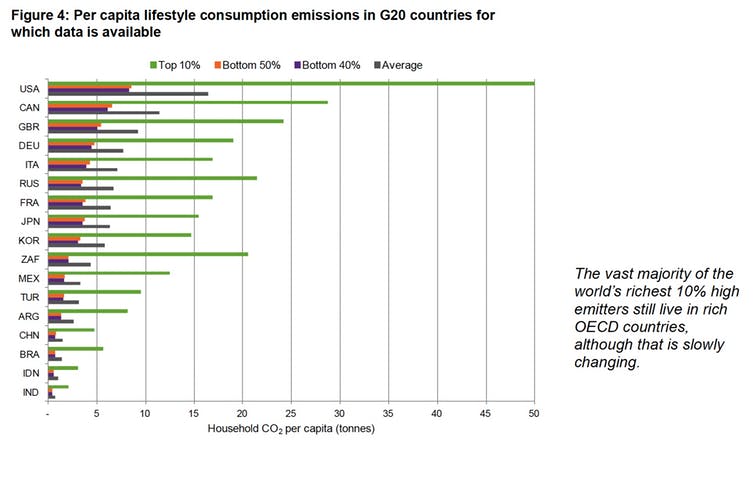 Key Points
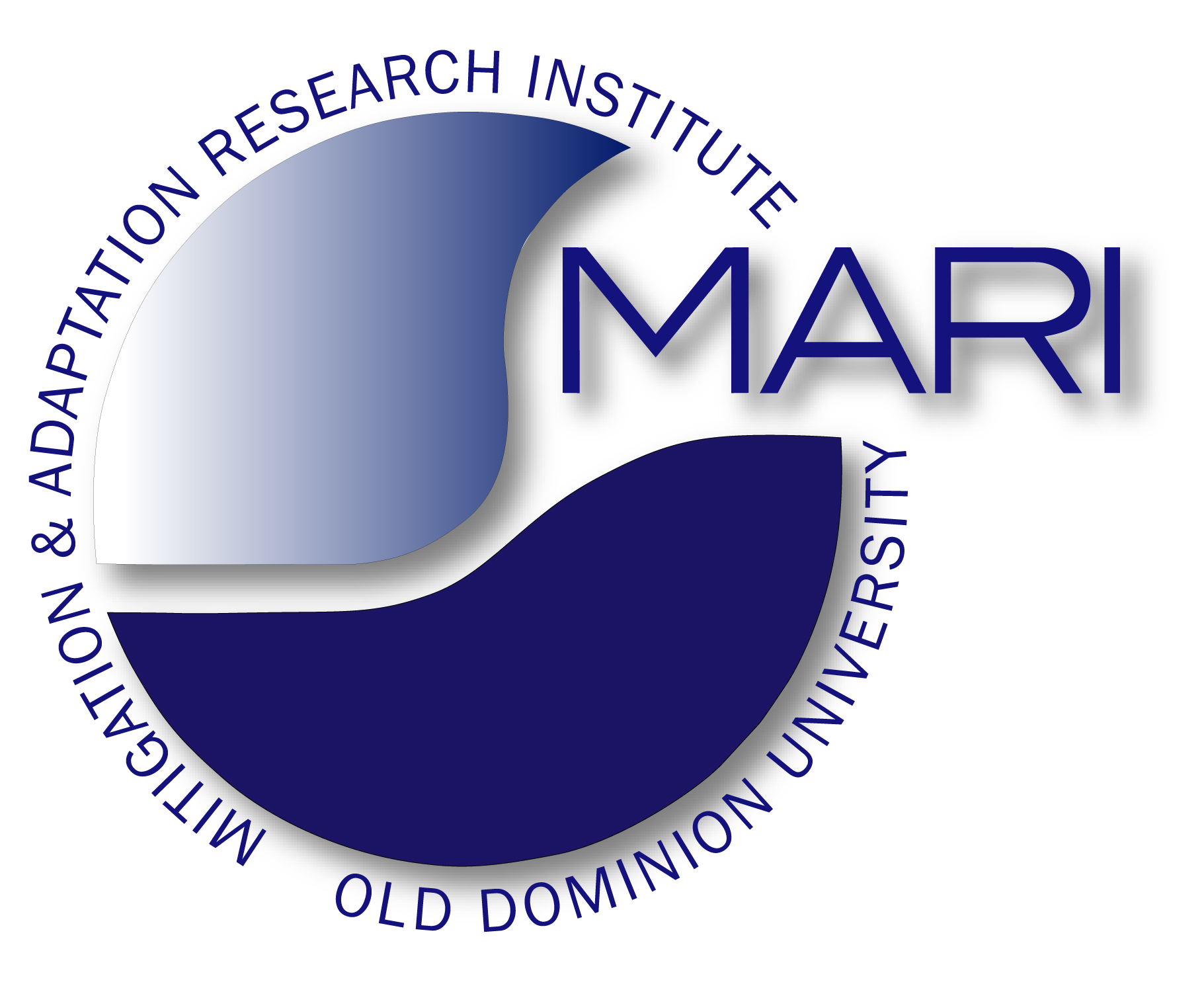 Baseline
During the Holocene, climate and sea level were exceptionally stable.
The Holocene was a “safe operating space for humanity” allowing the emergence of a dominant species
Syndrome
During the last few hundred years, humanity has made large and rapid planetary changes, accelerated existing and introduced new flows in the planetary physiology.
The system is outside the “normal range” and in the dynamic transition into the Post-Holocene.
Diagnosis
Easy access to seemingly unlimited energy allowed humans to accelerate flows in the Earth’s life-support system and sustain rapid population growth and increasing demands.
The new mainstream economic model and a changed global order has turned humans into the “Anthropogenic Cataclysmic Virus” (ACV) in the Earth’s life-support system.
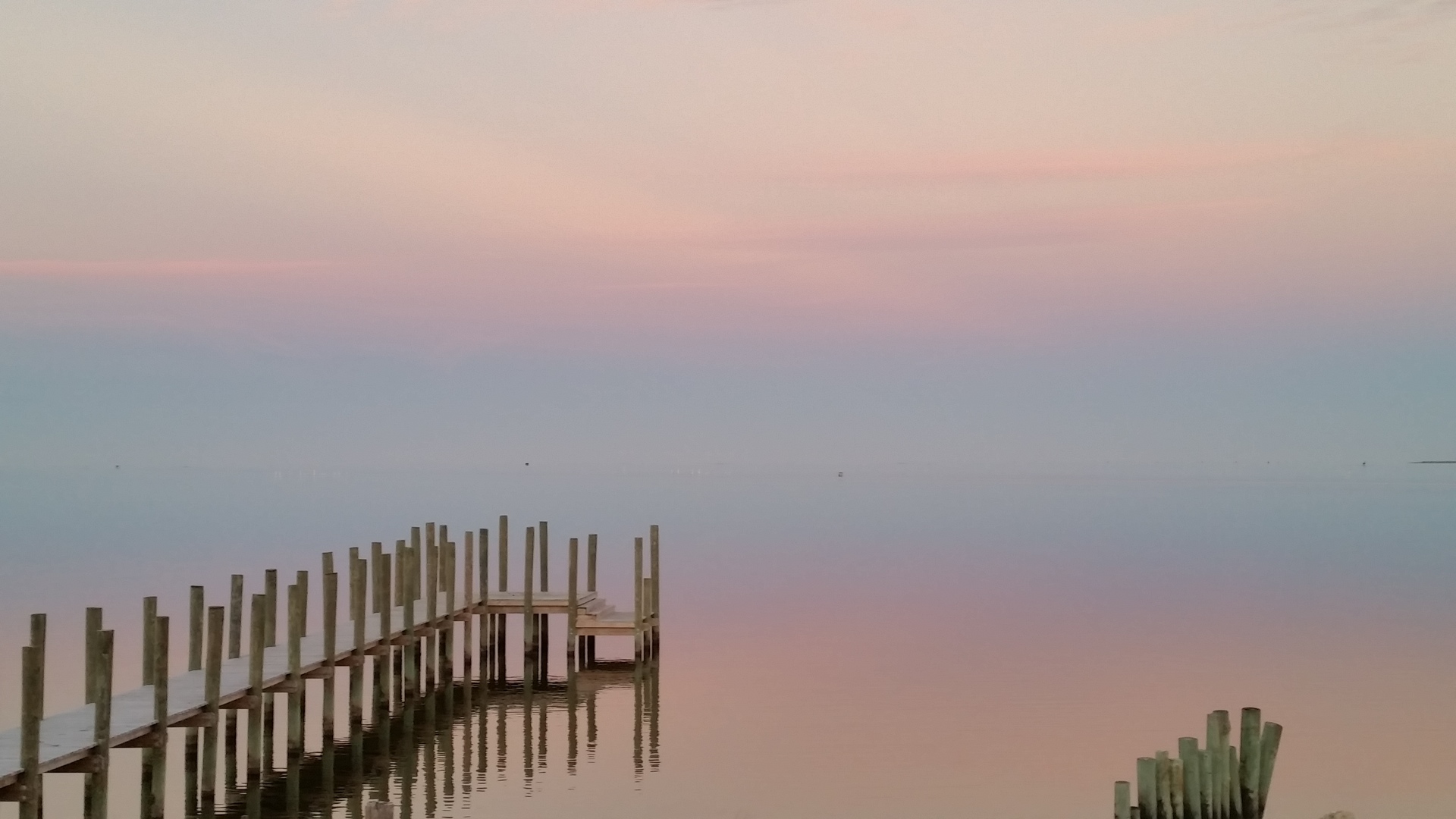 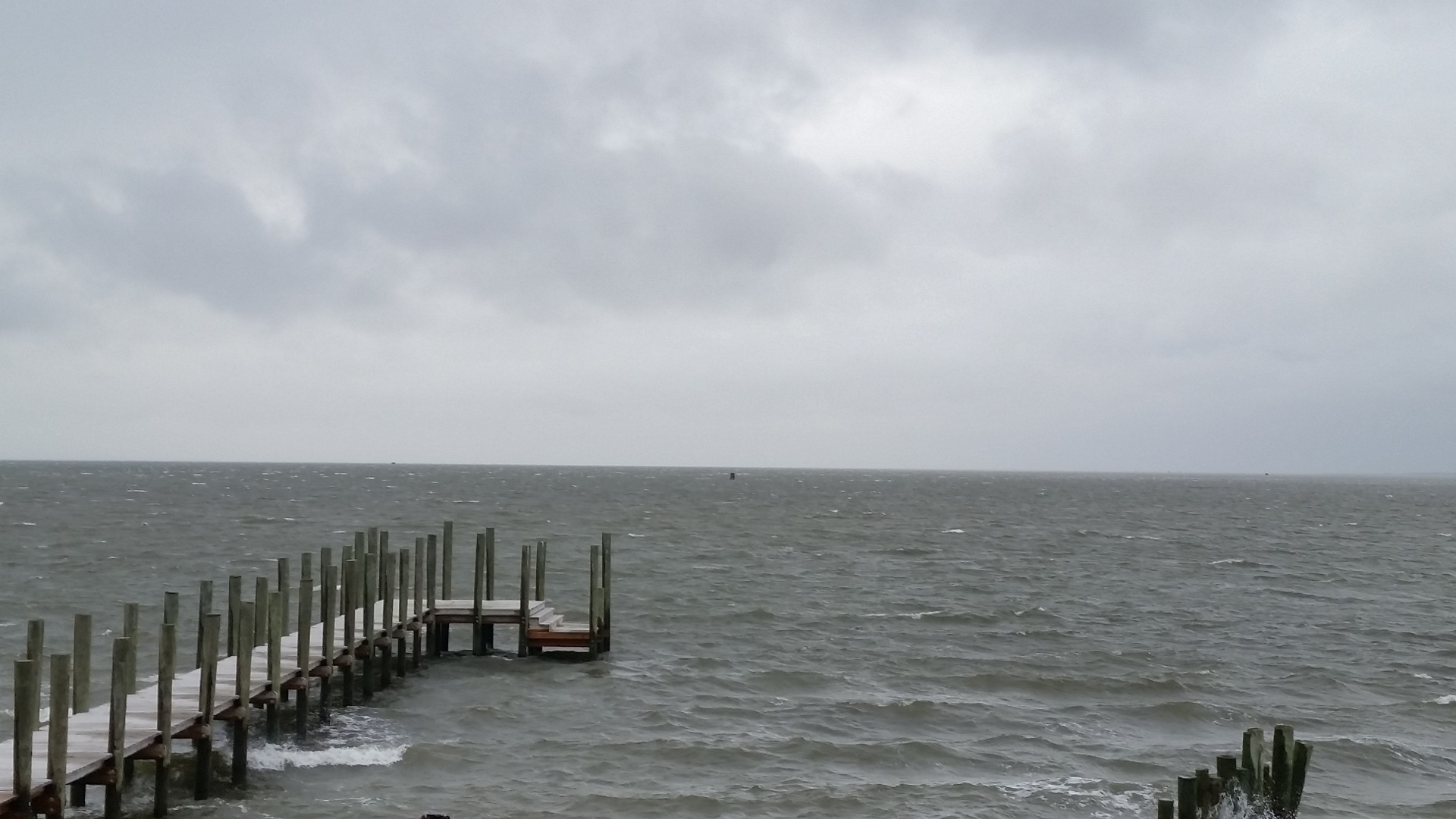 Modern Climate Change: A Symptom of a 
Single-Species High-Energy Pulse
Contents
The Baseline: Past Climate Changes
The Syndrome: Modern Climate and Global Change
The Diagnosis: A new Economy and Global Order
The Prognosis: Leaving the “Safe Operating Space” and into the Unknown
The Therapy: A new Ethics, Economy, and Global Governance
Hans-Peter Plag
February 9, 2016
“We are the asteroid …”
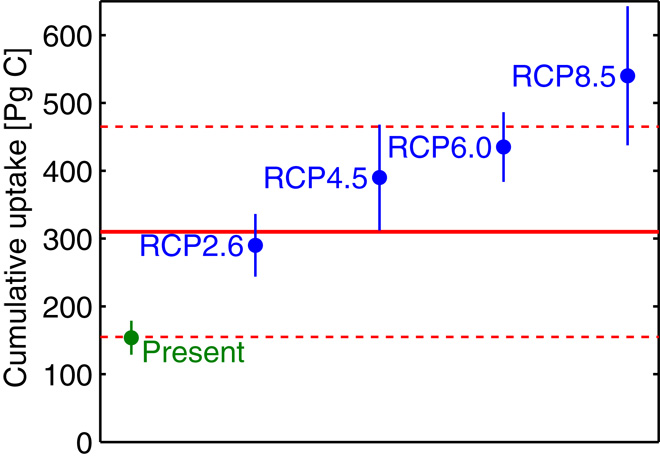 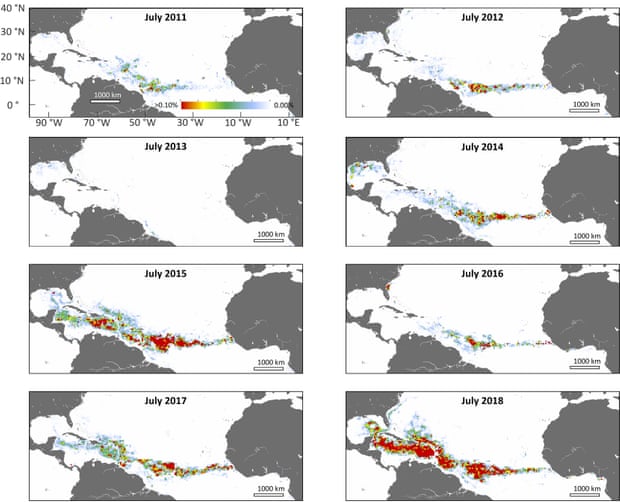 Prognosis: Leaving the “Safe Operating Space” and into the Unknown
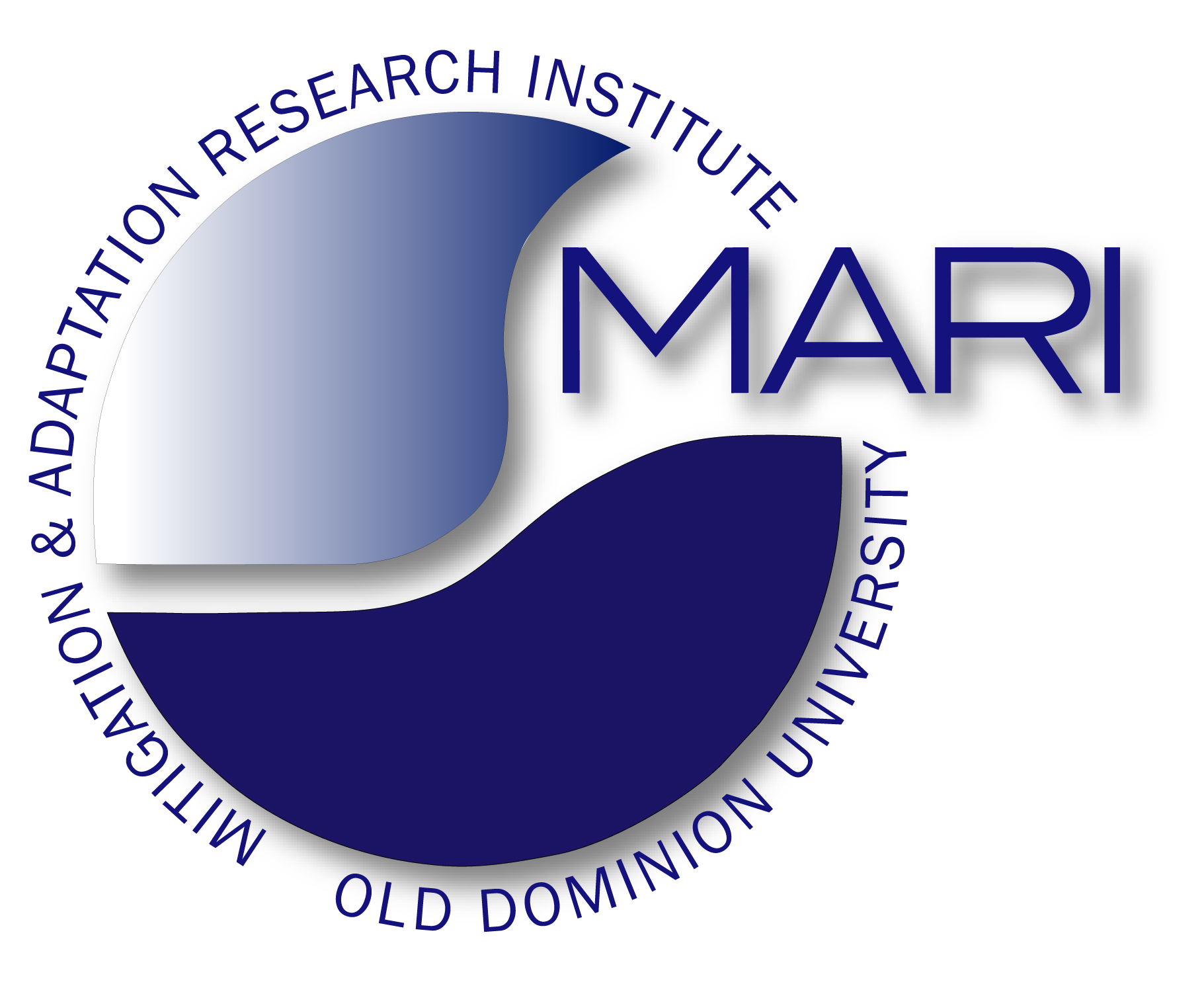 Sargassum
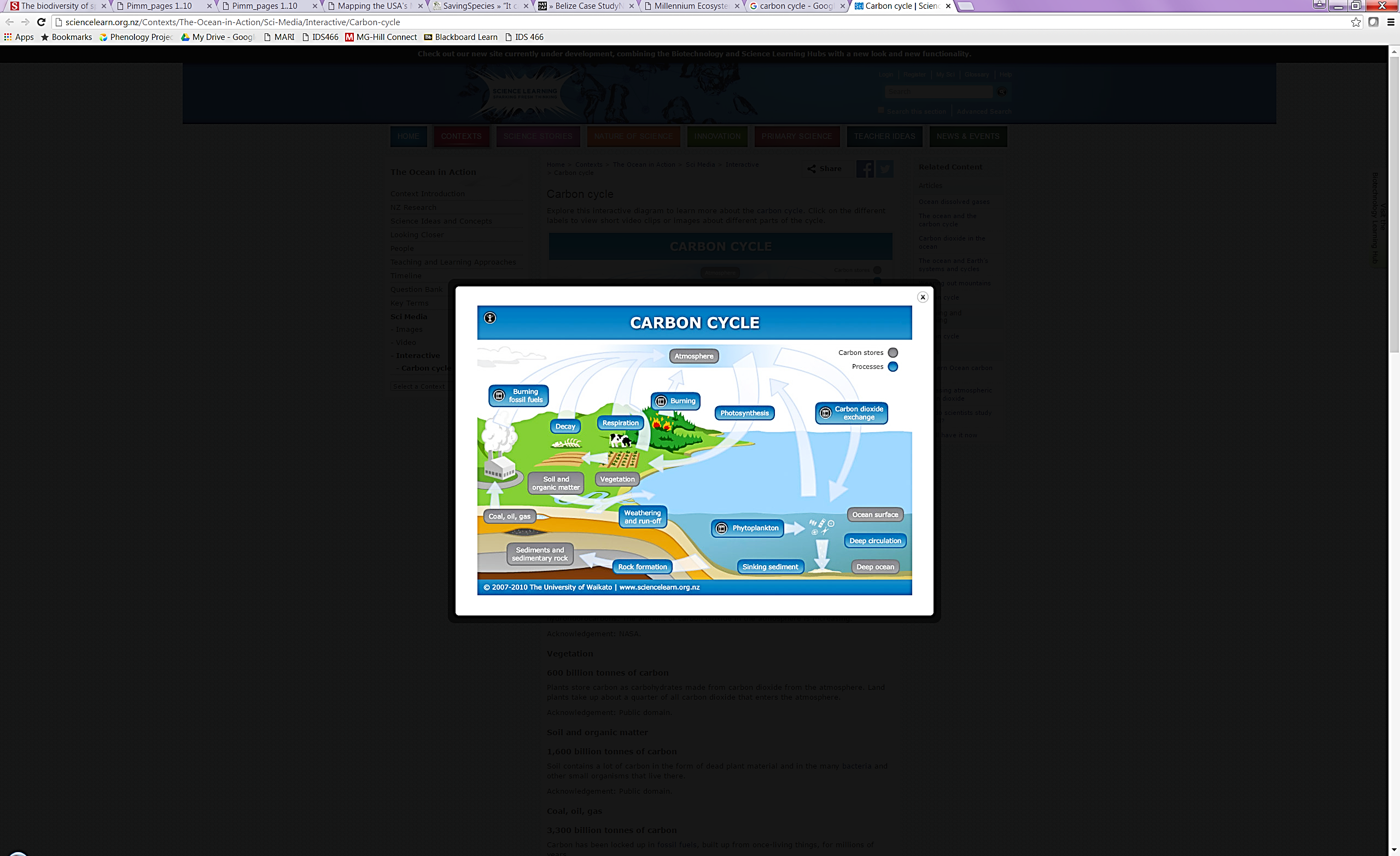 The Holocene was a “safe operating space for humanity”
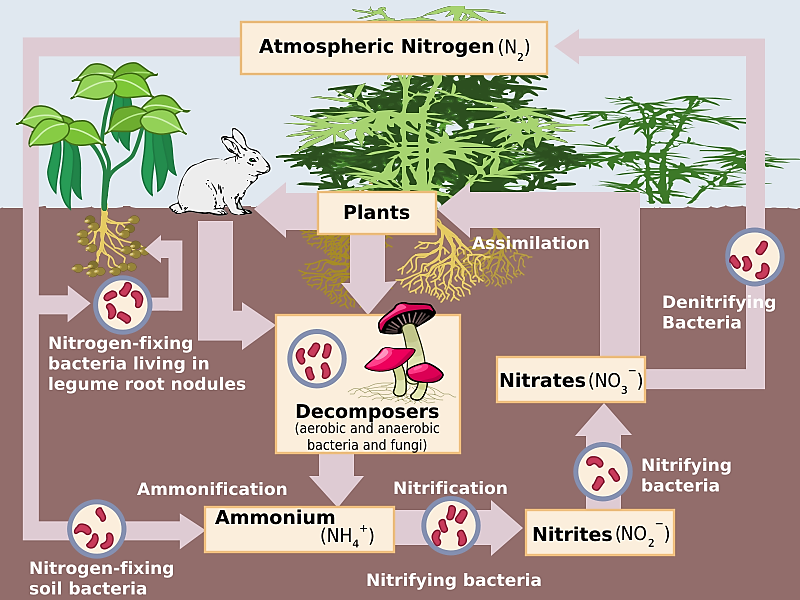 https://www.youtube.com/watch?v=gPq9YAg9mfc&feature=youtu.be
“We are the asteroid …”
Rothman, 2017
Current extinction rates:
     300 times background rate for birds
80,000 times background rate for mammals
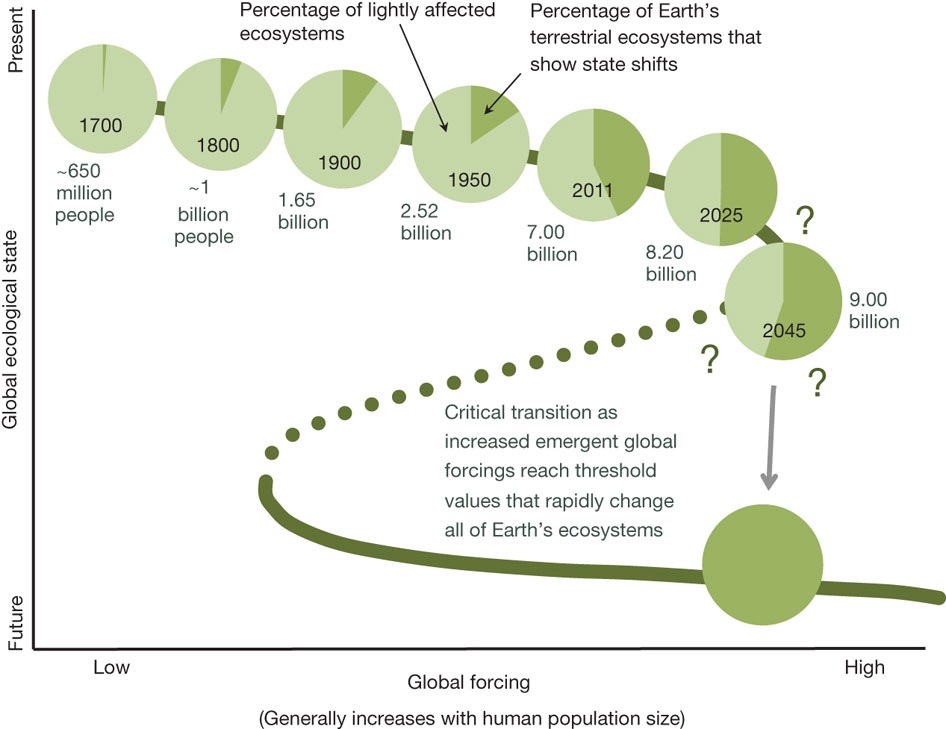 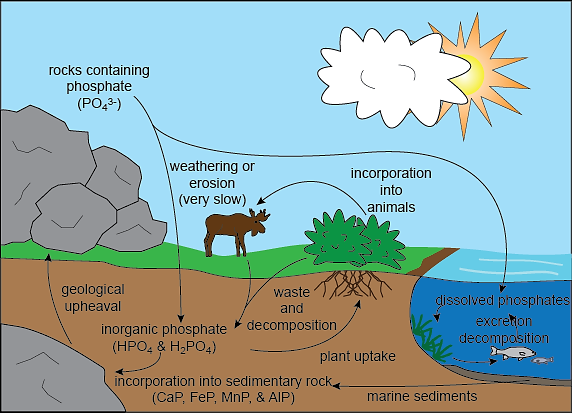 The urgent challenge of plastics
448 Million tons in 2015
Average use time: 5 years
Average lifetime: 1000-5000 years
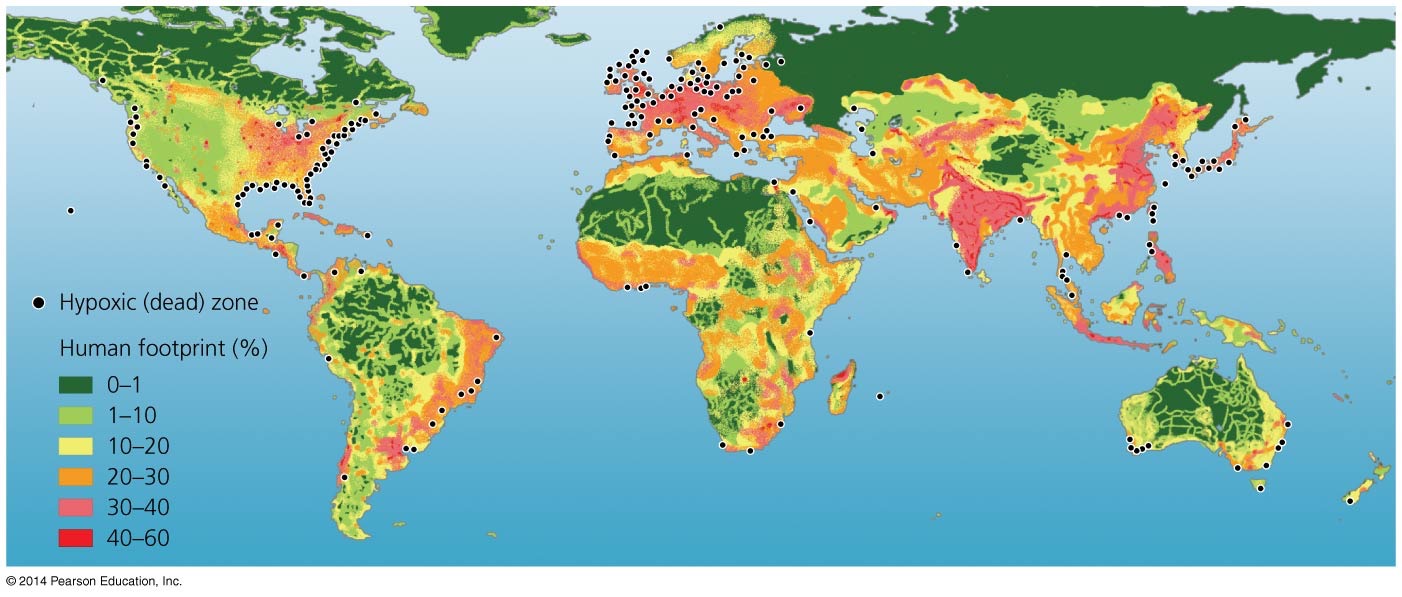 Rockstrom and Klum, 2015
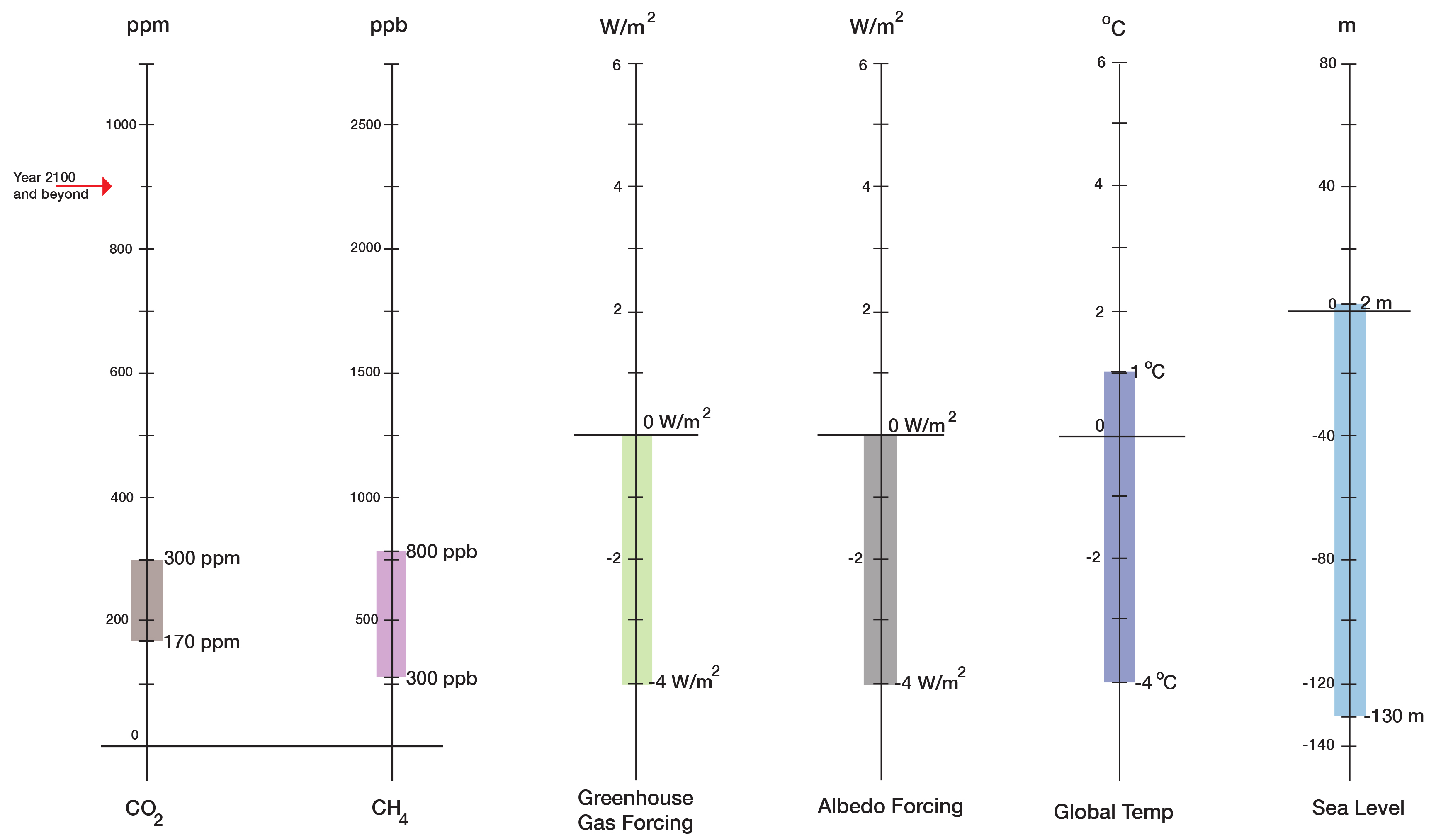 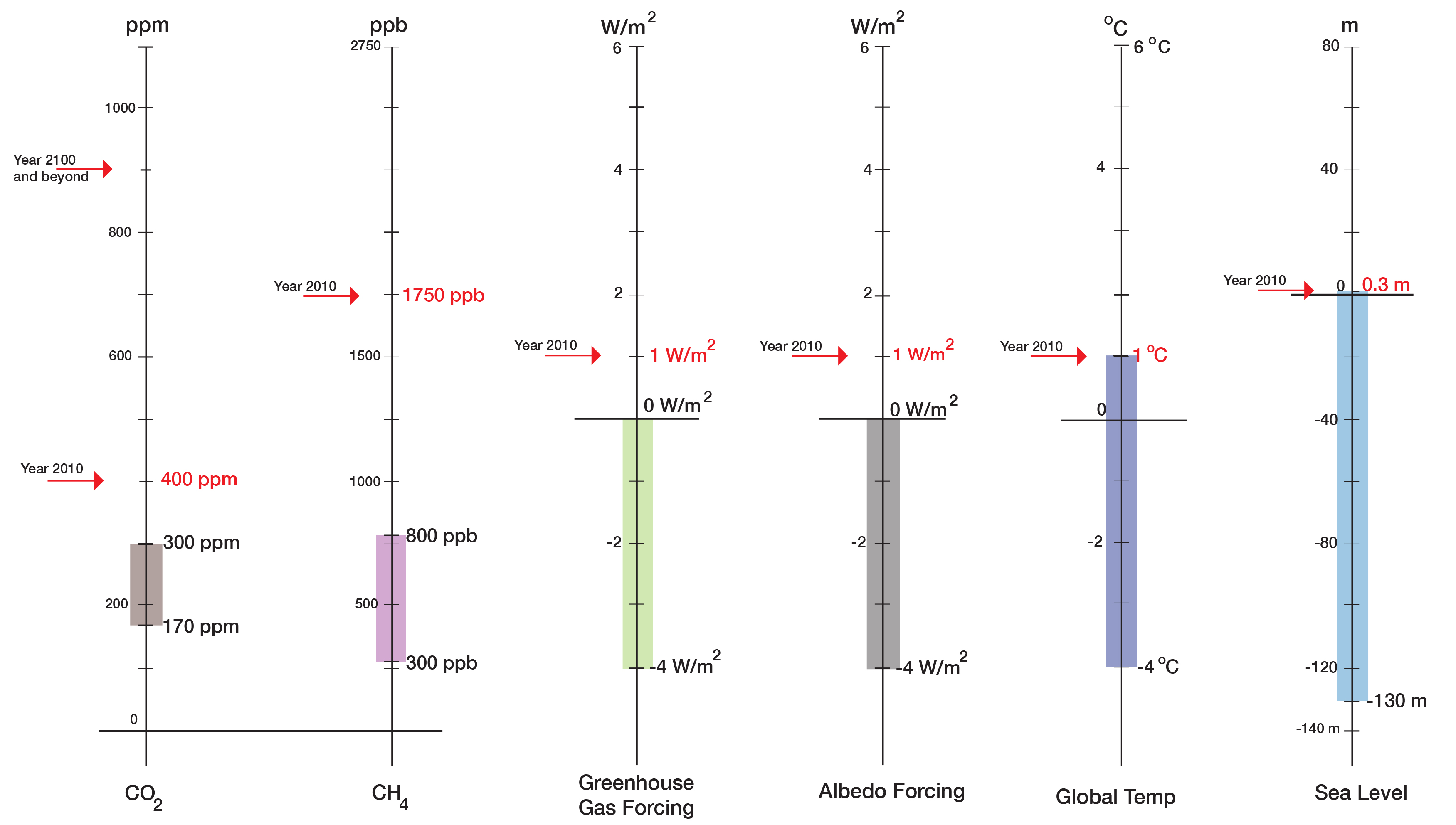 Prognosis: Leaving the “Safe Operating Space” and into the Unknown
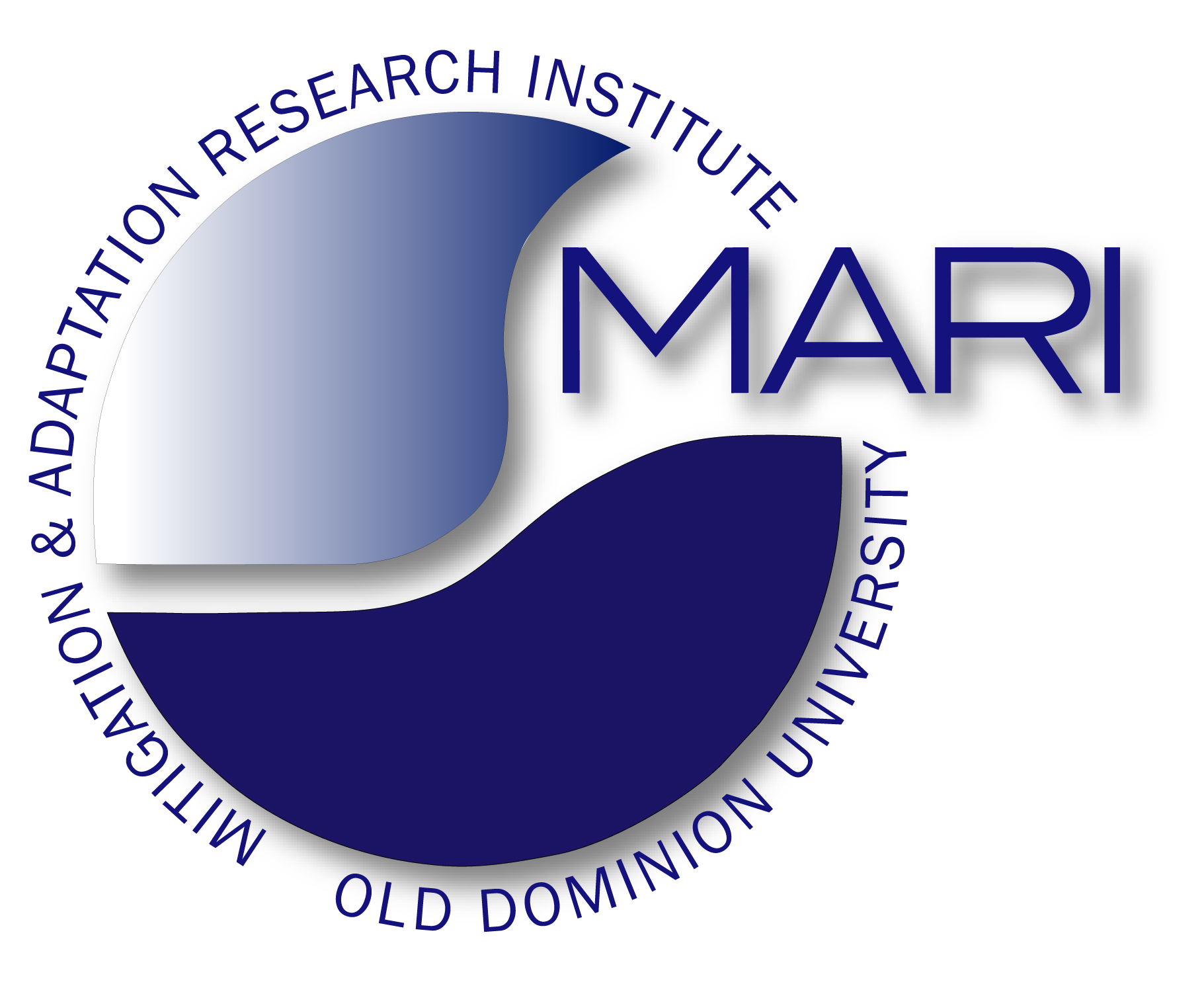 “Prognosis”
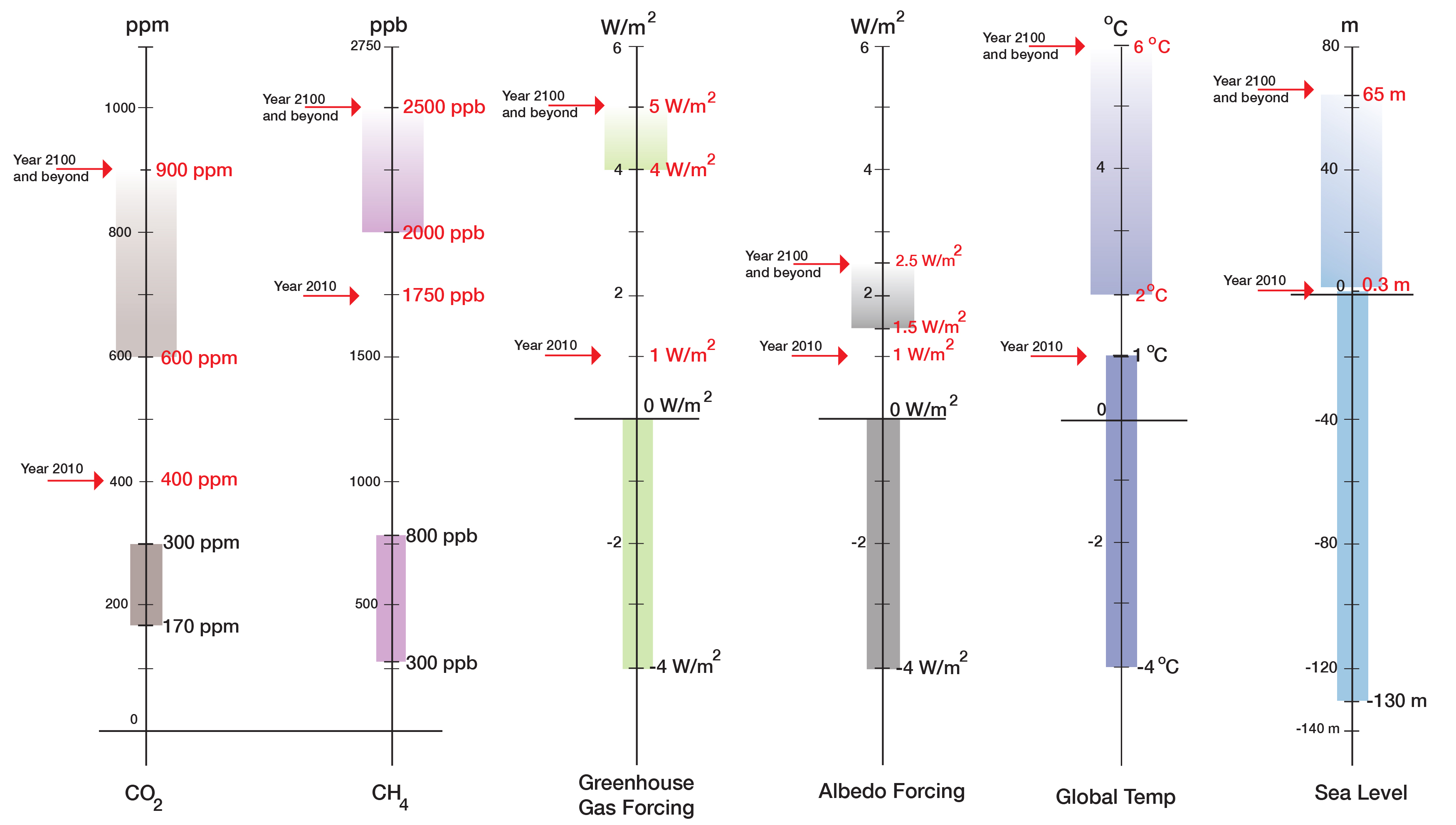 “Current State”
“Normal Range”
(800,000 years)
}
Prognosis: Leaving the “Safe Operating Space” and into the Unknown
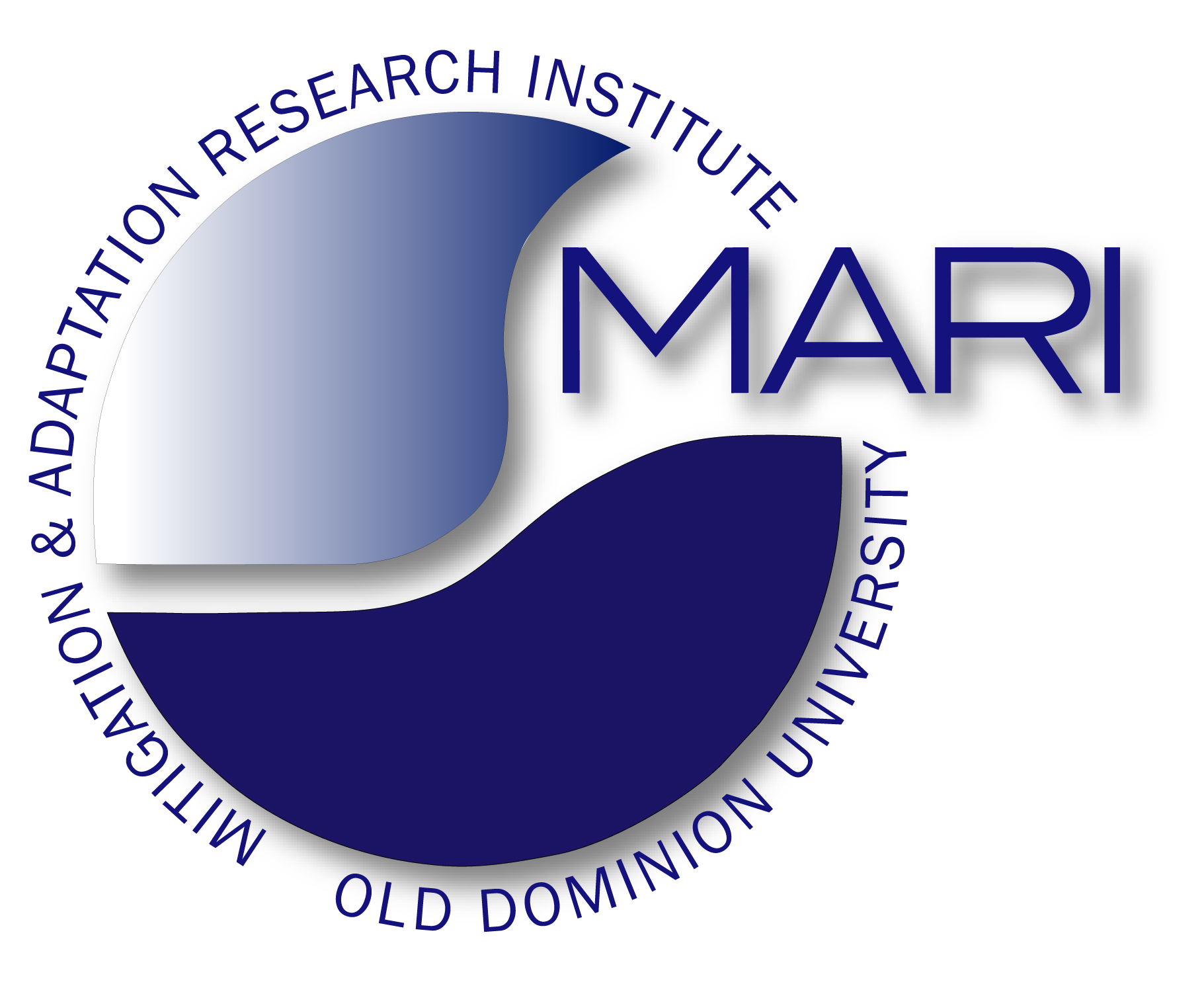 Known to humanity
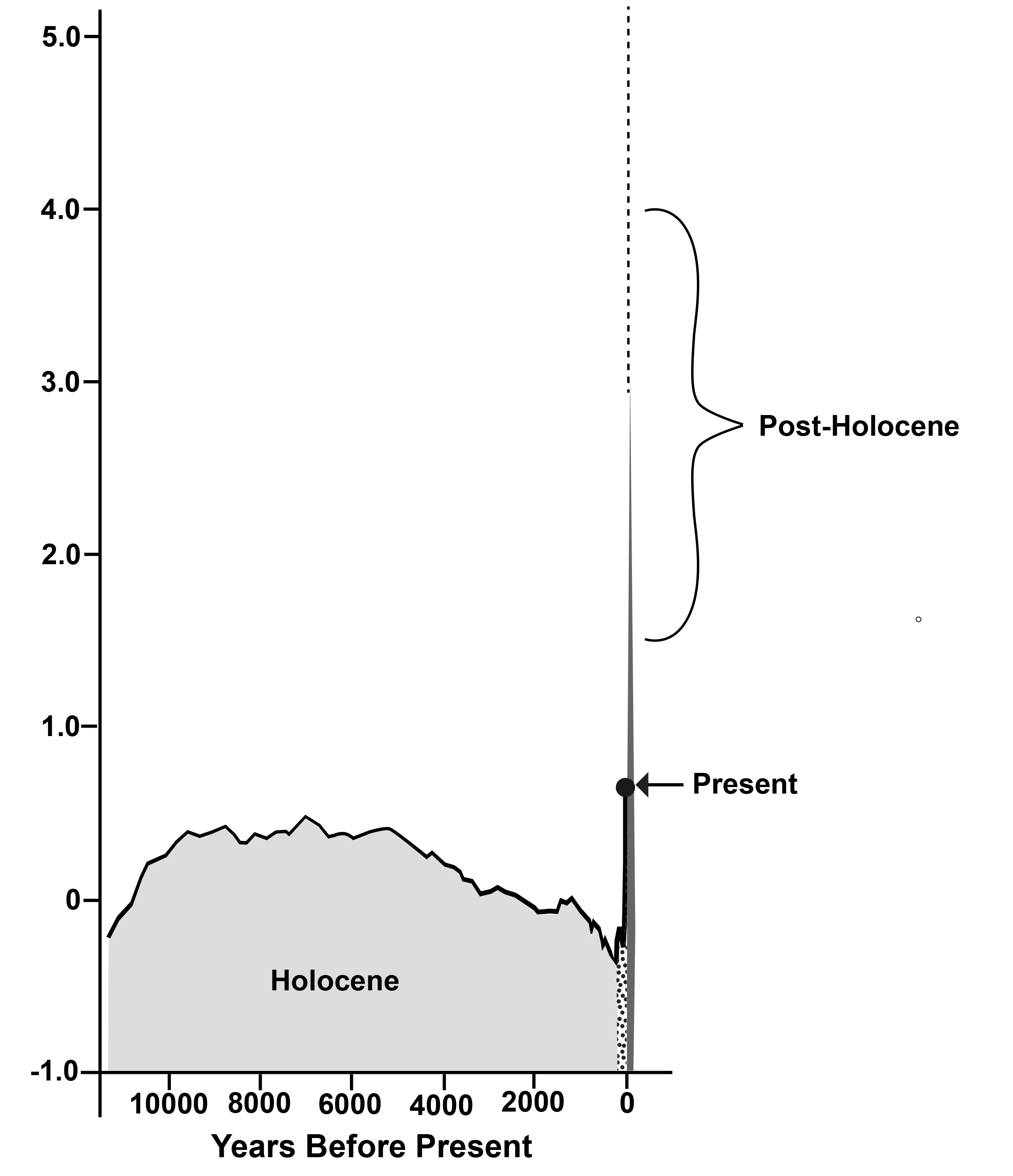 Air Temperature in oC
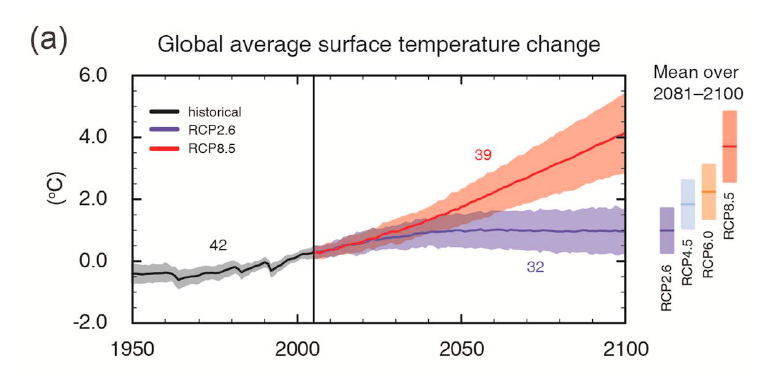 Costs might be very high
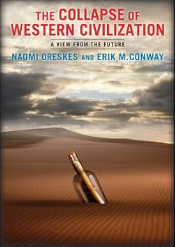 The Prognosis: Journey Into the Unknown
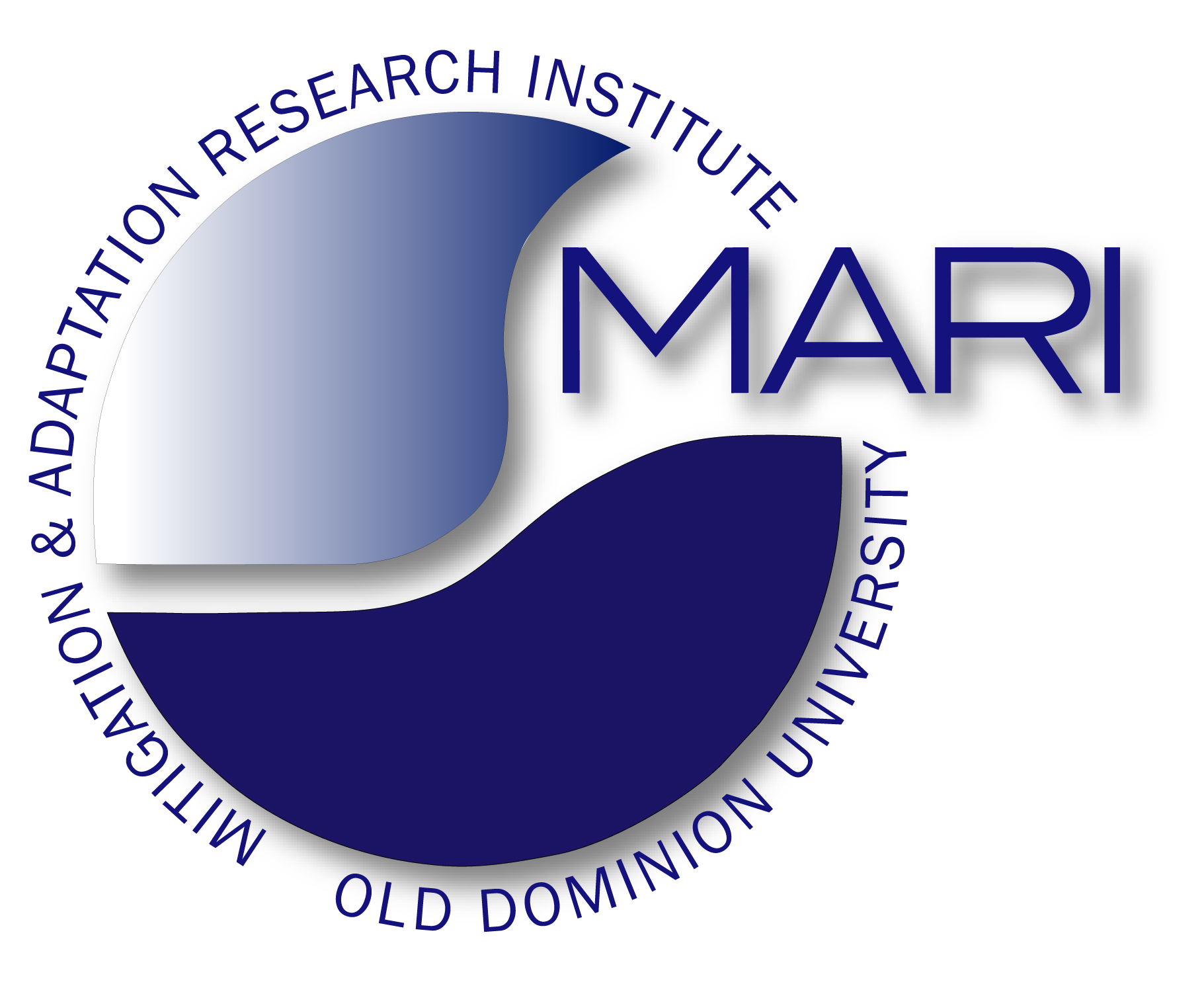 Build mobile infrastructure and buildings
Slowly divest in exposed coastal areas
Zillow study: 
1.8 m by 2100
36 U.S. Coastal Cities lost;
more than 50 cities lose at least 50% of residential real estate
$1 Trillion in loss (2% of residential real estate value)
Eventually, protections will fail
Longer-term:
1oC corresponds to about 25 m in sea level
Expect large sea level rise over several centuries (several meters to >20 m)
Horizontal migration of coasts
Pollution of inundated coastal areas and waters 
Prepare for loss of coastal cities
Clean up the coastal zone
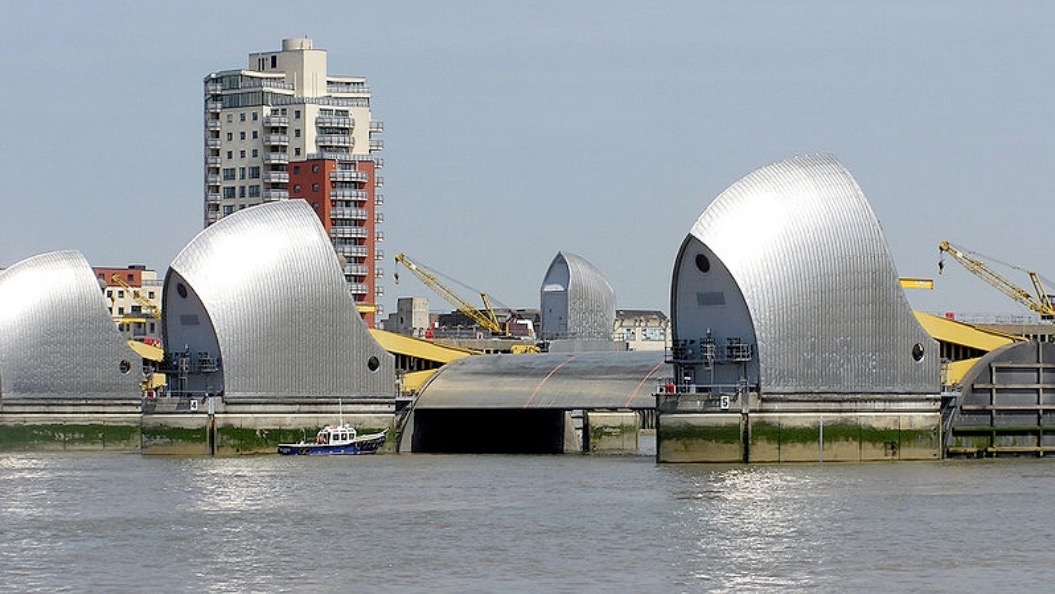 We have committed to an ice-free planet: eventually 65 m (195 ft) of sea level rise 
(1000 - 5000 years)
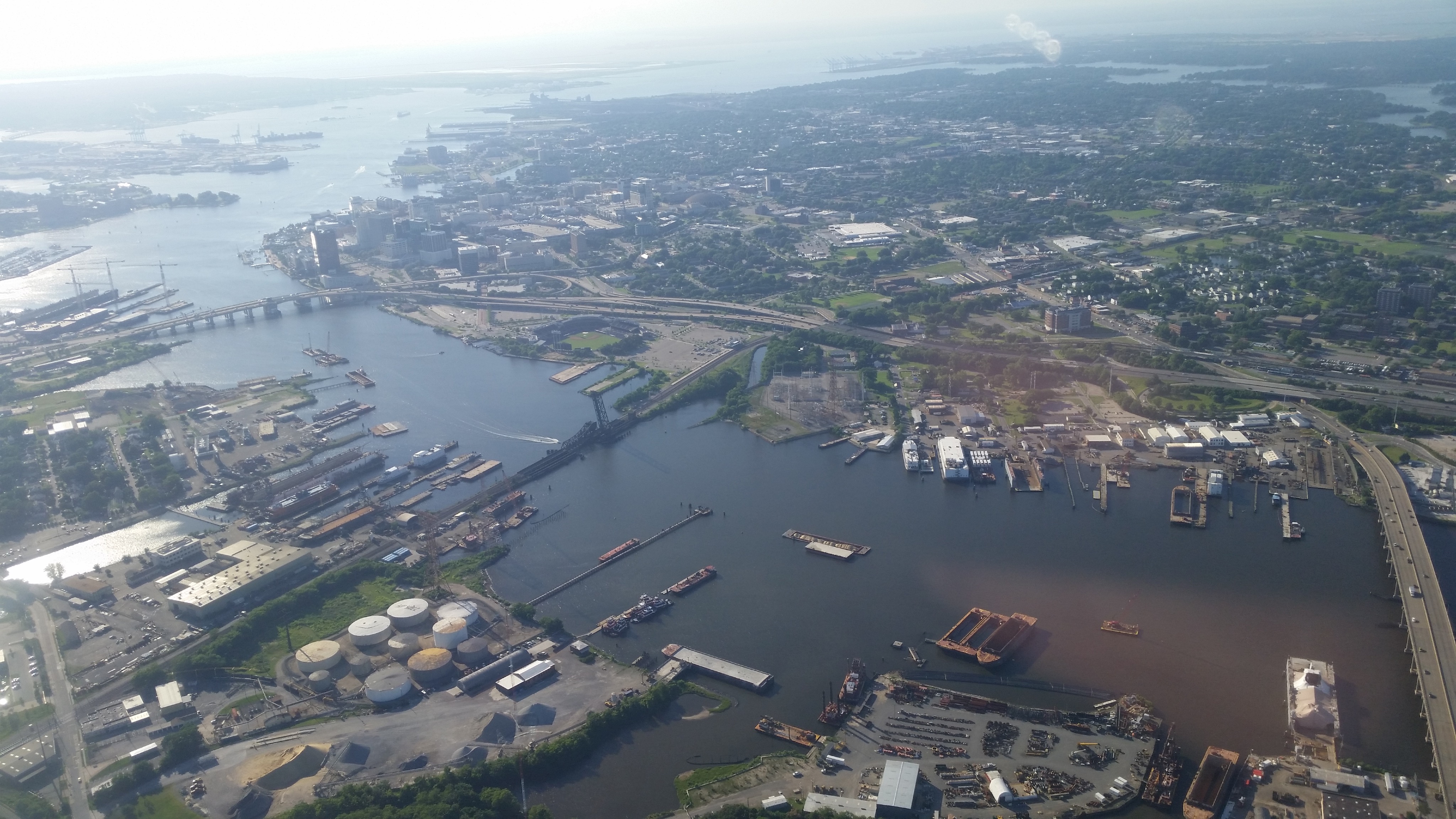 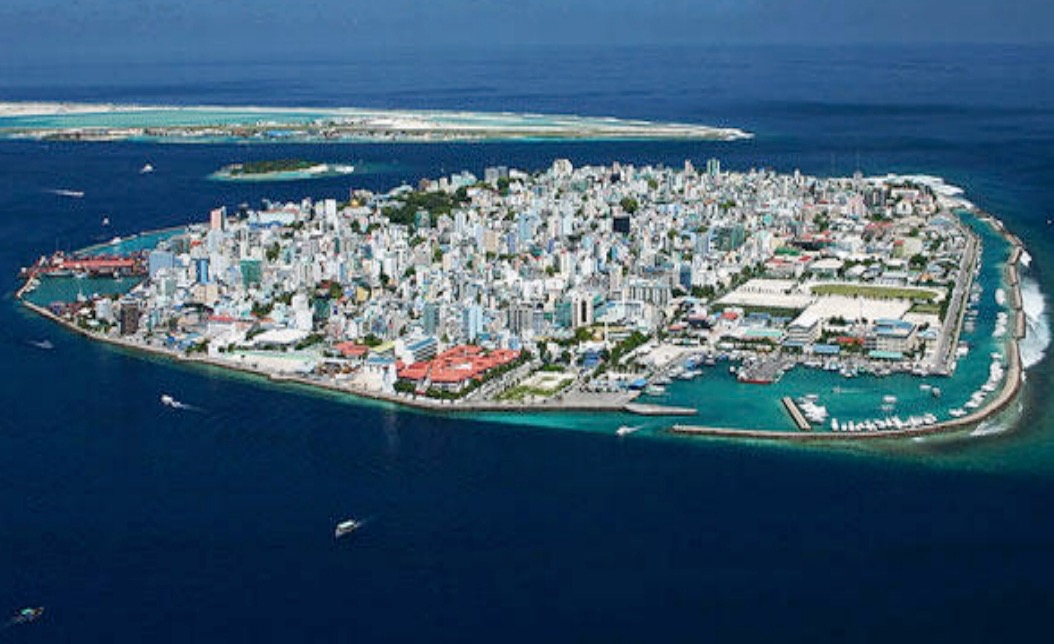 0             1             2             3             4 m
Sea level rise 
this century
Costs might be very high
Prognosis: Leaving the “Safe Operating Space” and into the Unknown
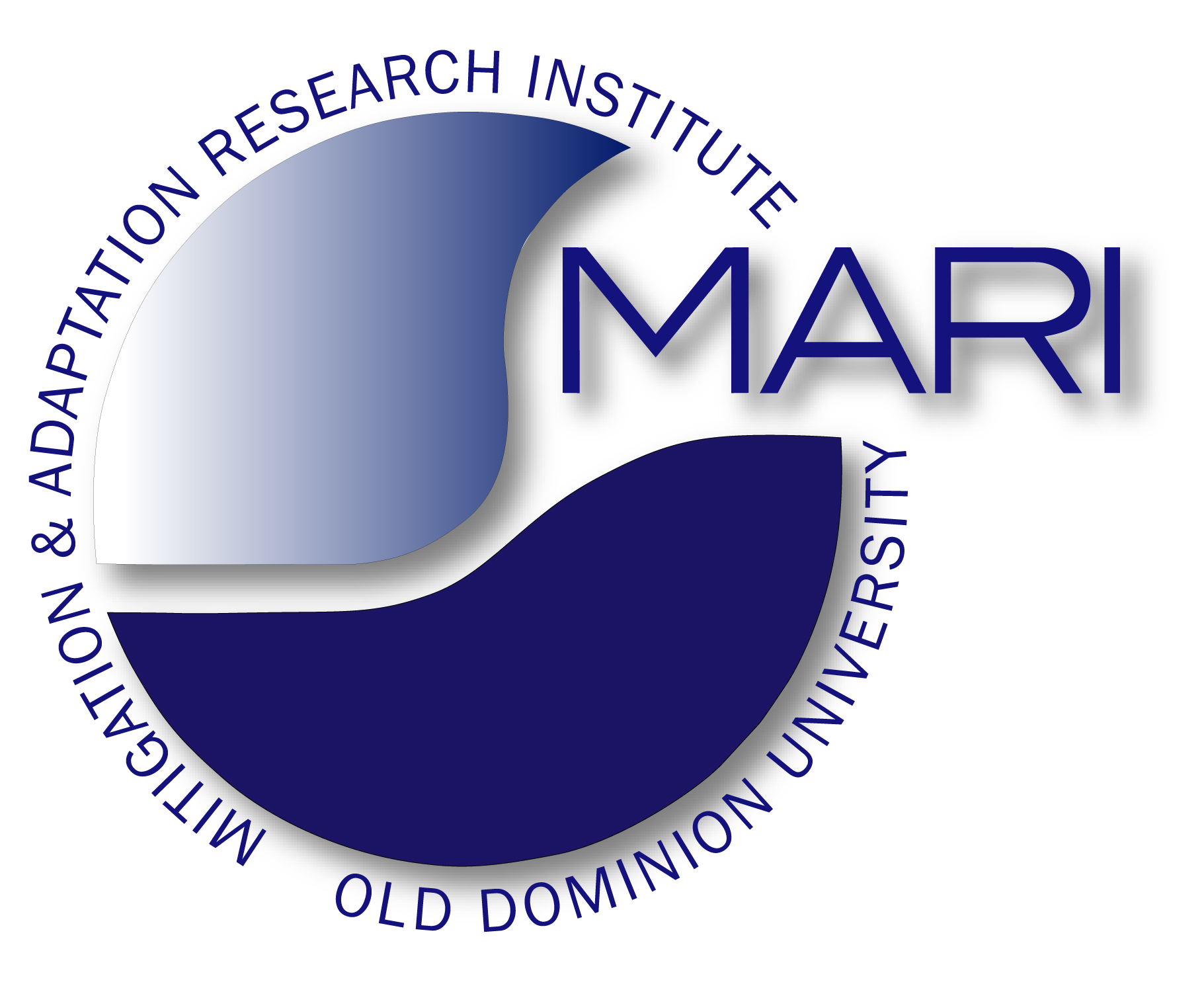 Build mobile infrastructure and buildings
Slowly divest in exposed coastal areas
Zillow study: 
1.8 m by 2100
36 U.S. Coastal Cities lost;
more than 50 cities lose at least 50% of residential real estate
$1 Trillion in loss (2% of residential real estate value)
Eventually, protections will fail
Longer-term:
1oC corresponds to about 25 m in sea level
Expect large sea level rise over several centuries (several meters to >20 m)
Horizontal migration of coasts
Pollution of inundated coastal areas and waters 
Prepare for loss of coastal cities
Clean up the coastal zone
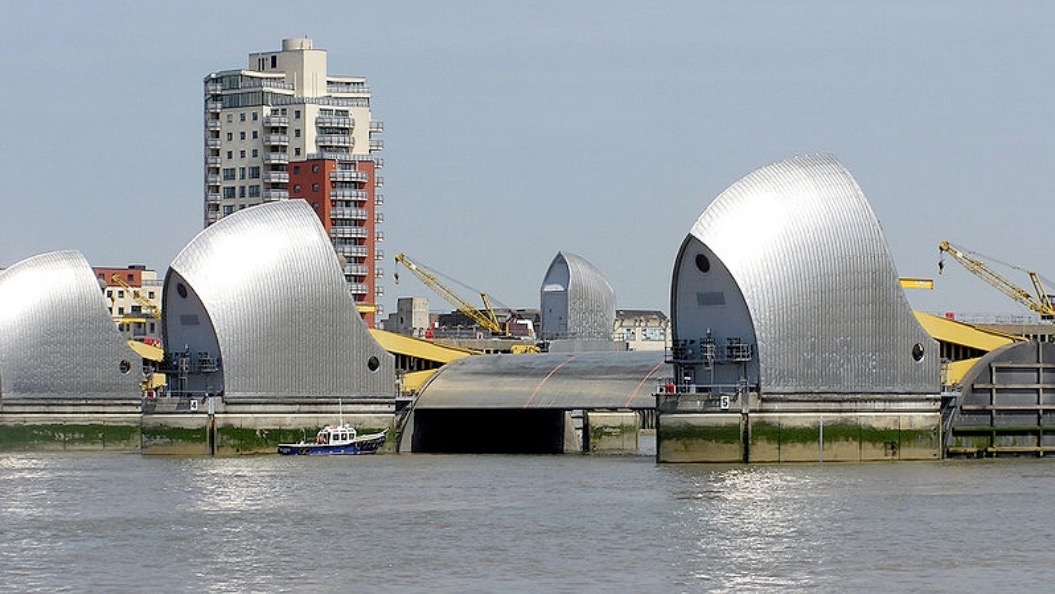 We have committed to an ice-free planet: eventually 65 m (195 ft) of sea level rise 
(1000 - 5000 years)
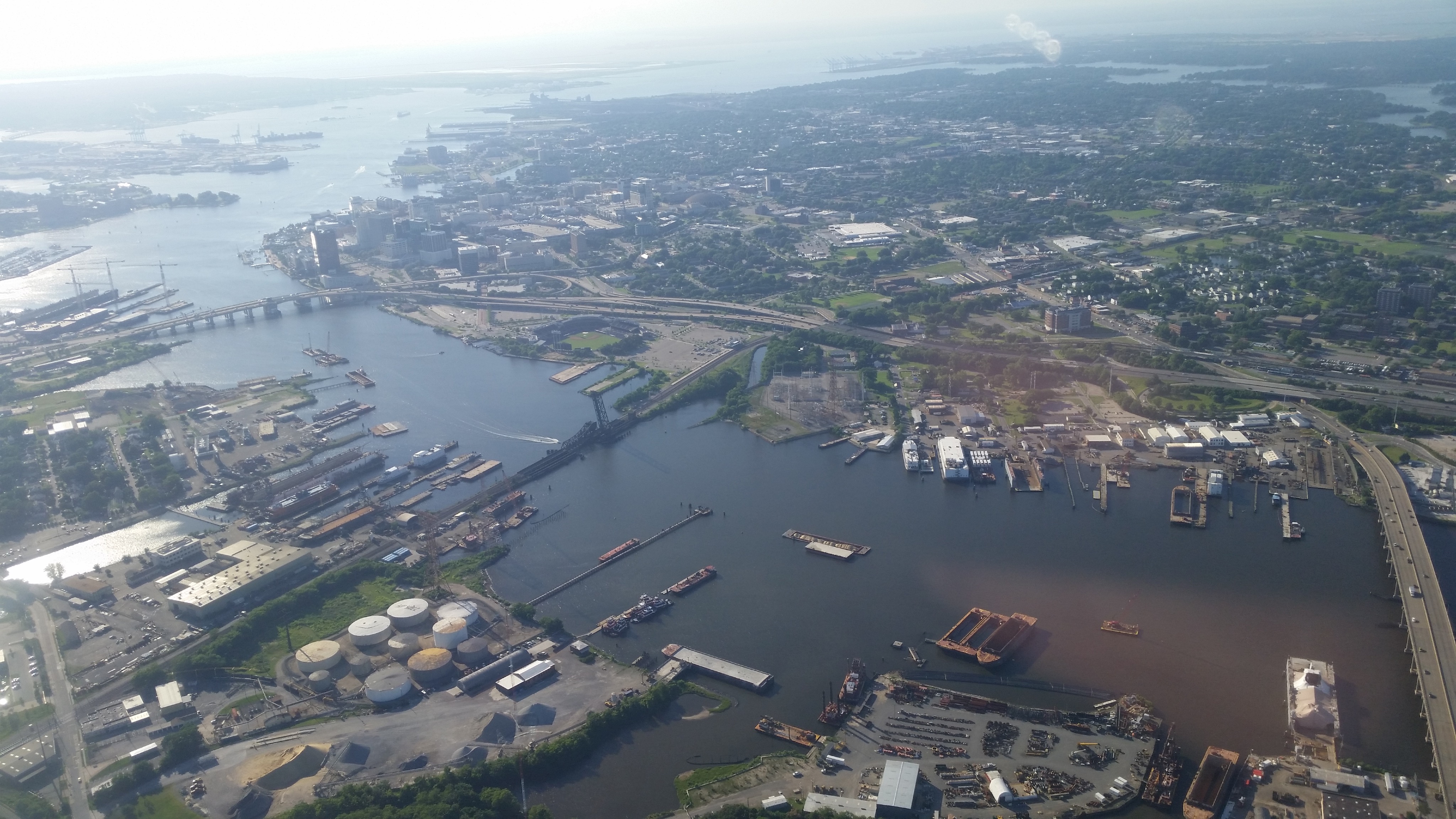 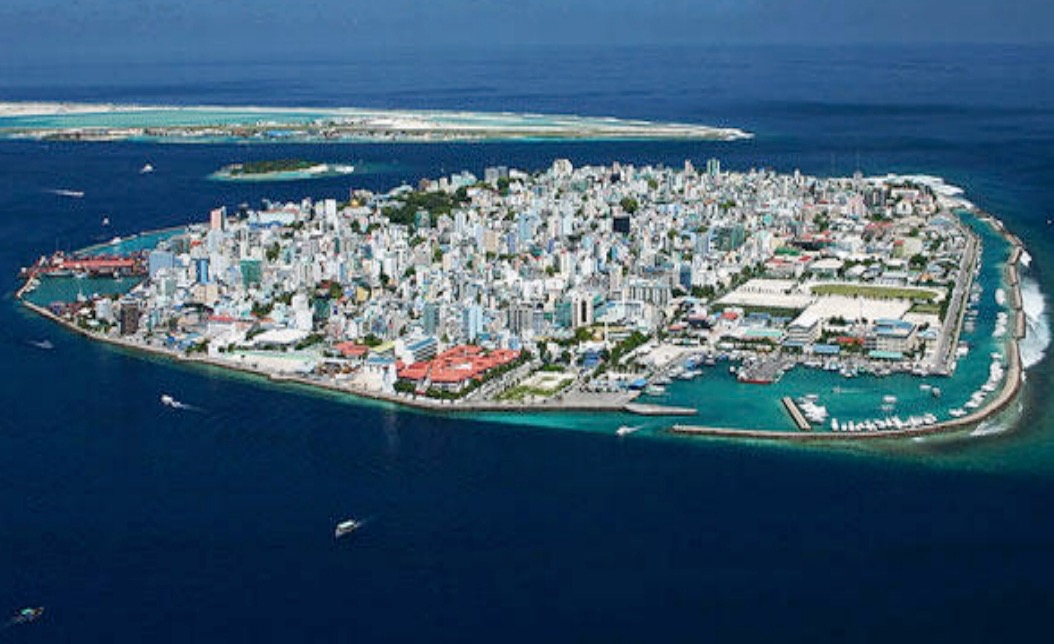 0             1             2             3             4 m
Sea level rise 
this century
Prognosis: Leaving the “Safe Operating Space” and into the Unknown
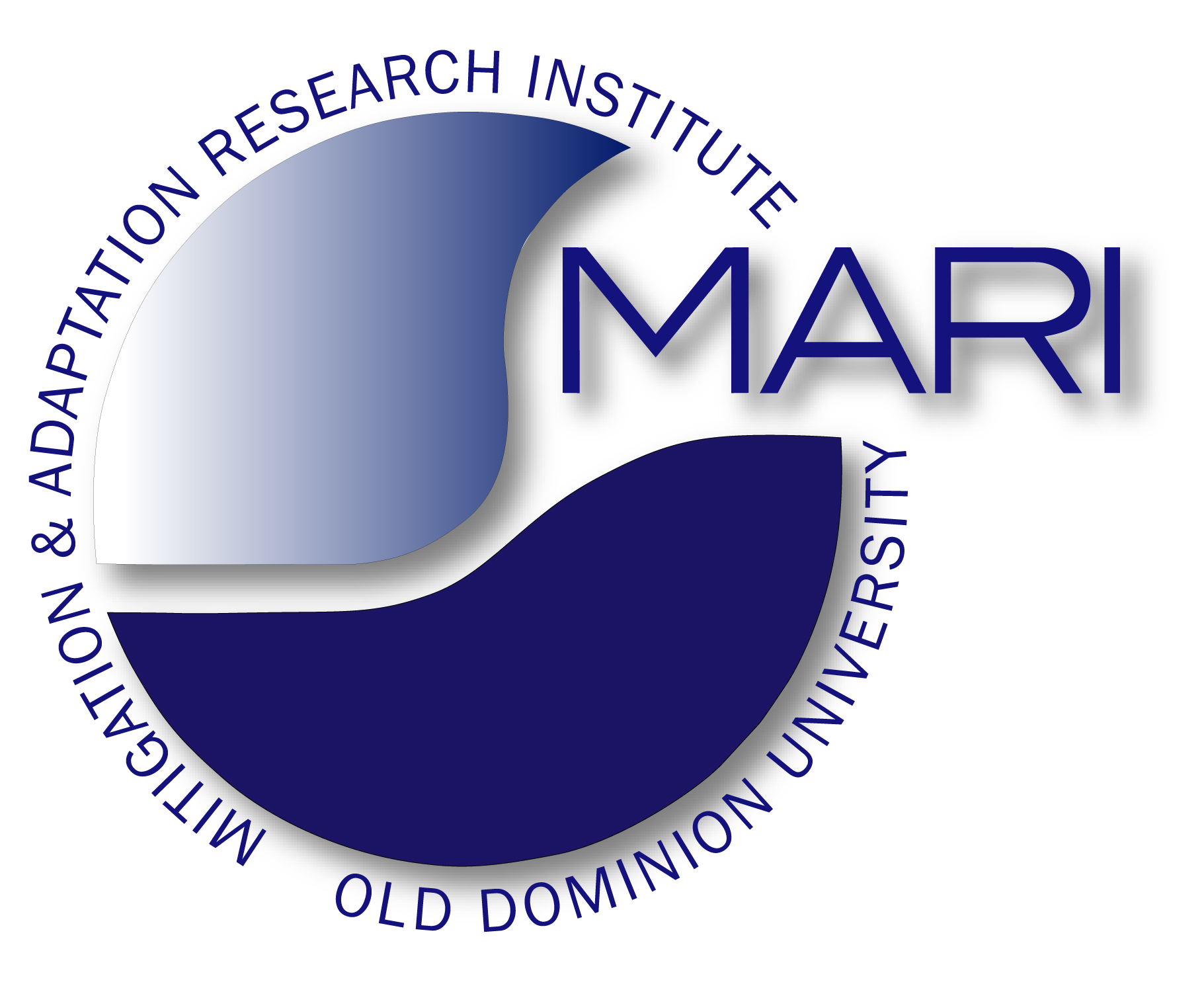 Assessing the risk …
Homo sapiens have a huge amount of data and knowledge
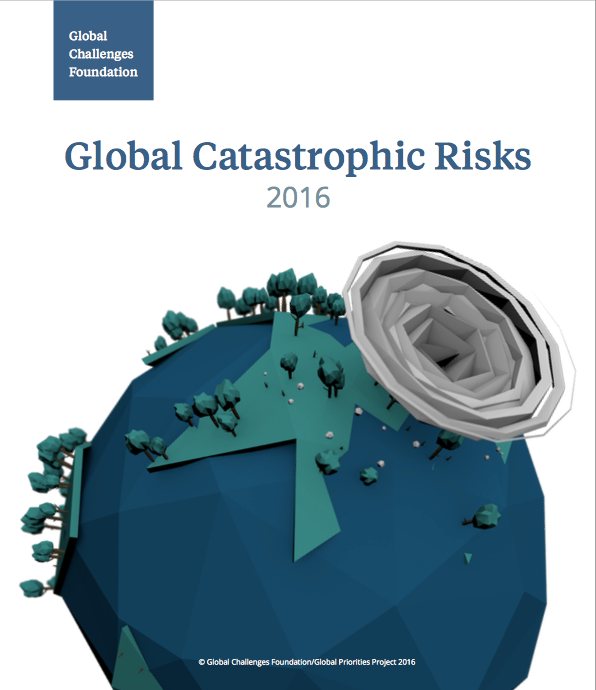 Prognosis: Leaving the “Safe Operating Space” and into the Unknown
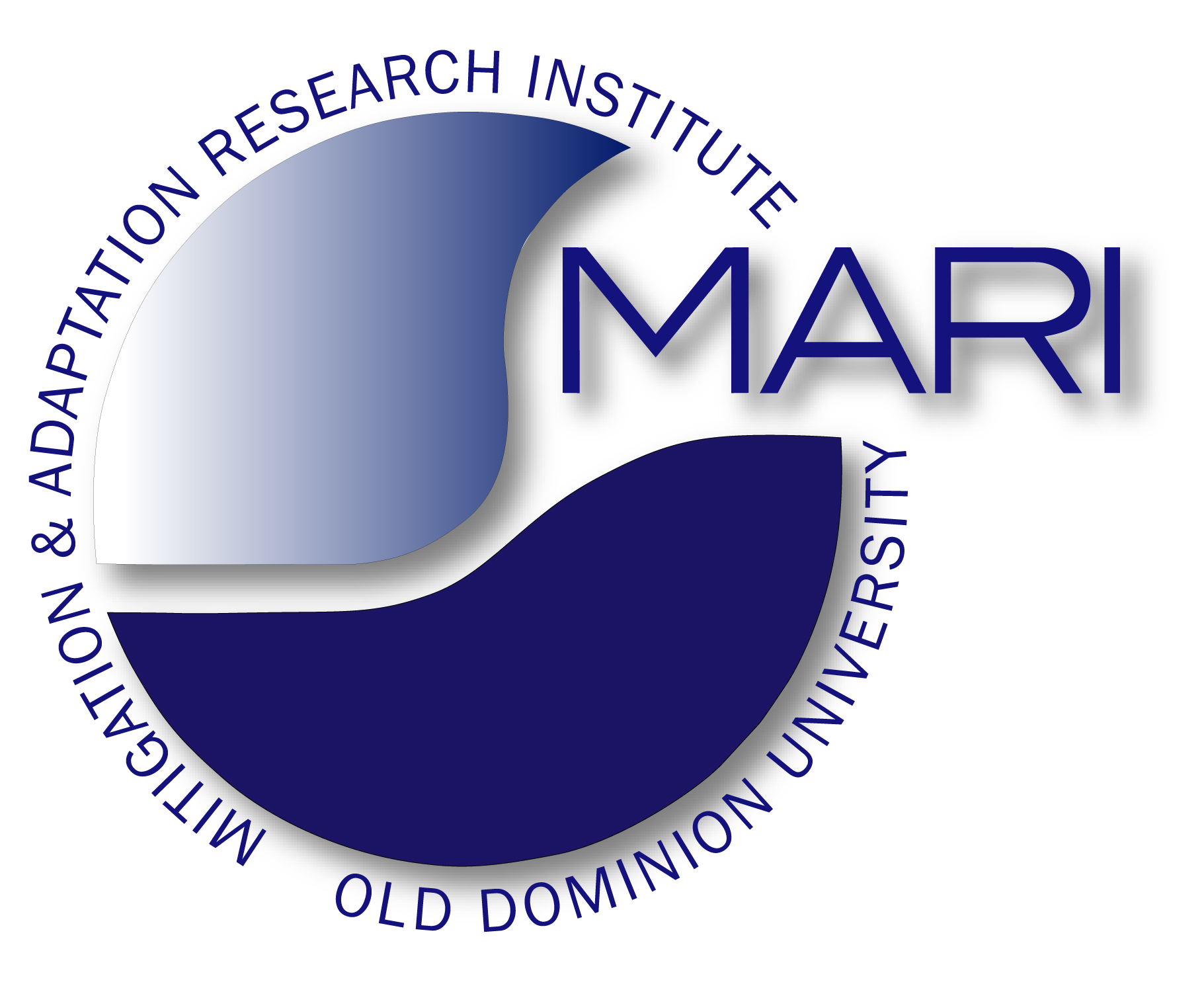 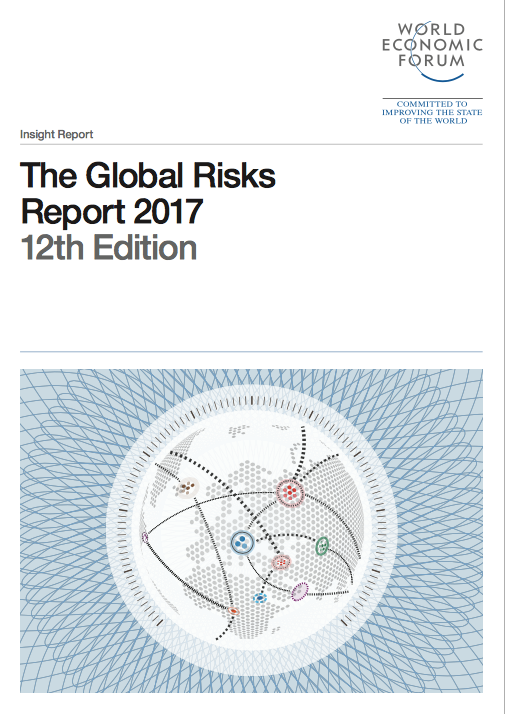 Assessing the risk …
Prognosis: Leaving the “Safe Operating Space” and into the Unknown
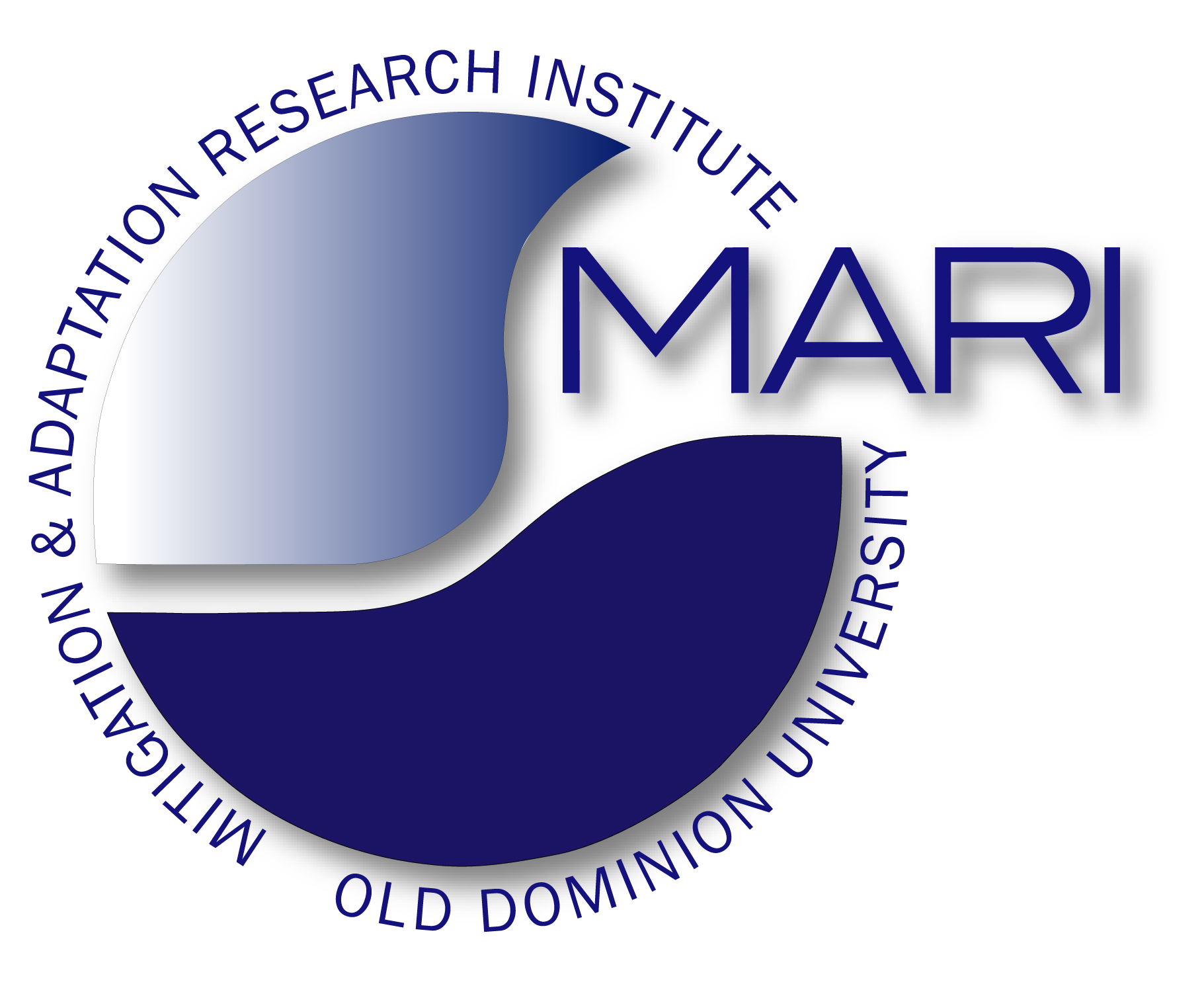 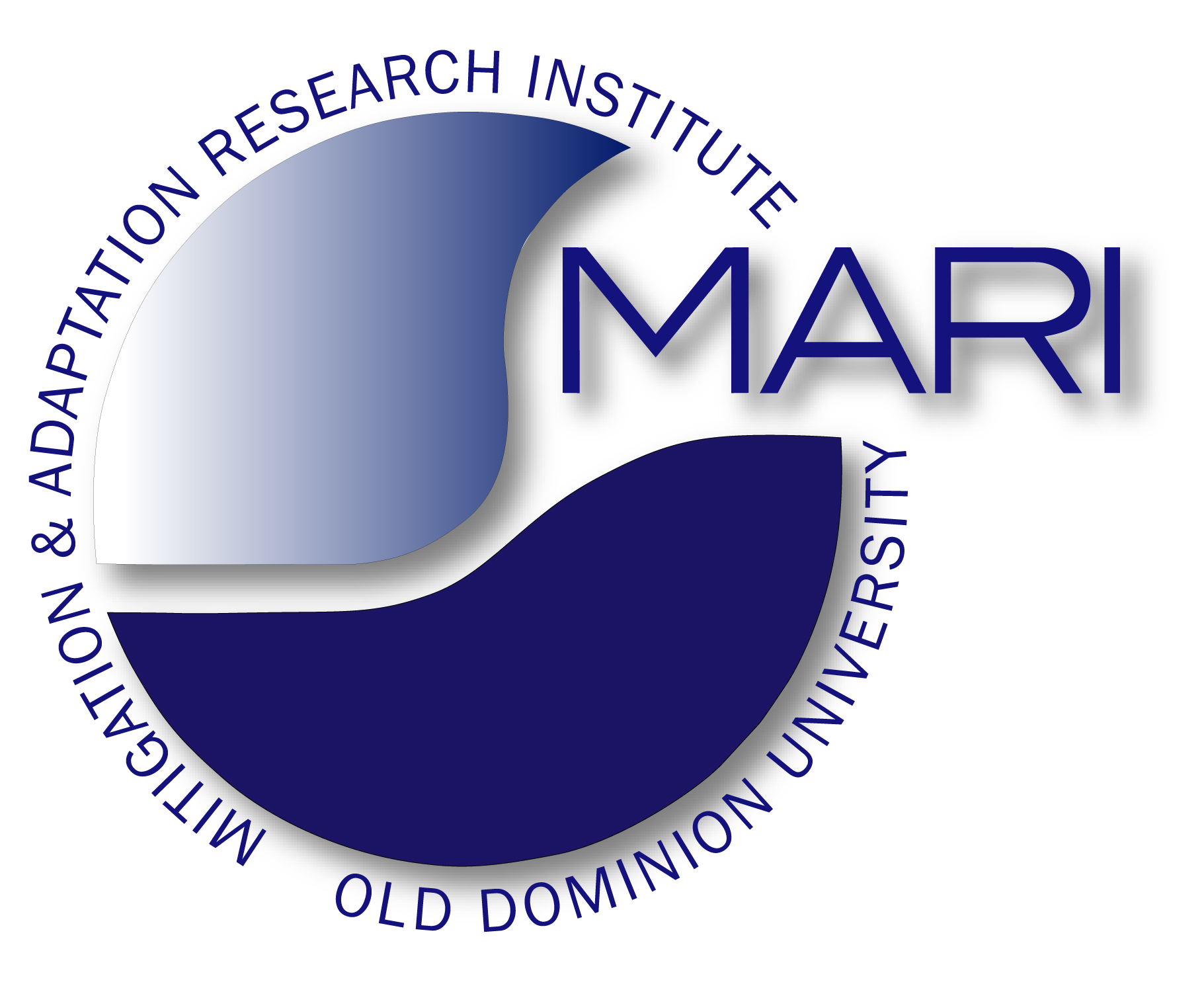 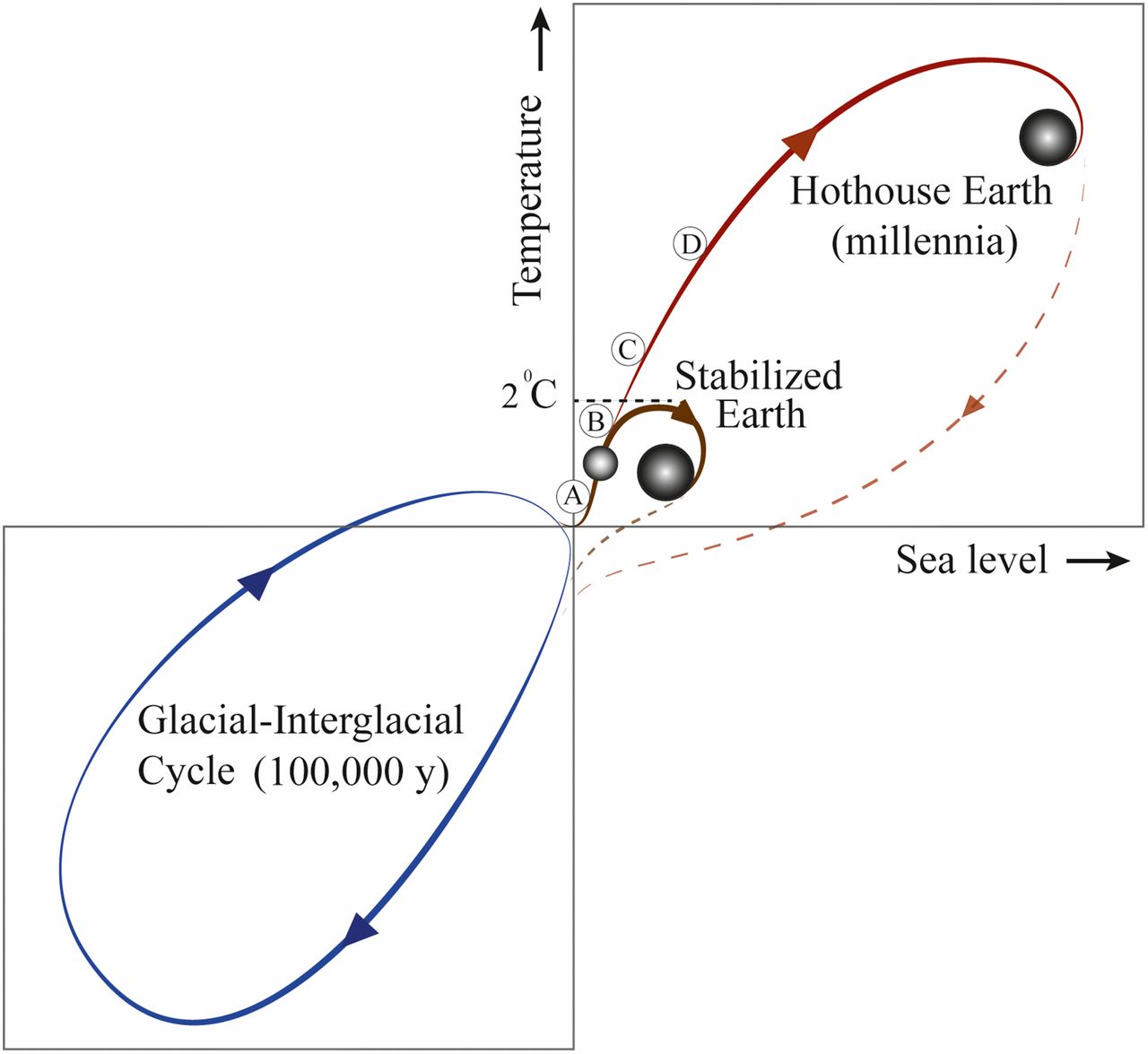 Prognosis: Leaving the “Safe Operating Space” and into the Unknown
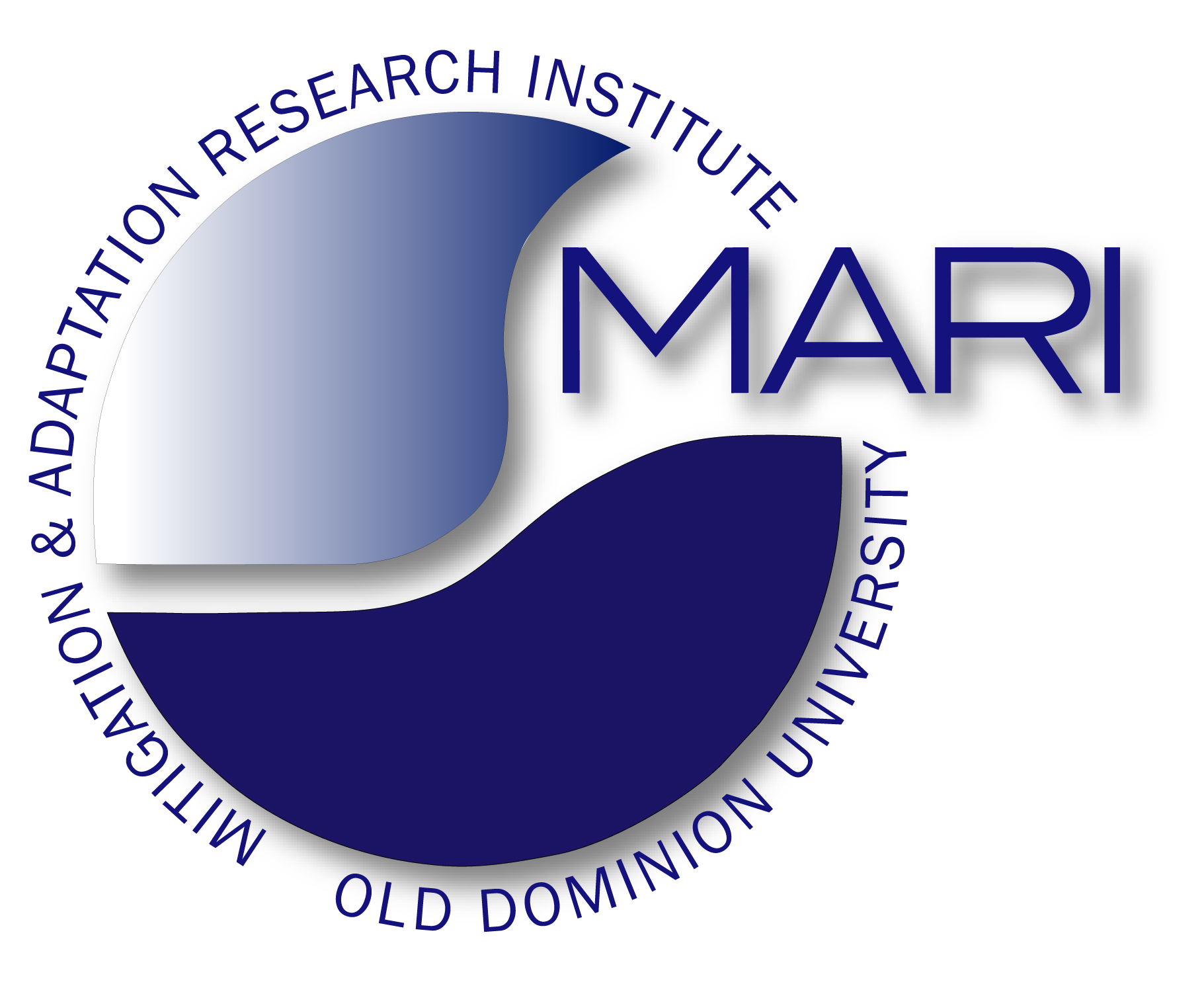 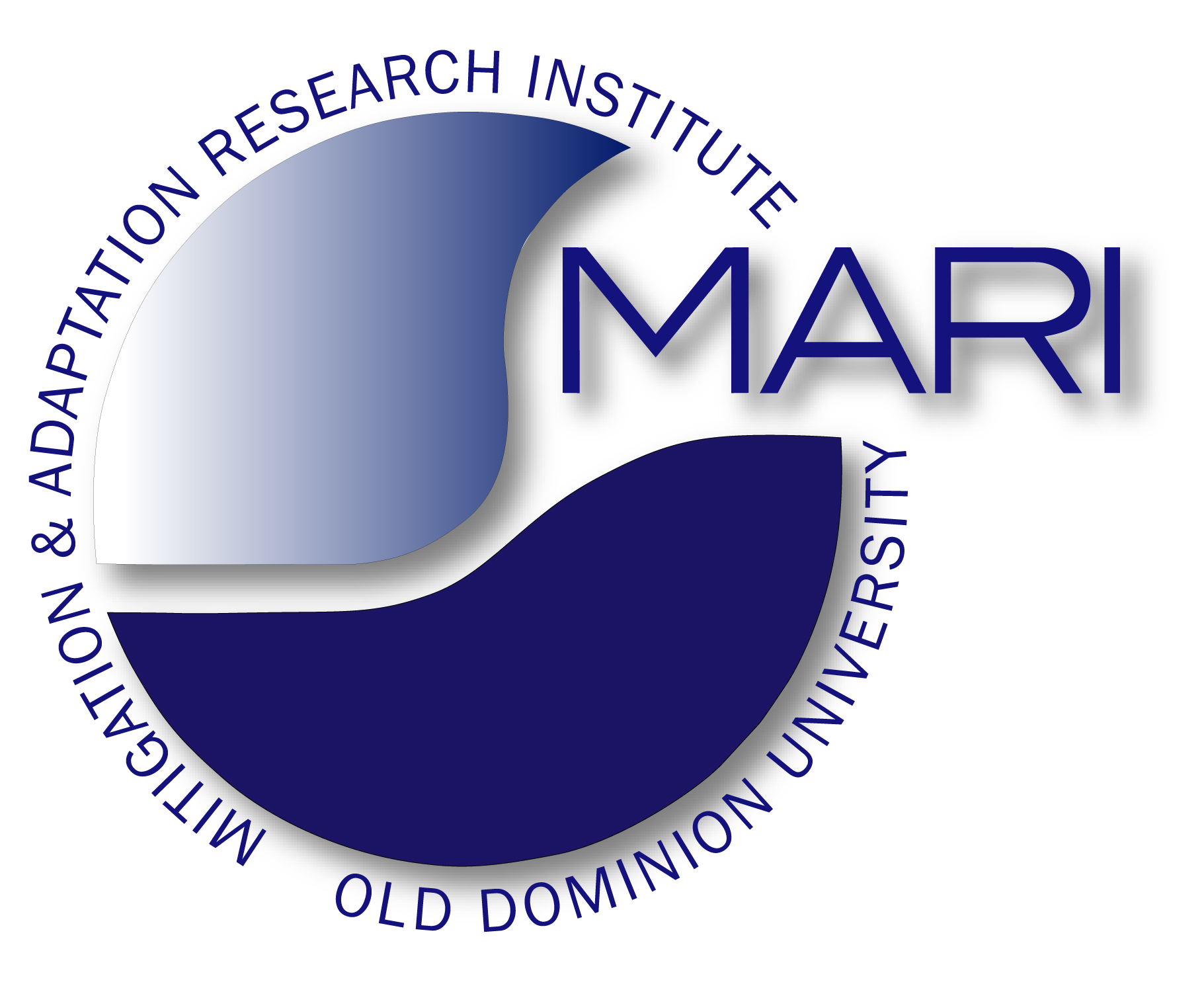 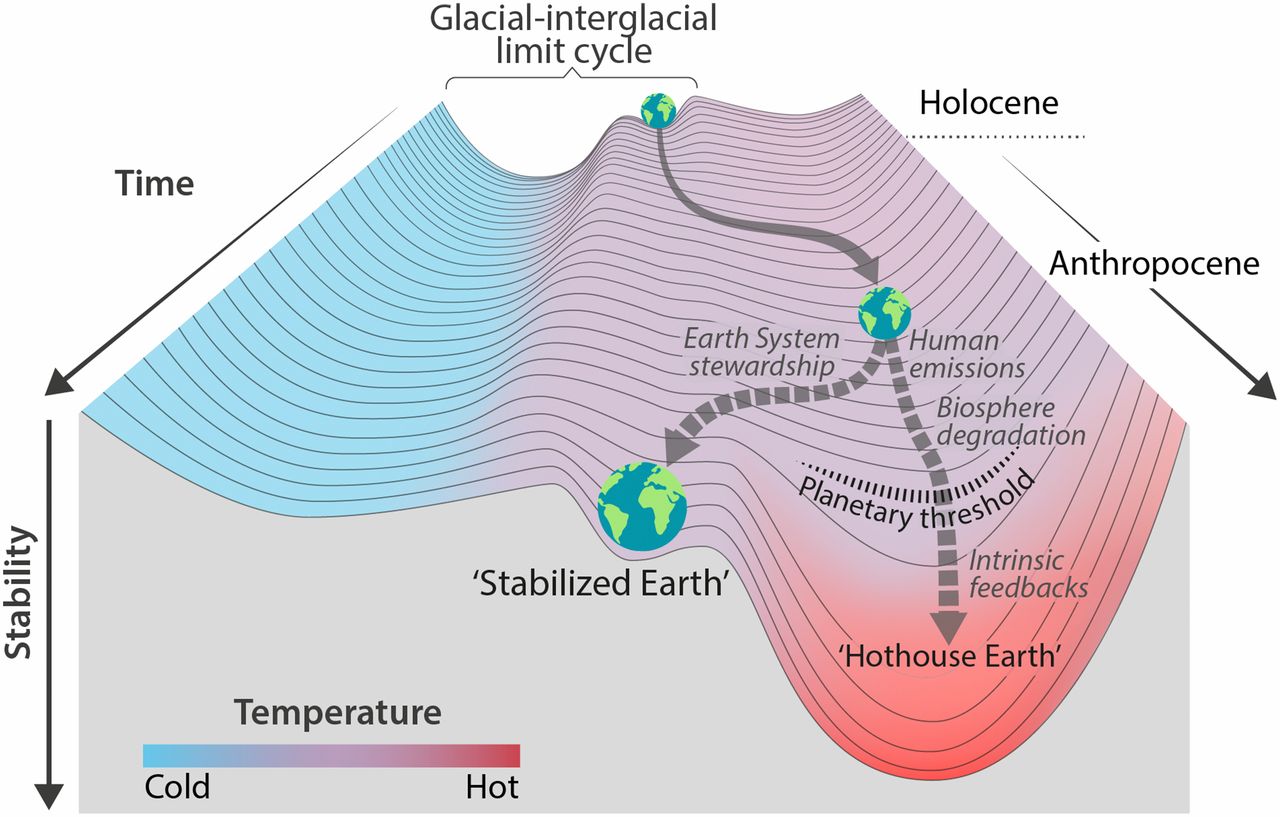 Anthropocene or
Post-Holocene?
Prognosis: Leaving the “Safe Operating Space” and into the Unknown
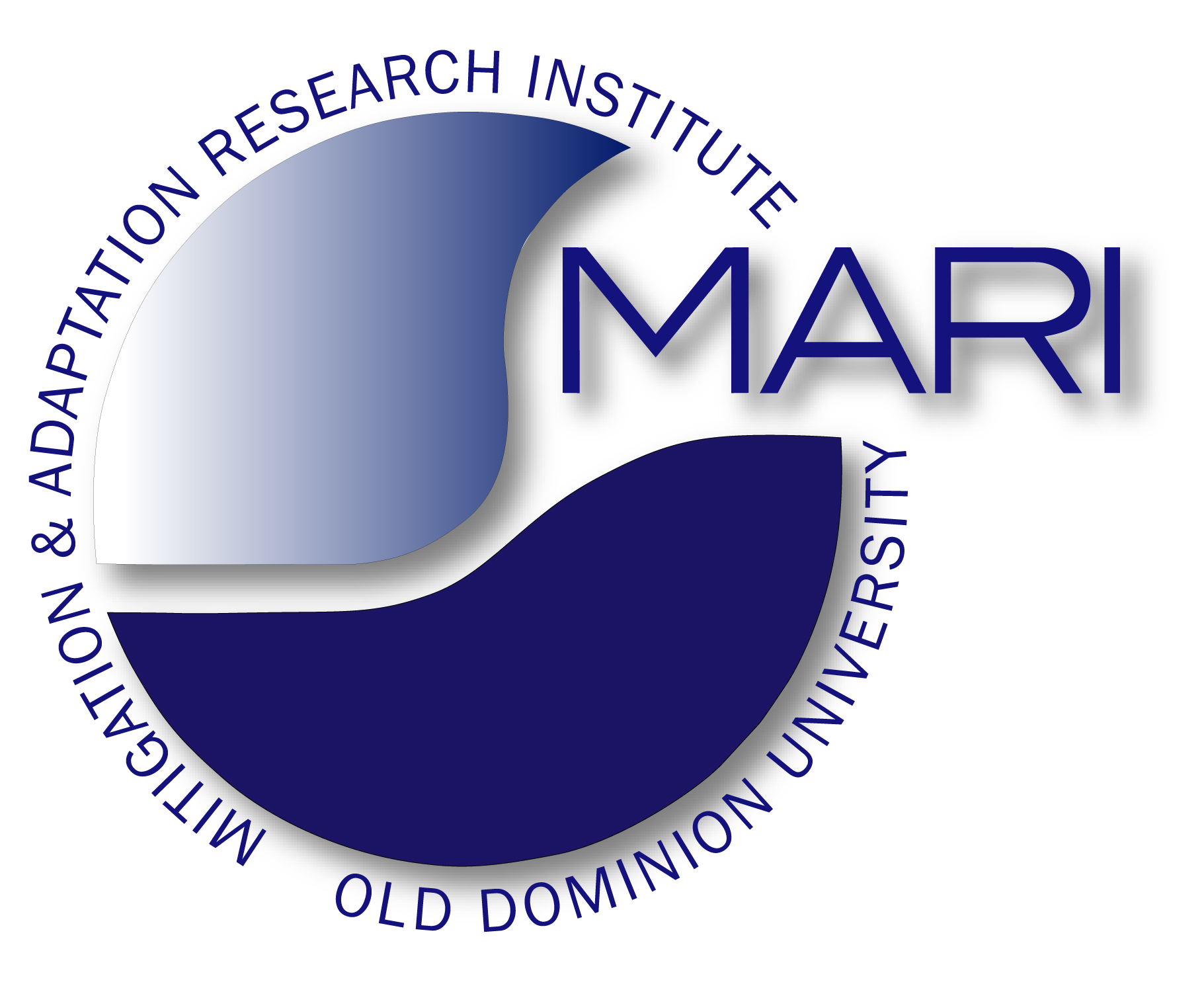 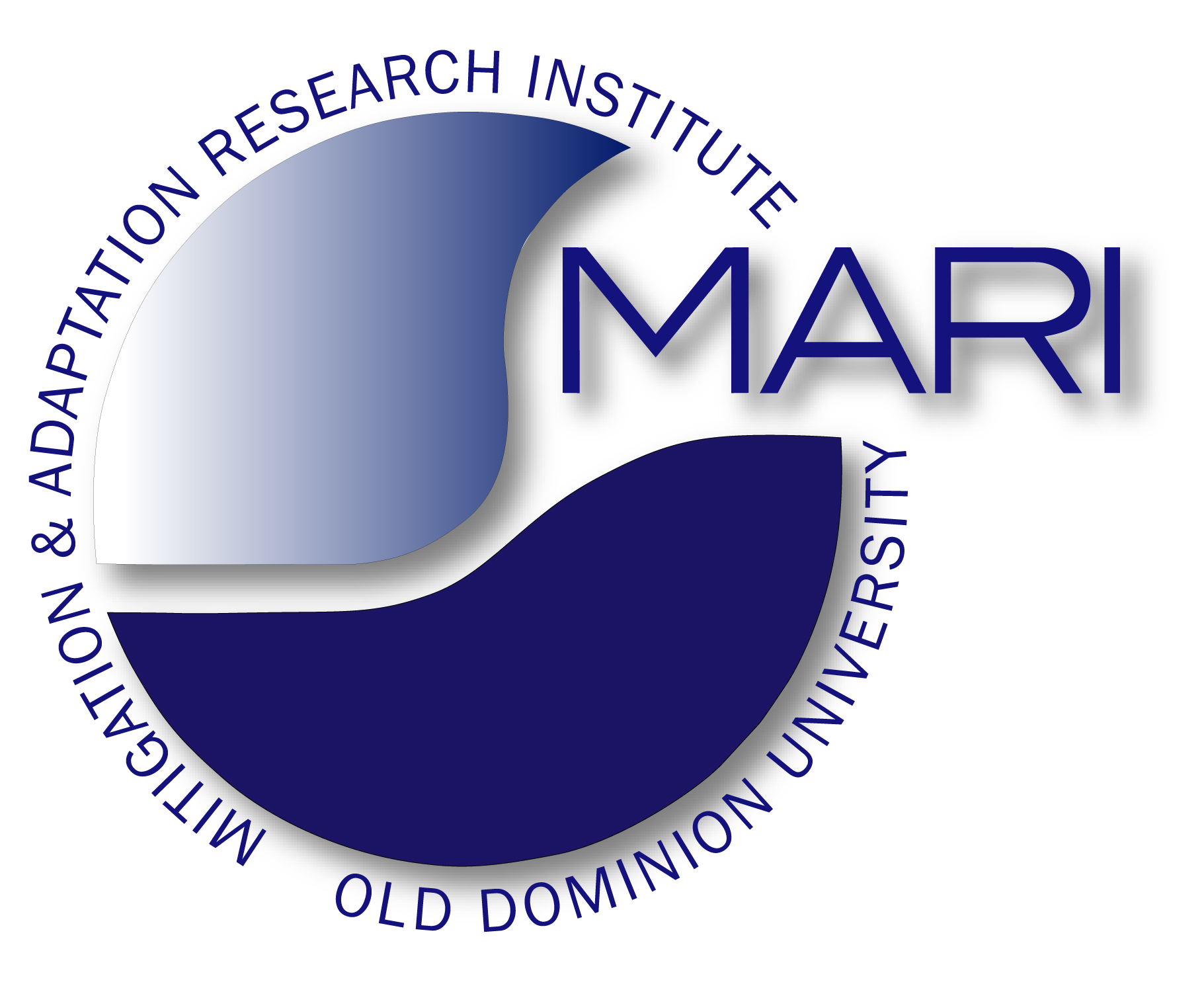 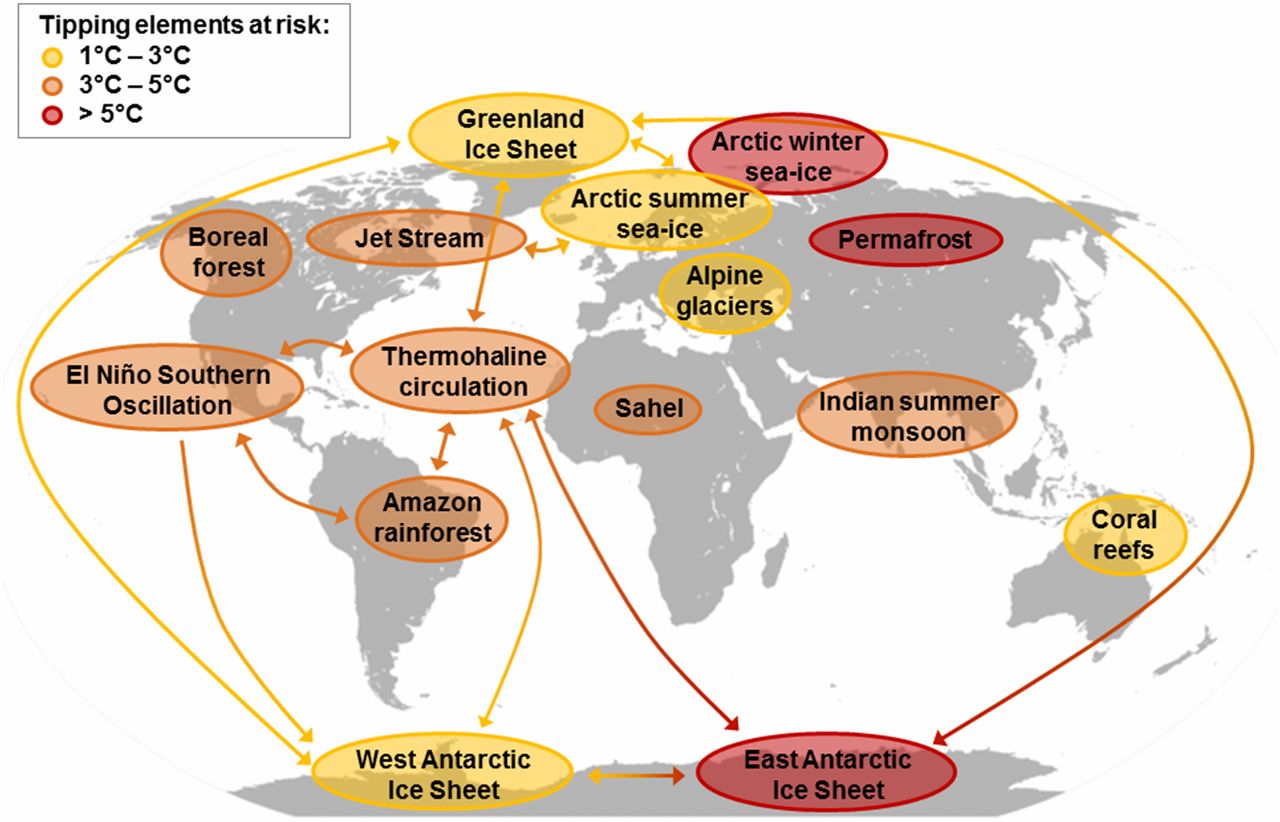 Extinction of mammals and birds
Extinction of insects
Is the Success Story of Homo sapiens going to continue?
Loss of soil
Prognosis: Leaving the “Safe Operating Space” and into the Unknown
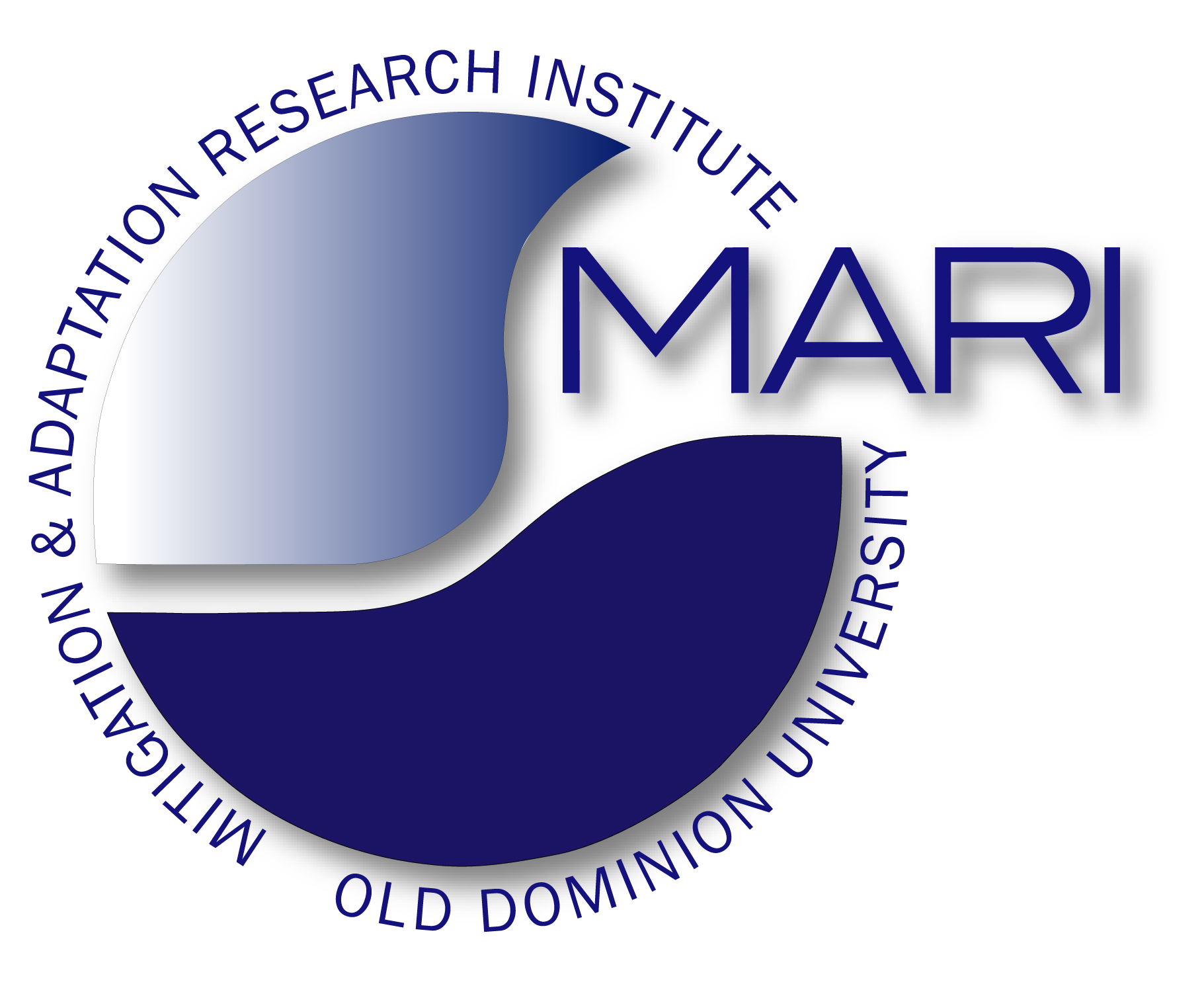 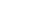 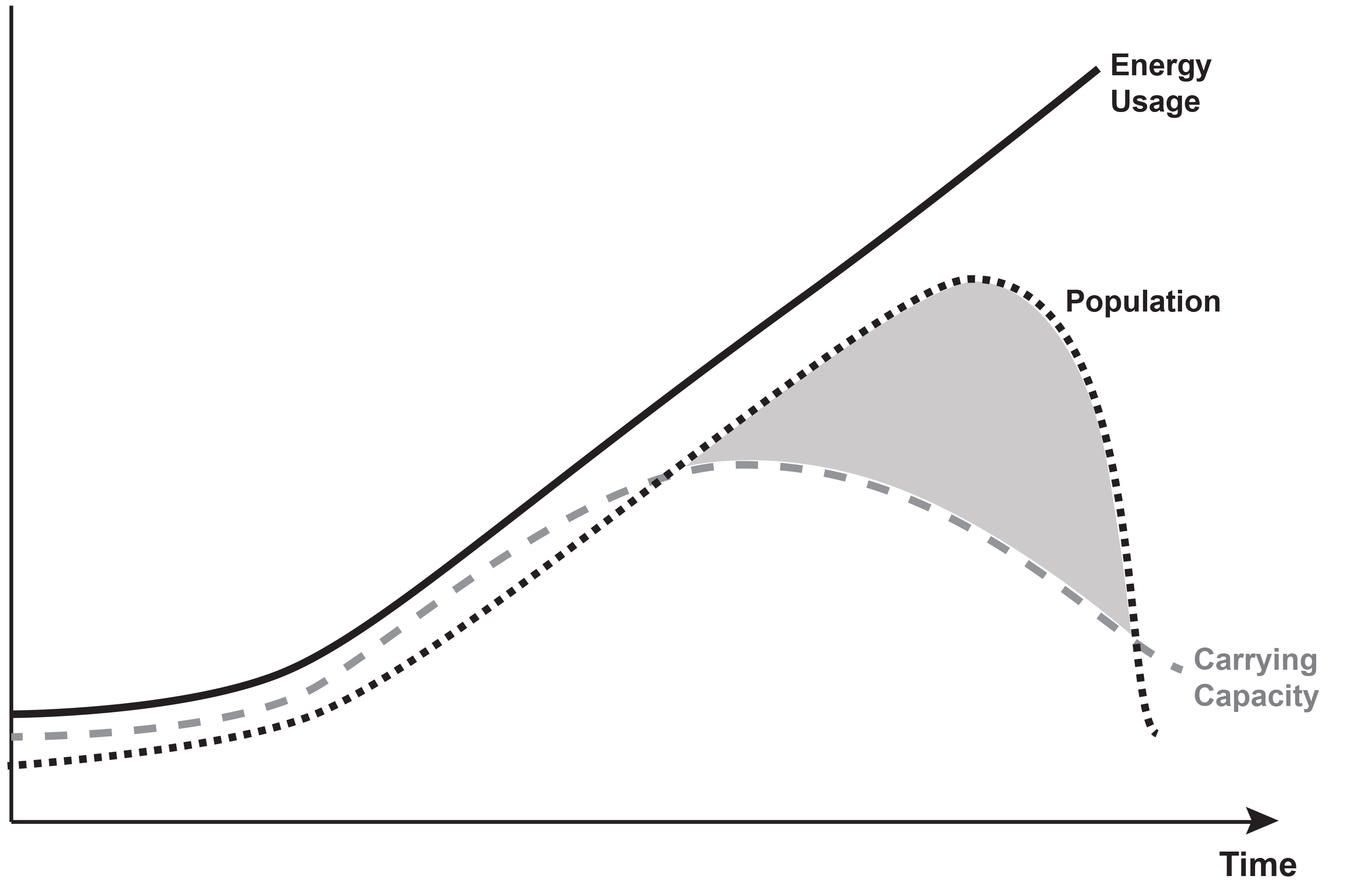 Tipping Point: Population growth and carrying capacity
Plag, 2019
Archetypal futures
Prognosis: Leaving the “Safe Operating Space” and into the Unknown
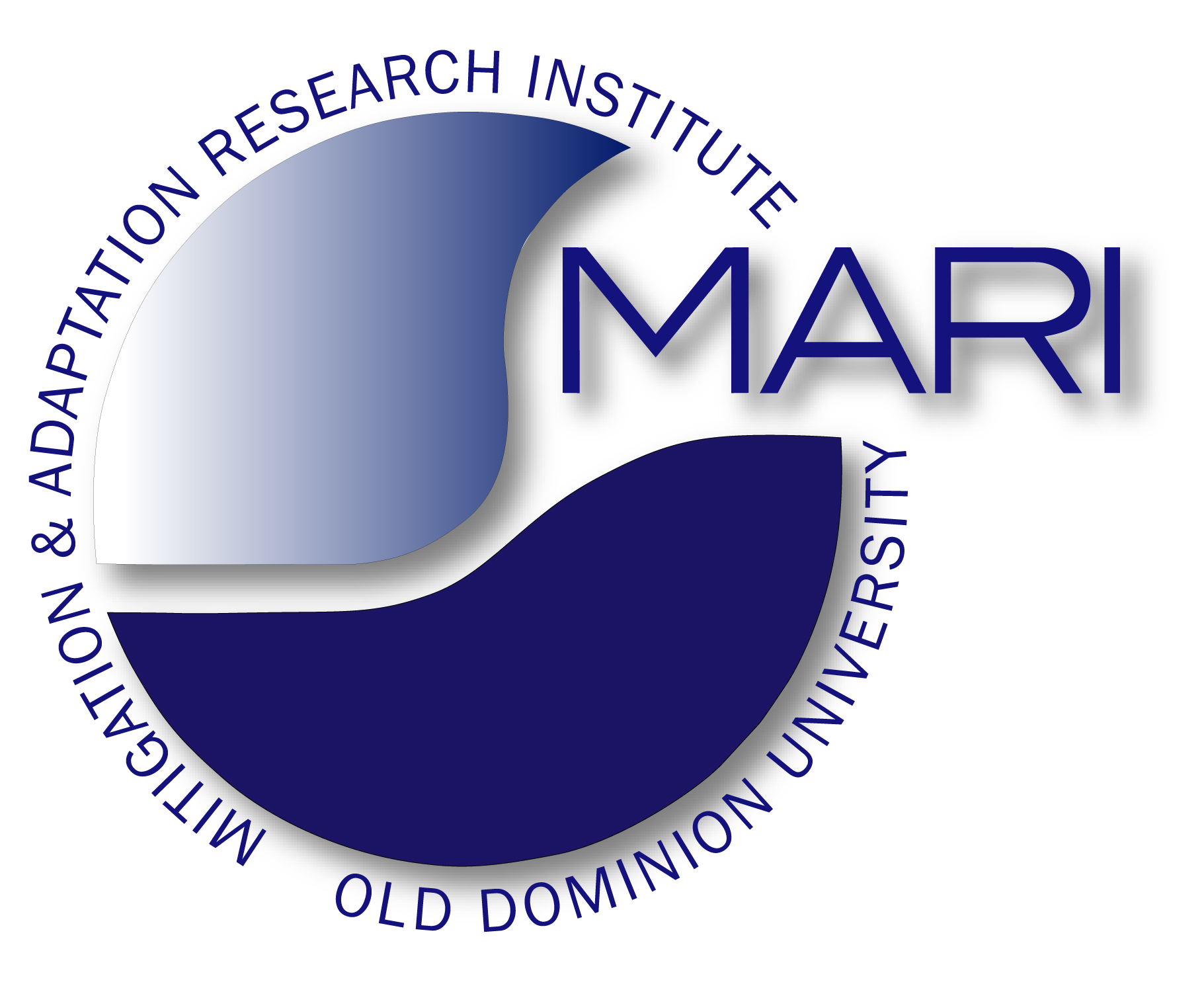 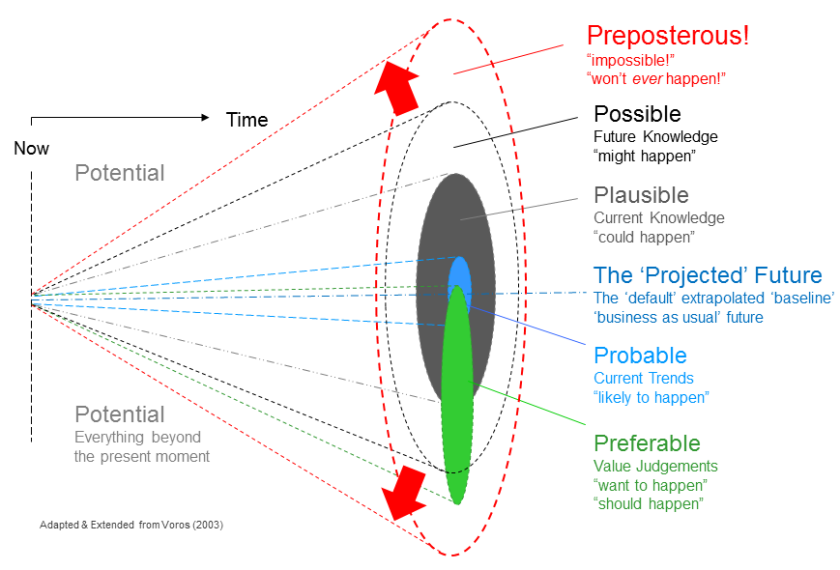 Spectrum of Possible Futures
Collapse
Continue
Jem Bendell’s “Deep Adaptation”: Who do we want to be after the unavoidable social collapse?
Discipline
Past
Transformation
Dator, 2009;
Bengtson, 2018
Voros, 2003, 2012
Key Points
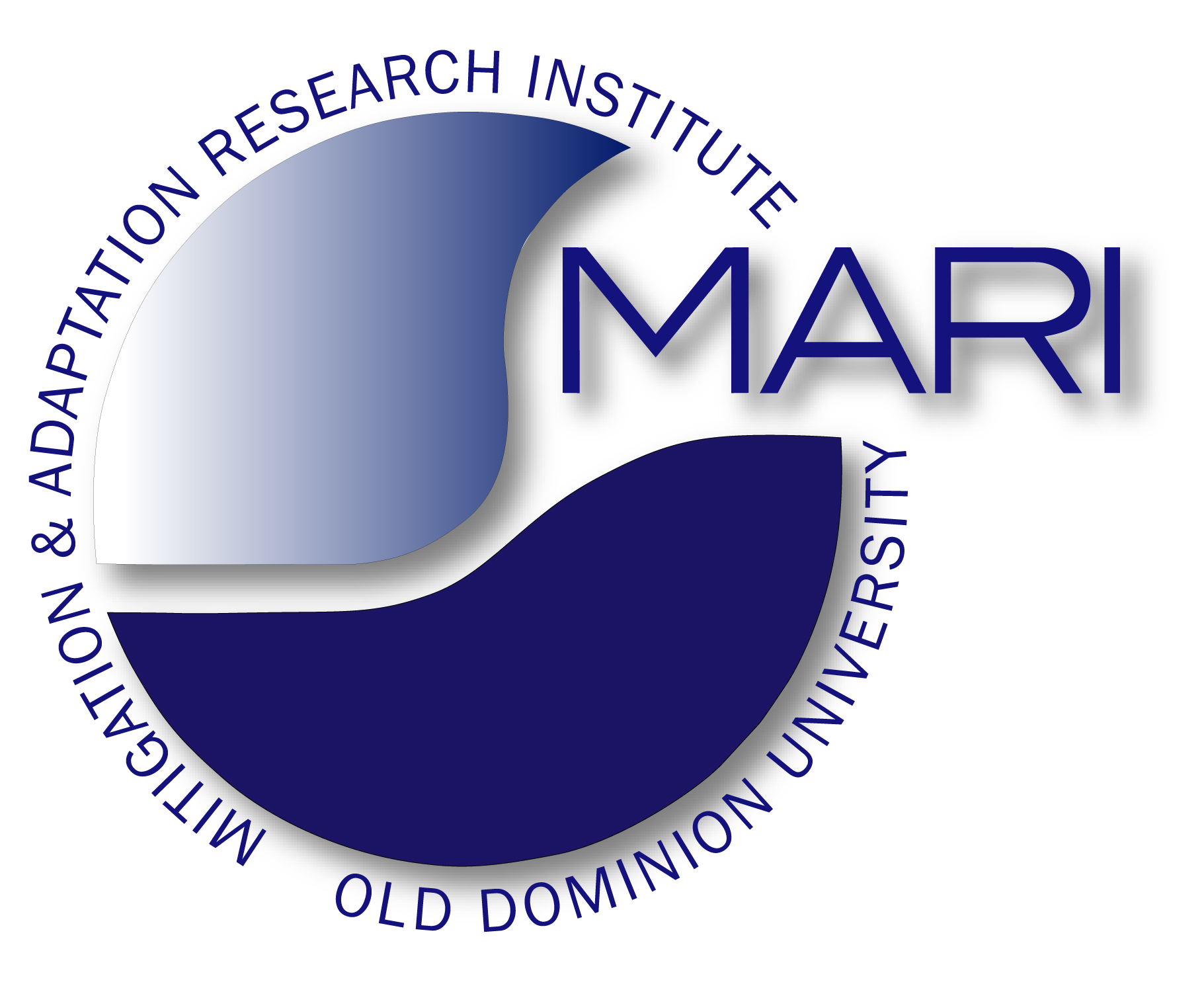 Baseline
During the Holocene, climate and sea level were exceptionally stable.
The Holocene was a “safe operating space for humanity” allowing the emergence of a dominant species
Syndrome
During the last few hundred years, humanity has made large and rapid planetary changes, accelerated existing and introduced new flows in the planetary physiology.
The system is outside the “normal range” and in the dynamic transition into the Post-Holocene.
Diagnosis
Easy access to seemingly unlimited energy allowed humans to accelerate flows in the Earth’s life-support system and sustain rapid population growth and increasing demands.
The new mainstream economic model and a changed global order has turned humans into the “Anthropogenic Cataclysmic Virus” (ACV) in the Earth’s life-support system.
Prognosis
The planet is heading rapidly towards tipping points and a very different system state (Post-Holocene, Anthropocene, Pyrocene, …).
Our knowledge is changing rapidly; the risk is very high; foresight is needed.
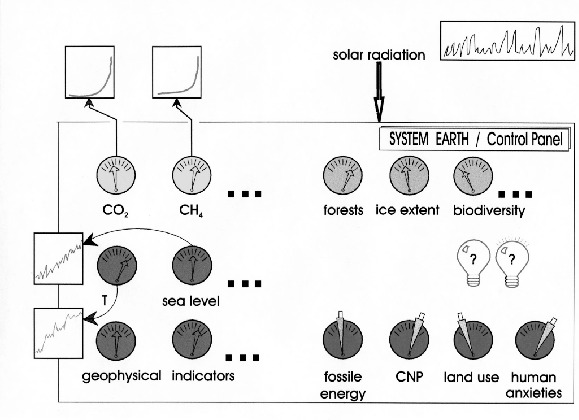 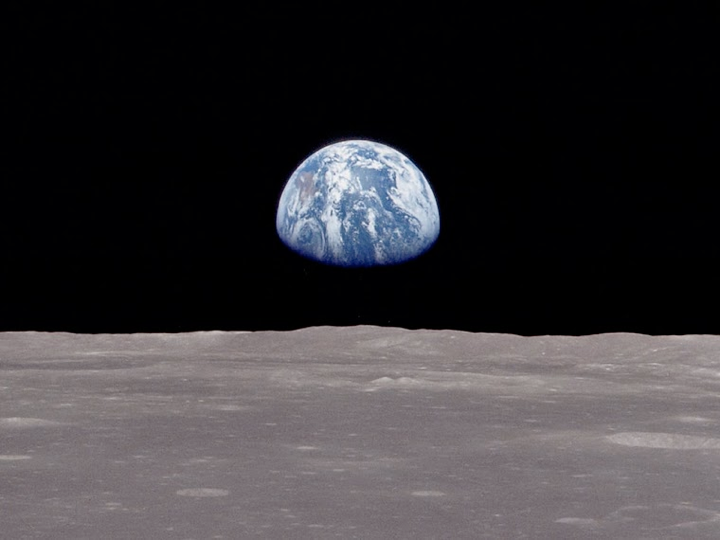 The planetary life-support system is rapidly degrading and overheating; ; They are heading for a mono-species  system
A few humans keep accumulating “wealth” while destroying the life-support system of all
Humans’ system knowledge increases, and for the first time, they can see the control levers, knobs and switches that drive the Earth system
But they don’t have the control panel, the cockpit to control and operate the system
Plag, 2000
Before we leave, a recommendation for humanity …
Importantly, 
they discount the future;
they don’t have a design plan; 
there is no planetary governance to take the system to a future desirable for Homo sapiens
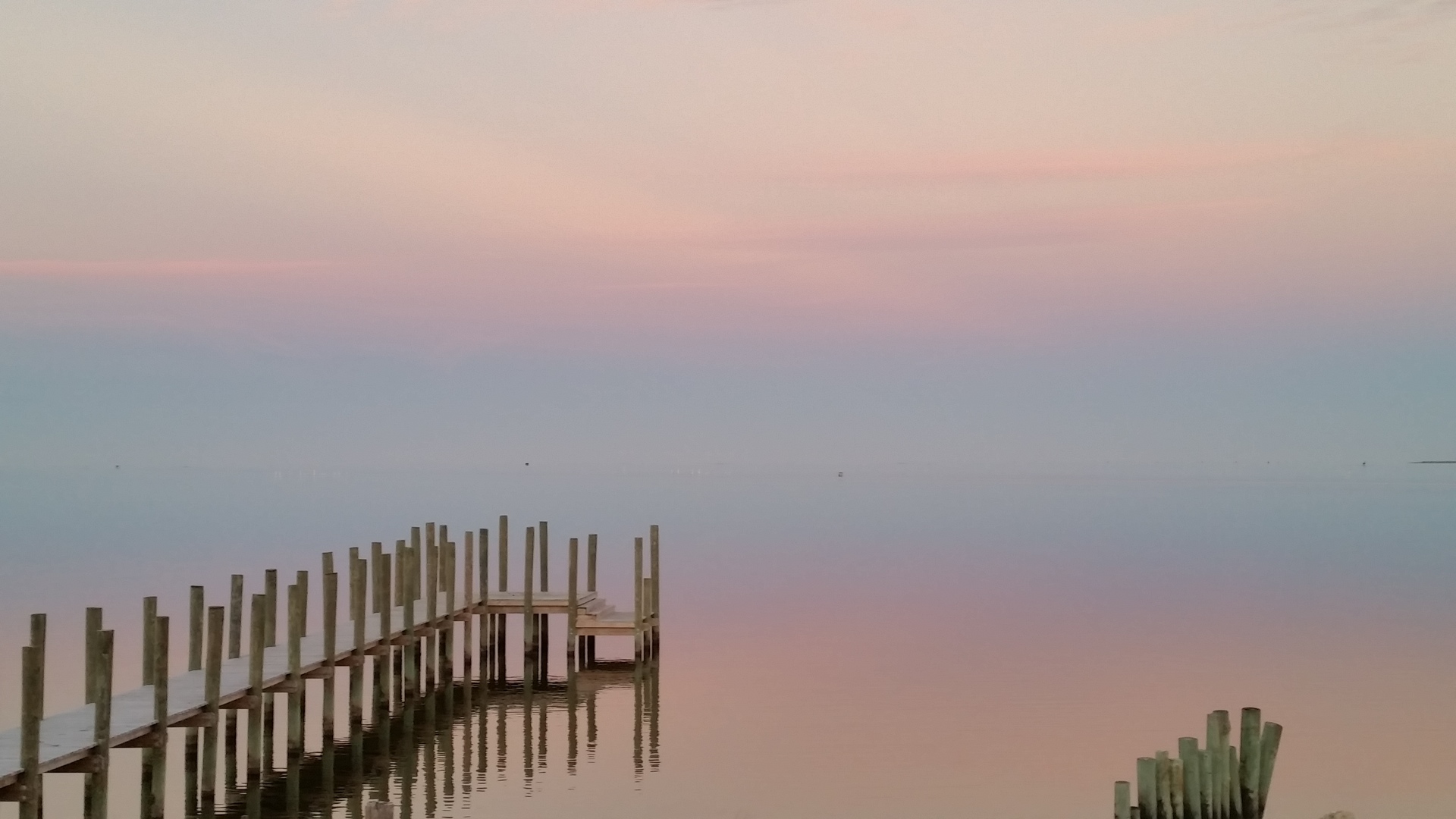 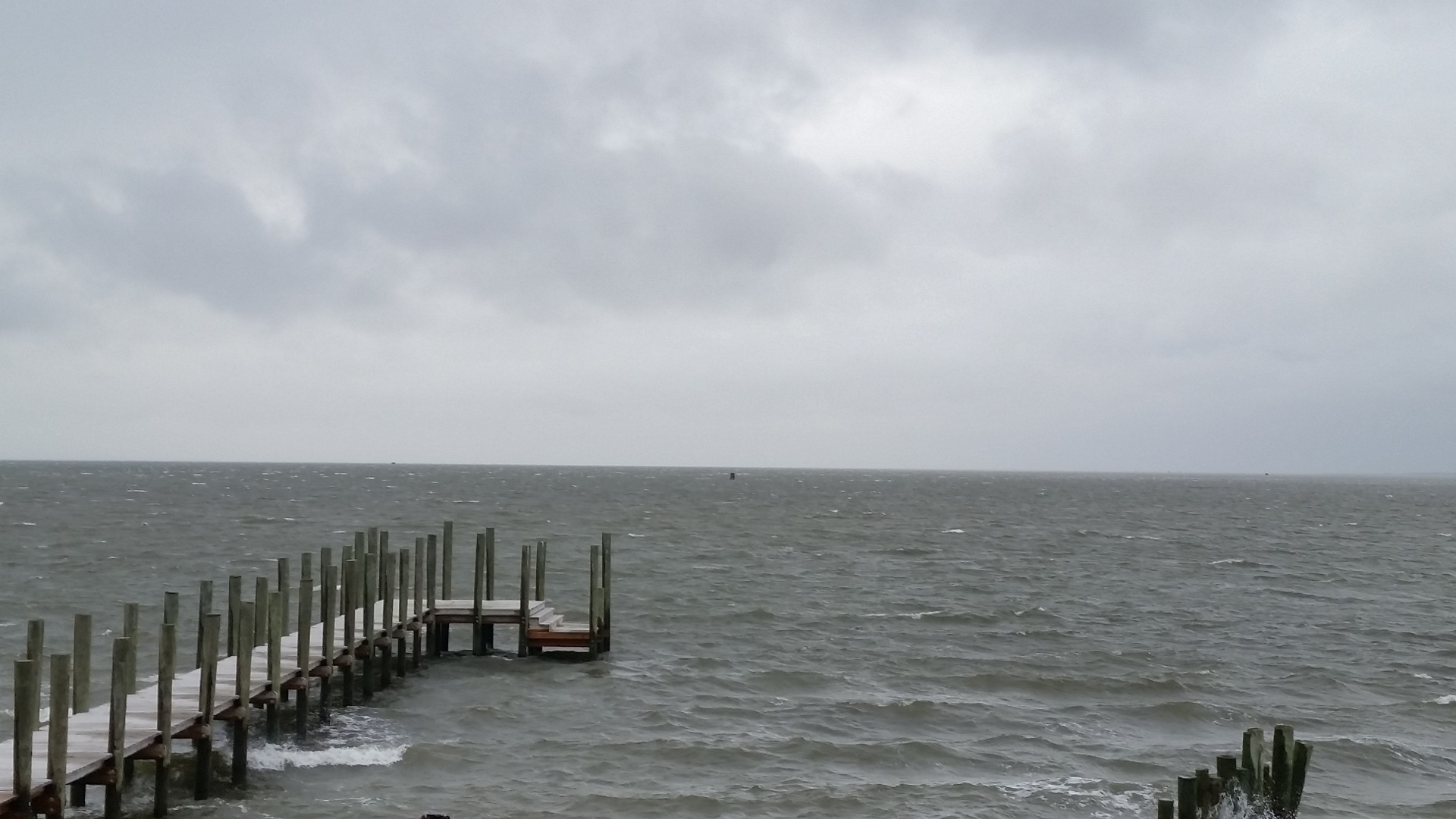 Modern Climate Change: A Symptom of a 
Single-Species High-Energy Pulse
Contents
The Baseline: Past Climate Changes
The Syndrome: Modern Climate and Global Change
The Diagnosis: A new Economy and Global Order
The Prognosis: Leaving the “Safe Operating Space” and into the Unknown
The Therapy: A new Ethics, Economy, and Global Governance
Hans-Peter Plag
February 9, 2016
The Therapy: A new Ethics, Economy, and Global Governance
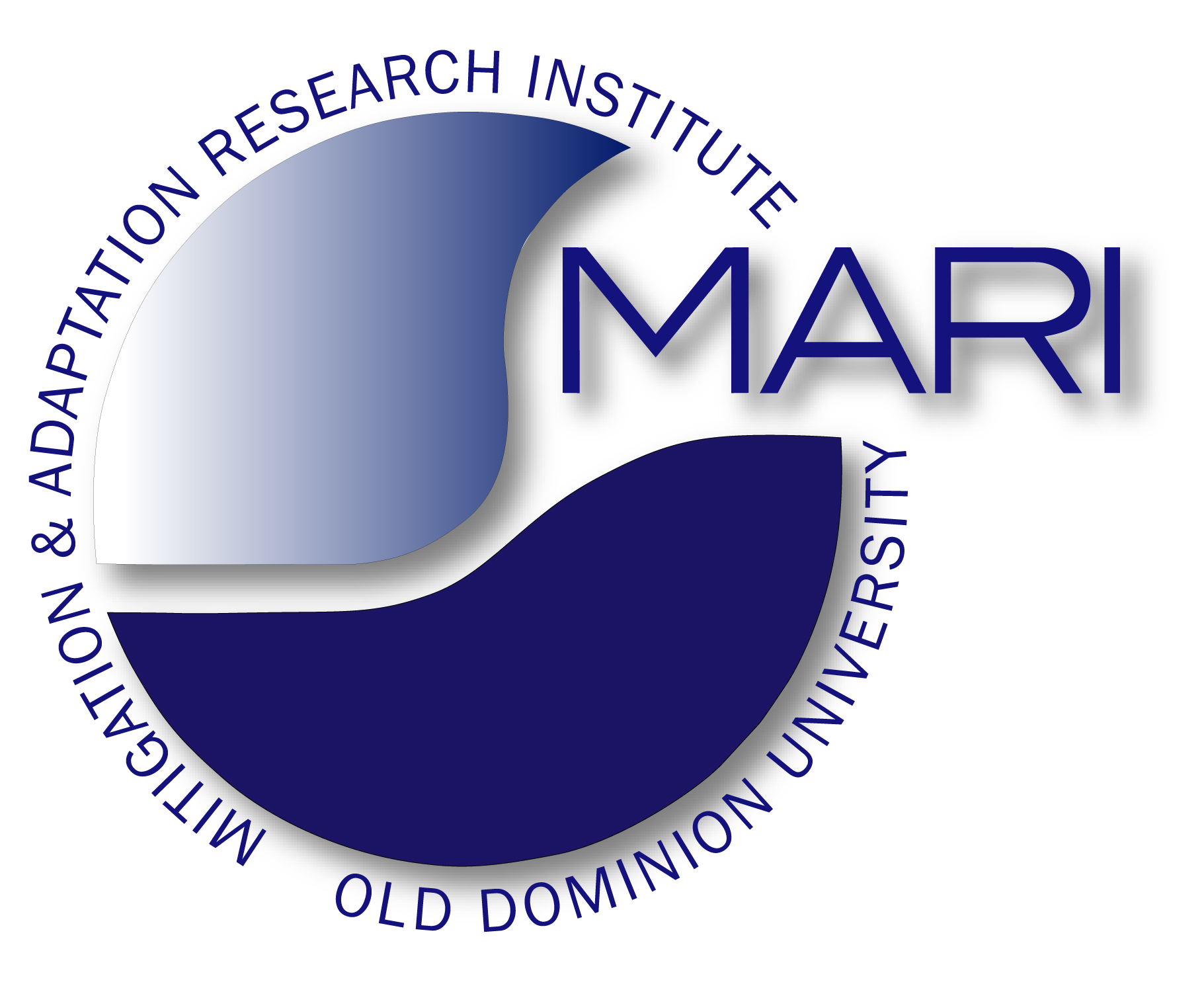 The Therapy: A new Ethics, Economy, and Global Governance
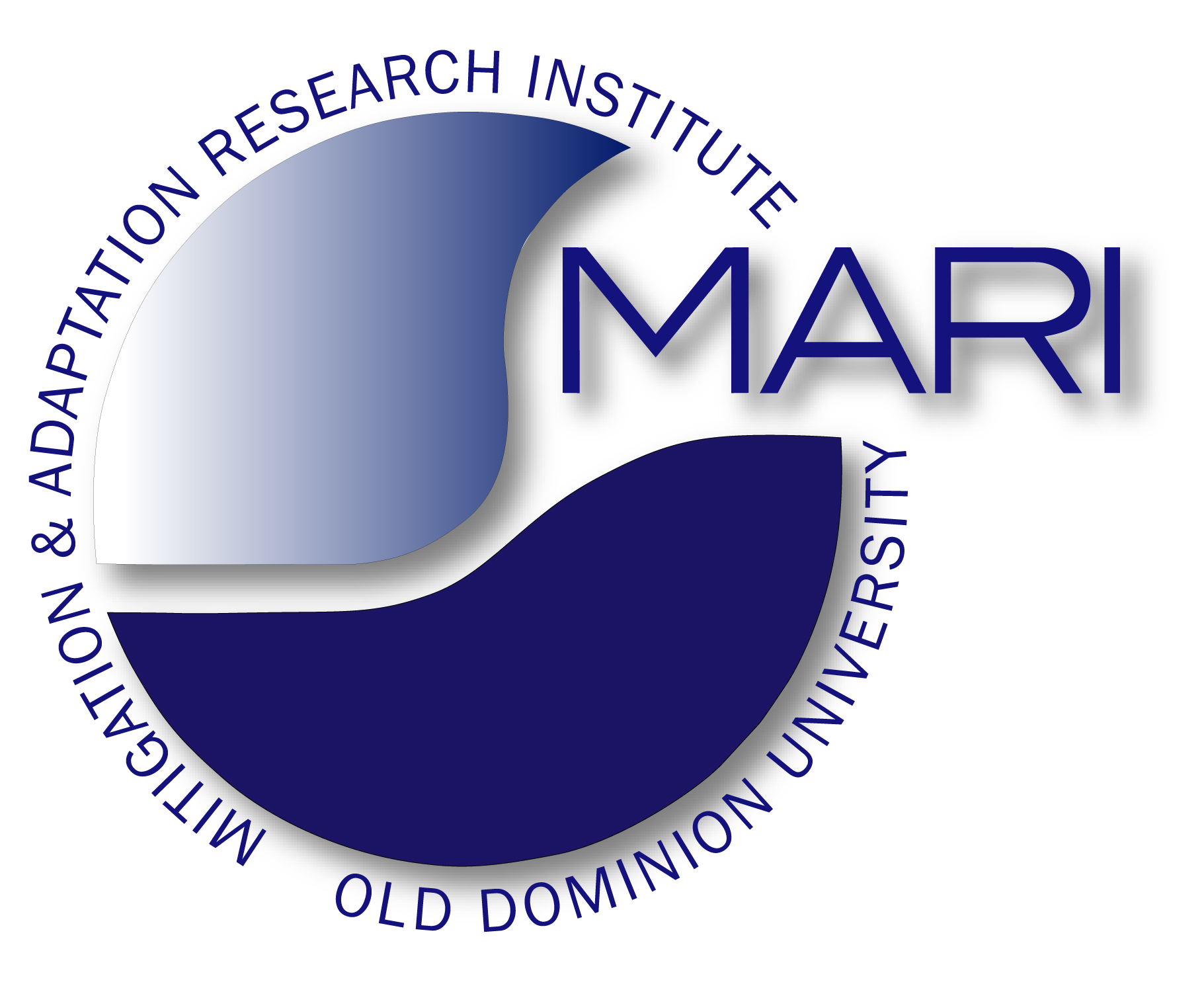 The Therapy: A new Ethics, Economy, and Global Governance
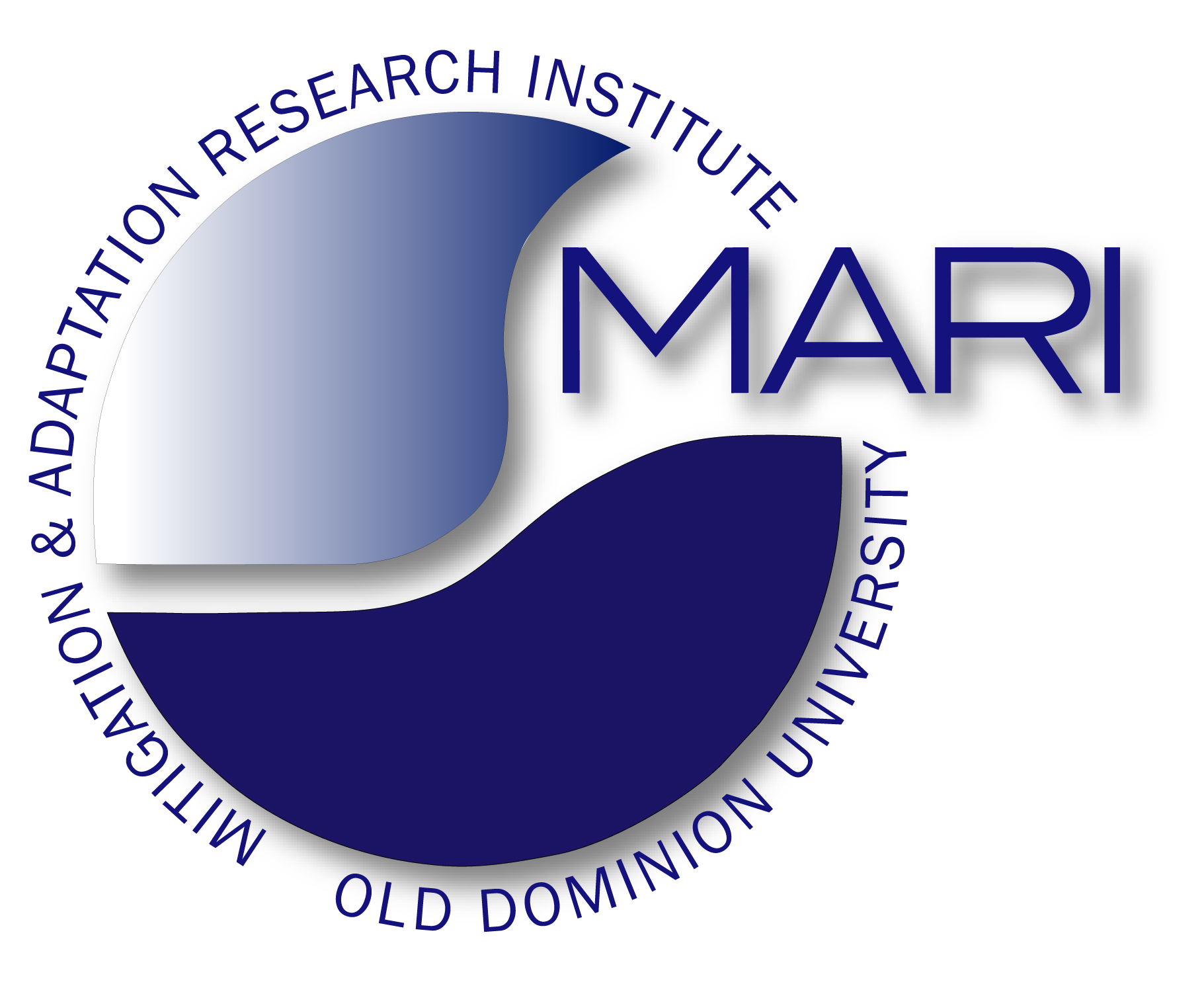 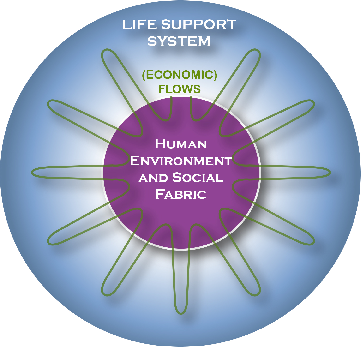 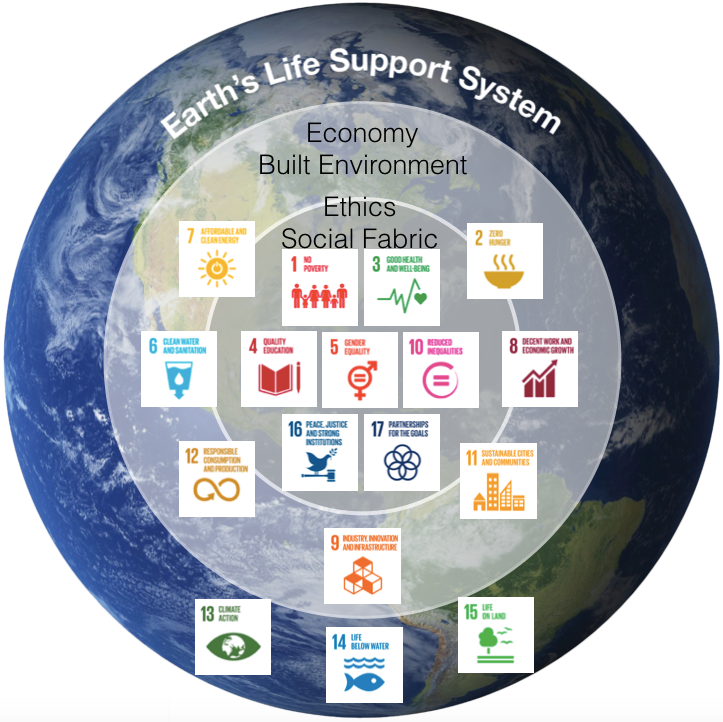 Plag and Jules-Plag, 2019
The Therapy: A new Ethics, Economy, and Global Governance
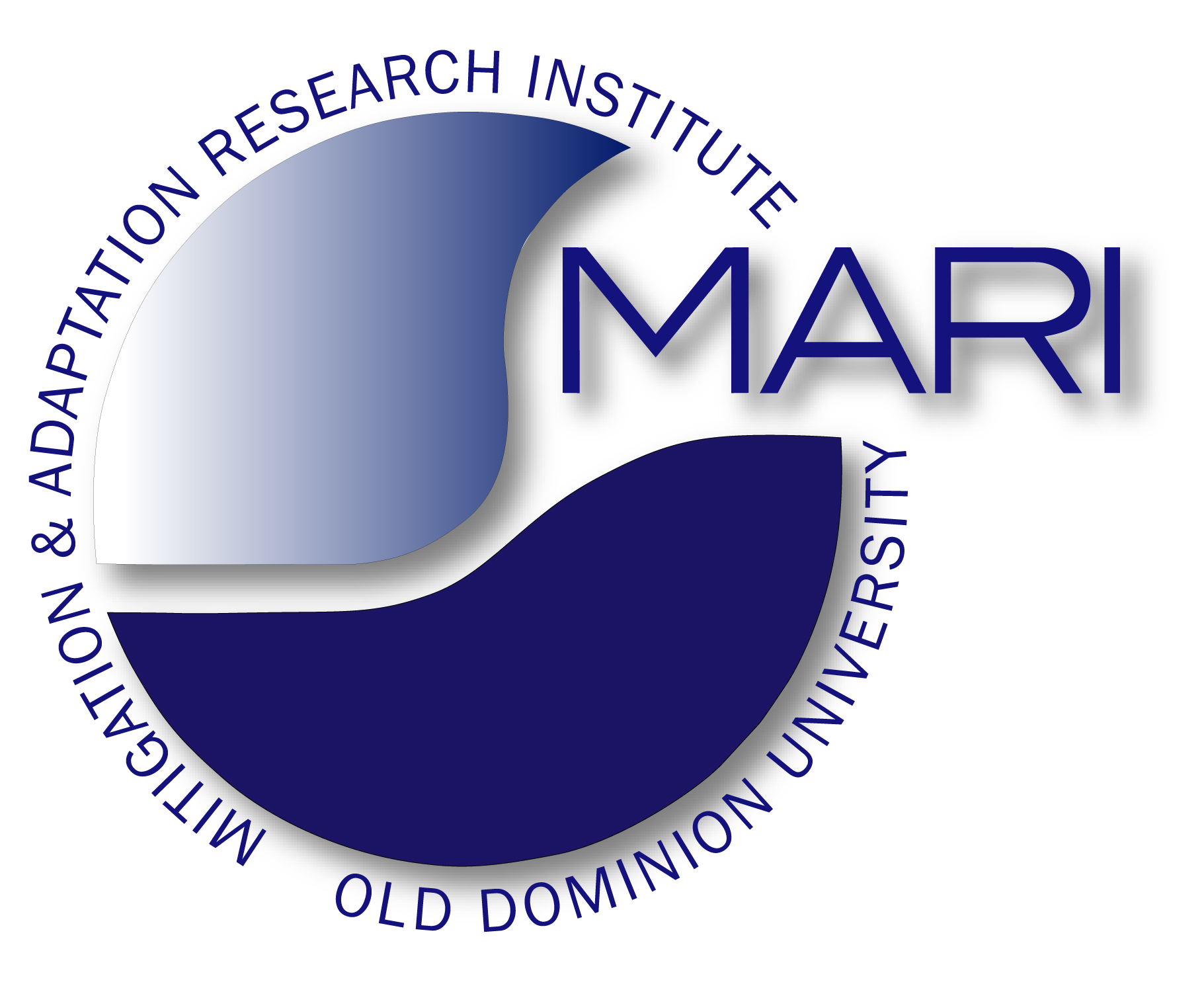 Homo sapiens: An Exceptional Success Story
Spectrum of Possible Futures
Is the Success Story of Homo sapiens going to continue?
Science-based warnings to humanity
Deep Adaptation: Preparing for the time after the total social collapse - Who do we want to be then?
The Therapy: A new Ethics, Economy, and Global Governance
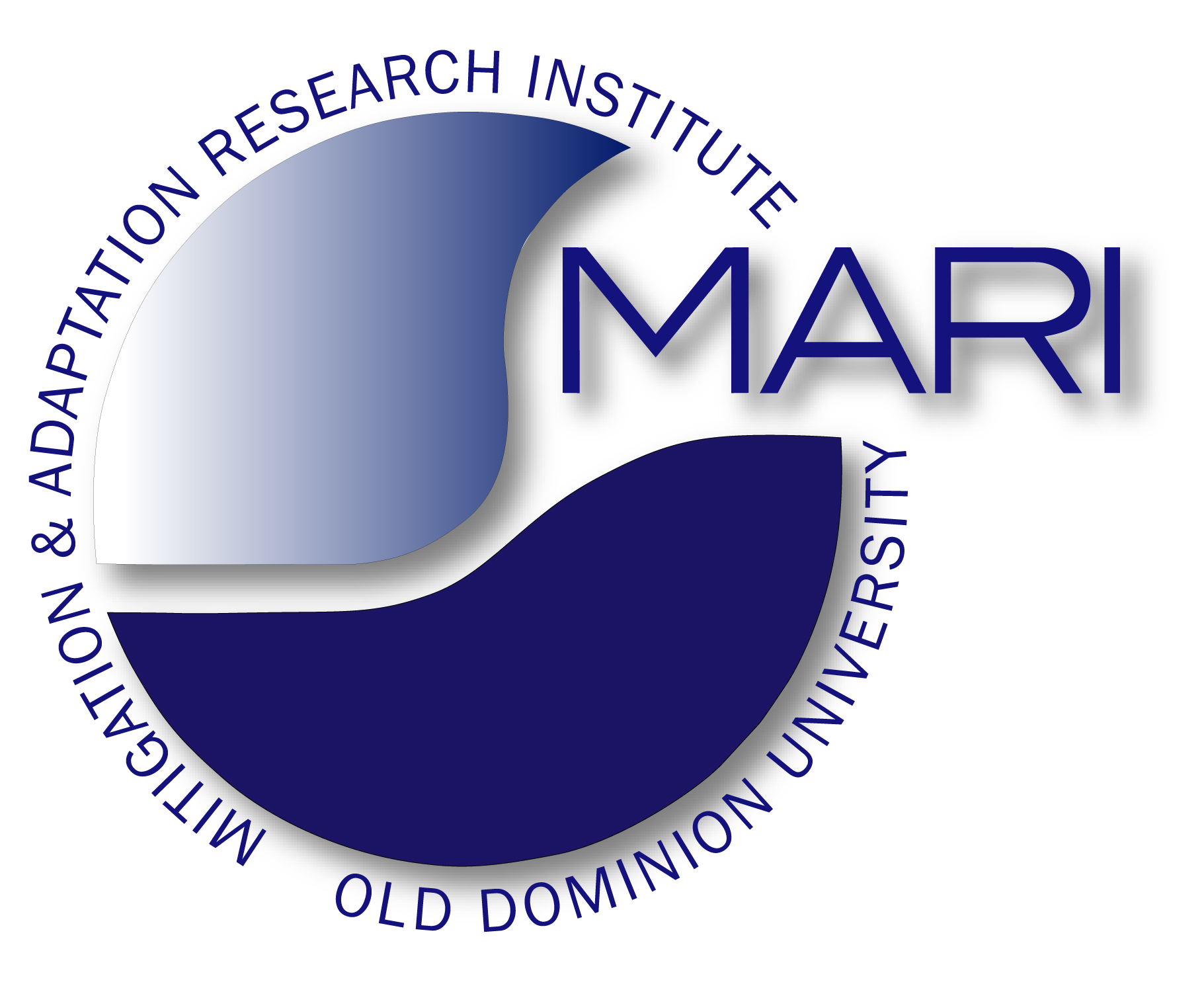 Importance of flows
Strategies for Sustainability:
To consume nature’s flows while conserving the stocks (that is, live off the ‘interest’ while conserving natural capital).
To increase society’s stocks (human resources, civil institutions) and limit the flow of materials and energy.  
                                                                                                 Brown et al. (2004)
A Species that has unparalleled power to grow and change the planetary physiology must exercise self limitation:
a small family ethics and responsible procreation;
limitation of wealth creation and accumulation
Importance of Mainstream Economic Model
The Therapy: A new Ethics, Economy, and Global Governance
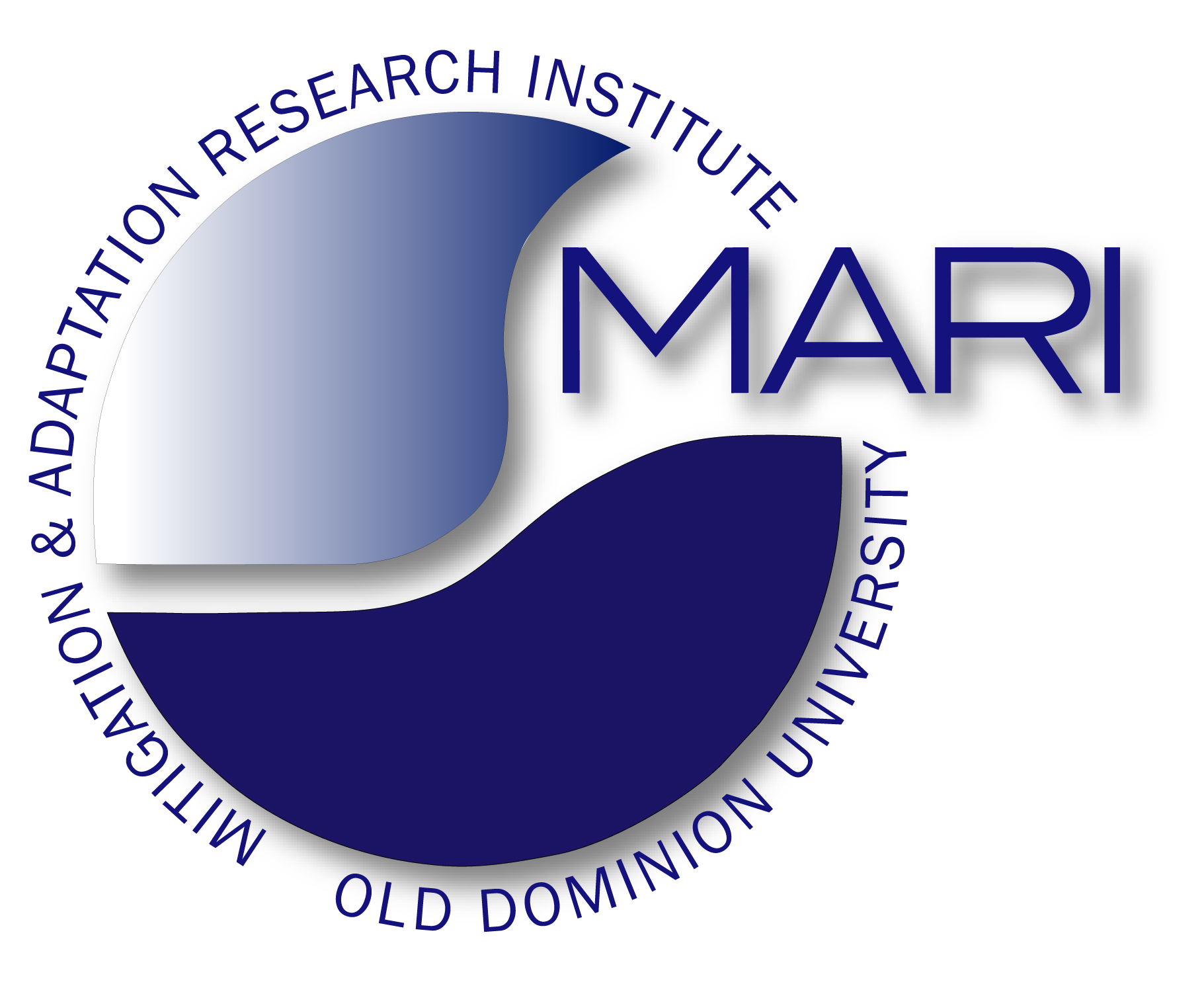 Purpose of economy is to increase human wealth;
Earth and its natural wealth is basically infinite.
Smith (1776)
Published in 1776
The Therapy: A new Ethics, Economy, and Global Governance
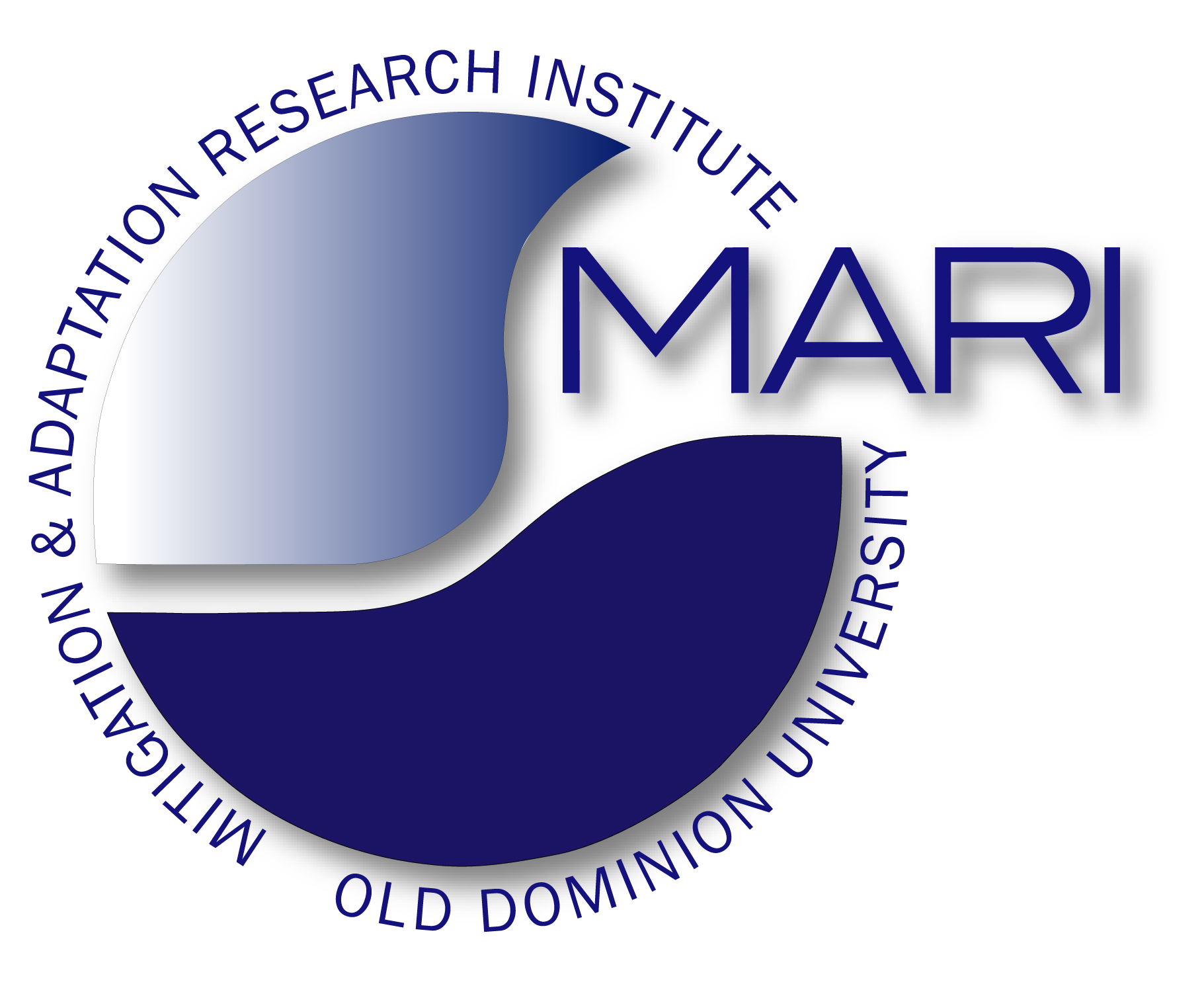 Purpose of economy is to increase human wealth;
Earth and its natural wealth is basically infinite.
Smith (1776)
"Sustainable development is development that meets the needs of the present without compromising the ability of future generations to meet their own needs”.
WCED (1987)
Published in 1987
The Therapy: A new Ethics, Economy, and Global Governance
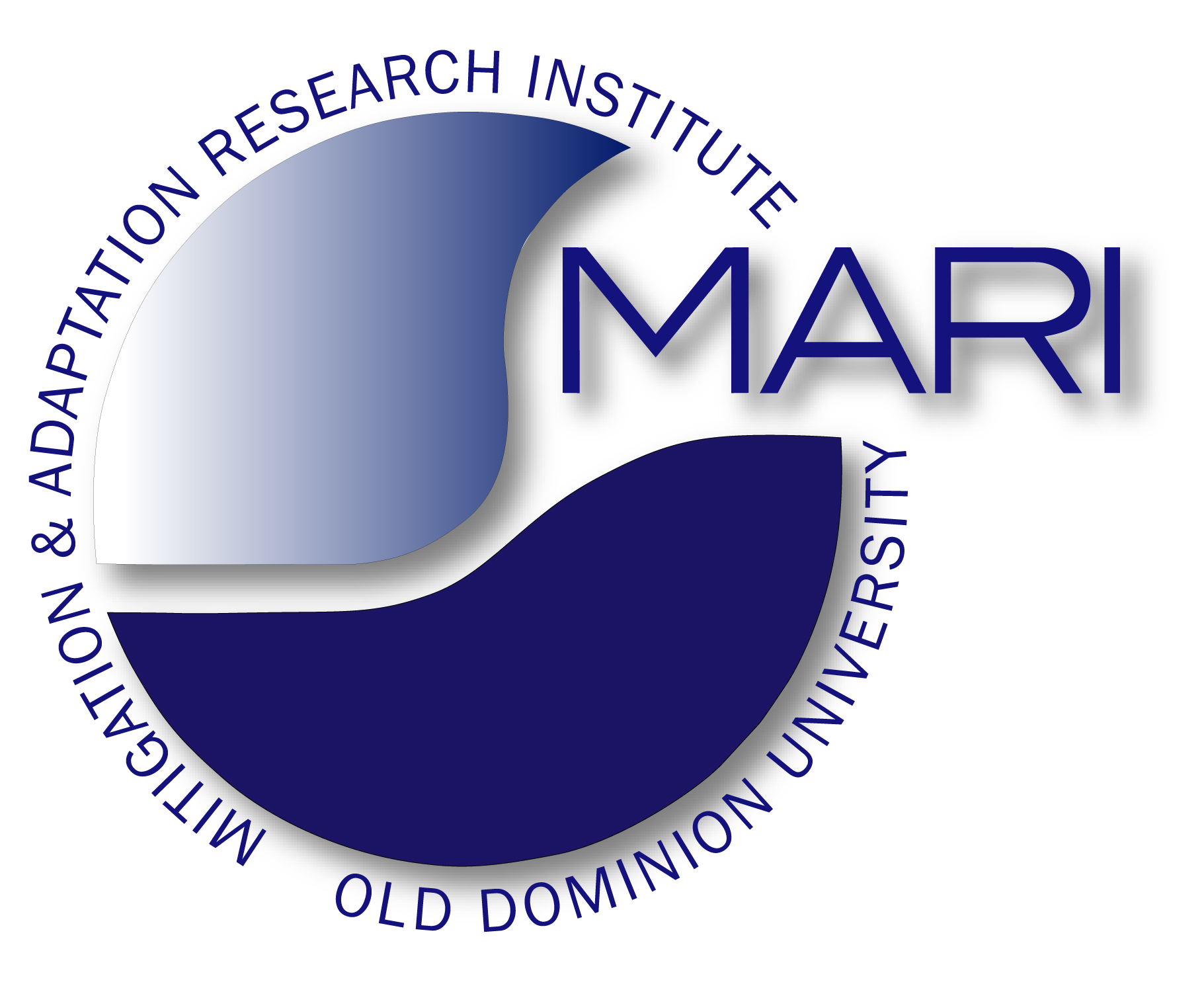 Purpose of economy is to increase human wealth;
Earth and its natural wealth is basically infinite.
Smith (1776)
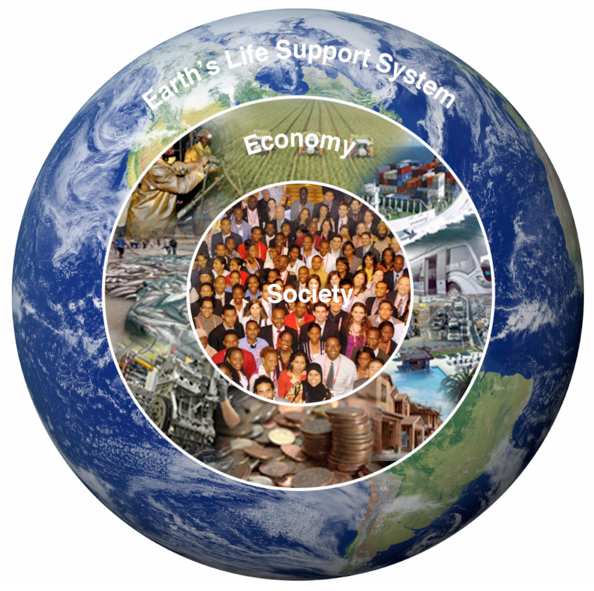 "Sustainable development is development that meets the needs of the present without compromising the ability of future generations to meet their own needs”.
WCED (1987)
What Global Order is needed to transform the purpose of Economy?
“Sustainable Development is a development that meets the needs of the present while safeguarding Earth’s life support systems, on which the welfare of current and future generations depends.” 
Griggs et al. (2013)
Our Message to Humanity: You need an economy that meets the needs of the present while safeguarding Earth’s life support systems, on which the welfare of current and future generations of all human and non-human animals depends.
The Therapy: A new Ethics, Economy, and Global Governance
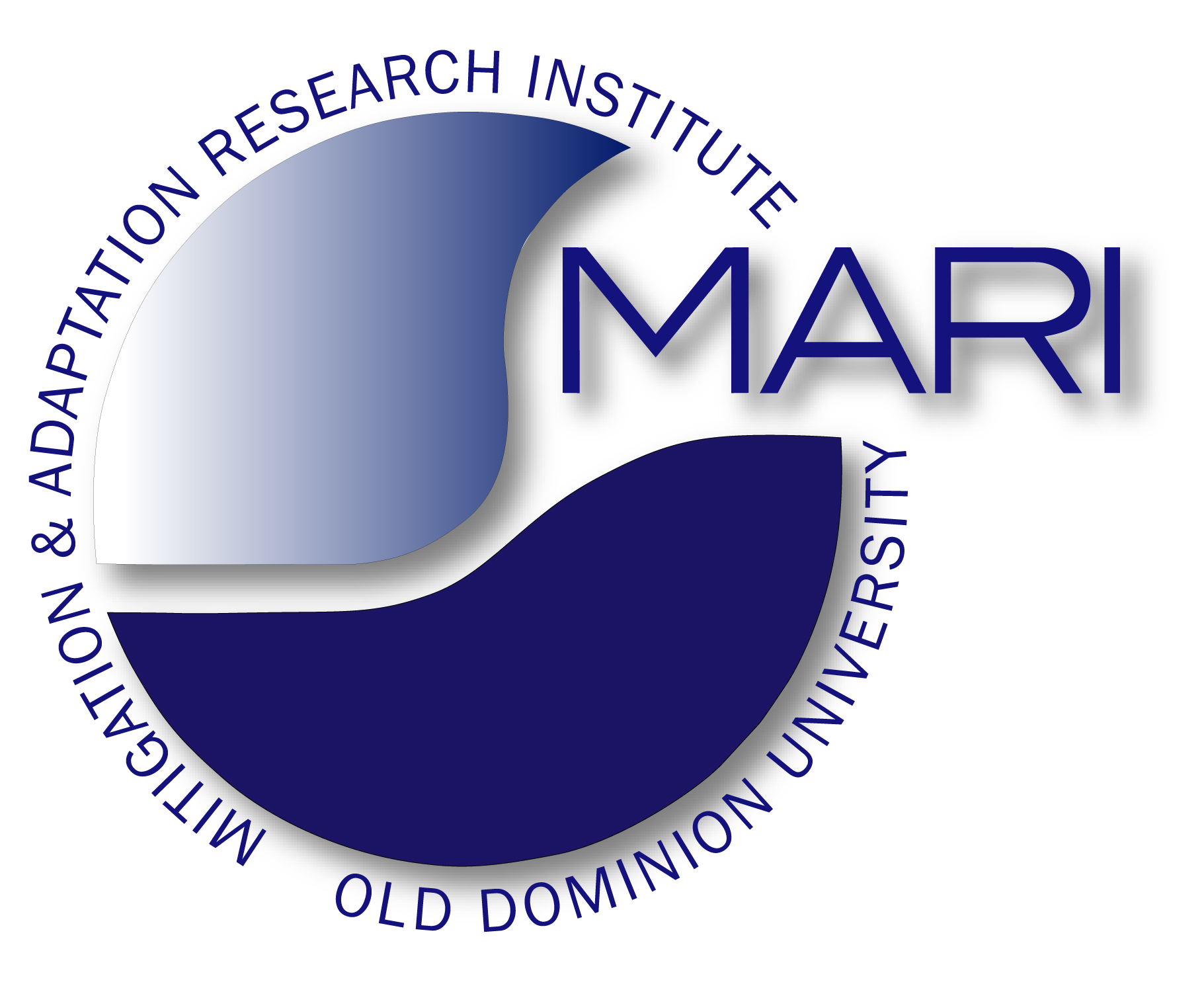 Global Order: The “Global Ruling Class”
This paper starts with summarizing the major theoretical elements in the definition of a global ruling class. It then examines how neoconservatives in the US took power and used regime change to create chaos in other regions. A strategy of tension is used to press the population into conformity. But the real revolution is to what extent factual politics escape any attempt to democratic control. Three case studies show how far the Deep State already goes. Democracy is on the brink of survival.
Global Ruling Class of approximately 350 billionaires
The Therapy: A new Ethics, Economy, and Global Governance
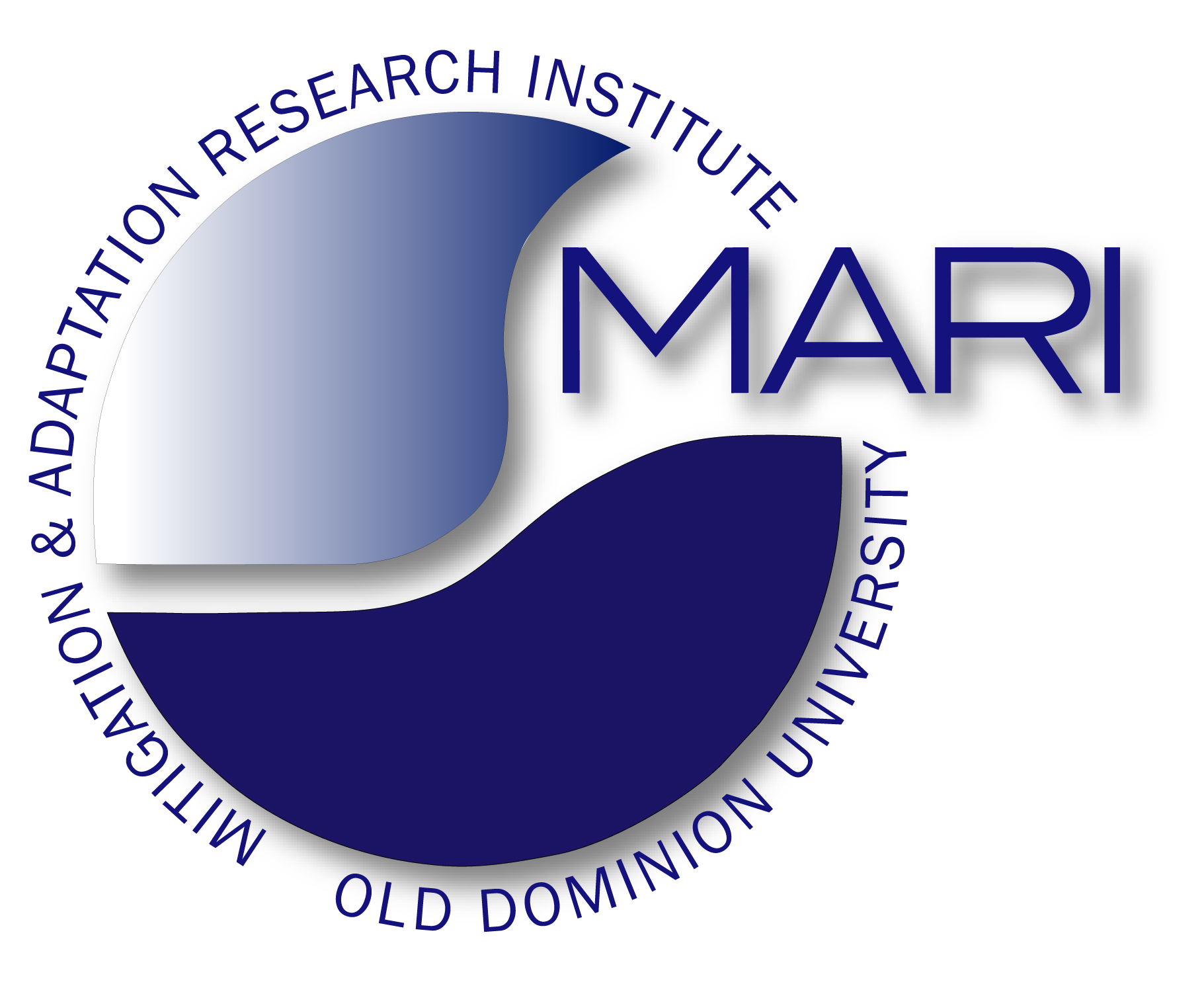 Global Order: The “Global Ruling Class”
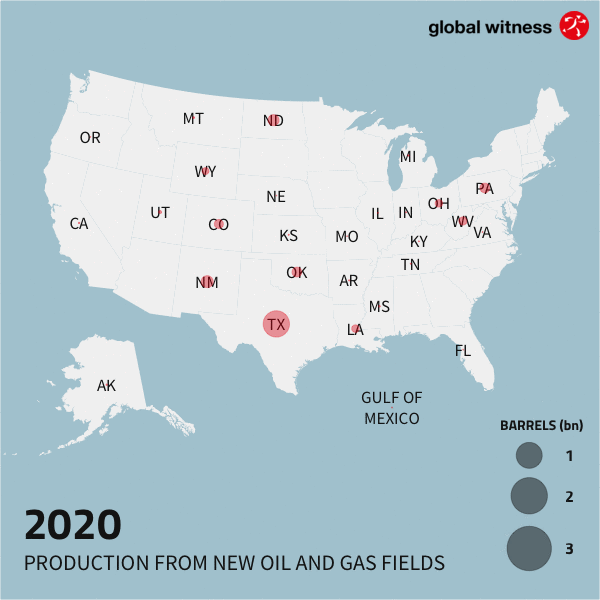 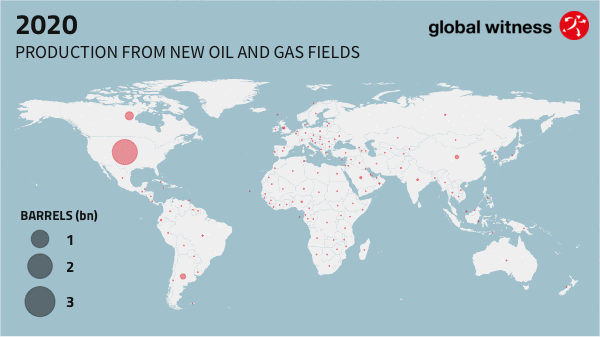 US Goal: Capitalizing on fossil fuels as fast as possible
The Therapy: A new Ethics, Economy, and Global Governance
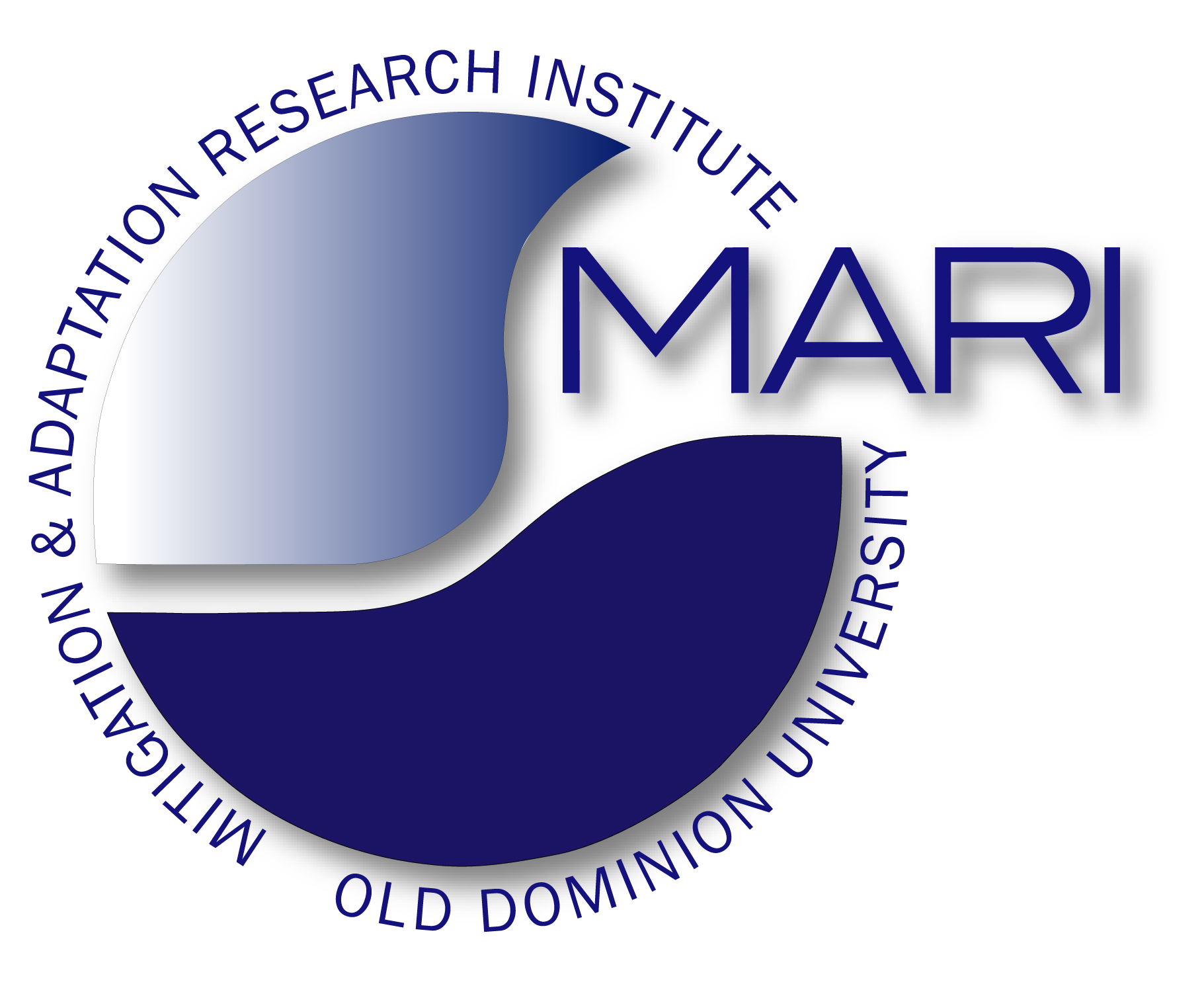 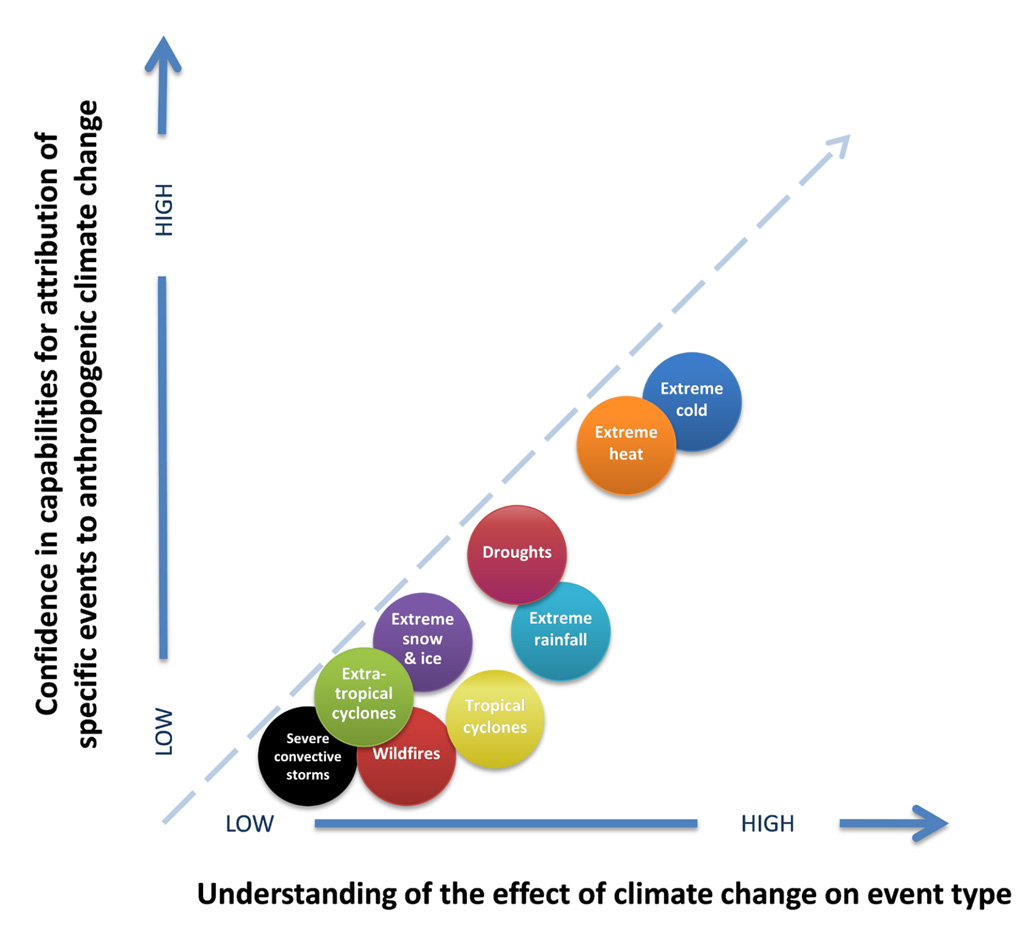 Mitigation: 
reducing GHG emissions
reducing flows in the Earth’s life support system
reducing population growth
Adaptation: 
Preparing for an yet unknown planet: heat waves, cold spells, storms, droughts, extreme rain events, new pandemics, …
Being ready to move to “life-boats”: higher above sea level and to moderate climates
Preparing for large-scale migration, social unrest, …
Aiming for a sustainable future:
Changing the purpose of economy
Limiting consumption to the planetary “interests”
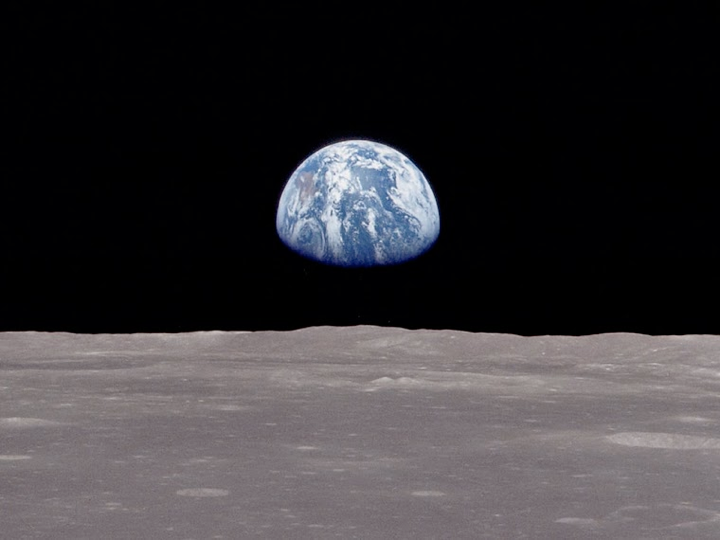 Key Points
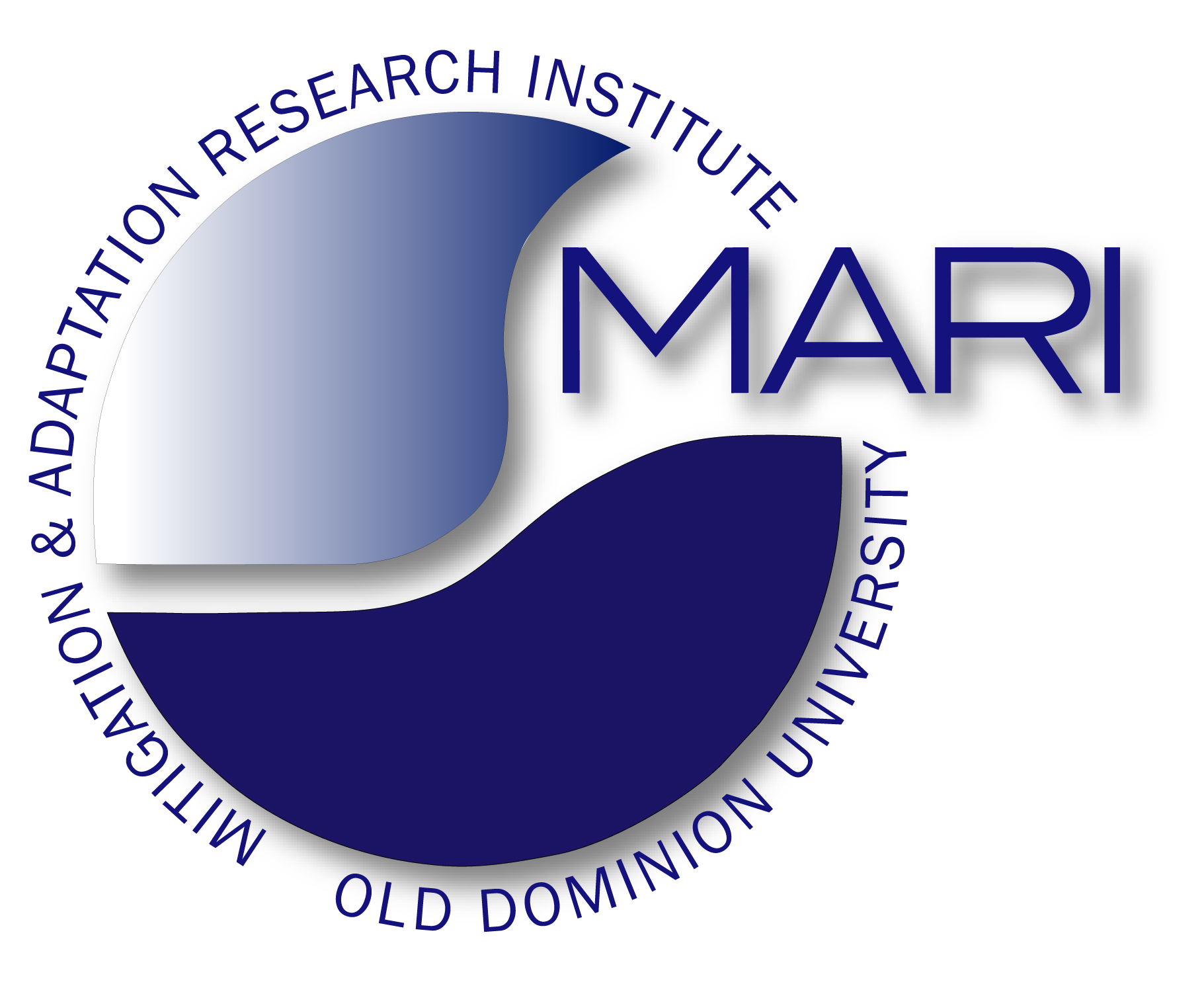 Baseline
During the Holocene, climate and sea level were exceptionally stable.
The Holocene was a “safe operating space for humanity” allowing the emergence of a dominant species
Syndrome
During the last few hundred years, humanity has made large and rapid planetary changes, accelerated existing and introduced new flows in the planetary physiology.
The system is outside the “normal range” and in the dynamic transition into the Post-Holocene.
Diagnosis
Easy access to seemingly unlimited energy allowed humans to accelerate flows in the Earth’s life-support system and sustain rapid population growth and increasing demands.
The new mainstream economic model and a changed global order has turned humans into the “Anthropogenic Cataclysmic Virus” (ACV) in the Earth’s life-support system.
Prognosis
The planet is heading rapidly towards tipping points and a very different system state (Post-Holocene, Anthropocene, Pyrocene, …).
Our knowledge is changing rapidly; the risk is very high; foresight is needed.
Therapy
Change in the purpose of economy from growing human wealth (growth addiction) to meeting our needs while safe-guarding the life-support system
A new global order and governance that can handle the coming social, economic, and environmental challenges (climate change, weather extremes, migration, social and economic collapse, wars, …)
They have all the Knowledge …
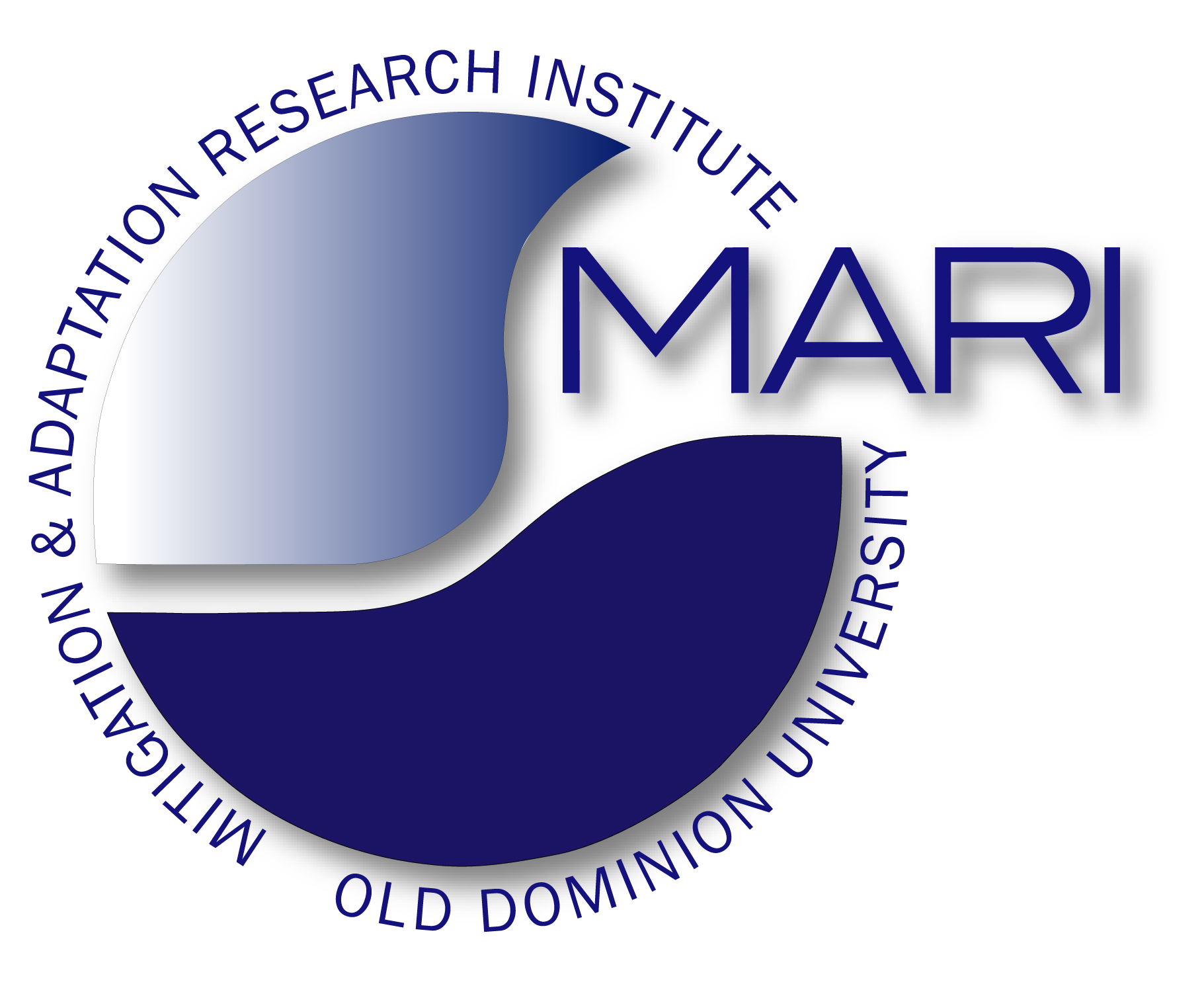 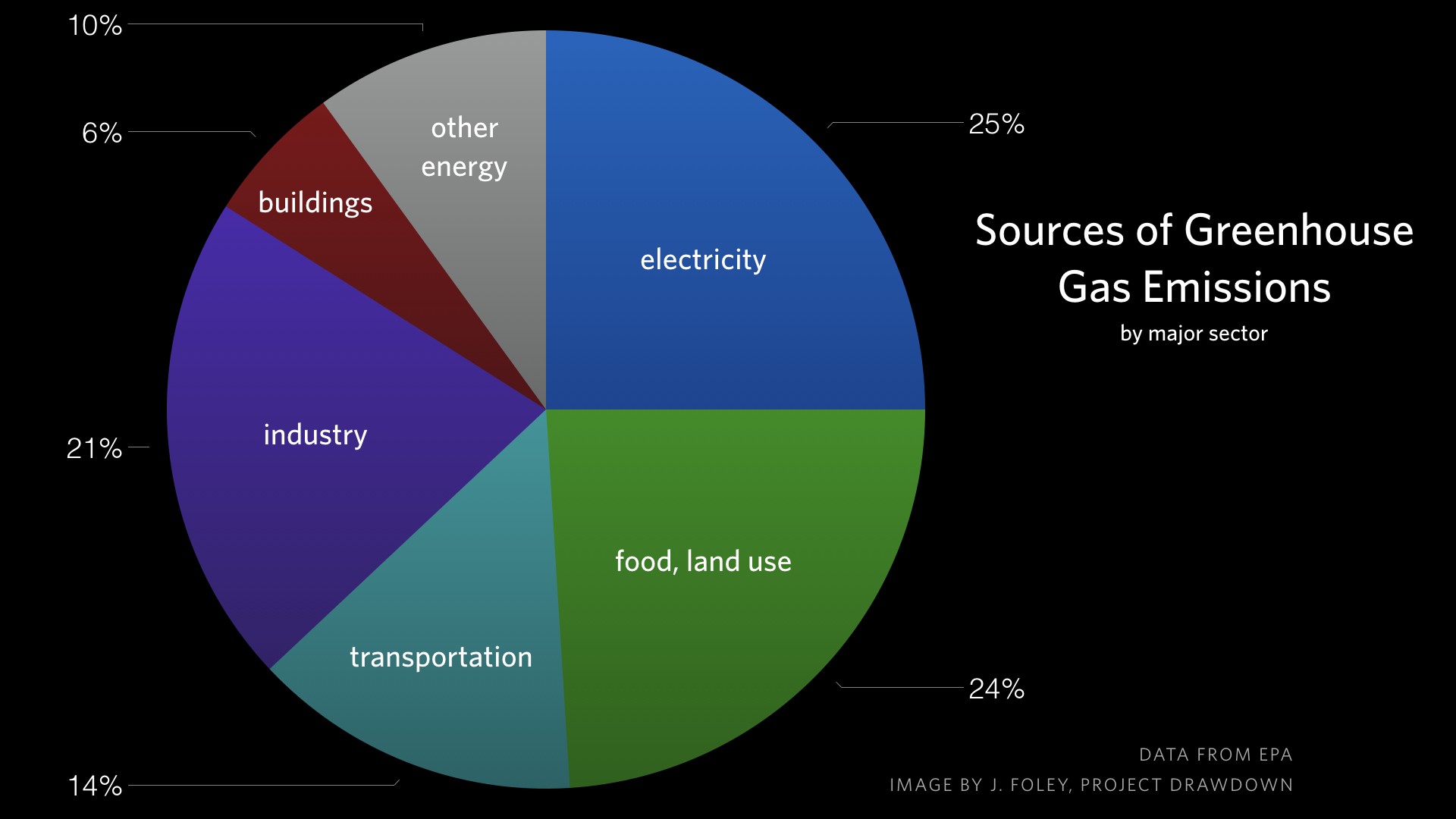 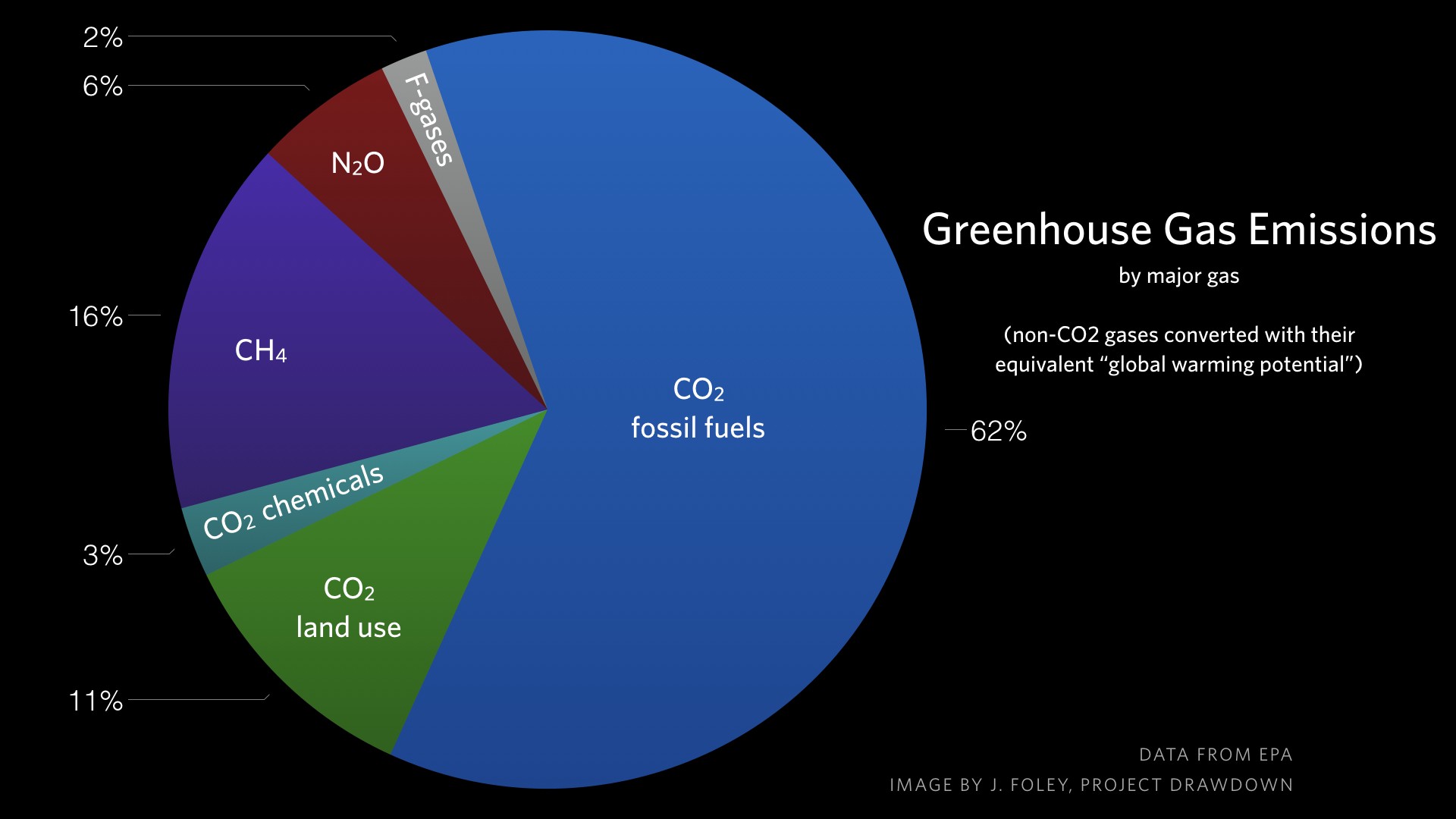 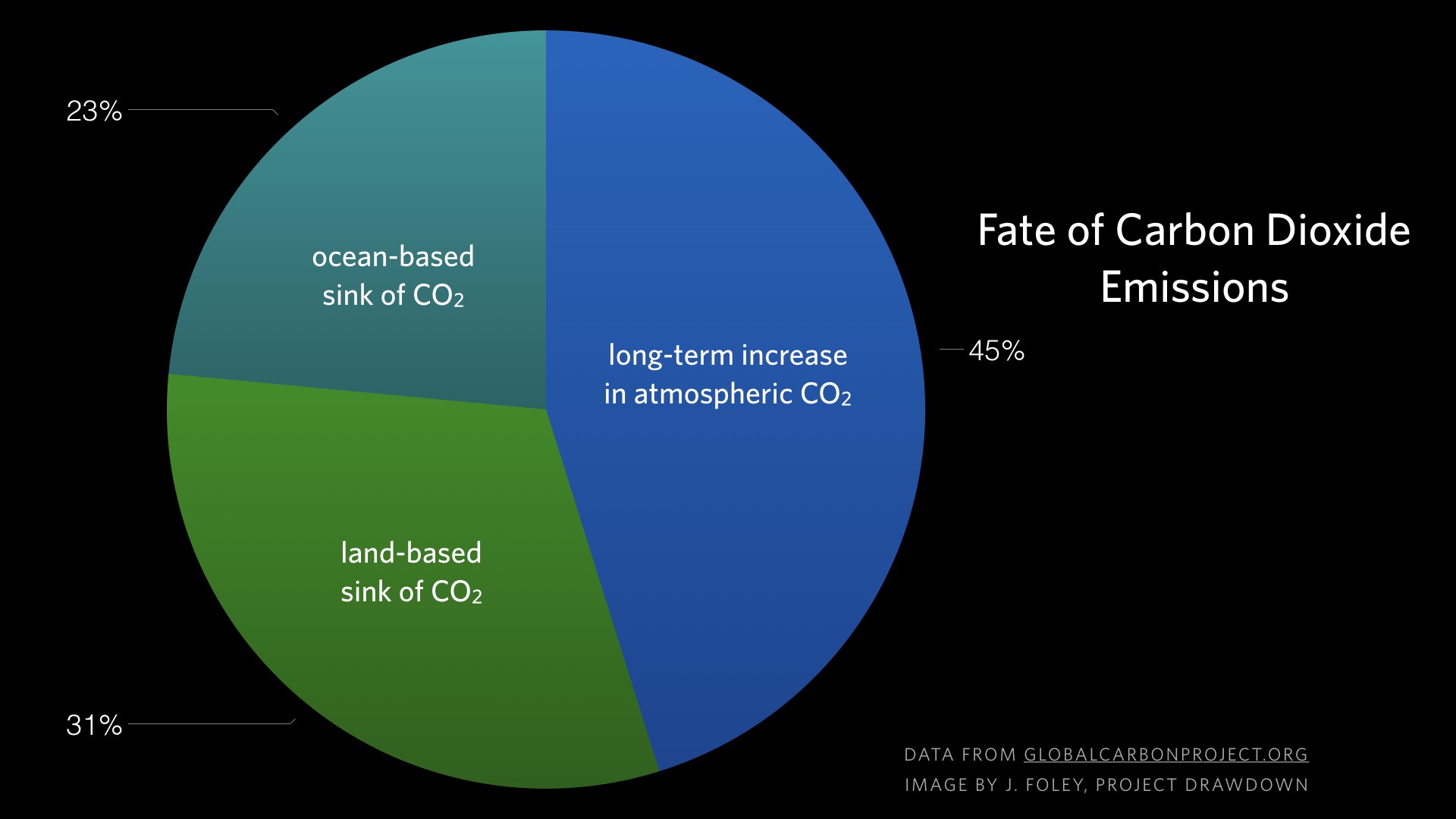 They have all the Knowledge …
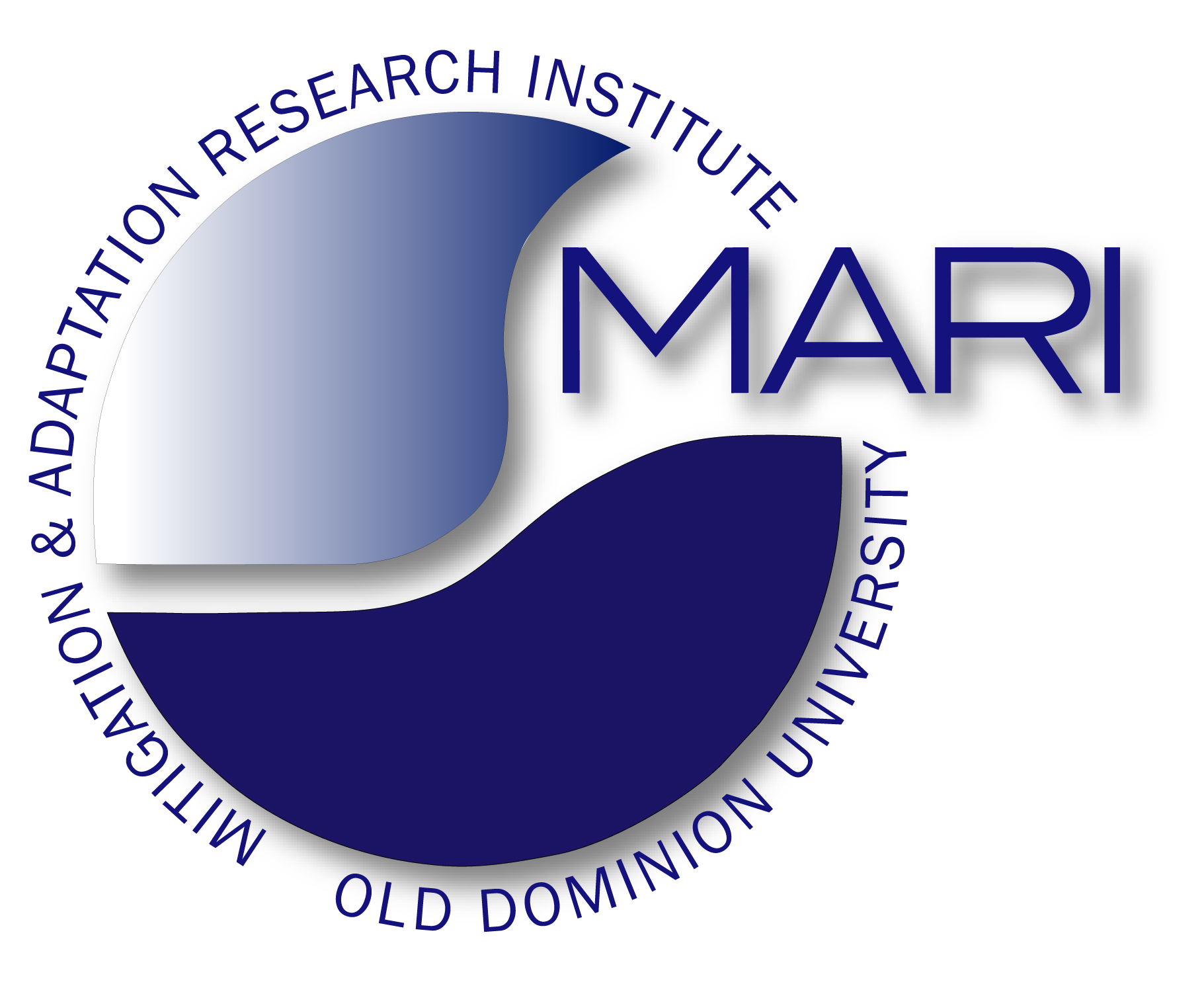 World Extraction of Non-Renewable Materials
Breaking Scaling Laws
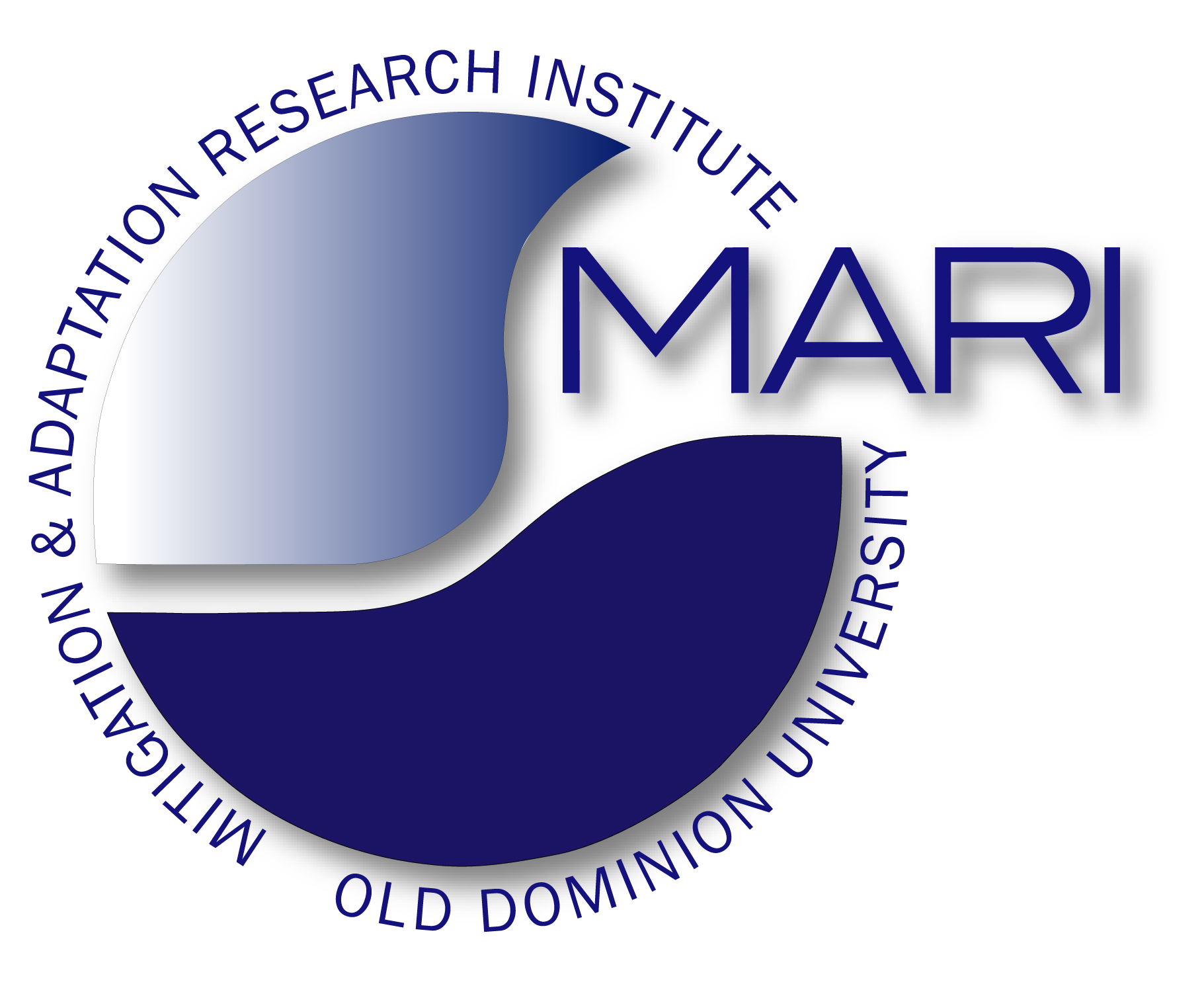 Role of Economy
In 2008, people around the world used 68 billion tons of materials, including metals and minerals, fossil fuels, and biomass. That is an average of 10 tons per person— or 27 kilograms each and every day. That same year, humanity used the biocapacity of 1.5 planets, consuming far beyond what the Earth can sustainably provide. 
Assadourian, 2013
The urban population in the developing world will double by 2030. The implications are staggering. One is that we have 20 years to build as much urban housing as was built in the past 6,000. Reinhard Goethert, School of Architecture and Planning, MIT, 2010.
Breaking Scaling Laws
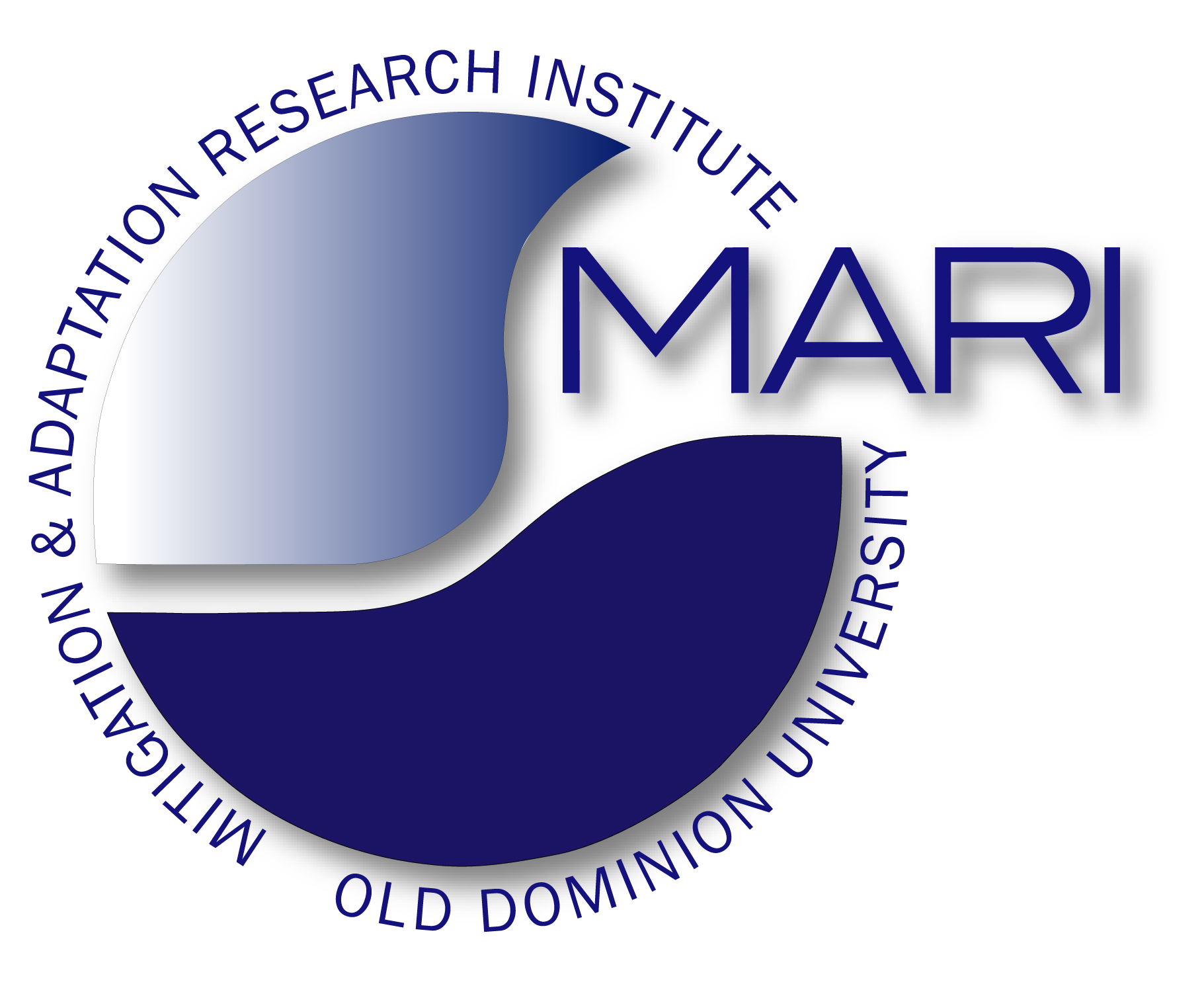 Role of Economy
The Jevons Paradox is the product of a capitalist economic system that is unable to conserve on a macro scale, geared, as it is, to maximizing the throughput of energy and materials from resource tap to final waste sink. Energy savings in such a system tend to be used as a means for further development of the economic order, generating what Alfred Lotka called the “maximum energy flux,” rather than minimum energy production.
An economic system devoted to profits, accumulation, and economic expansion without end will tend to use any efficiency gains or cost reductions to expand the overall scale of production. Technological innovation will therefore be heavily geared to these same expansive ends. It is no mere coincidence that each of the epoch-making innovations (namely, the steam engine, the railroad, and the automobile) that dominated the eighteenth, nineteenth, and twentieth centuries were characterized by their importance in driving capital accumulation and the positive feedback they generated with respect to economic growth as a whole—so that the scale effects on the economy arising from their development necessarily overshot improvements in technological efficiency.
They have all the Knowledge …
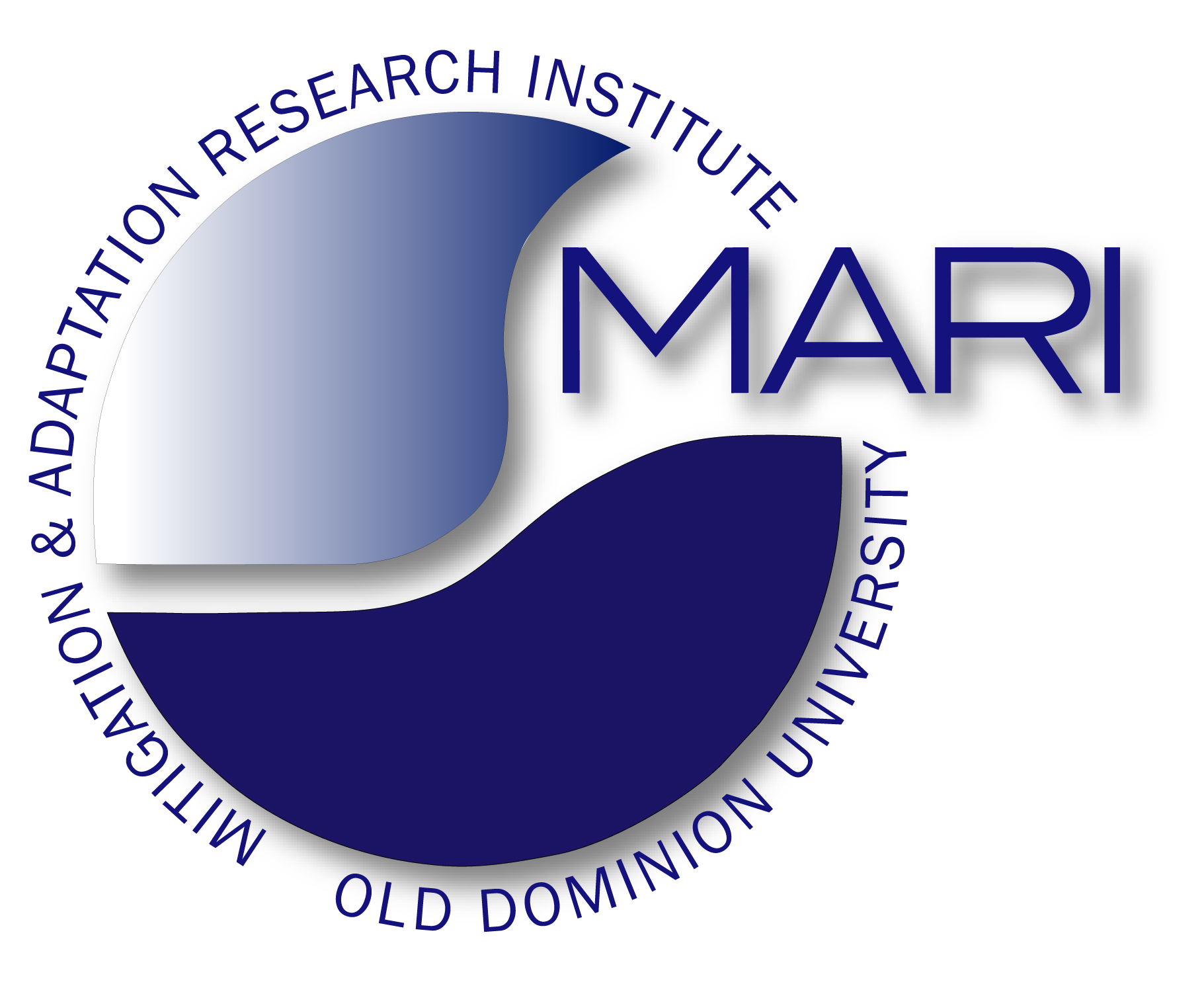 Homo sapiens have a huge amount of data and knowledge
Homo sapiens have (controversial) ideas about how to fix the problems
But they use reason more to find fault in others’ thoughts than to agree on a common future
Published in 1987
Published in 2009
Published in 2016
Published in 2018